Contribution-based Compensation and Appraisal System(CCAS)Introduction and Overview
The following slides may be slightly different when you access CAS2Net due to continuing refinement of CAS2Net.
1
CAS2Net Login
https://acqdemoii.army.mil
Use
https://cas2net.army.mil 
and Save to Favorites
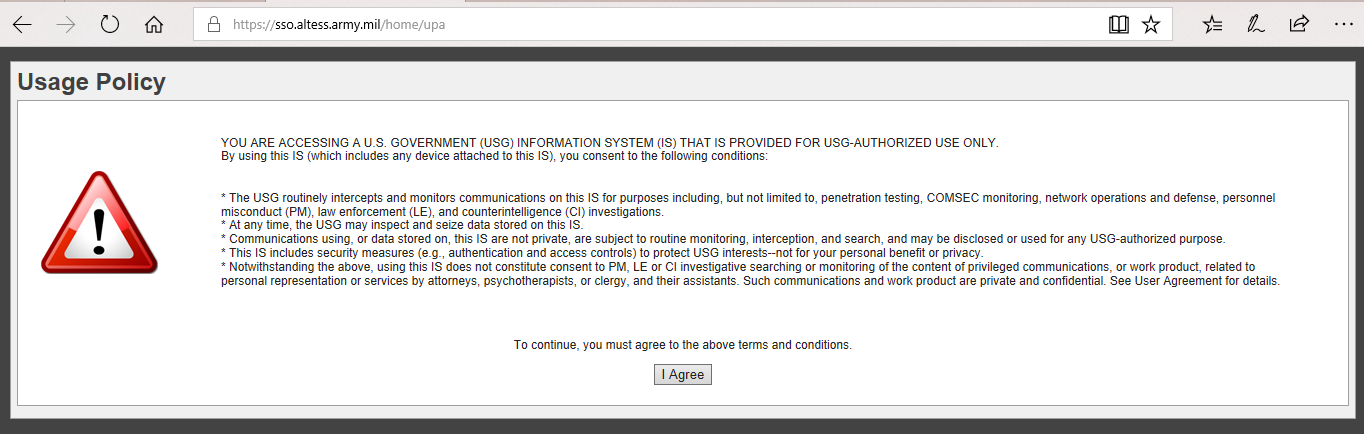 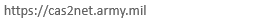 Click “I Agree”
2
CAS2Net Login
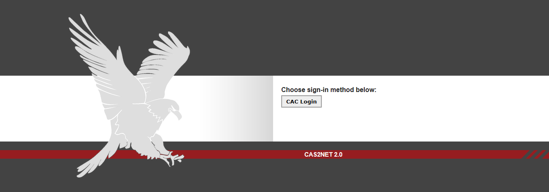 Click
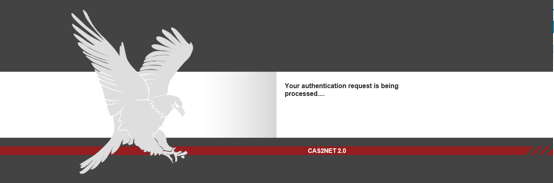 3
CAS2Net Login
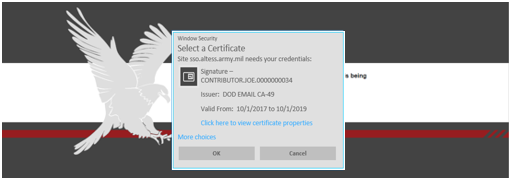 Click
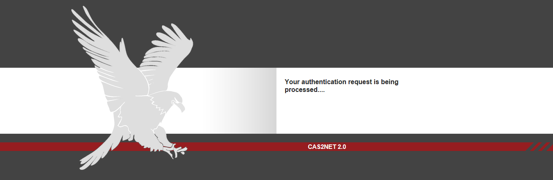 4
CAS2Net Login
1. Enter Pin
2. Click
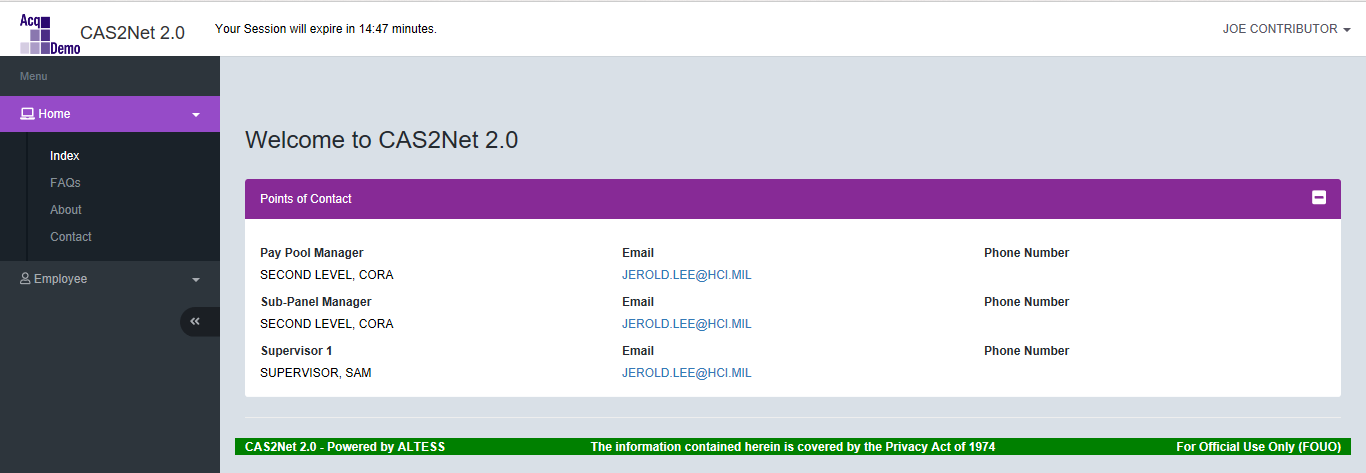 5
CAS2Net Overview – Menu / Home / Welcome
Navigation Menu
(Click on Menu Item to Open)
6
CAS2Net Overview > Menu > Home > FAQs
Select /Click
7
CAS2Net – Overview > Menu > Home > About
Select /Click
8
CAS2Net – Overview – Session Countdown Timer
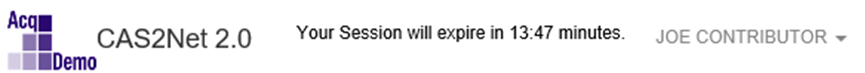 Session Countdown Timer
9
CAS2Net – Overview – Session Countdown Timer
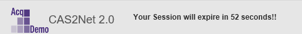 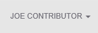 After the 1:00 minute mark, the screen will turn grey with the option to “Refresh Your Session”.
CAS2Net 2.0      Your Session will expire in 52 seconds!!
JOE CONTRIBUTOR  
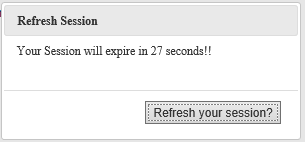 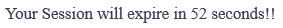 Click
10
CAS2Net – Overview – Session Countdown Timer
Your Session Has Expired!
Click 
To Start 
Login Process
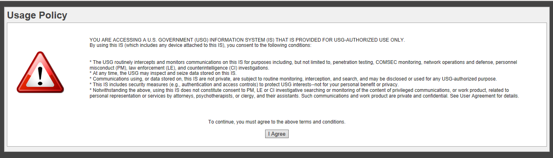 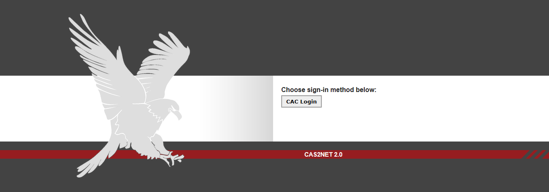 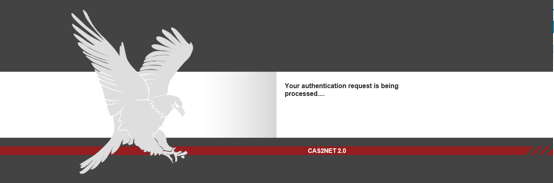 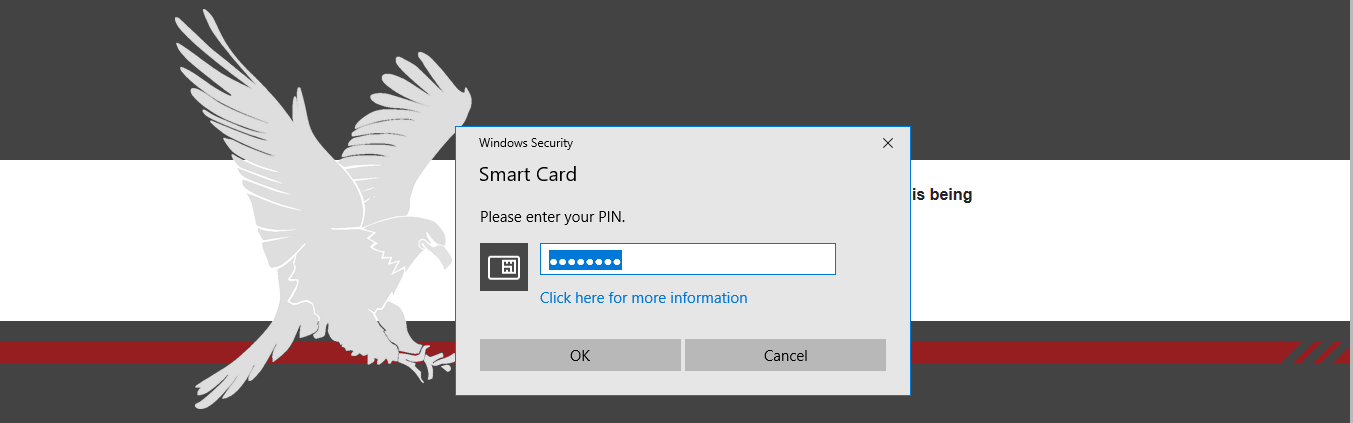 11
CAS2Net – Overview – Logout
Click 
Your User Name is at the upper right corner of the screen
12
CAS2Net – Overview > Logout
Click 
Your User Name is at the upper right corner of the screen
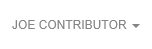 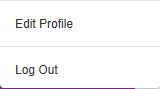 Click 
To Logout
13
CAS2Net – Overview > Edit Profile
Your User Name is at the upper right corner of the screen
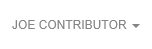 Click
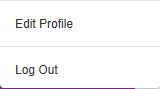 14
CAS2Net – Overview > Edit Profile > User Profile
Each User Profile has five panels…
Click        to Expand Panel
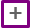 Panel 1
Panel 2
Panel 3
Panel 4
Panel 5
15
CAS2Net – Overview > Edit Profile > User ProfileGeneral User Information
User can only update:
Click        to Collapse Panel
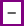 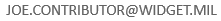 Source document for the information is the User’s SF-50’s
16
CAS2Net – Overview > Edit Profile > User ProfileOrganization Information
For Information Only – Not Editable by User
17
CAS2Net – Overview > Edit Profile > User ProfileOrganization Information
If you click
For Information Only – Not Editable by User
Popup
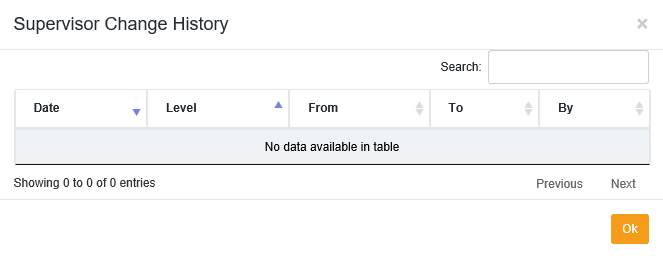 18
CAS2Net – Overview > Edit Profile > User ProfileSalary Information
For Information Only – Not Editable by User
19
CAS2Net – Overview > Edit Profile > User ProfileOrganization Roles
For Information Only – Not Editable by User
Organization Roles in the Pay Pool process are:
Manager
Secondary Manager
Administrator
Super User
Most User Profiles will not have any data
20
CAS2Net – Overview > Edit Profile > User ProfileTrusted Users
For Information Only – Not Editable by User
A Trusted User is a CAS2Net user who will serve as the backup for a specific Supervisor who may be unavailable to perform the Supervisor function in CAS2Net.
The Trusted Agent functionality is assigned by the Pay Pool Superuser to an user to perform another user’s supervisory role.  The user who inherits the new role is known as the “Trusted Agent”.  There is an audit function that will identify that the source of the action was the trusted agent.
21
CAS2Net – Overview > Edit Profile > User ProfileExit User Profile
To exit User Profile, click Cancel 
or use the Navigation Menu to another selection
Click 
To Exit
22
CAS2Net – Overview > Contact
Should this be changed to
usarmy.radford.peo-eis.other.service-desk@mail.mil
Your first point of contact should be your supervisor or your pay pool administrator.
As of 22 Feb 2019
23
CAS2Net – Overview Menus for Different Users
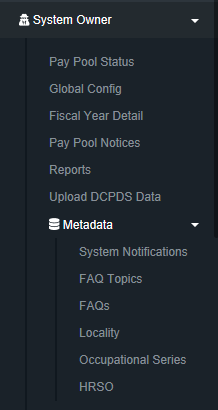 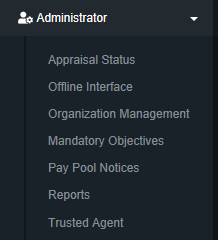 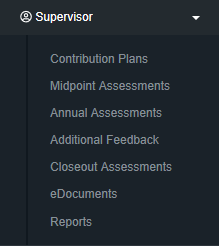 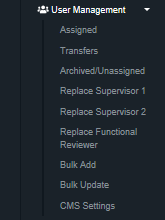 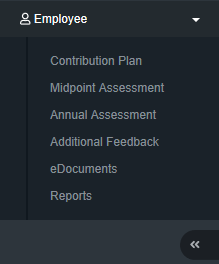 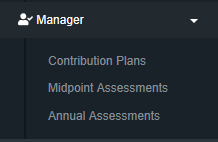 24
CAS2Net – Overview > Menu > Home > EmployeeInformation Panels for Different Users
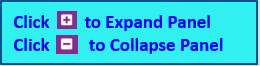 Panel 1 – User Notifications
Panel  2 – Points of Contact
25
CAS2Net – Overview > Menu > Home > SupervisorInformation Panels for Different Users
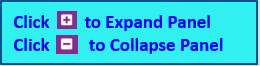 Panel 1 – User Notifications
Panel  2 – Points of Contact
Panel  3 – Supervisor 1  Dashboard
Panel  4 – Supervisor 2  Dashboard
26
CAS2Net – Overview > Menu > Home > ManagerInformation Panels for Different Users
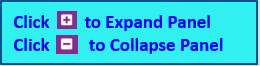 Panel  1 – Points of Contact
Panel  2 – Manager Dashboard
Panel  3 – Supervisor 1  Dashboard
Panel  4 – Supervisor 2  Dashboard
27
CAS2Net – Overview > Menu > Home > ManagerInformation Panels for Different Users
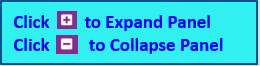 Panel 1 – User Notifications
Panel  2 – Points of Contact
Panel  3 – Manager Dashboard
Panel  4 – Supervisor 1  Dashboard
Panel  5 – Supervisor 2  Dashboard
28
CAS2Net Enhancements > Home > Index Notifications and POCs
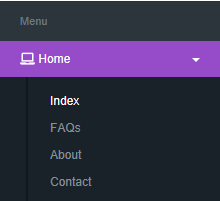 Five Most Recent User Notifications
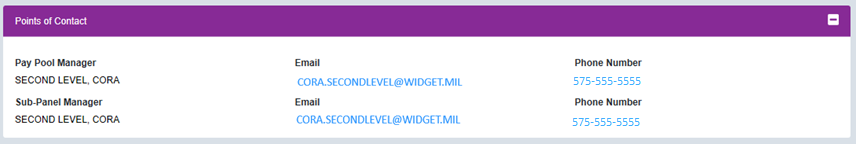 Points of Contact Information
29
CAS2Net Enhancements > Home > Index Dashboards for Supervisors
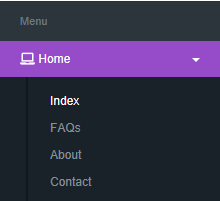 Supervisor 1 Dashboard
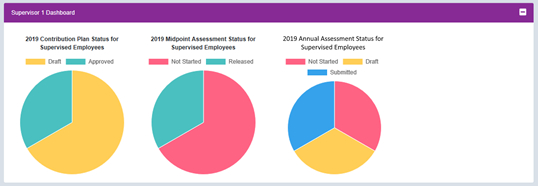 Click on Pie Slice for Employee Detail
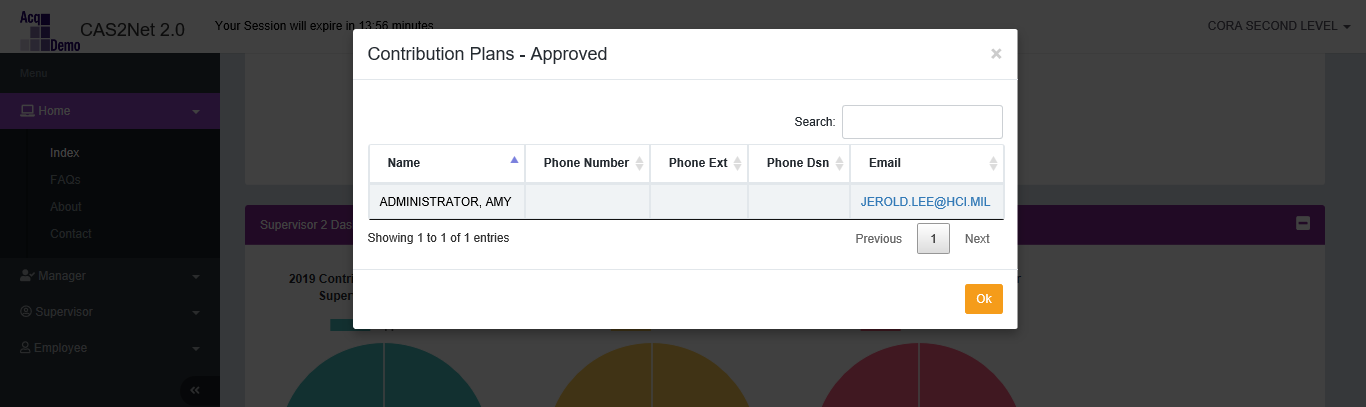 Employee Detail
(Click on Name to Open File)
30
CAS2Net Enhancements > Home > Index Some Pay Pool Business May Require Supervisor 2 ApprovalContribution Plan, Midpoint Assessment, Closeout Assessment, Additional Feedback, and Annual Assessment
Supervisor 2 Dashboard
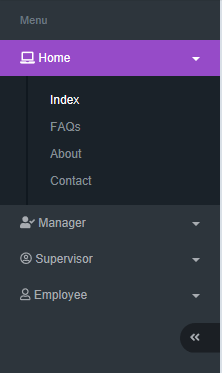 Click on Pie Slice for Employee Detail
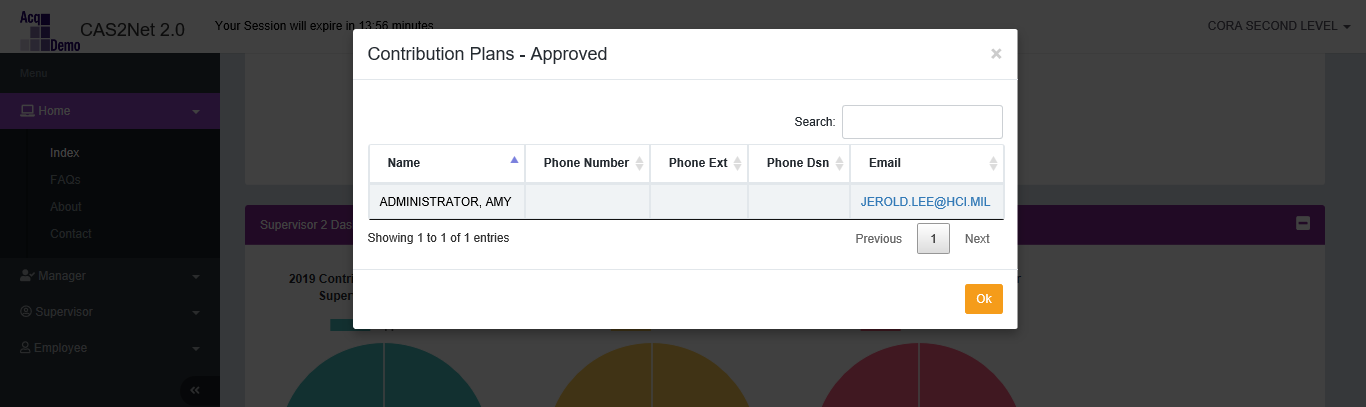 Employee Detail
(Click on Name to Open File)
31
CAS2Net Enhancements > Home > Index  Dashboards for Manager
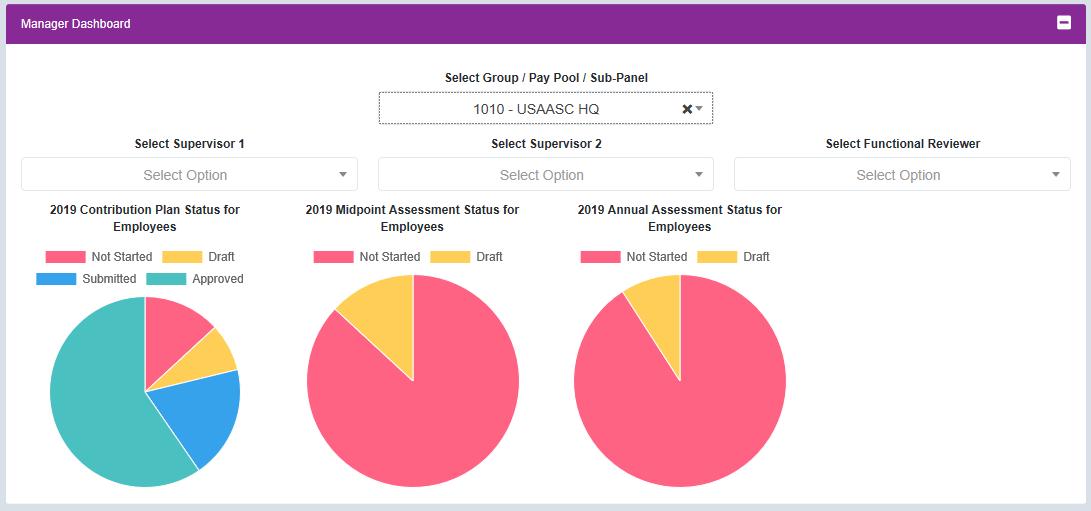 Click on Pie Slice for Employee Detail
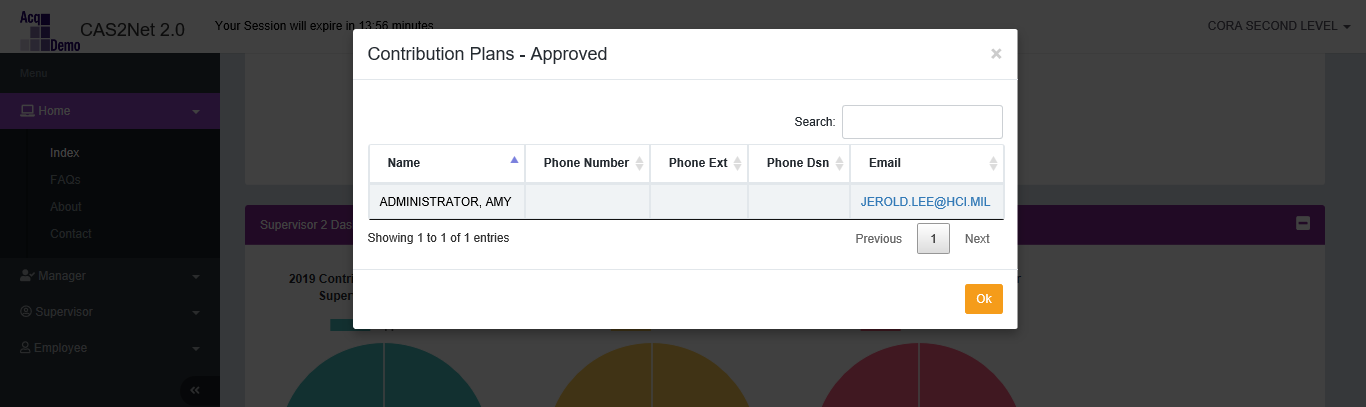 Employee Detail
(Click on Name to Open File)
32
CAS2Net Enhancements – Session Countdown TimerContribution Plan, Midpoint Assessment, Closeout Assessment, Additional Feedback, and Annual Assessment
Your Session will expire in 14:20 minutes.
Your Session will expire in 2:49 minutes.
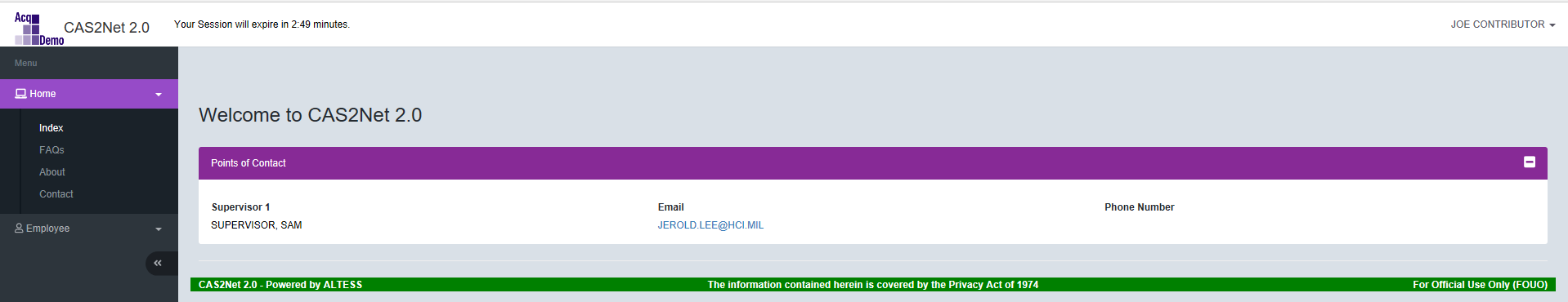 Your Session will expire in 55 seconds.
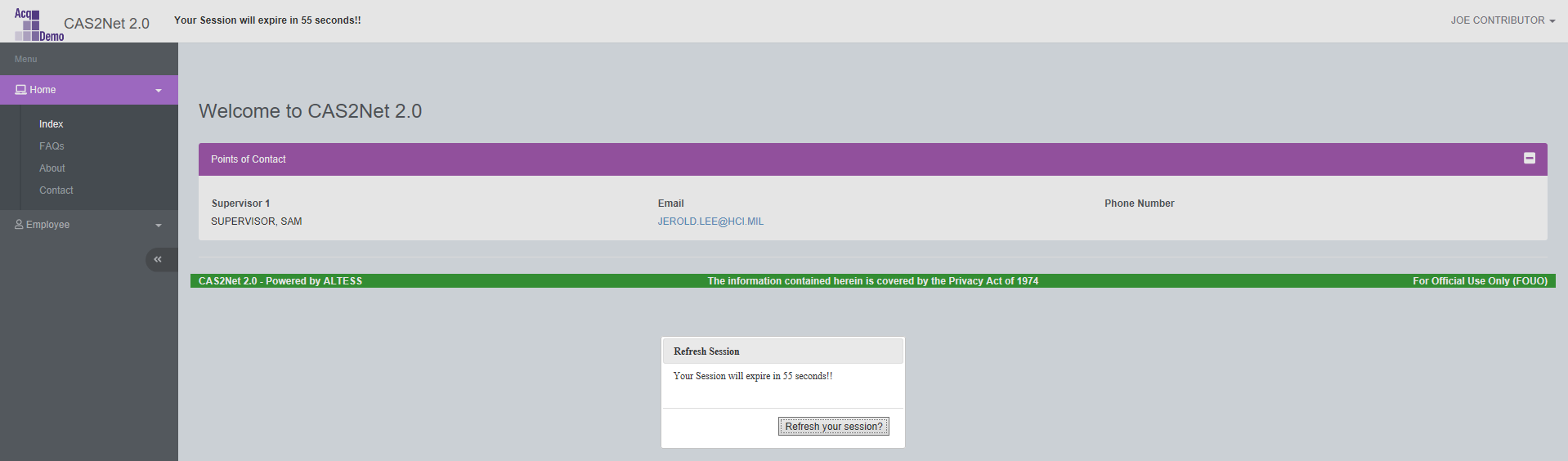 Refresh your session?
Click
33
CAS2Net Enhancements - Writing Tool KitContribution Plan, Midpoint Assessment, Closeout Assessment, Additional Feedback, and Annual Assessment
Cut/Copy/Paste/Paste as Plain Text/Paste from Word/
Save/Preview/Print/
Undo/Redo/Find/Replace/Select All
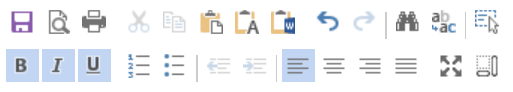 Maximize/Show Blocks
Decrease Indent/Increase Indent/
Bold/Italic/Underline
Align Left/Center/Align Right/Justify/
Insert Remove Numbered List/Insert Remove Bulleted/
34
CAS2Net Enhancements - Auto SaveContribution Plan, Midpoint Assessment, Closeout Assessment, Additional Feedback, and Annual Assessment
Auto Save is activated upon typing or pasting text
Auto Save after 
300 seconds (5 minutes)
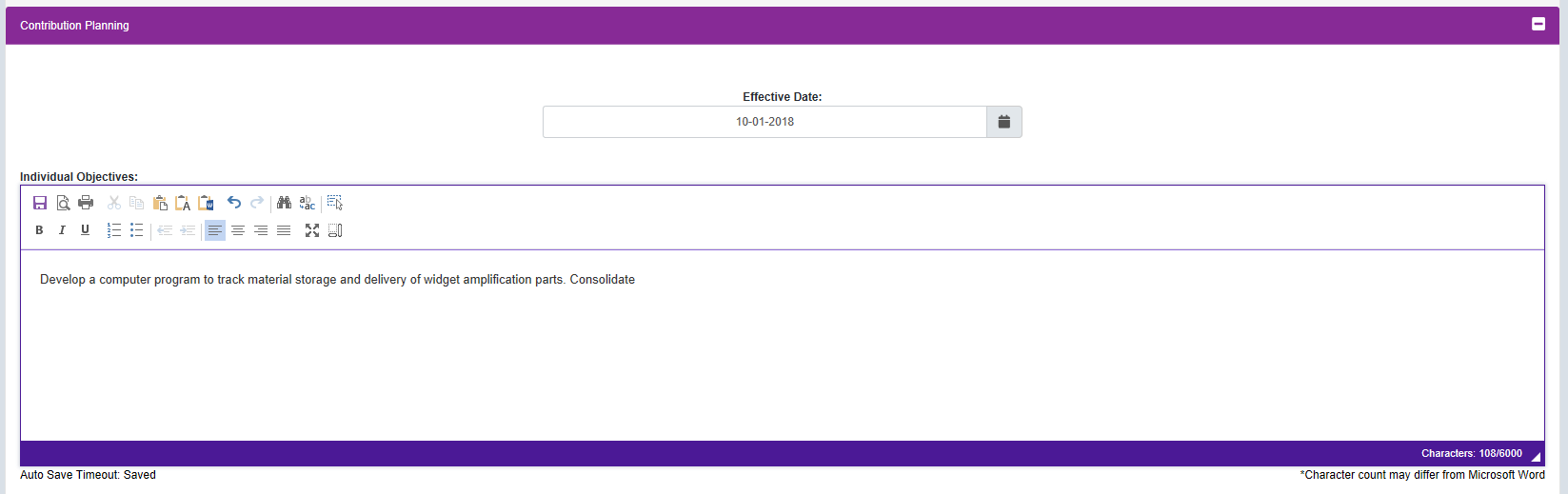 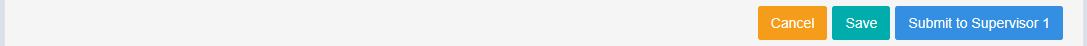 Best Practice to Save Often
35
CAS2Net Enhancements - Spell CheckContribution Plan, Midpoint Assessment, Closeout Assessment, Additional Feedback, and Annual Assessment
36
CAS2Net Enhancements – Hot Link to Factor DescriptorsContribution Plan, Midpoint Assessment, Closeout Assessment, Additional Feedback, and Annual Assessment
Click 
“Factor Descriptors”
For
Hot Link to
Level Descriptors
See Next Slide
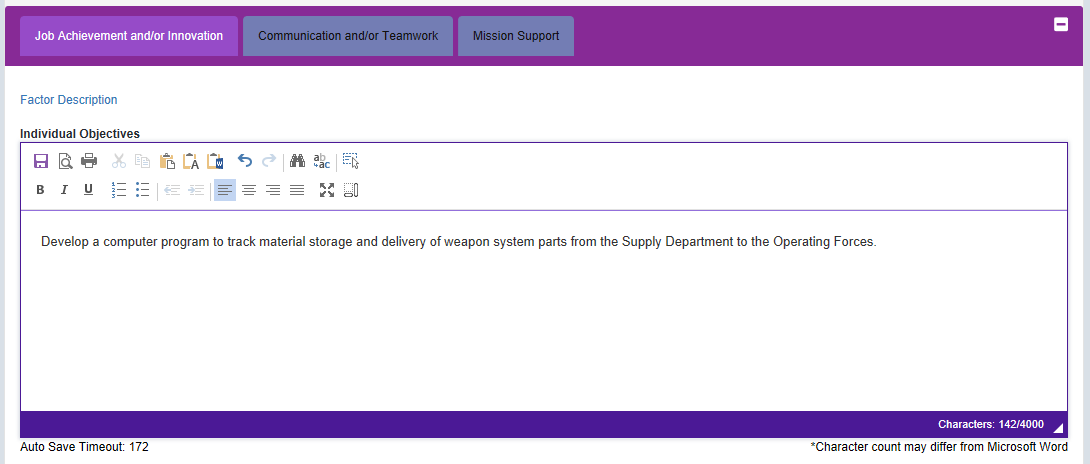 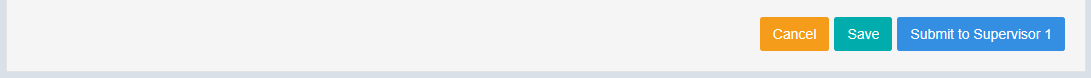 37
CAS2Net Enhancements – Hot Link to Factor DescriptorsContribution Plan, Midpoint Assessment, Closeout Assessment, Additional Feedback, and Annual Assessment
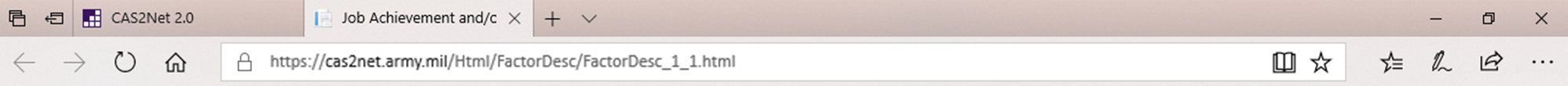 38
CAS2Net Enhancements – Contribution Plan
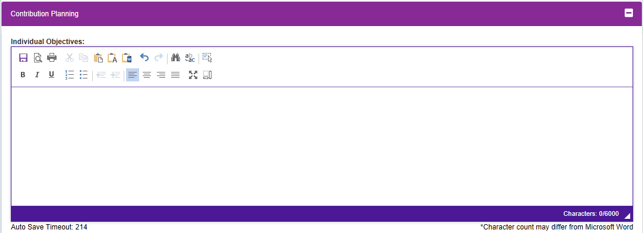 Still 6,000 Characters for Individual Objectives
Can Paste 5,400 Characters from Word Doc
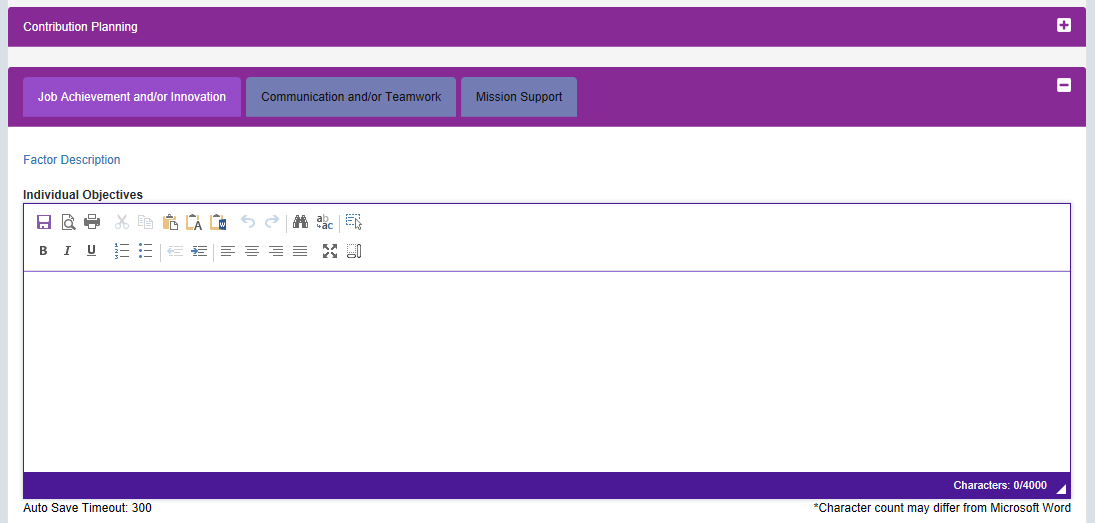 Some Pay Pool Business May Require
Individual Employee Objectives for Each Contribution Factor
4,000 Characters Per Factor for Individual Objectives
Can Paste 3,600 Characters from Word Doc Per Factor
39
CAS2Net Enhancements – Contribution Plan
Some Pay Pool Business Rules May Require Mandatory Objective(s)
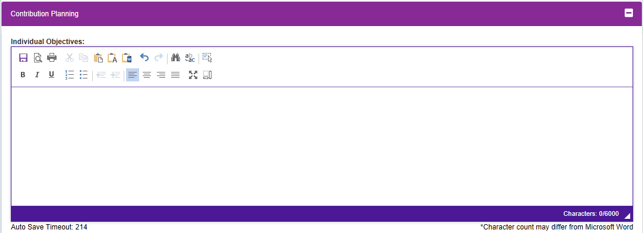 40
CAS2Net Enhancements – Contribution Plan
Some Pay Pool Business Rules May Require Objective(s) for Each Factor
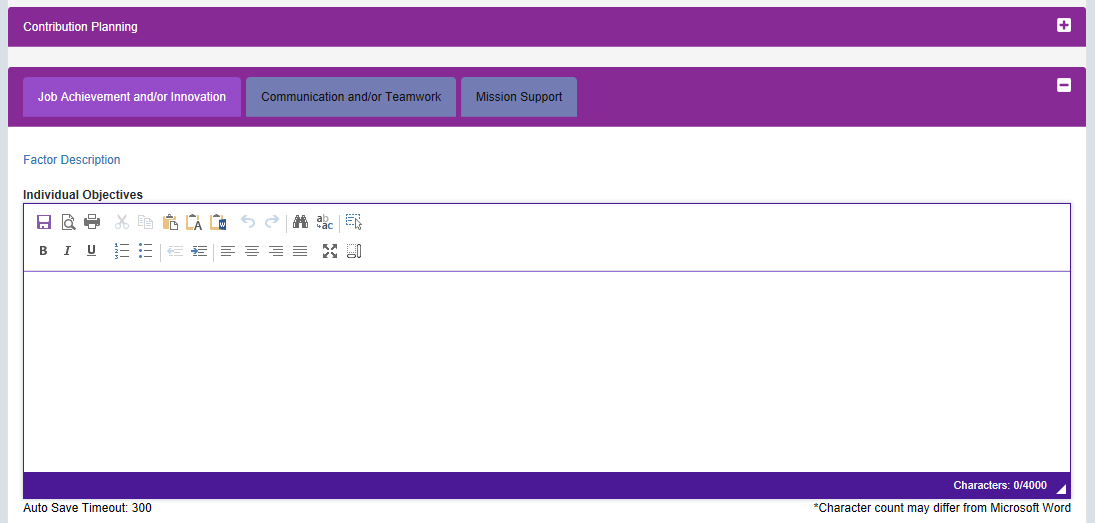 41
CAS2Net Enhancement - Email Notification Whenever An Action Requires Review, Return and/or ApprovalContribution Plan, Midpoint Assessment, Closeout Assessment, Additional Feedback, and Annual Assessment
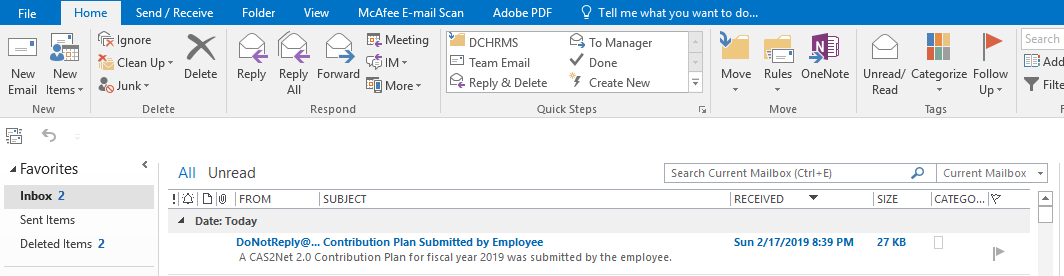 42
CAS2Net Enhancement - Email Notification Whenever An Action Requires Review, Return and/or ApprovalContribution Plan, Midpoint Assessment, Closeout Assessment, Additional Feedback, and Annual Assessment
Contribution Plan
Midpoint Assessment
Annual Assessment
CAS2Net to Supervisor 1
CAS2Net to Supervisor 1
CAS2Net to Supervisor 1
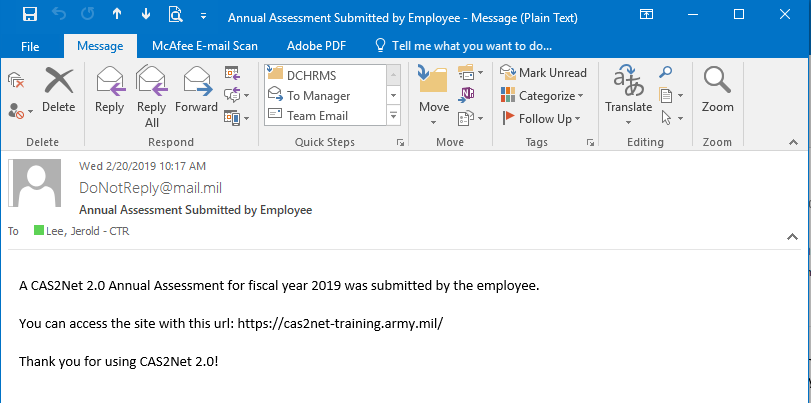 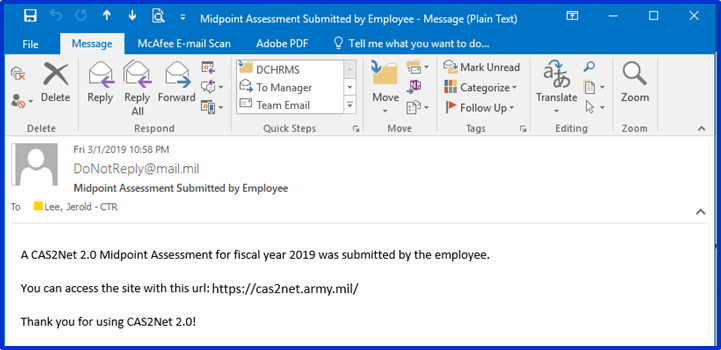 CAS2Net will send an email to the  user with approval authority (Supervisor 1 and Supervisor 2) and  email on action returned to Employee and Supervisor 1, i.e., contribution plan, midpoint, closeout, and annual.
CAS2Net Return to Employee
CAS2Net Return to Employee
CAS2Net Return to Employee
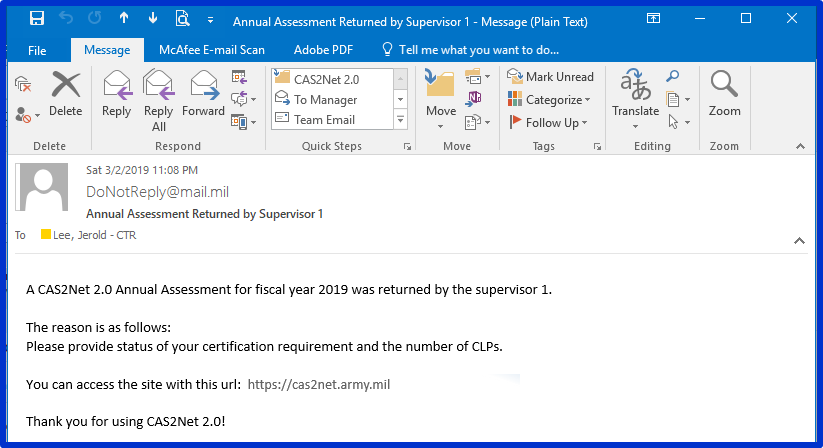 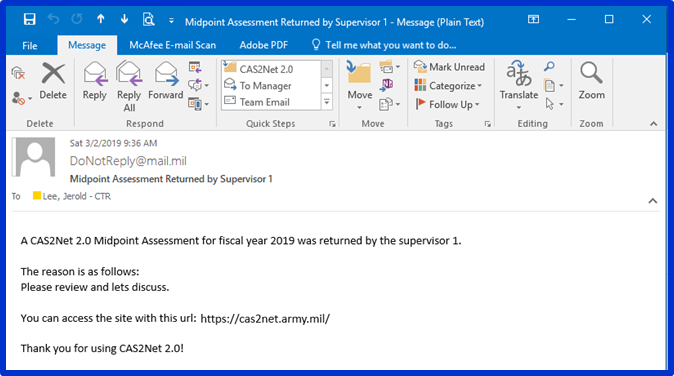 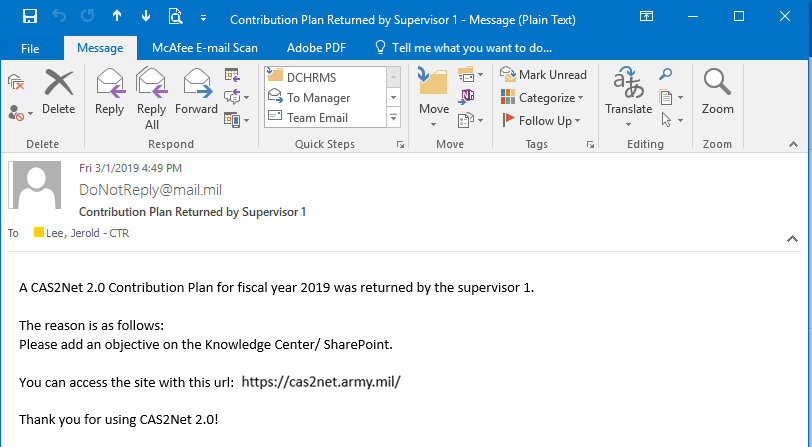 CAS2Net to Supervisor 2
CAS2Net to Supervisor 2
CAS2Net to Supervisor 2
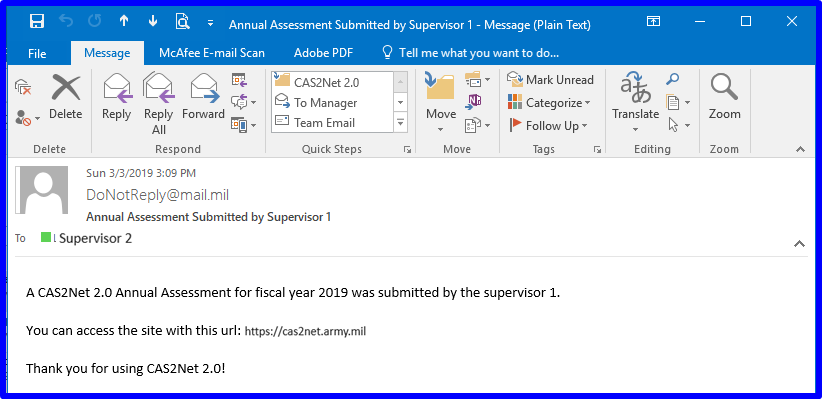 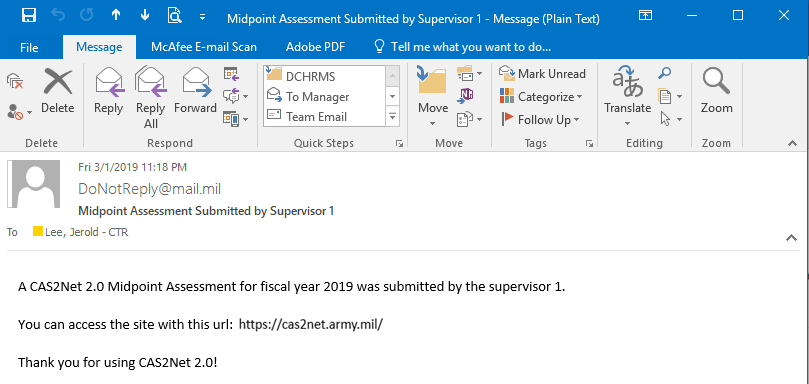 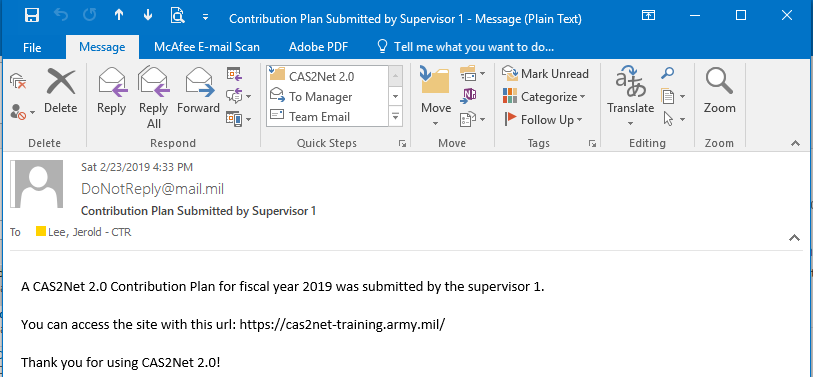 CAS2Net Return to Supervisor 1
CAS2Net Return to Supervisor 1
CAS2Net Return to Supervisor 1
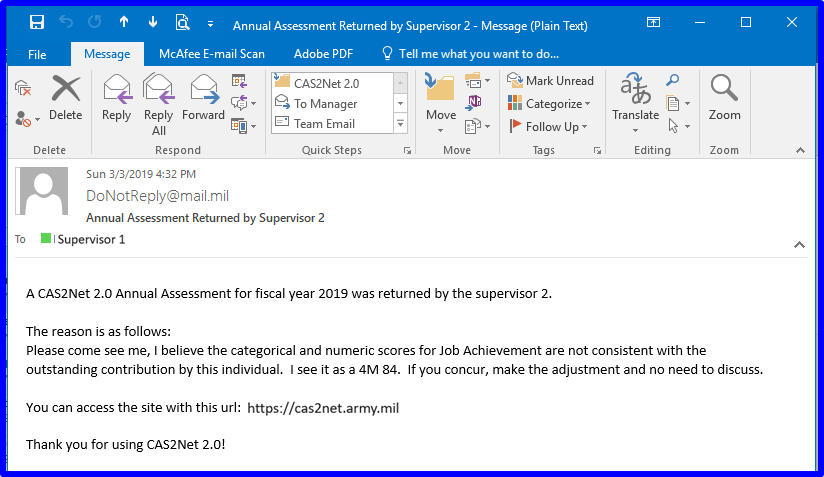 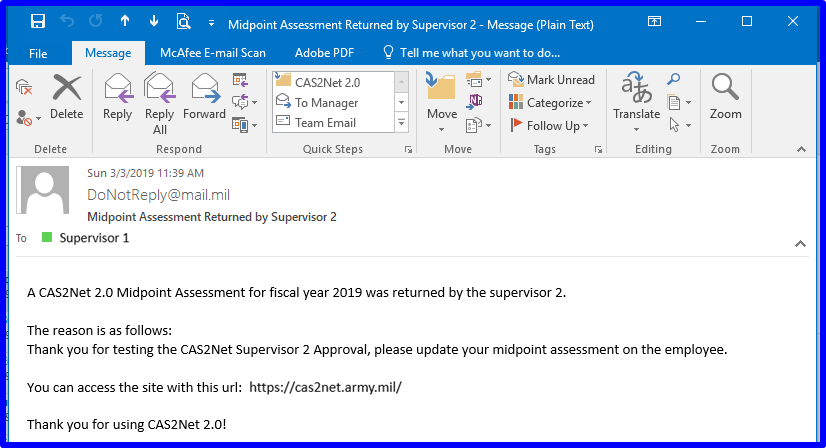 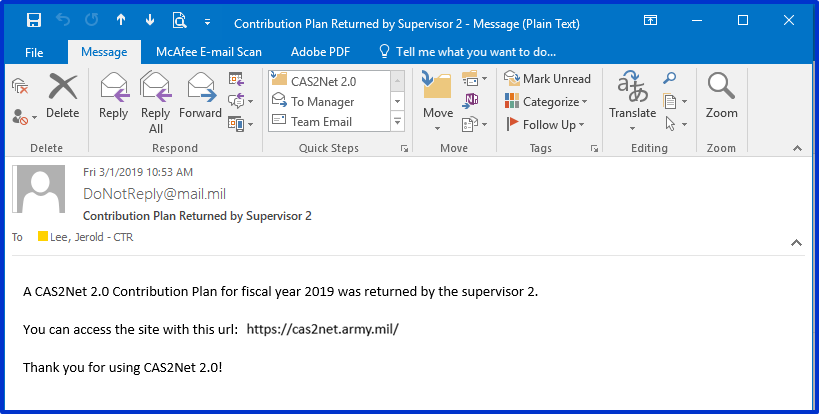 43
CAS2Net Enhancement – Approved Contribution Plan Required for Midpoint and Annual Self-Assessment
If you see this message




it means your pay pool business rules require 
an approved contribution plan in order to submit
a midpoint self-assessment and annual self-assessment.
44
CAS2Net Enhancements > Reports
Initial View
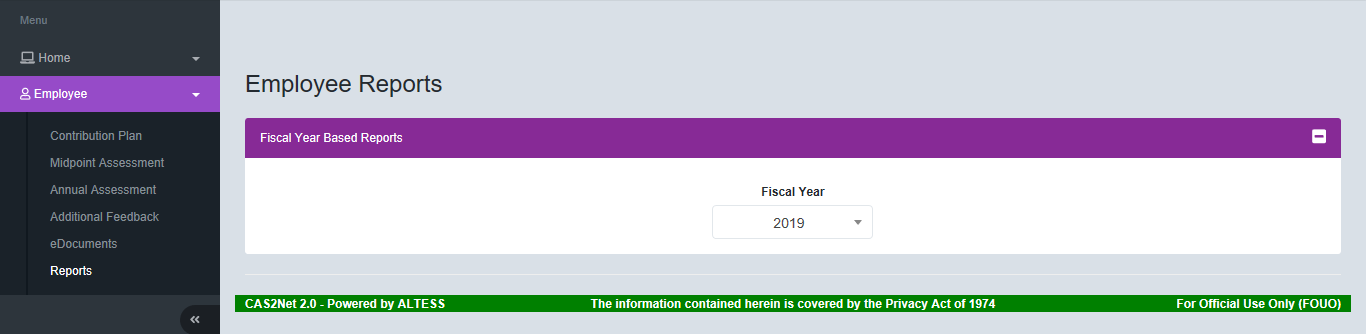 Once the  Contribution Plan is approved, it is available in Reports
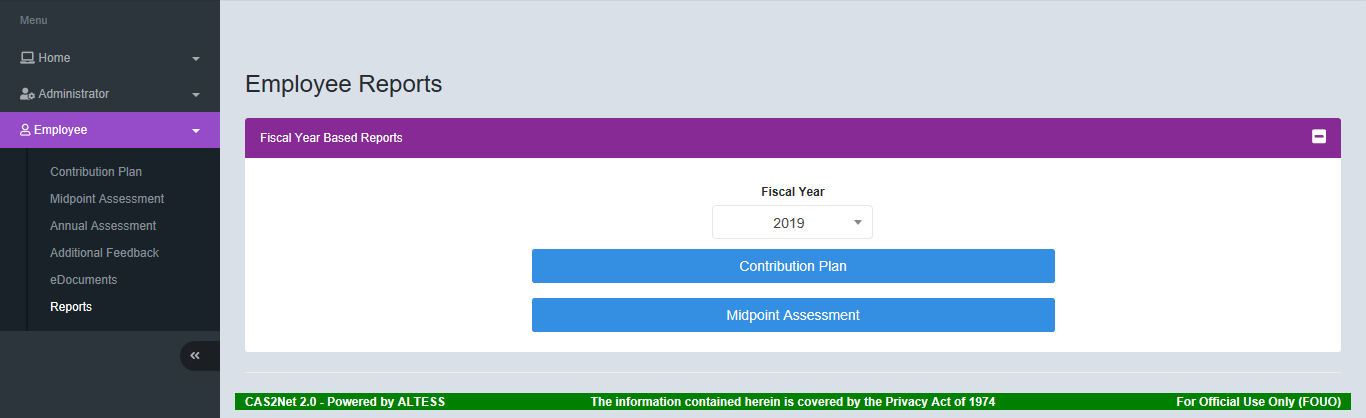 Approved Contribution Plan and Completed Midpoint
45
CAS2Net Enhancements > Reports
Current Year 
Plus 
Four Previous Years
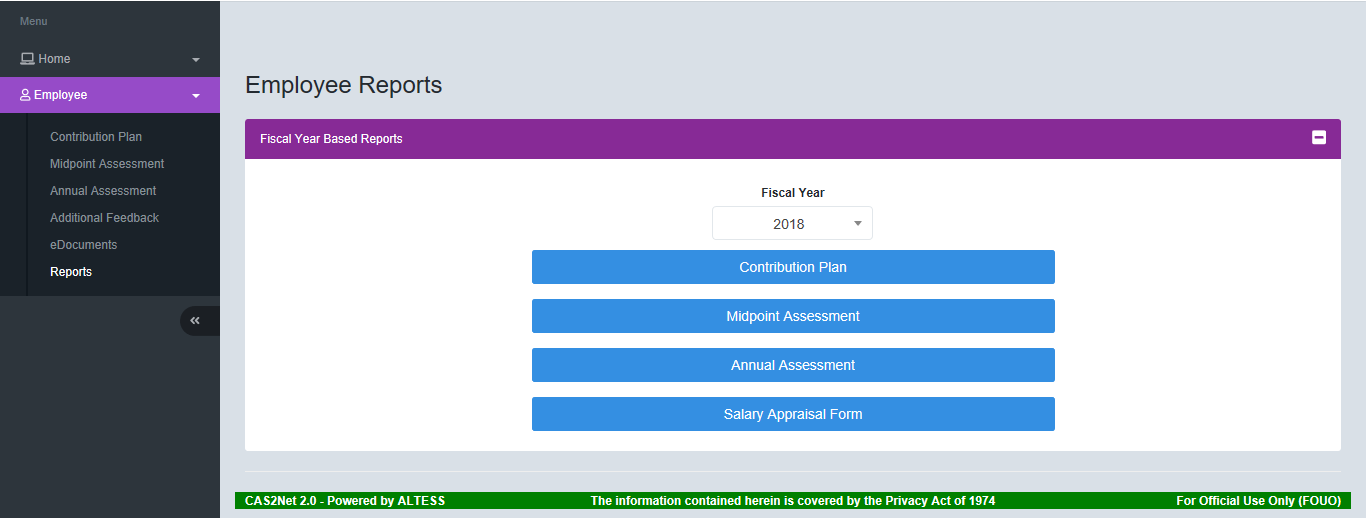 Select 
Click
46
CAS2Net Enhancements > Reports
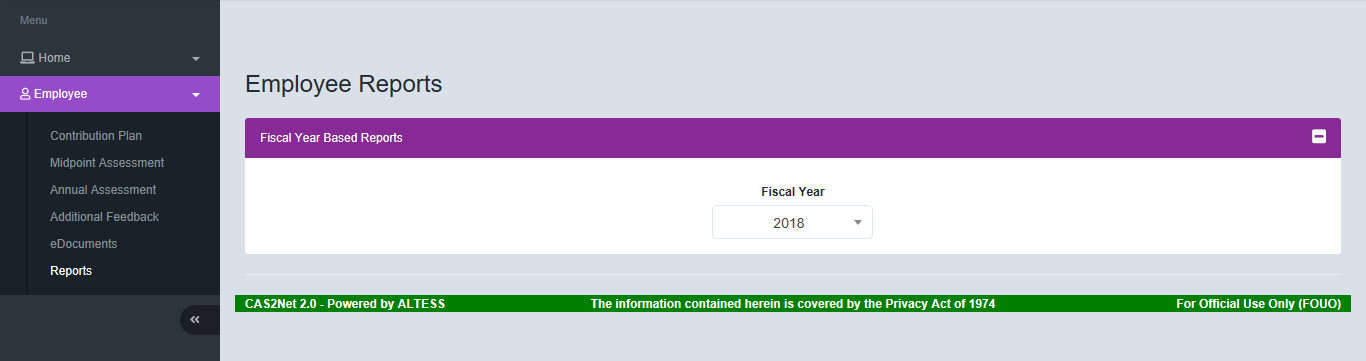 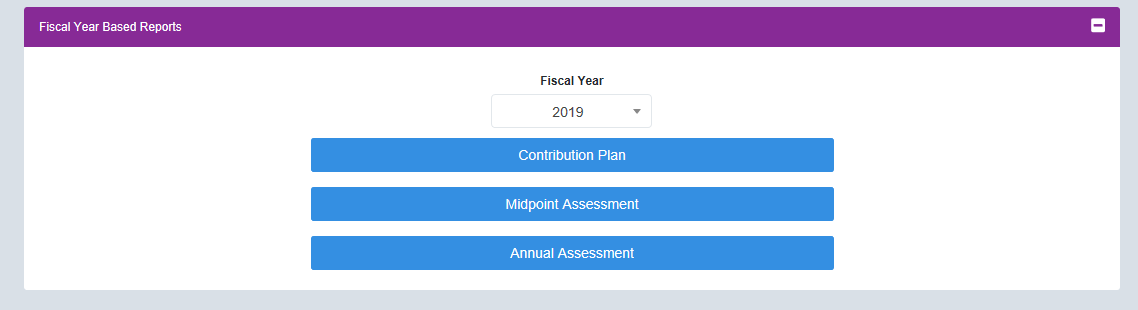 Click
Select
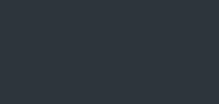 Or open APPROVED Contribution Plan, Midpoint or Closeout to Generate PDF report
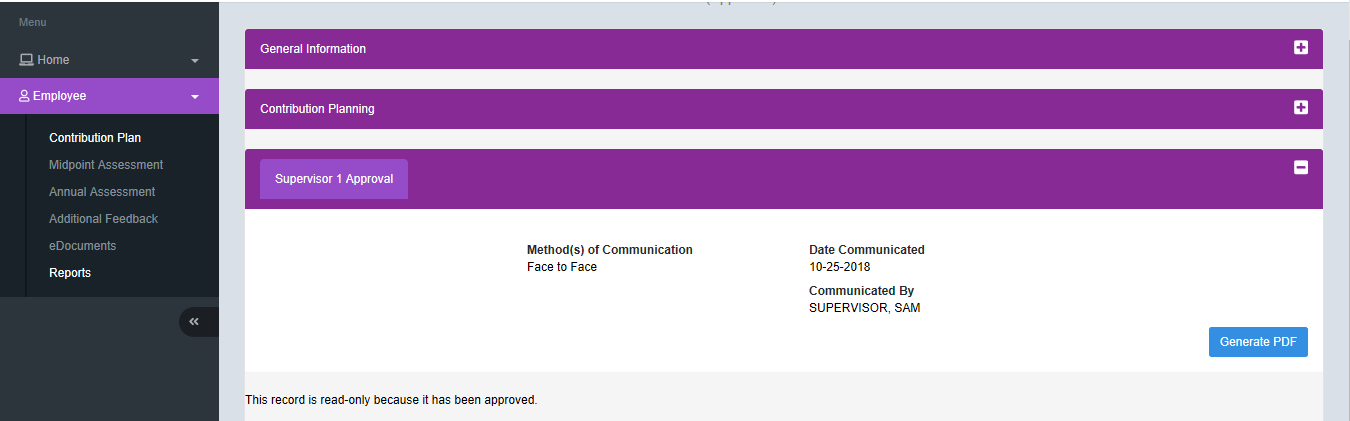 Click
47
CAS2NetQuestions, Issues, Problems
Altess ServiceNow Service Desk 
24/7/365
usarmy.radford.peo-eis.other.service-desk@mail.mil
or
1-800-981-3234
48
Contribution-based Compensation and Appraisal System(CCAS)Contribution PlanMid-PointCloseoutAnnual
Employee
The following slides may be slightly different when you access CAS2Net due to continuing refinement of CAS2Net.
49
CAS2Net Login
Use
https://cas2net.army.mil 
and Save to Favorites
1
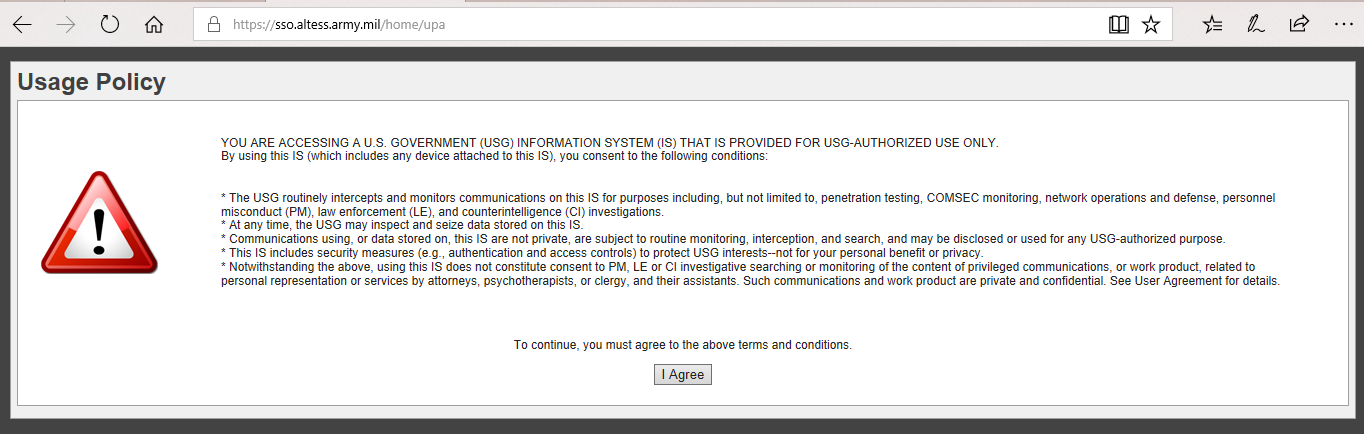 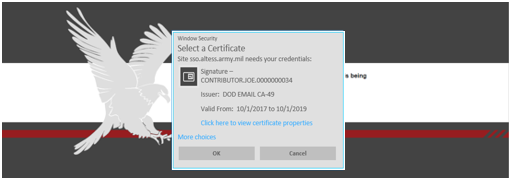 2
5
Click
Click
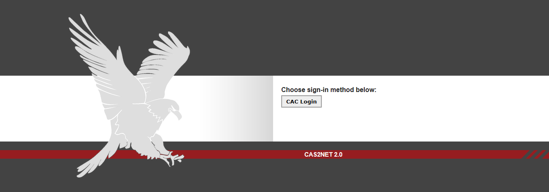 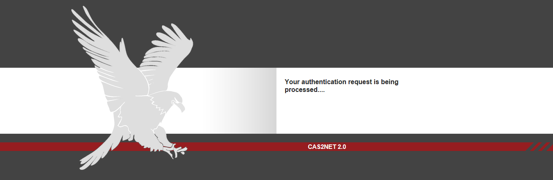 3
Click
6
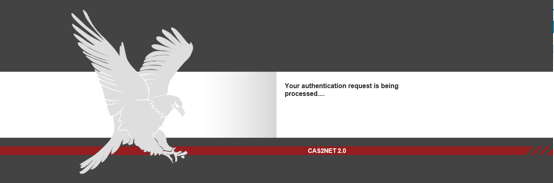 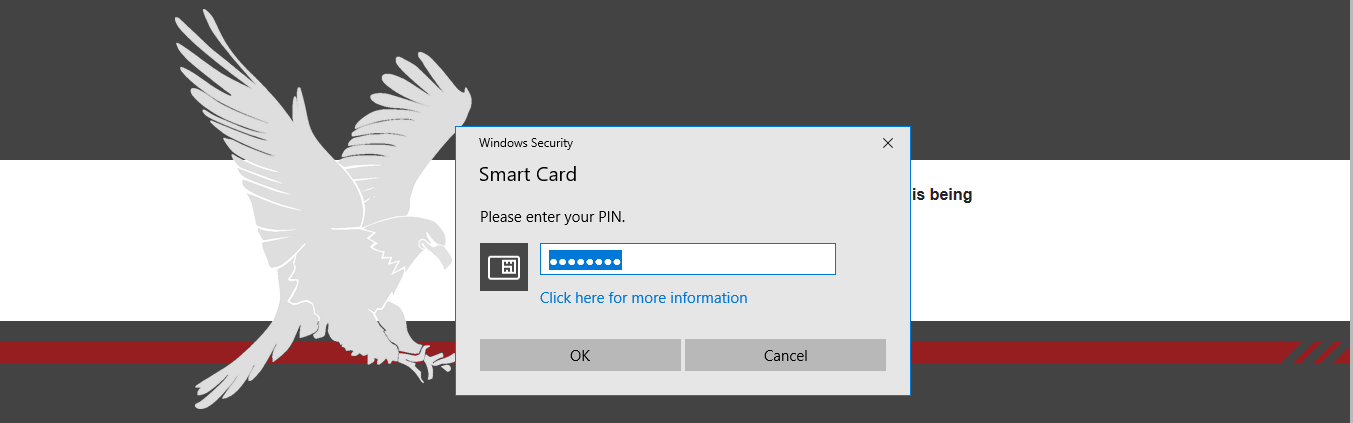 4
7
Enter
50
Contribution Plan - Employee
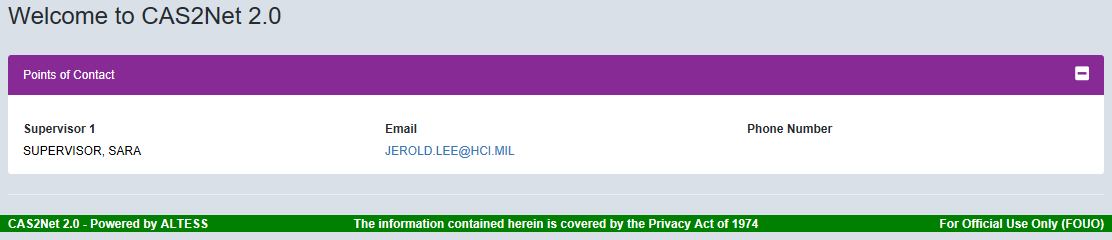 Click
51
Contribution Plan - Employee
Session Countdown Timer
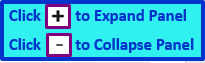 Joe Contributor  
Panel 1
General Information
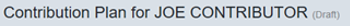 Panel 2
Contribution Planning
Action Buttons
52
Contribution Plan - Employee
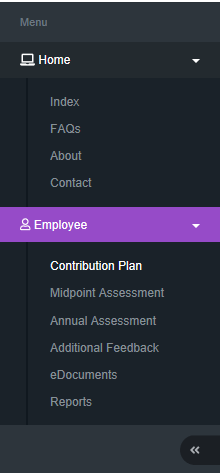 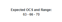 Click      to 
Expand Panel
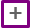 53
Contribution Plan - Employee
Note Status is Draft
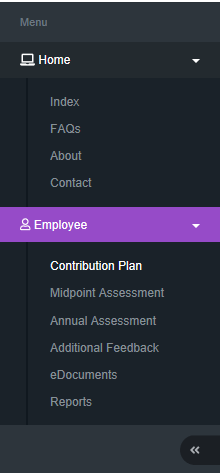 Ensure Current Fiscal Year
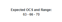 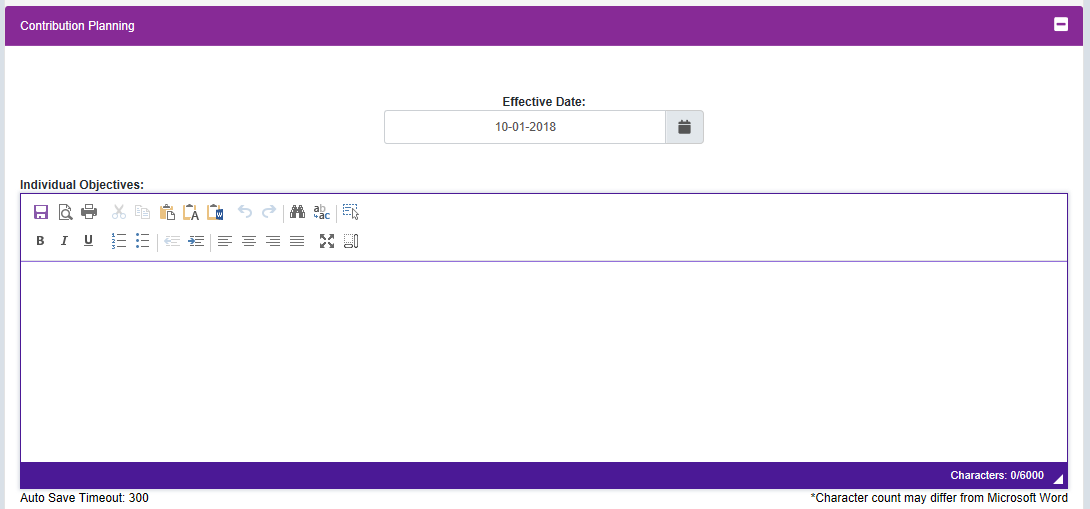 Some Pay Pool Business Rules May Have Mandatory Objective(s) and/or Require Objectives for Each Factor.  
(If in Slide Show, click this box to go to Mandatory Objectives)
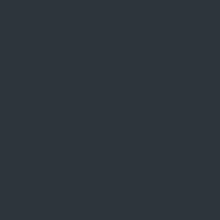 6,000 Characters for Individual Objectives
Can Paste 5,400 Characters from Word Doc
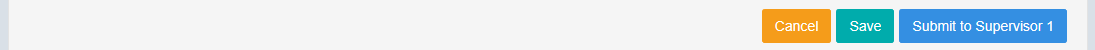 54
Writing Tool KitContribution Plan, Midpoint Assessment, Closeout Assessment, Additional Feedback, and Annual Assessment
Cut/Copy/Paste/Paste as Plain Text/Paste from Word/
Save/Preview/Print/
Undo/Redo/Find/Replace/Select All
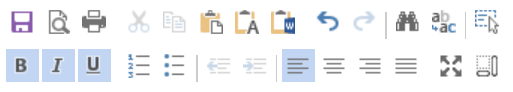 Maximize/Show Blocks
Decrease Indent/Increase Indent/
Bold/Italic/Underline
Align Left/Center/Align Right/Justify/
Insert Remove Numbered List/Insert Remove Bulleted/
55
Auto SaveContribution Plan, Midpoint Assessment, Closeout Assessment, Additional Feedback, and Annual Assessment
Auto Save is activated upon typing or pasting text
Auto Save after 
300 seconds (5 minutes)
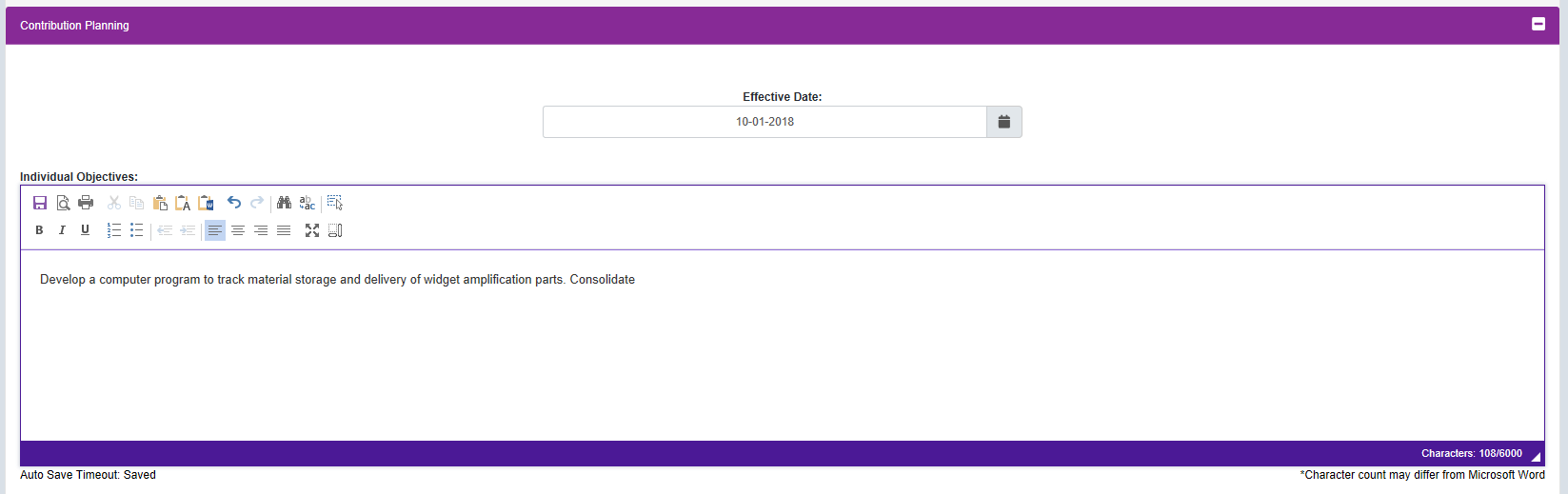 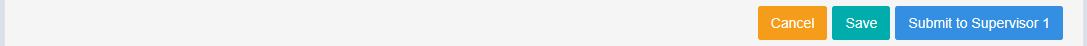 Best Practice to Save Often
56
Spell CheckContribution Plan, Midpoint Assessment, Closeout Assessment, Additional Feedback, and Annual Assessment
57
Contribution Plan - Employee
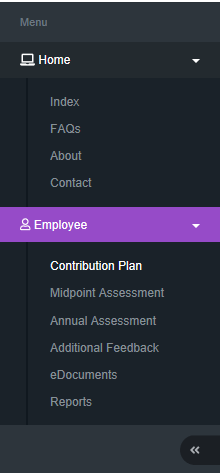 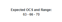 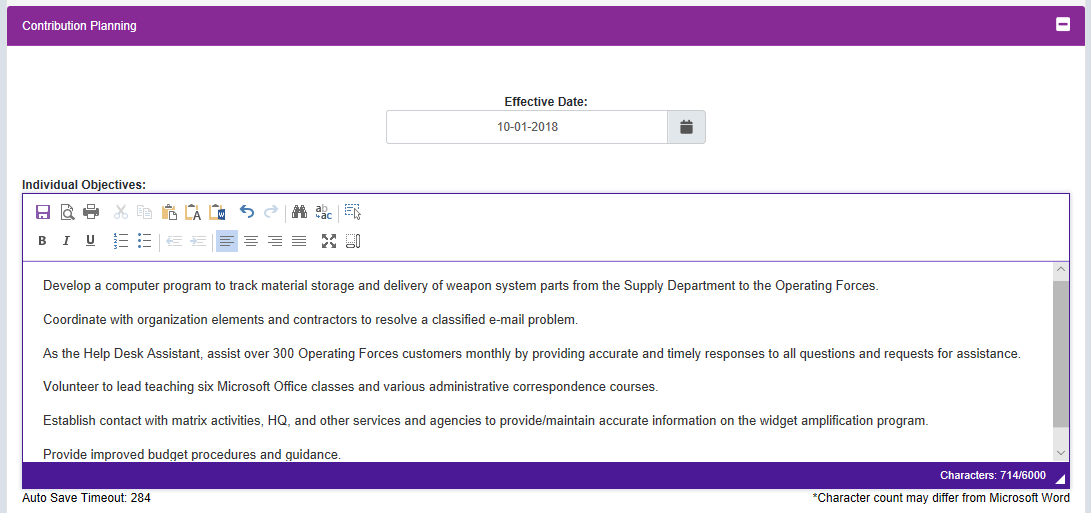 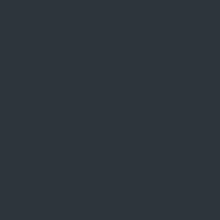 Enter Objectives
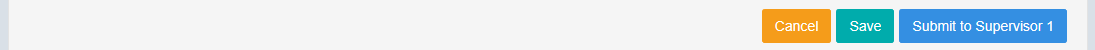 58
Contribution Plan - Employee
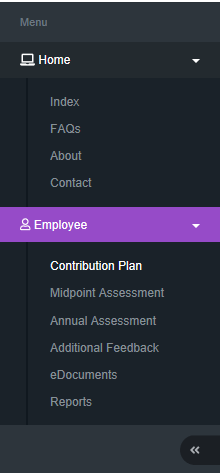 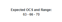 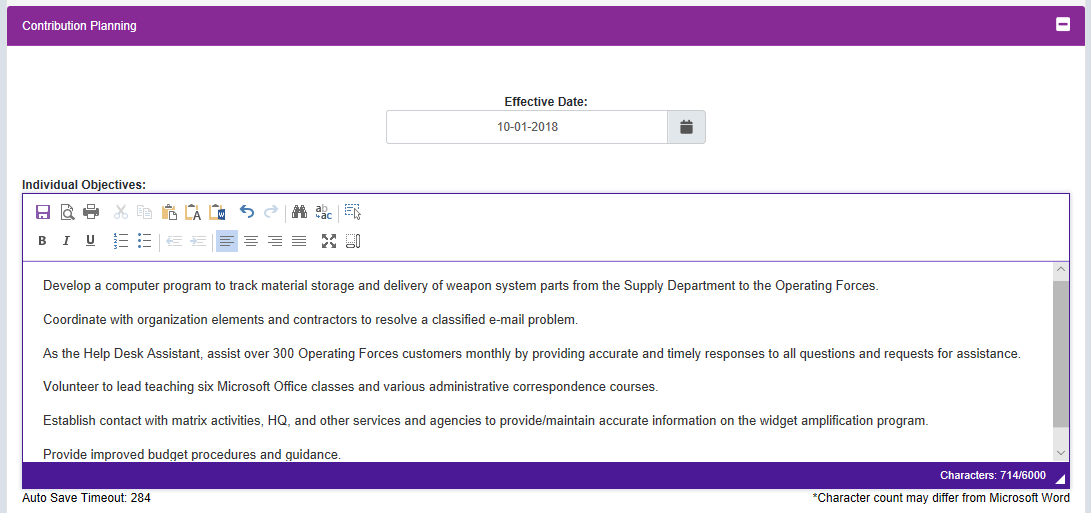 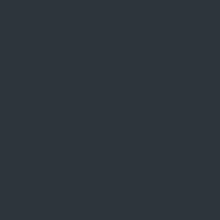 Click Save
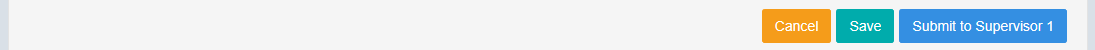 59
Contribution Plan - Employee
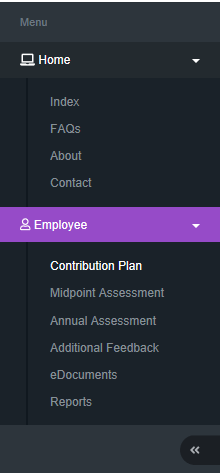 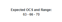 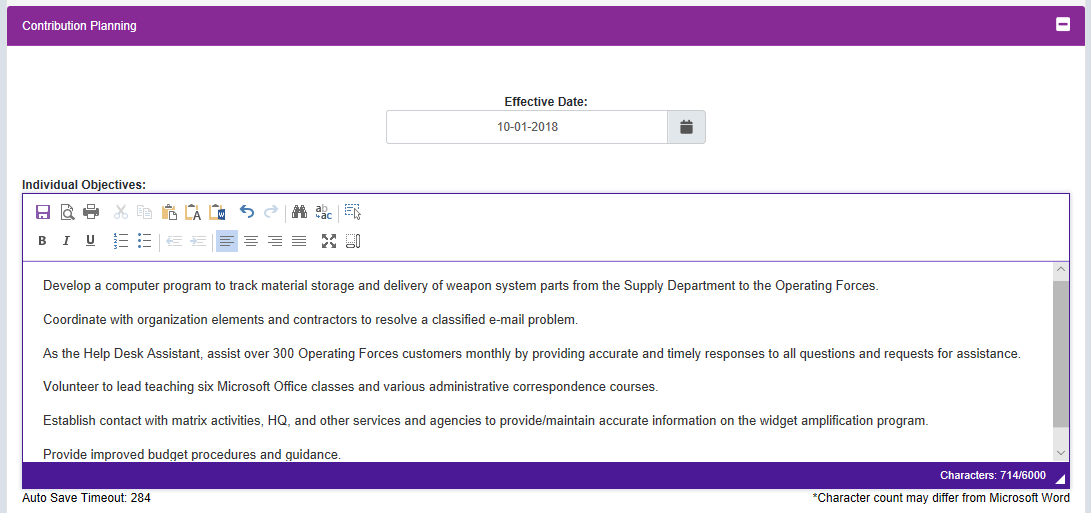 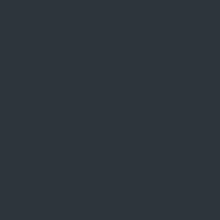 Click Submit to Supervisor 1
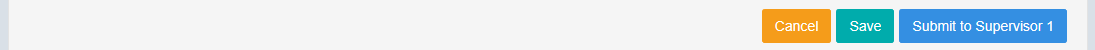 60
Contribution Plan - Employee
61
Contribution Plan - Employee
Click
62
Contribution Plan - Employee
Note change from Draft to Submitted
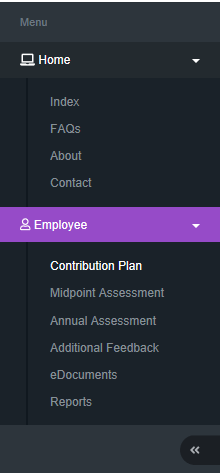 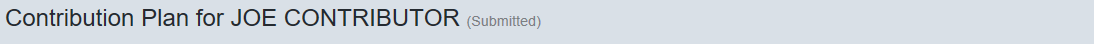 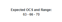 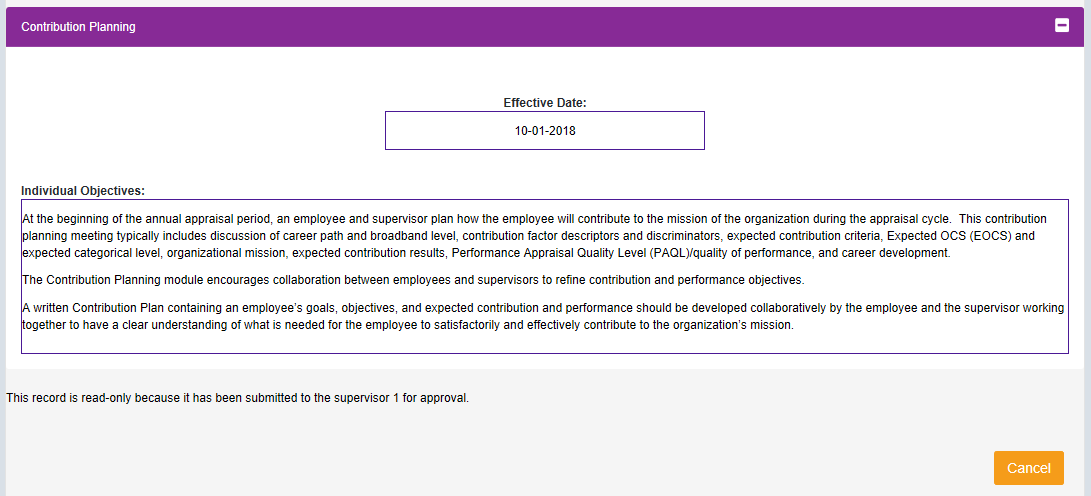 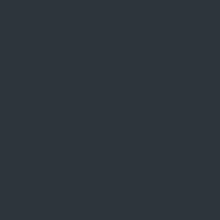 Note
63
Contribution Plan - Employee
Click 
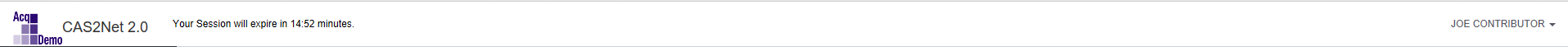 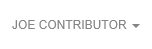 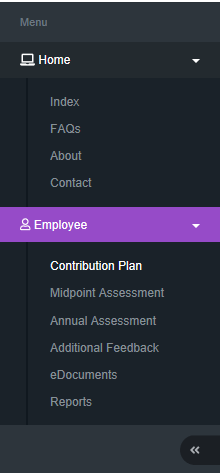 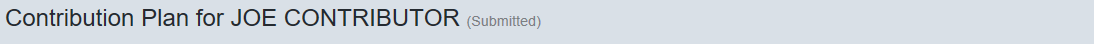 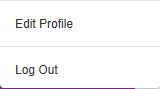 Click 
To Logout
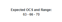 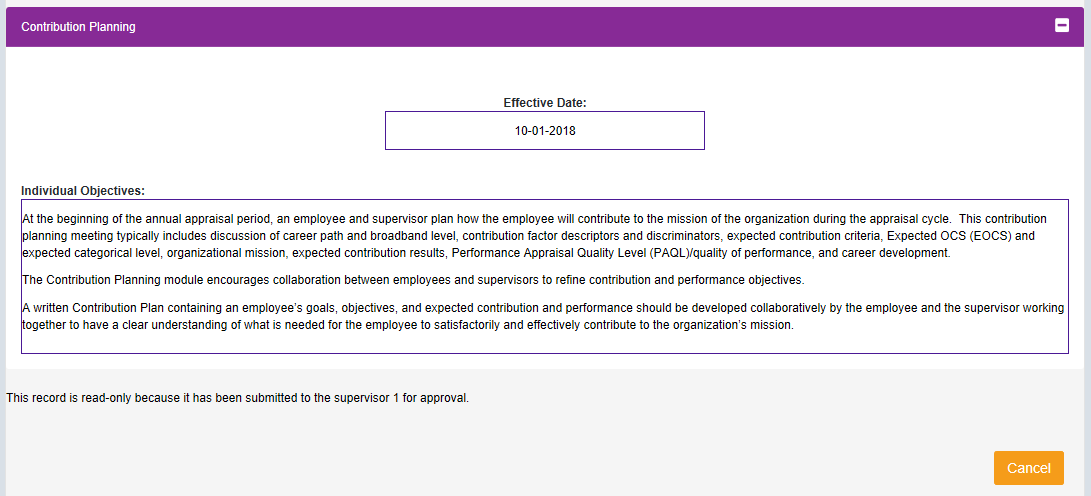 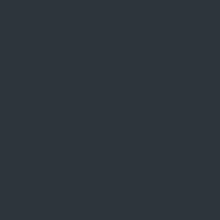 64
Contribution Planwith Mandatory Objectivesand by Three Factors
Some Pay Pool Business Rules May Require Mandatory Objectives

Some Pay Pool Business Rules May Require Objectives for Each Factor
65
Contribution Plan by Three Factors - Employee
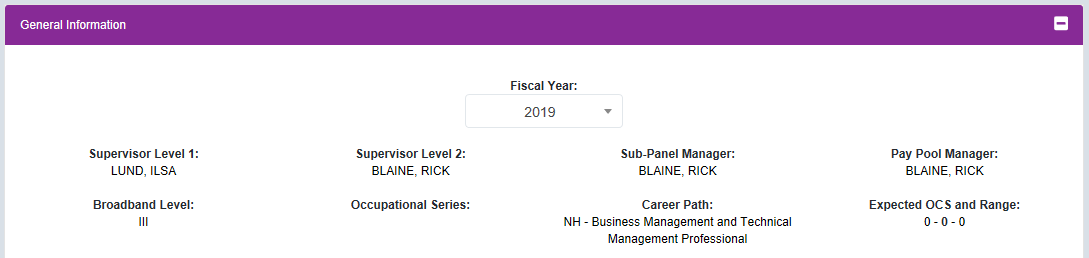 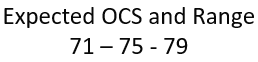 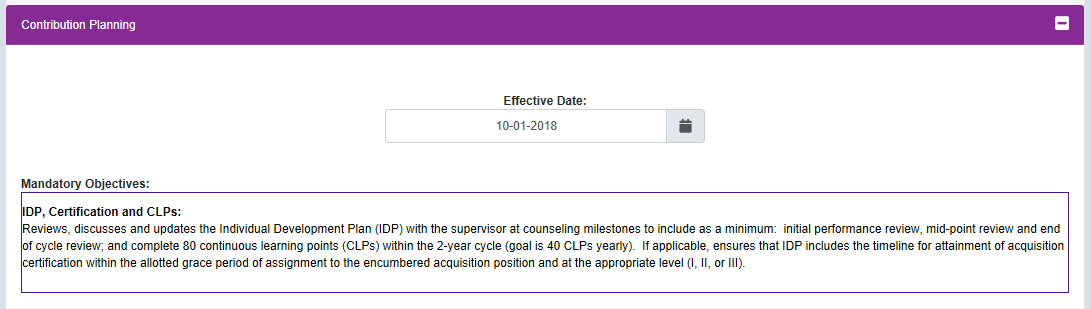 Mandatory Objective
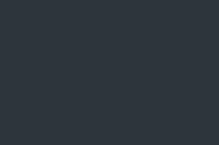 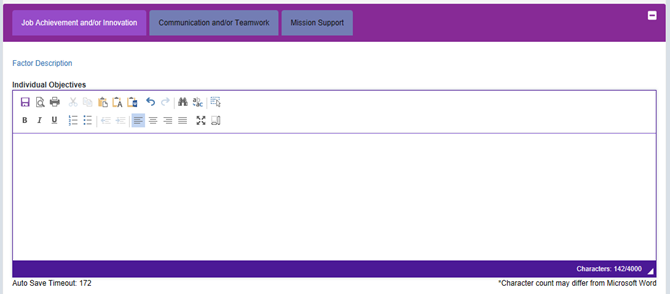 66
Contribution Plan by Three Factors - Employee
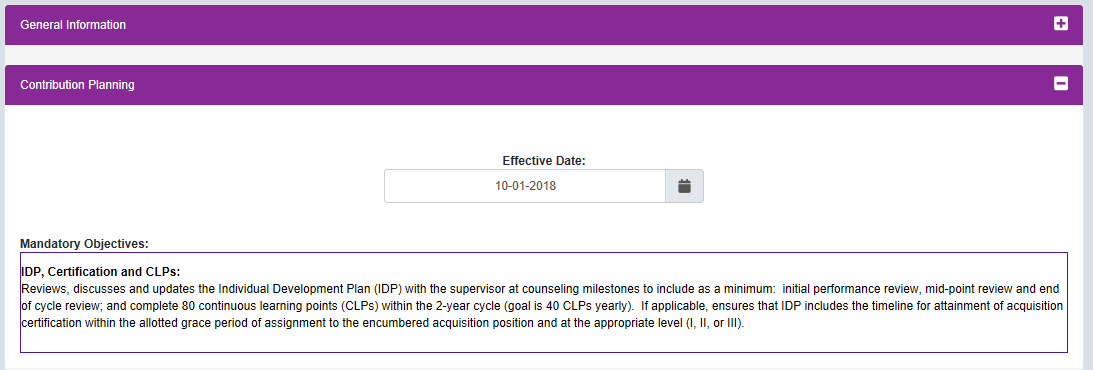 Click 
“Factor Descriptors”
For
Hot Link to
Level Descriptors
See Next Slide
Three Factor Tabs
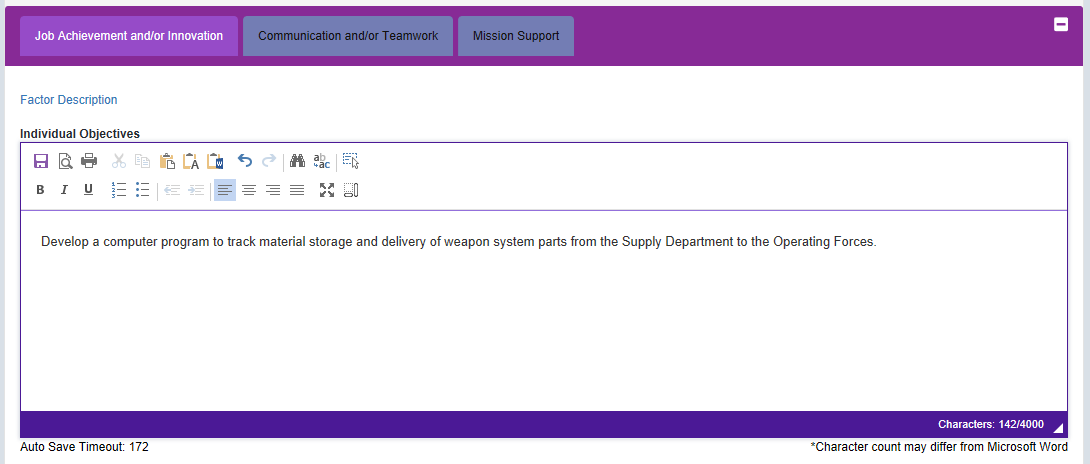 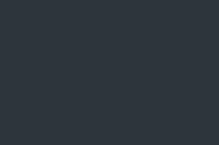 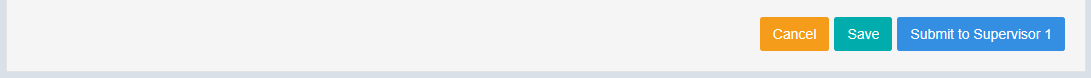 67
Contribution Plan by Three Factors - EmployeeHot Link to Factor Level Descriptors
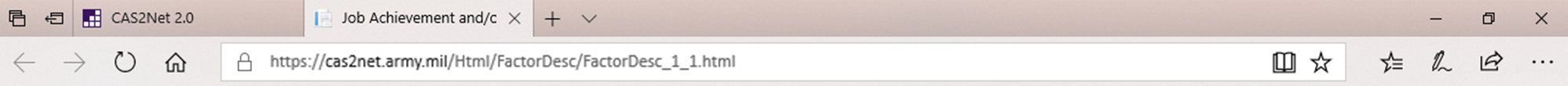 68
Contribution Plan by Three Factors - Employee
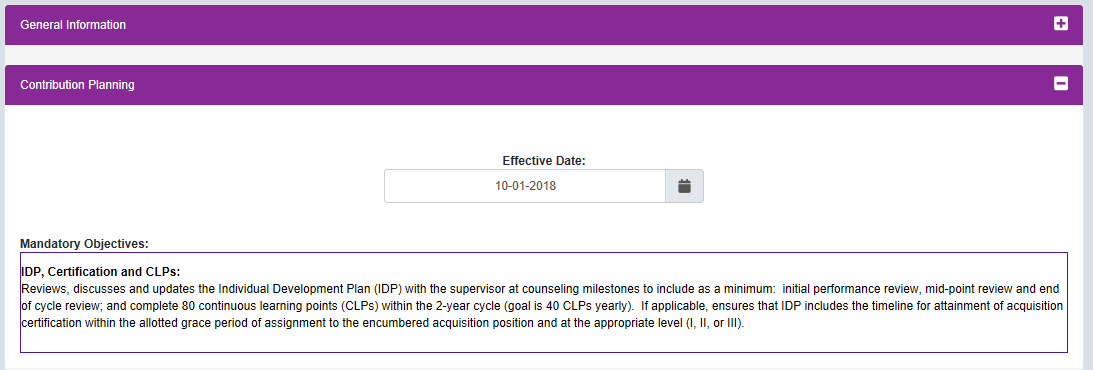 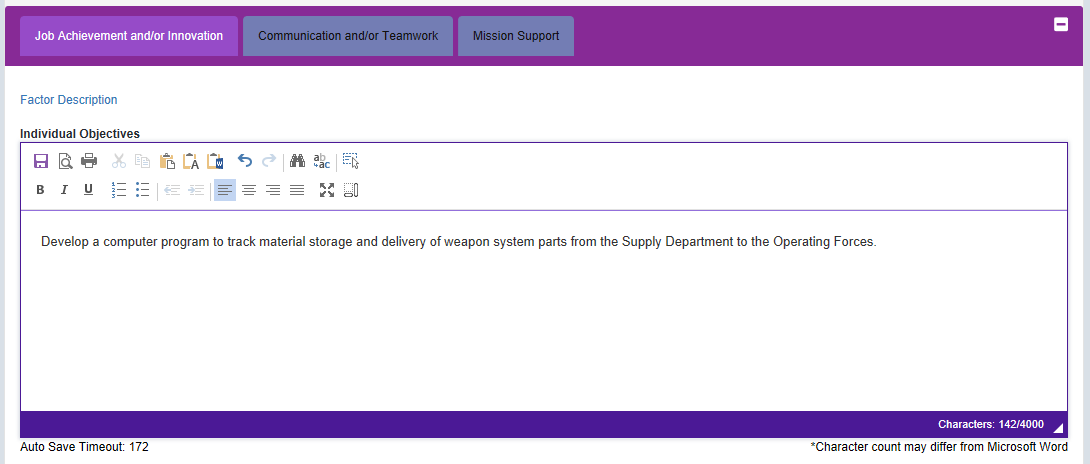 Type or Paste Text from Word Doc
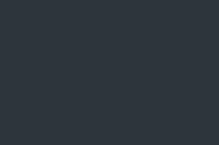 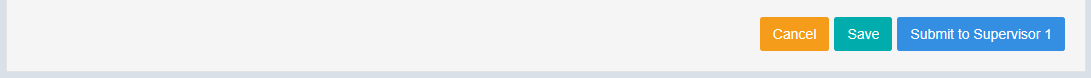 69
Contribution Plan by Three Factors - Employee
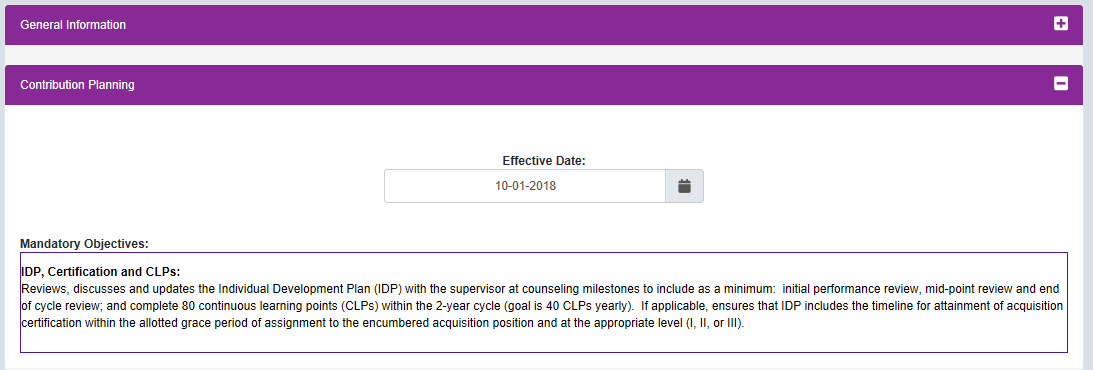 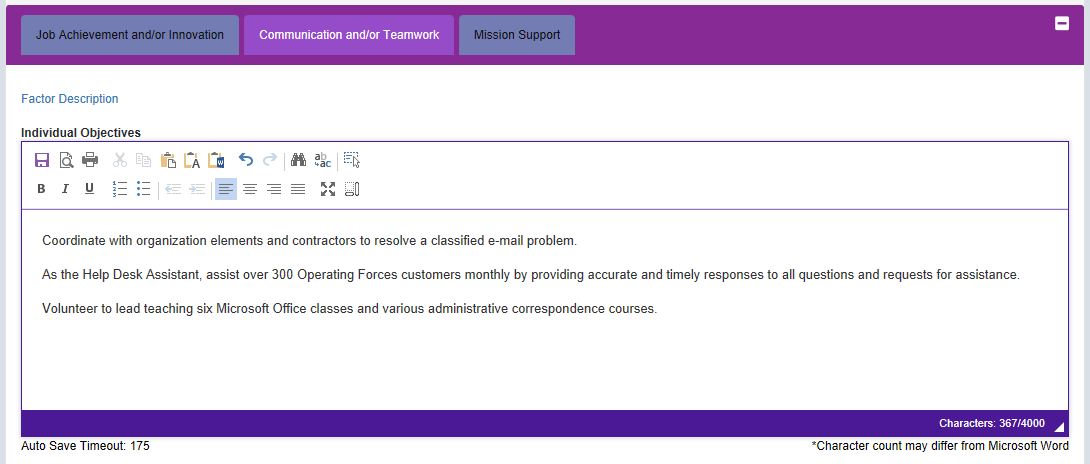 Type or Paste Text from Word Doc
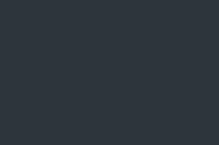 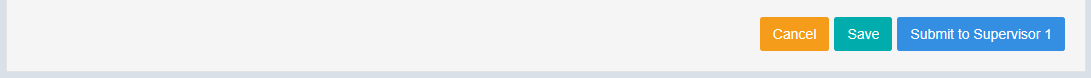 70
Contribution Plan by Three Factors - Employee
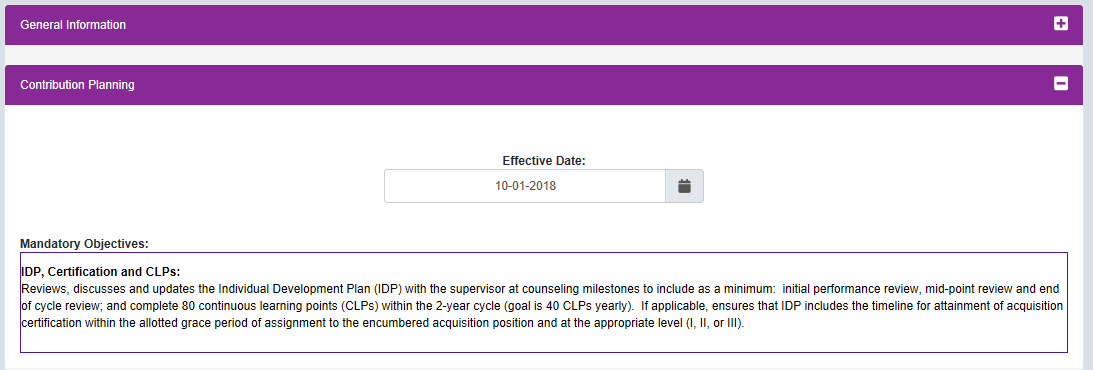 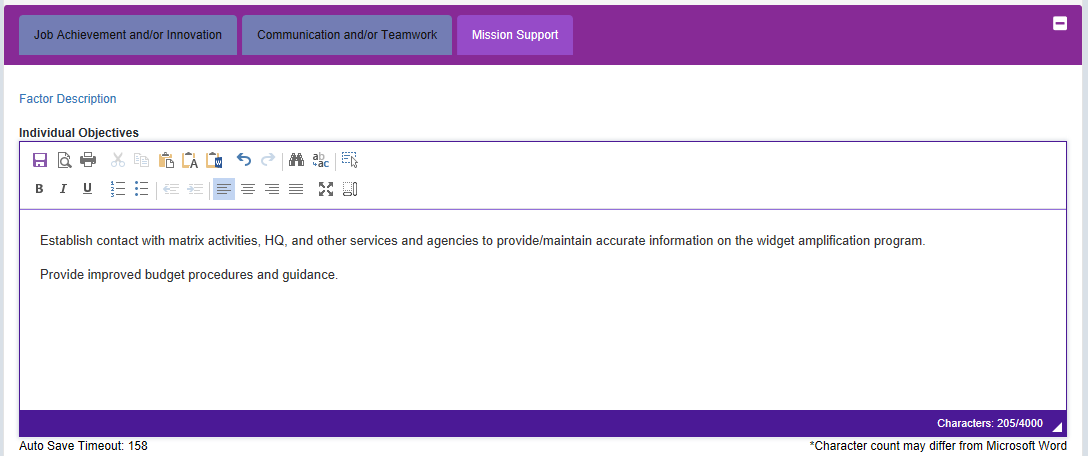 Type or Paste Text from Word Doc
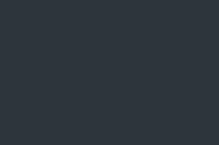 Click
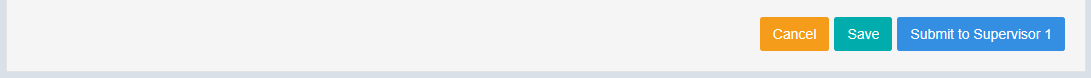 71
Contribution Plan by Three Factors - Employee
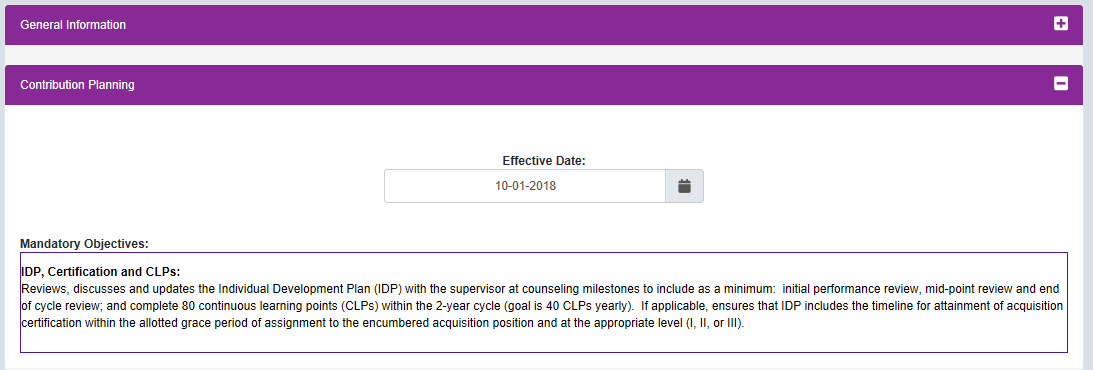 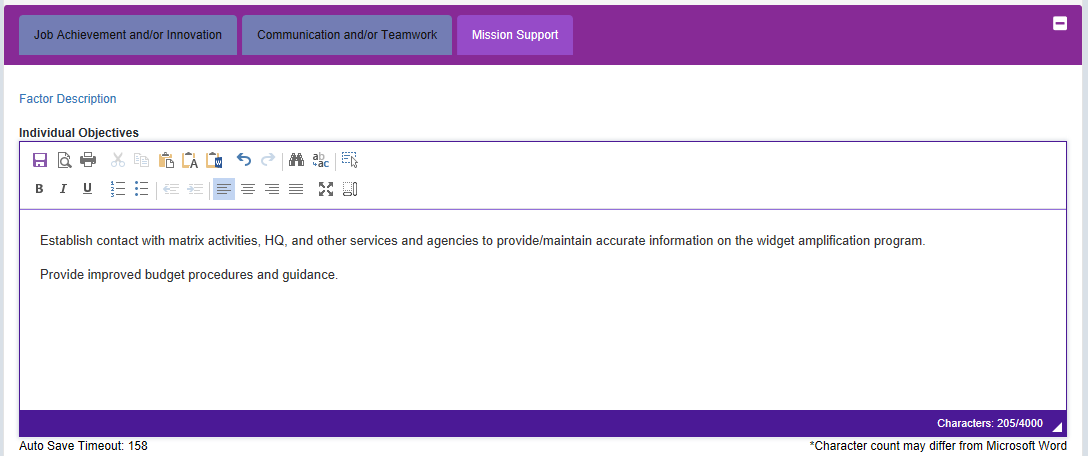 Type or Paste Text from Word Doc
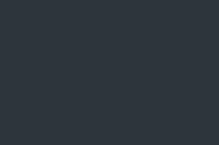 Once Completed
Click Submit to Supervisor 1
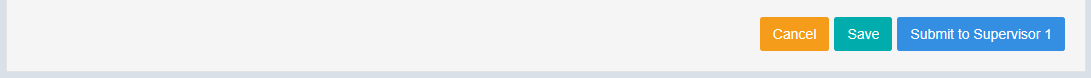 72
Contribution Plan by Three Factors - Employee
Click
73
Contribution Plan by Three Factors - Employee
Note change from Draft to Submitted
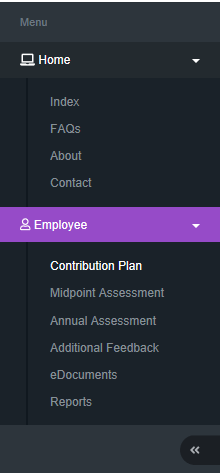 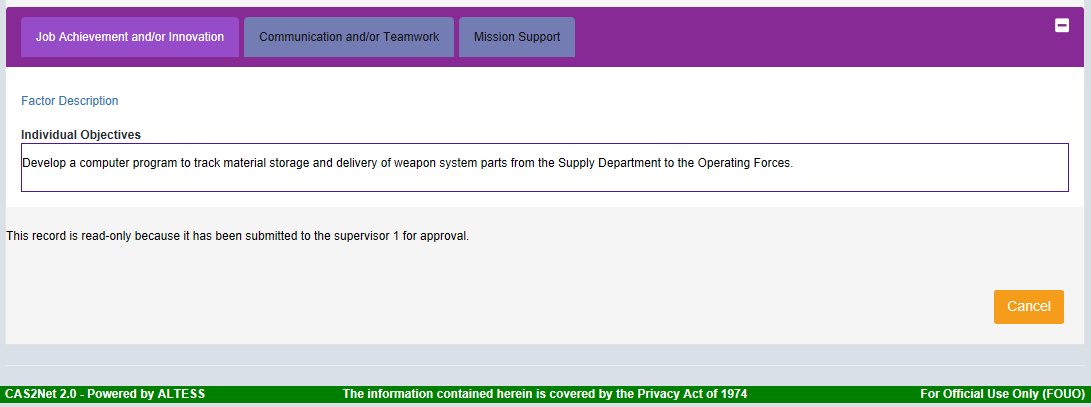 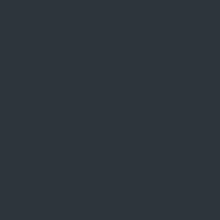 Note
74
Contribution Plan Returned – Email Notification
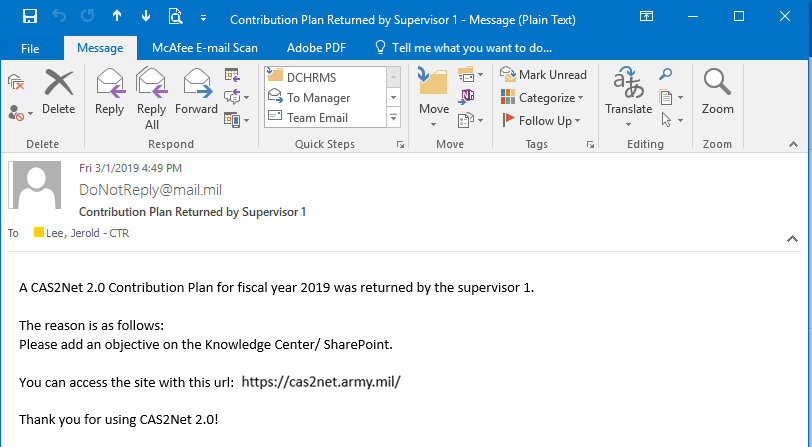 Reason for Return to Employee
75
Contribution Plan Returned - Employee
Click 
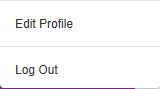 Click 
To Logout
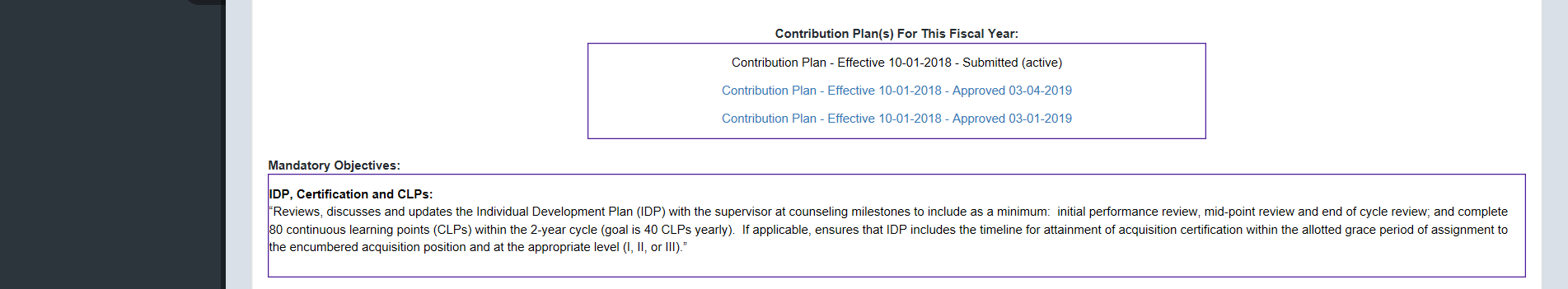 Employee updates and submits Contribution Plan to Supervisor 1
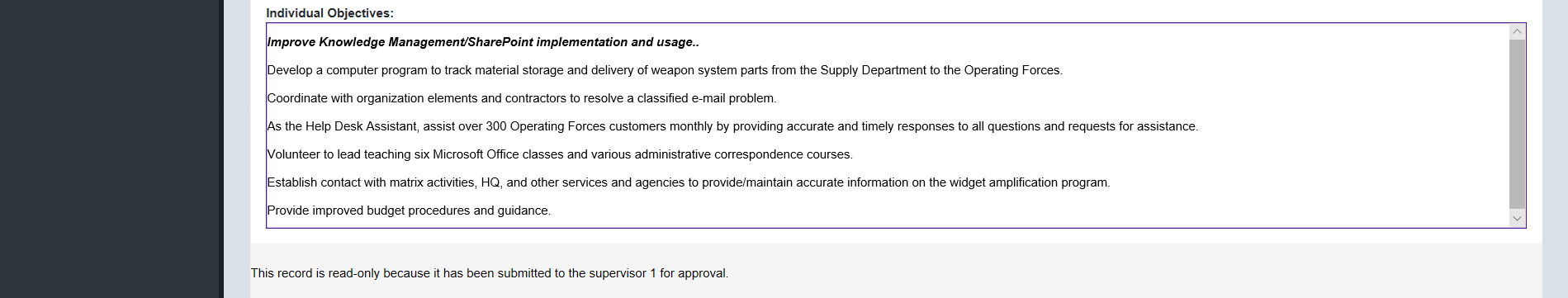 Plan Submitted to Supervisor 1 for Approval
76
Contribution Plan – Email Notification
Once the supervisor has completed the review and discussion of the contribution plan with the employee, the supervisor documents this by entering the method and date of communication, and releases the approved plan to the employee.  Method of communication could be face-to-face, tele-conference, video conference, email or other.

An email notification will not be sent when the contribution plan is approved because of the documented review and discussion between the employee and the supervisor. 

With the release of the approved contribution plan,                                                                   the employee can view and/or generate a file of the                                                                                                             approved plan by going to Menu > Employee> Reports.
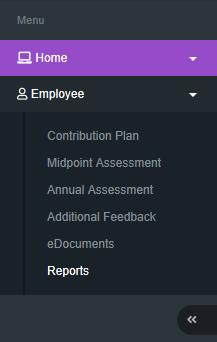 77
Contribution Plan – Employee - Reports
The Reports Section is populated with the APPROVED Contribution Plans, Midpoint Assessments, Closeout Assessments, Additional Feedback, Annual Assessments and Salary Appraisal Forms.  In this slide, 2019 only has the approved Contribution Plan







And 2018 has the APPROVED plans, assessments and the Salary Appraisal Forms.
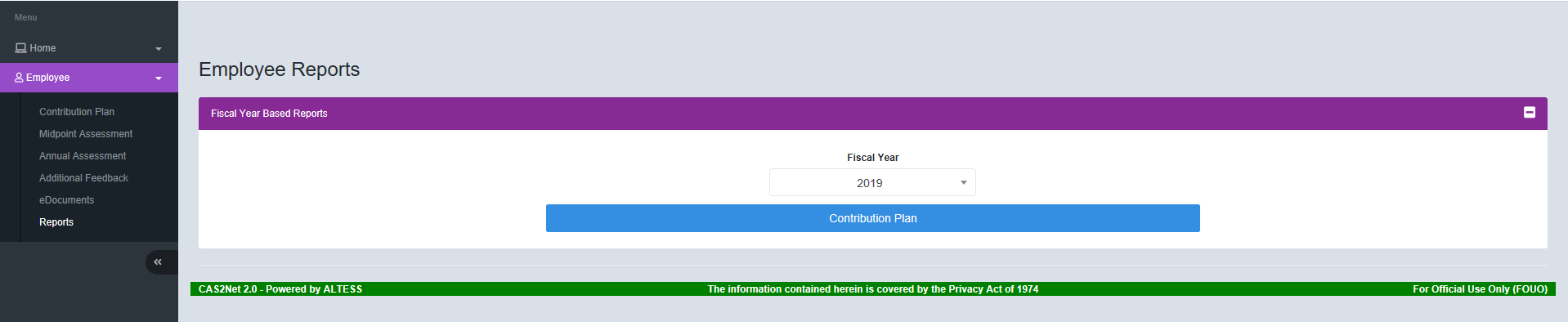 78
Contribution Plan – Employee - Reports
Two Options to Generate Approved Contribution Plan Report
Menu > Employee > Reports 





Menu > Employee > Contribution Plan > Click Generate PDF
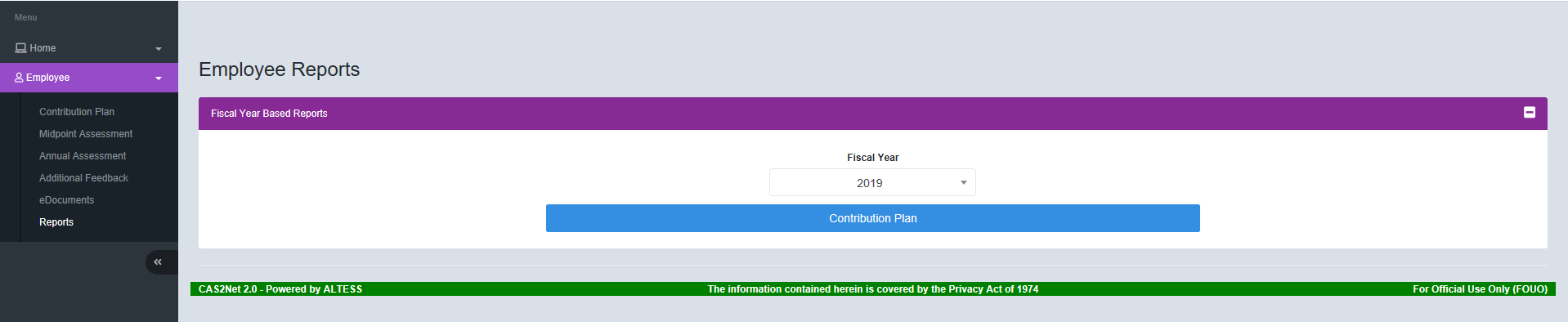 2019
Click
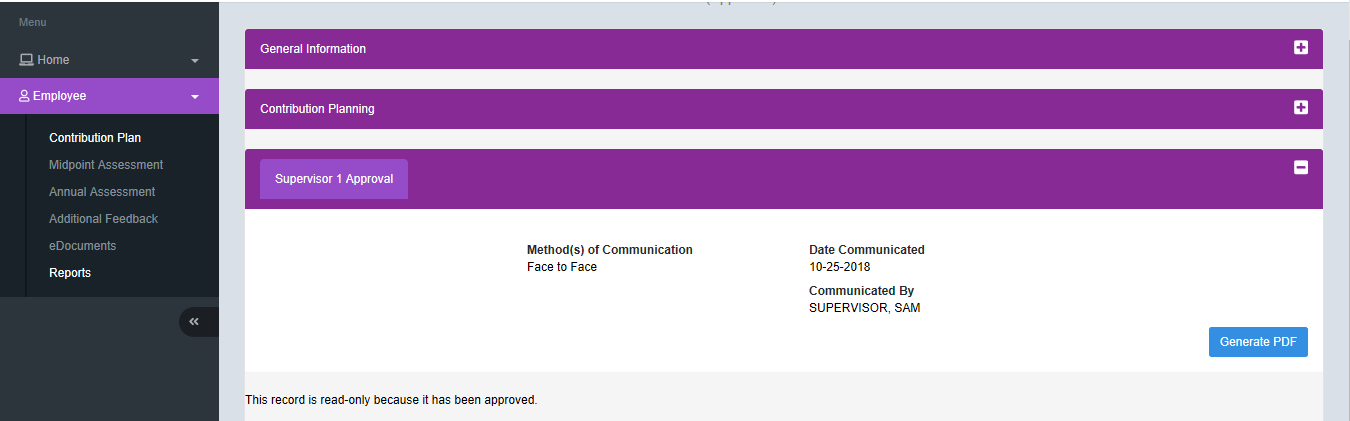 Click
79
Contribution Plan – Generate Reports
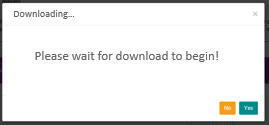 80
Contribution Plan – Generate Reports
Click
81
Contribution Plan – Generated PDF
82
Contribution Plan – Log Out
Click 
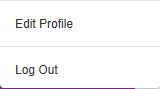 Click 
To Logout
83
CAS2NetQuestions, Issues, Problems
Altess ServiceNow Service Desk 
24/7/365
usarmy.radford.peo-eis.other.service-desk@mail.mil
or
1-800-981-3234
84
Contribution-based Compensation and Appraisal System(CCAS)Contribution PlanMid-PointCloseoutAnnual
Supervisor
The following slides may be slightly different when you access CAS2Net due to continuing refinement of CAS2Net.
85
Contribution Plan Submitted – Email Notification
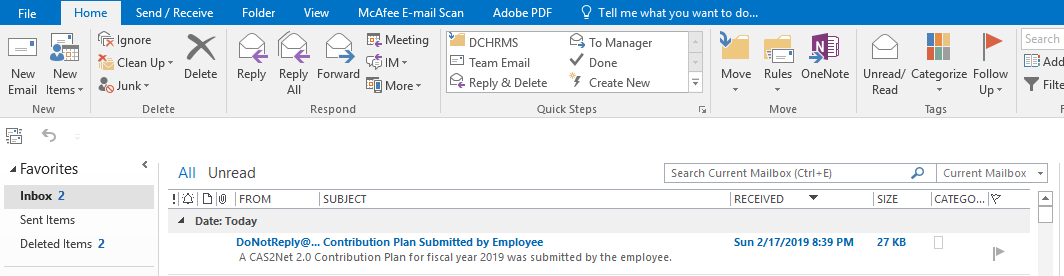 https://cas2net.army.mil/
86
CAS2Net Login
Use
https://cas2net.army.mil 
and Save to Favorites
1
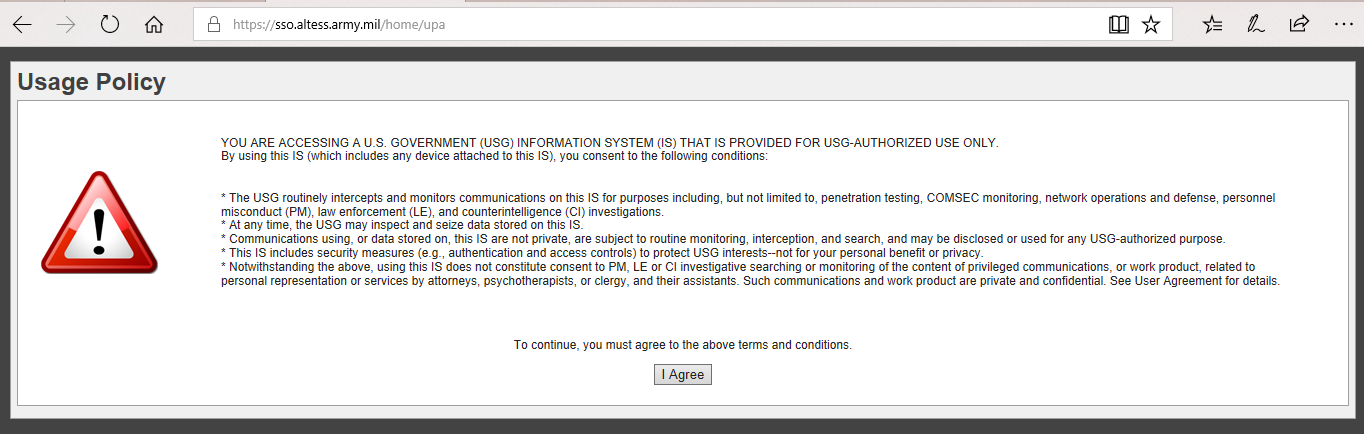 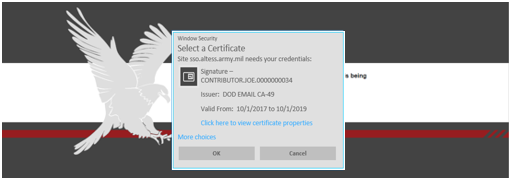 2
5
Click
Click
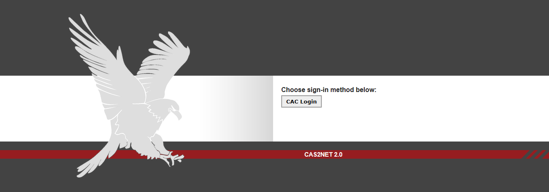 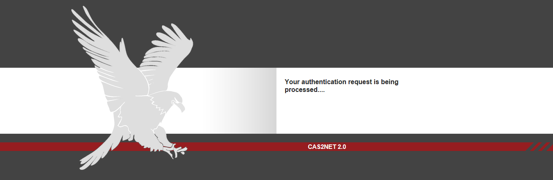 3
Click
6
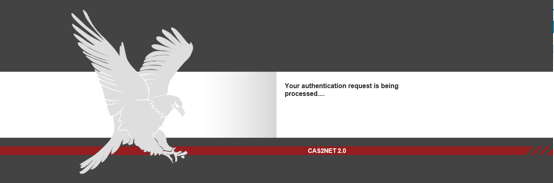 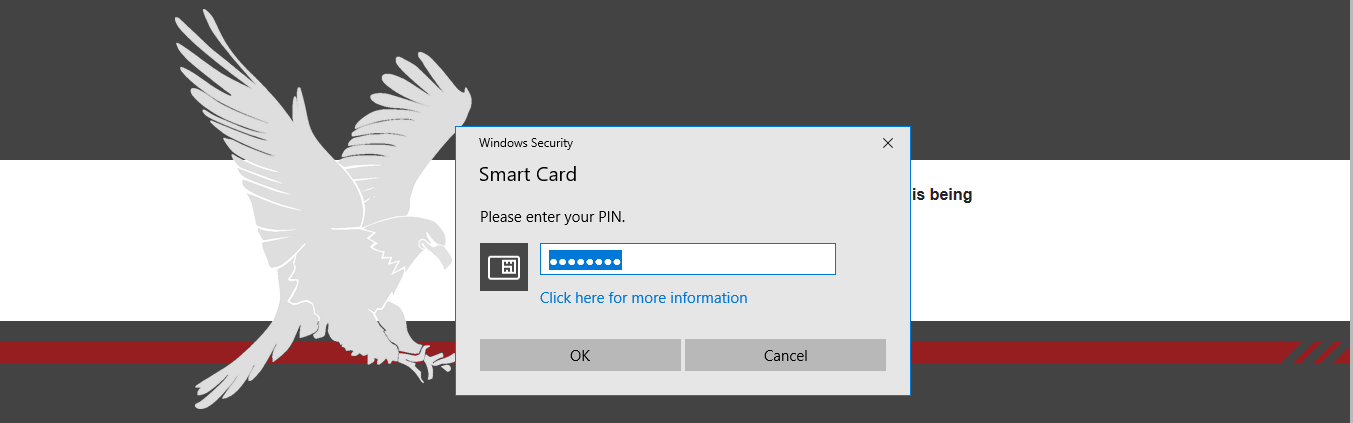 4
7
Enter
87
Contribution Plan – Overview - Supervisor
Session Countdown Timer
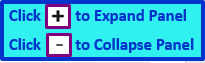 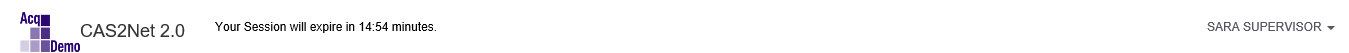 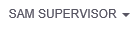 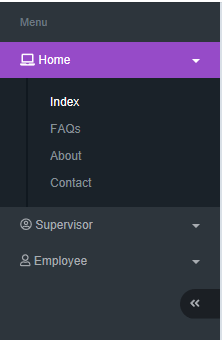 Panel
Panel
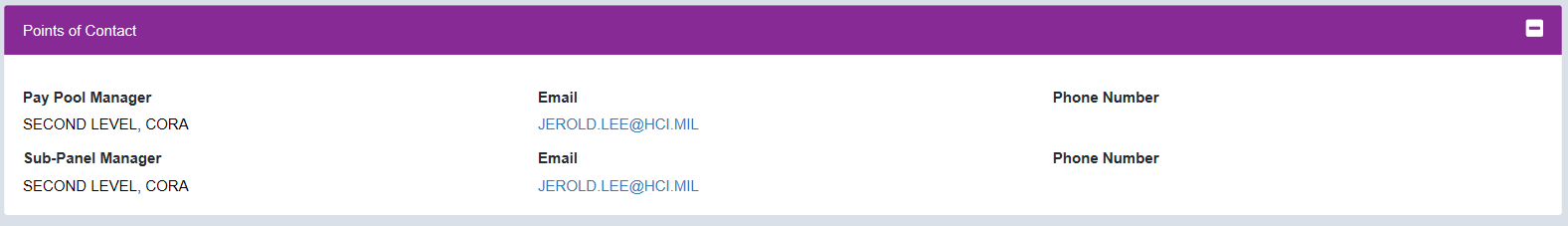 Navigation Menu
Panel
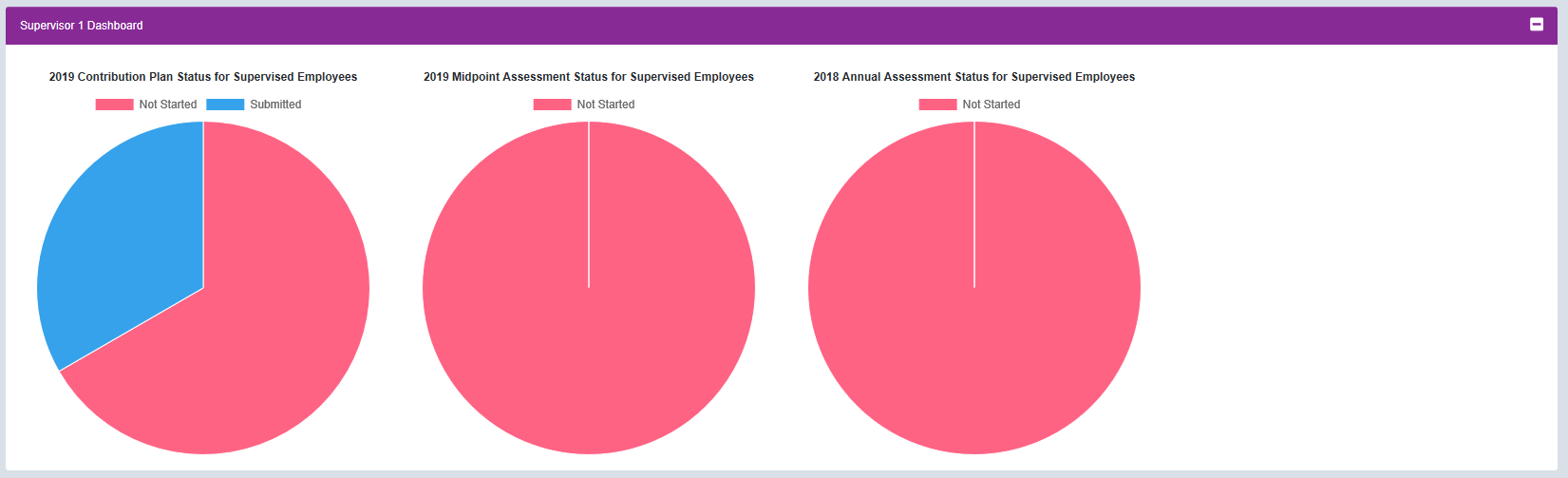 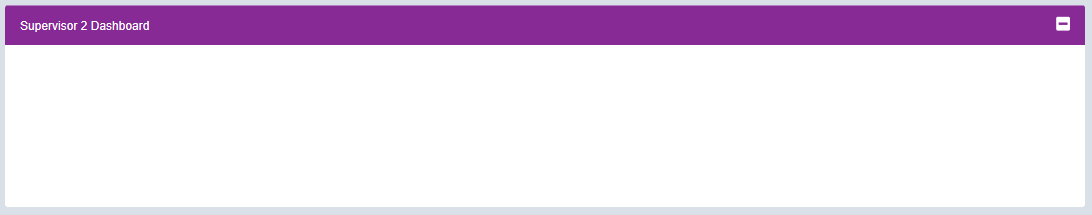 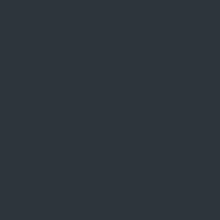 88
Contribution Plan - Supervisor
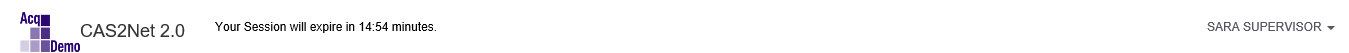 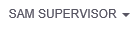 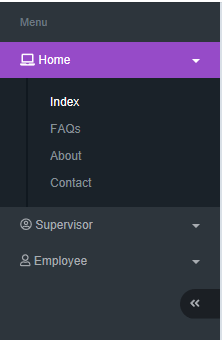 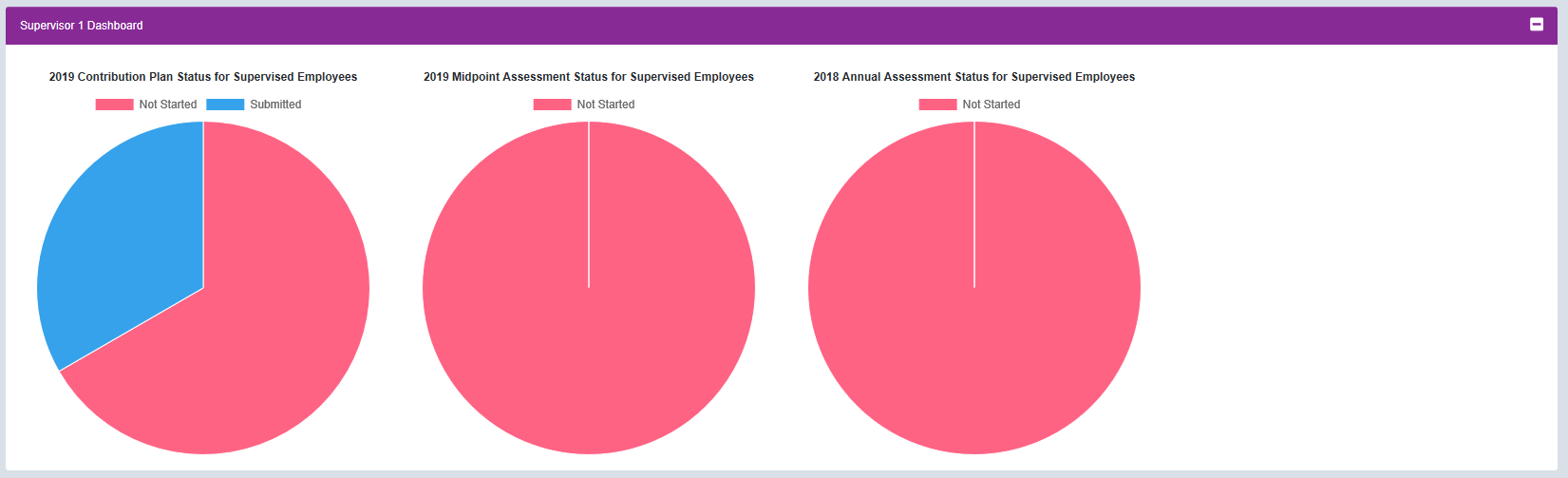 Click
Click
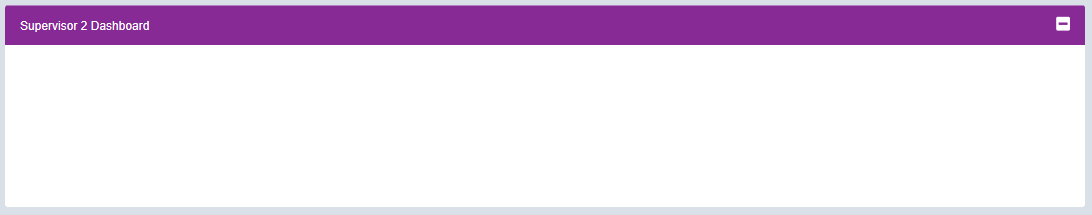 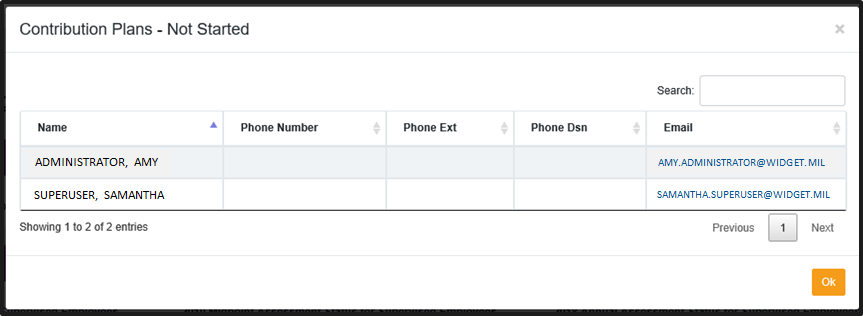 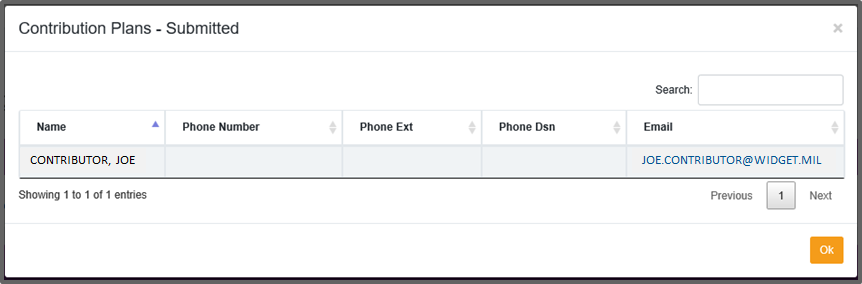 89
Contribution Plan - Supervisor
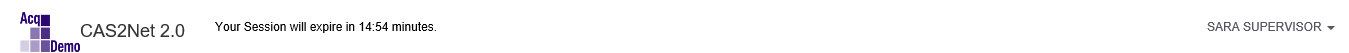 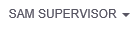 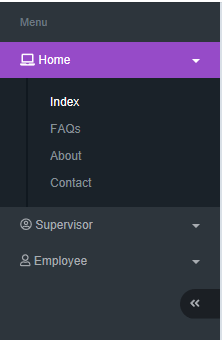 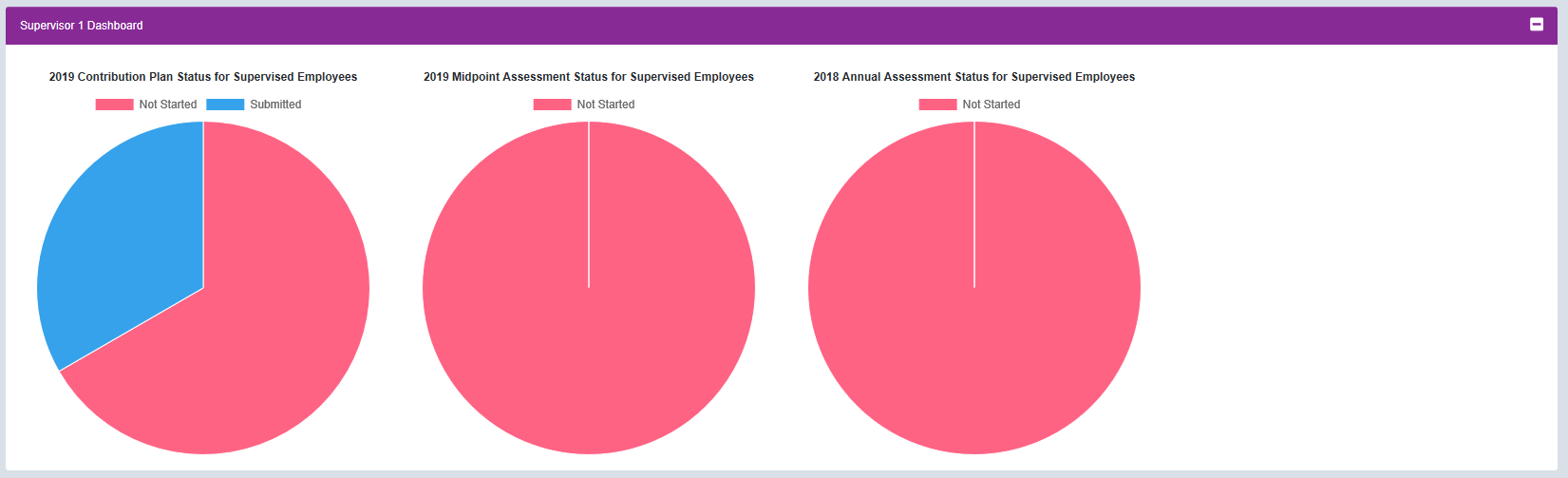 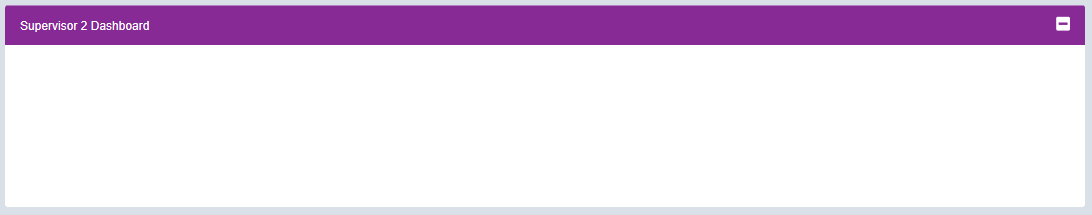 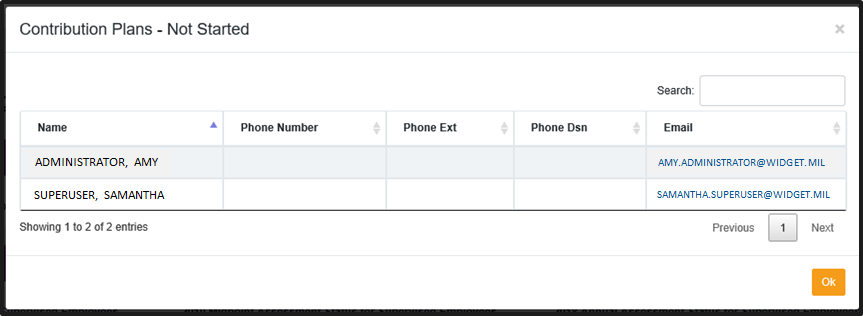 Click on Name/Row to Open Employee’s Contribution Plan
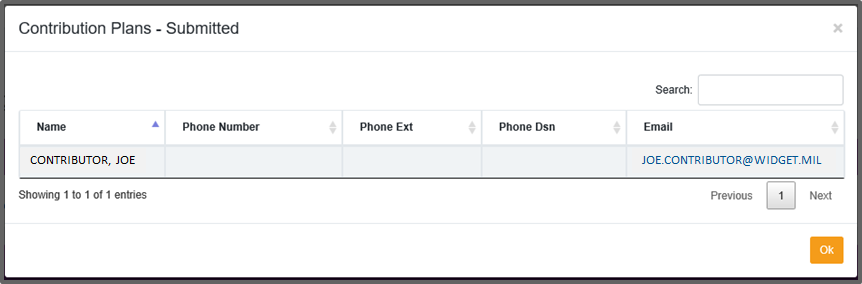 Or go to Navigation Menu and Click Supervisor > Contribution Plan
90
Contribution Plan - Supervisor
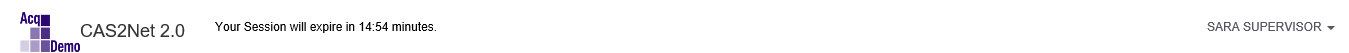 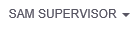 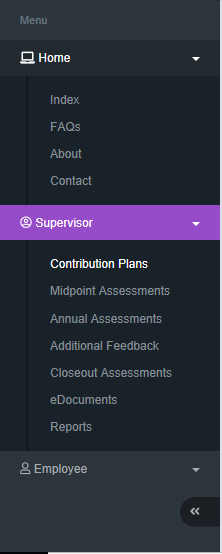 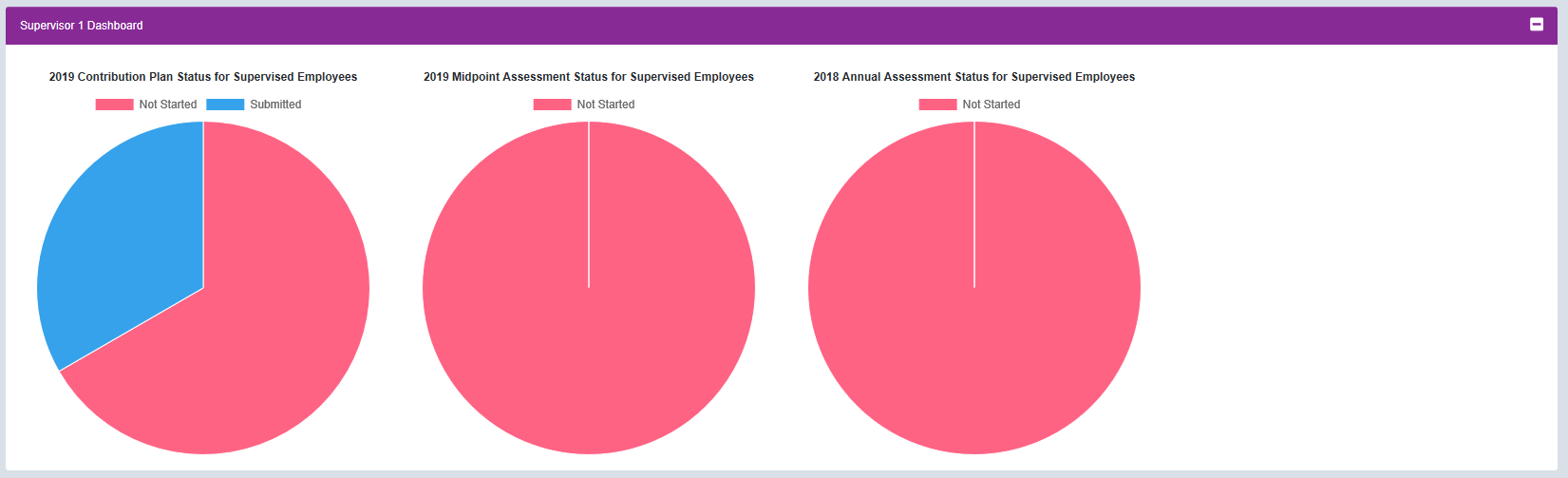 Click Contribution Plans to See Rated Employees
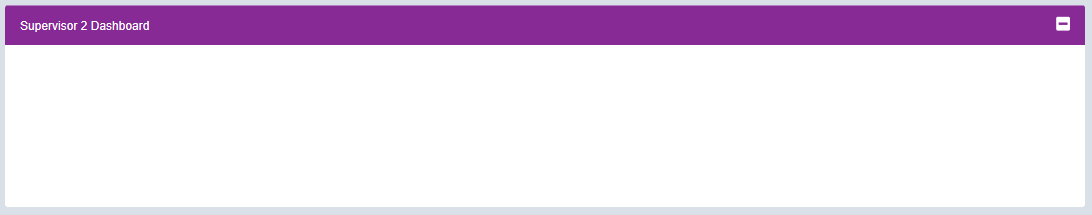 91
Contribution Plan - Supervisor
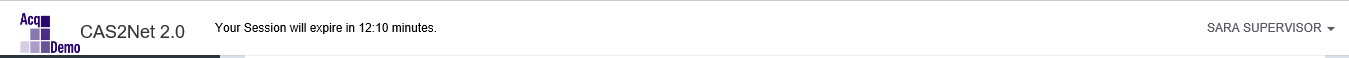 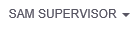 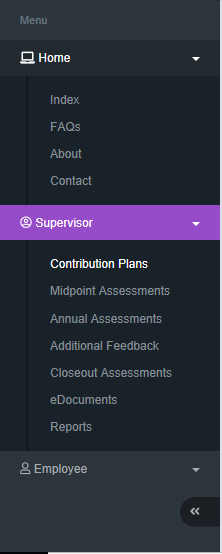 Ensure Current Fiscal Year
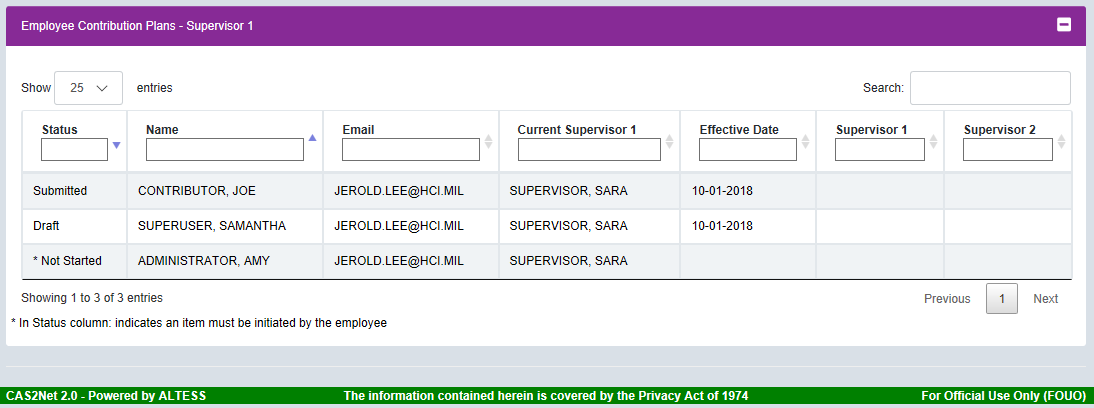 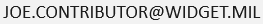 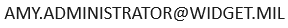 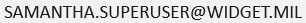 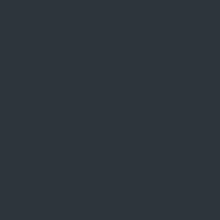 92
Contribution Plan - Supervisor
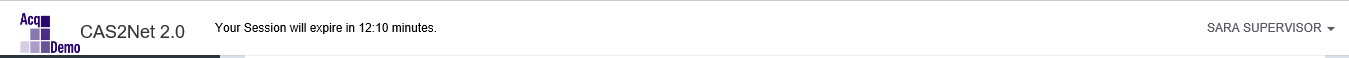 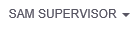 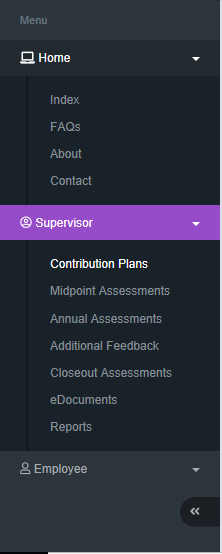 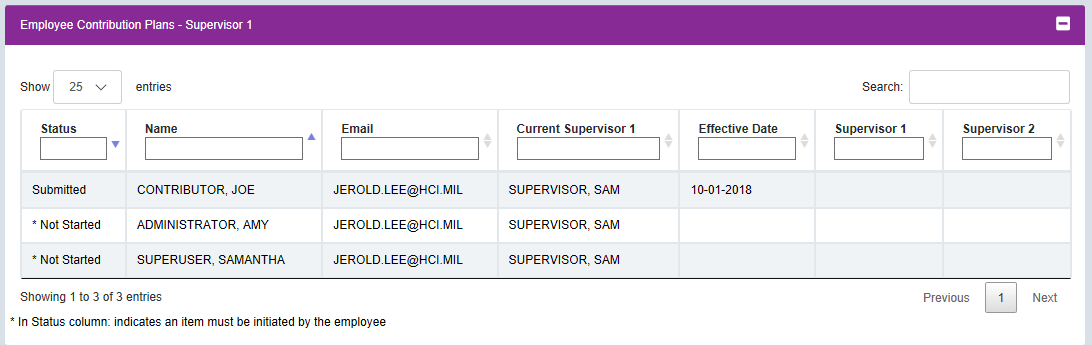 Employee has submitted to Supervisor 1

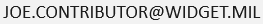 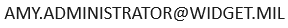 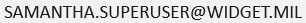 93
Contribution Plan - Supervisor
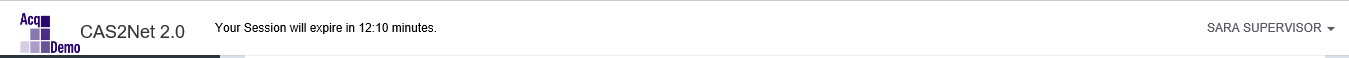 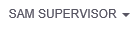 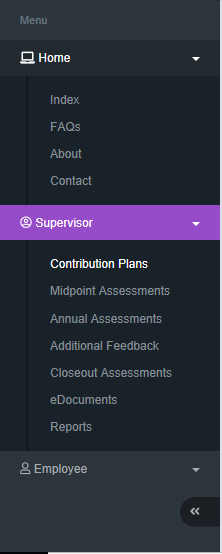 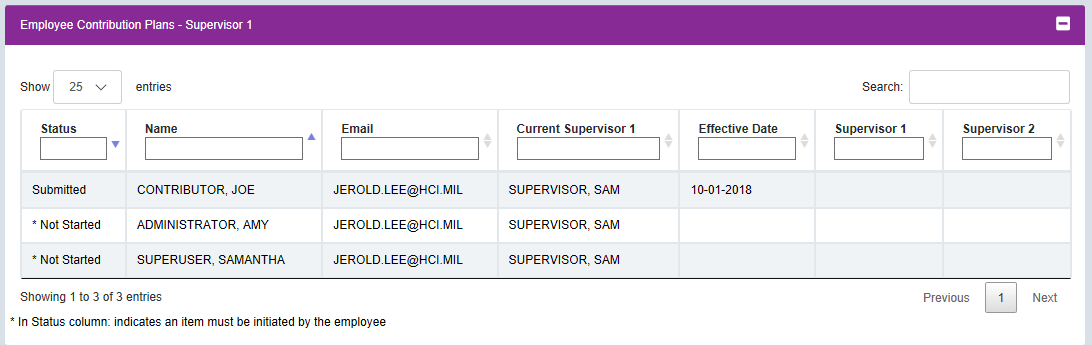 Click on Name/Row to Open Employee’s Contribution Plan
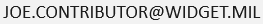 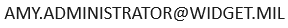 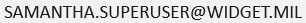 94
Contribution Plan - Supervisor
The Contribution Plan review process by the Supervisor is the same for Contribution Plans with Individual Objectives, Individual Objectives with Mandatory Objective(s), Individual Objectives by Three Factors, and Individual Objectives by Three Factors with Mandatory Objective(s).
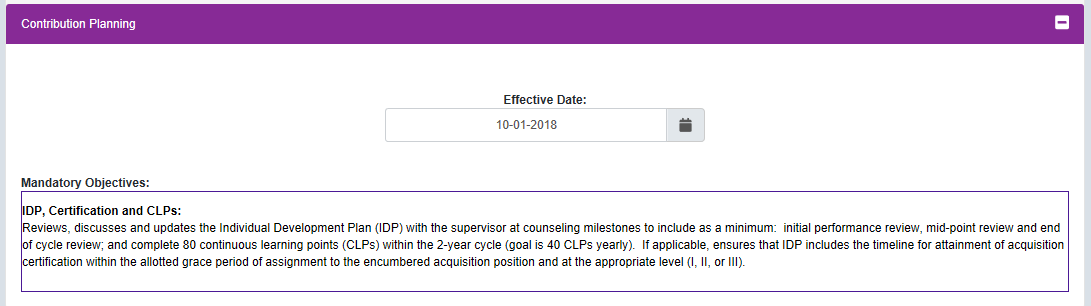 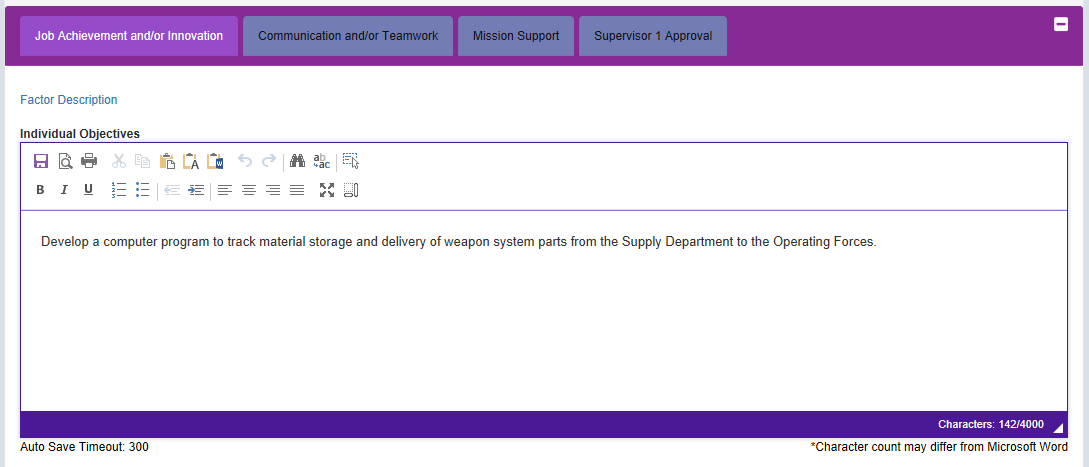 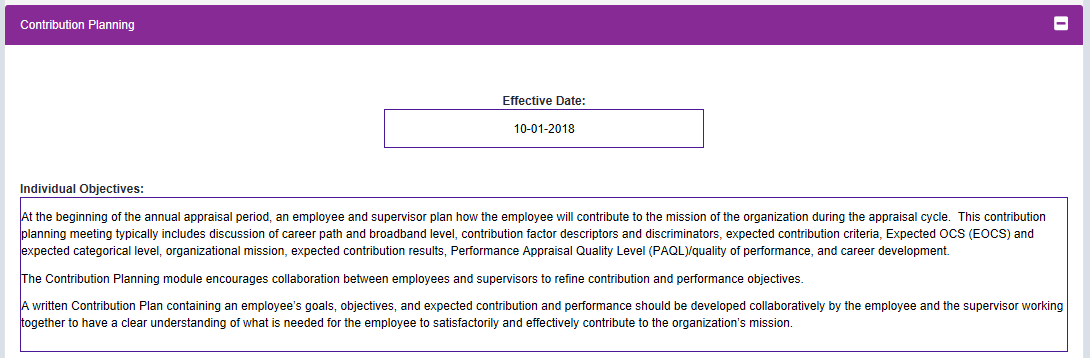 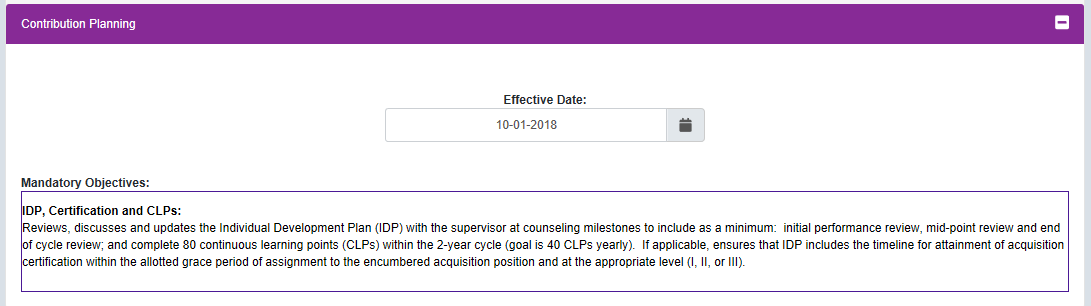 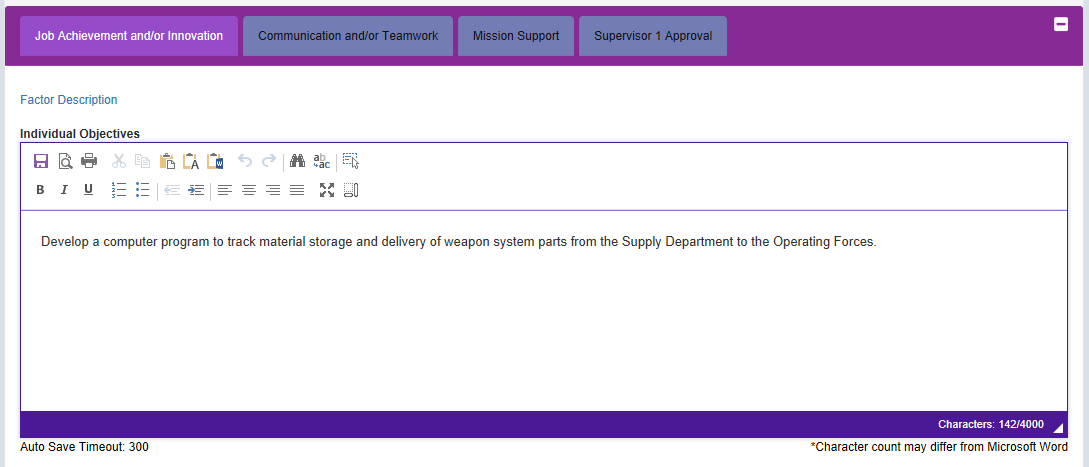 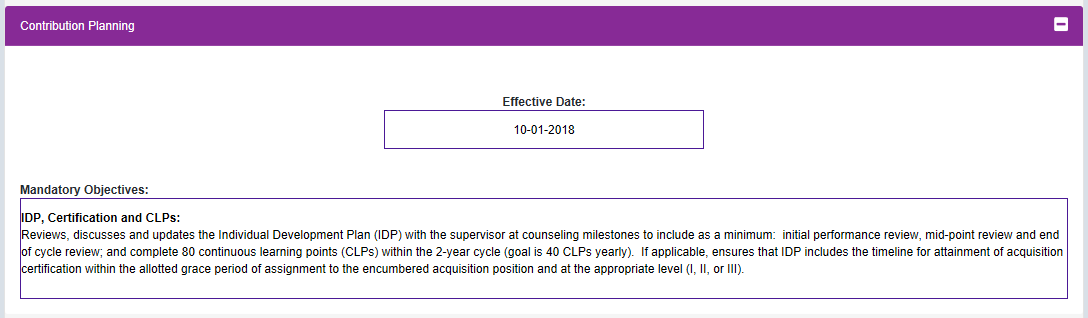 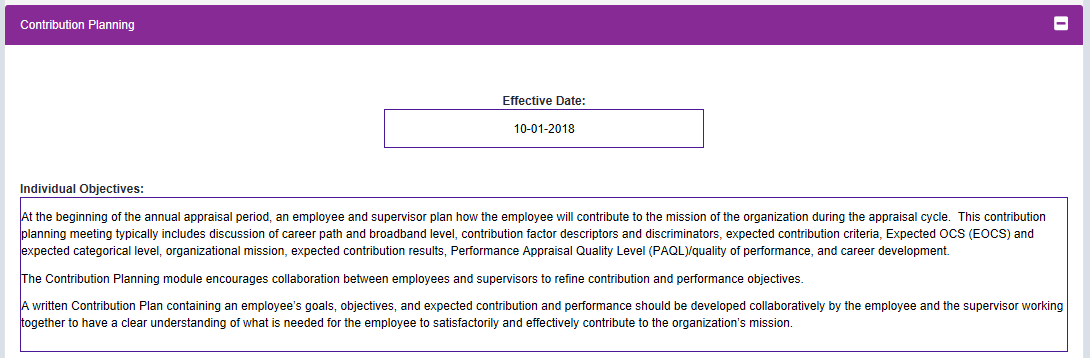 95
Contribution Plan - Supervisor
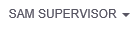 Note Submitted
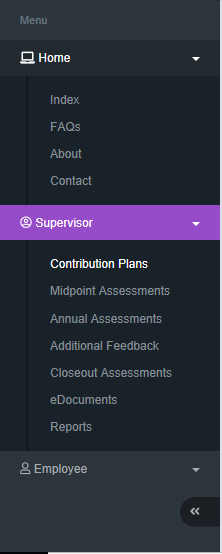 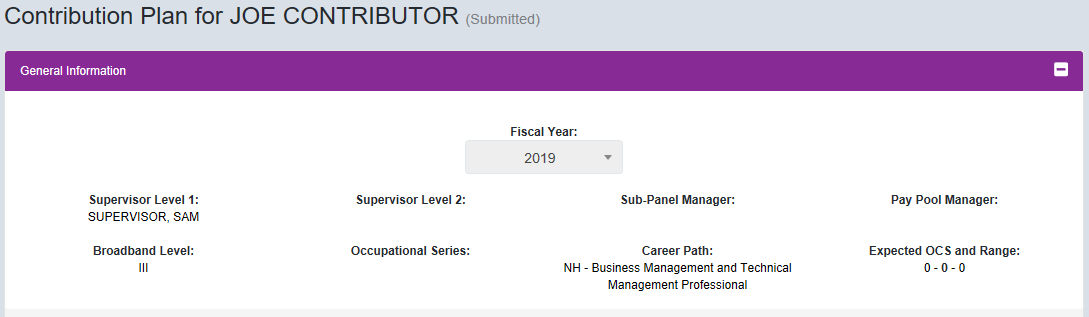 Review
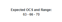 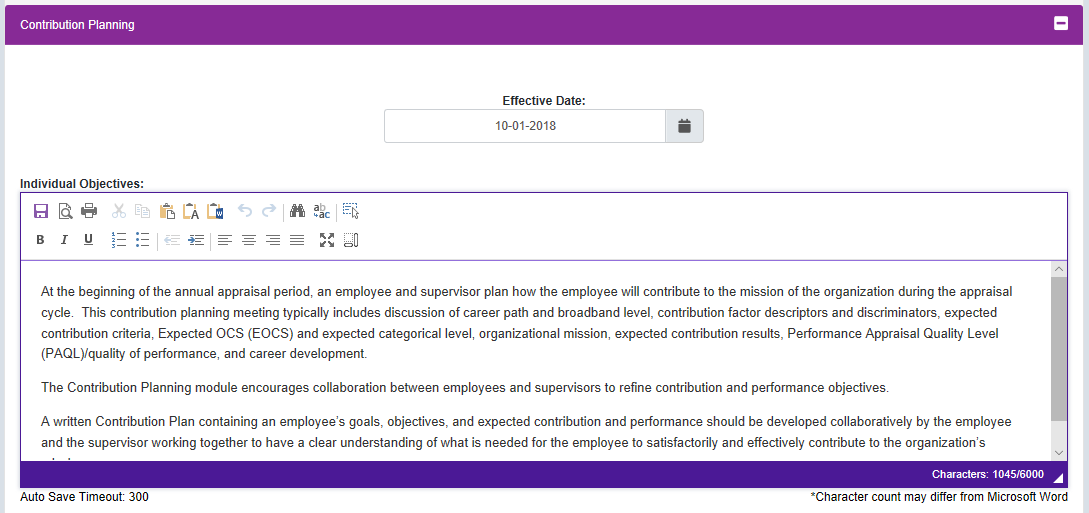 Review
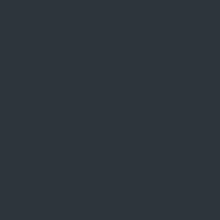 96
Contribution Plan - Supervisor
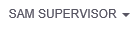 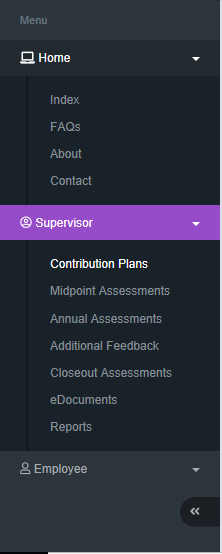 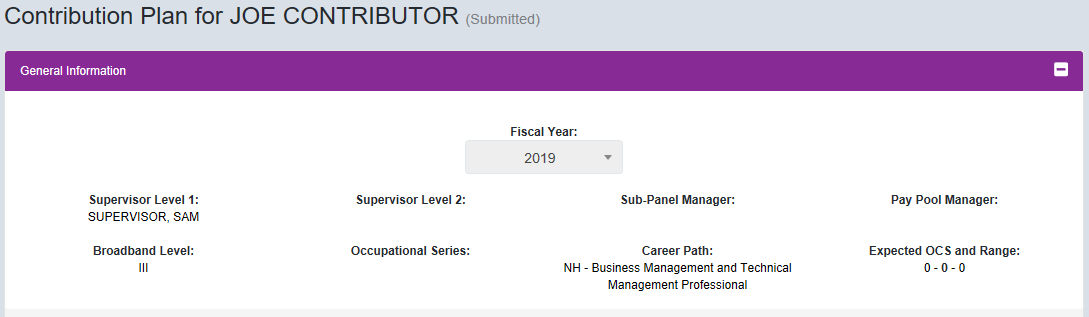 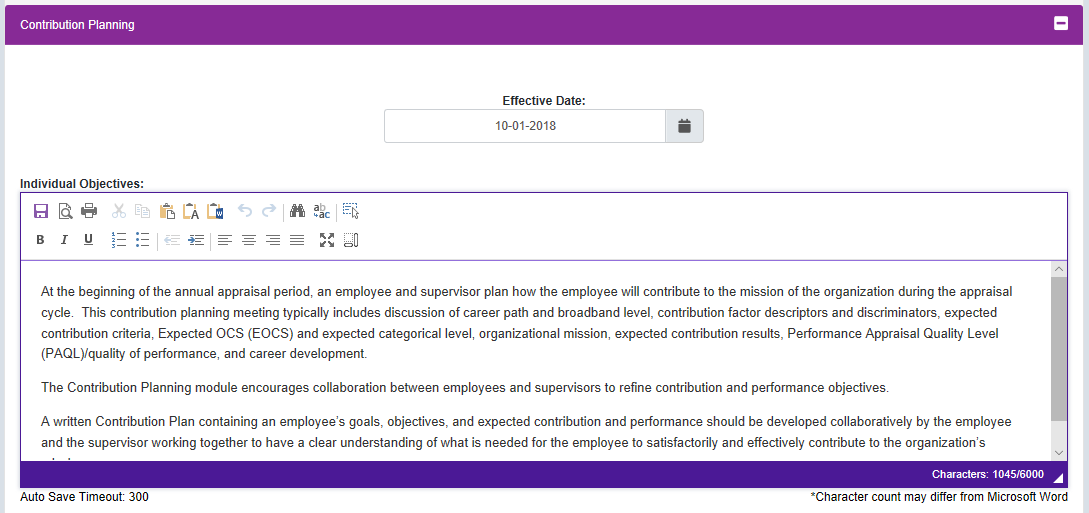 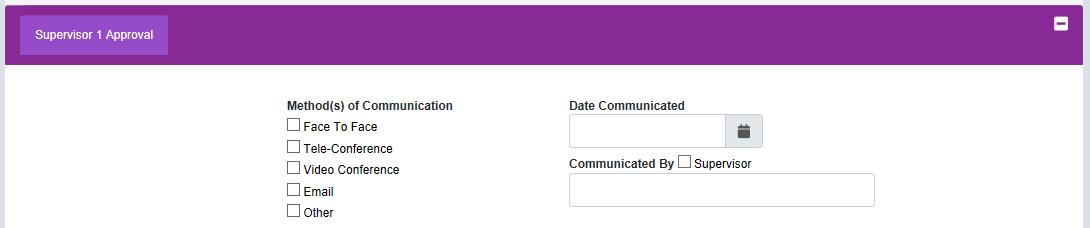 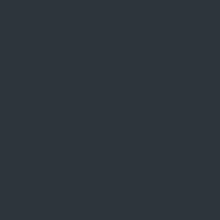 Option
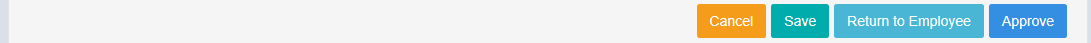 97
Contribution Plan - Supervisor
If returning Contribution Plan to employee, change to Slide Show then click on this button to go to Return to Employee
If Employee’s Contribution Plan is good, see next slide to approve…
98
Contribution Plan - Supervisor
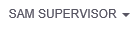 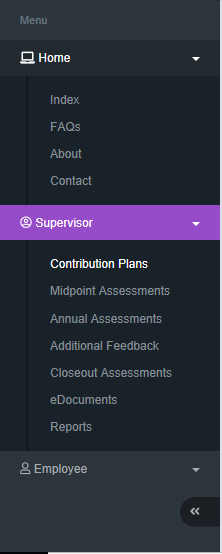 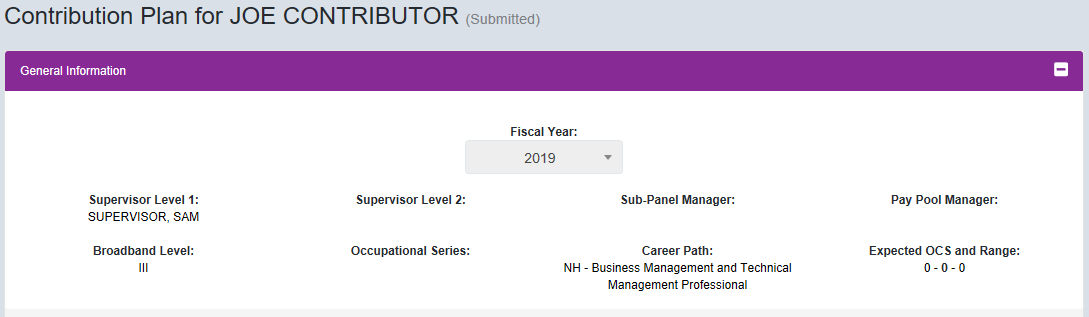 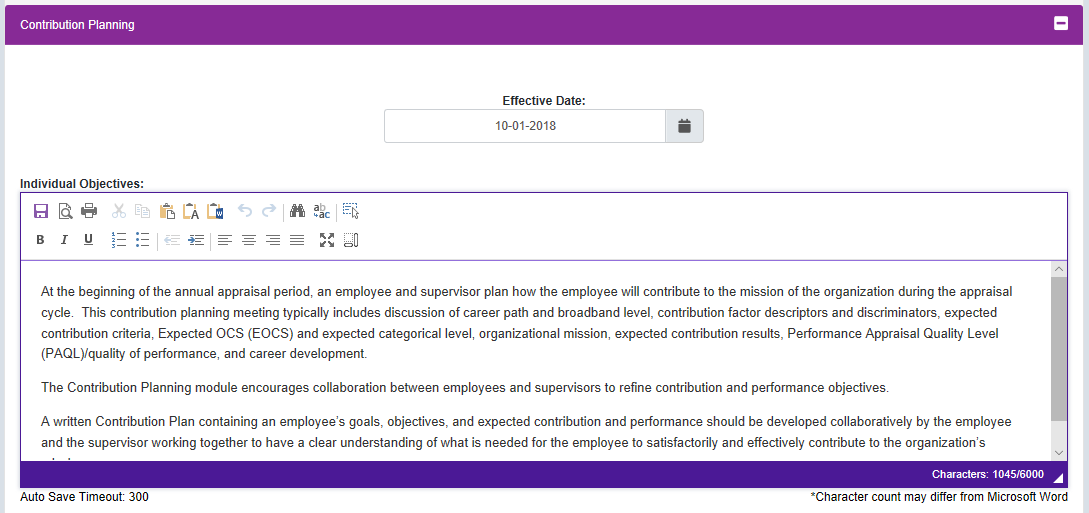 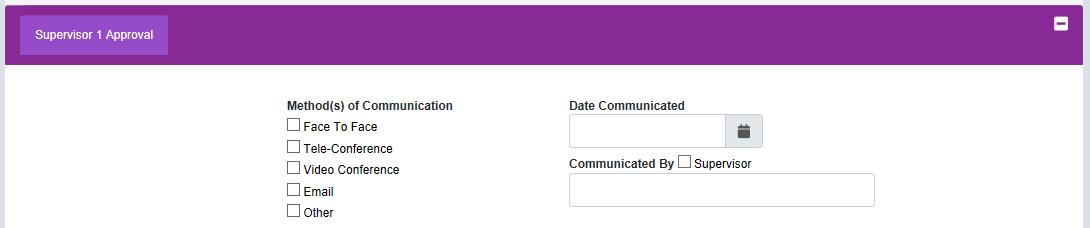 Select Date
Check One
Check Box To Auto-Populate with Supervisor’s Name
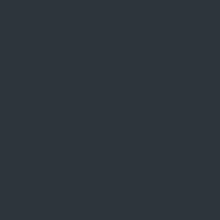 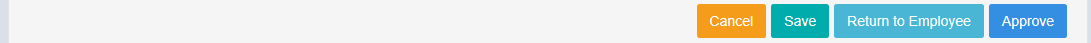 99
Contribution Plan - Supervisor
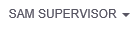 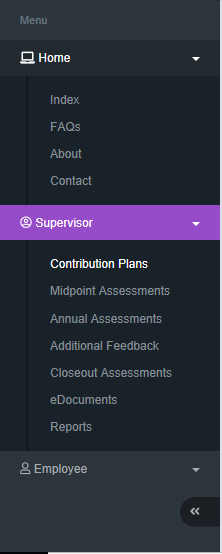 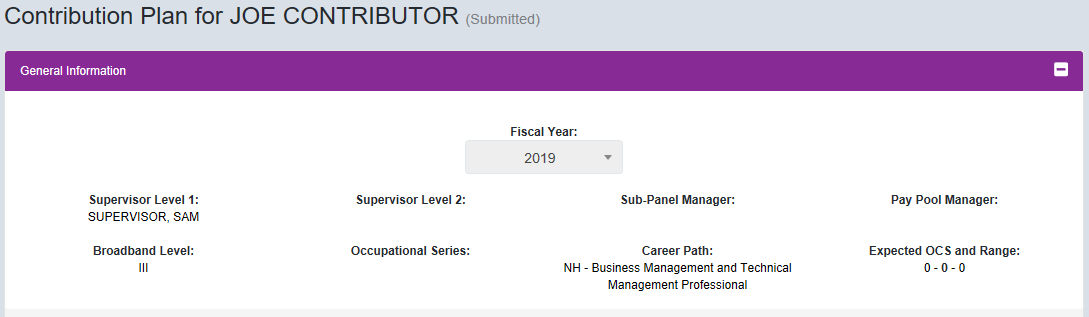 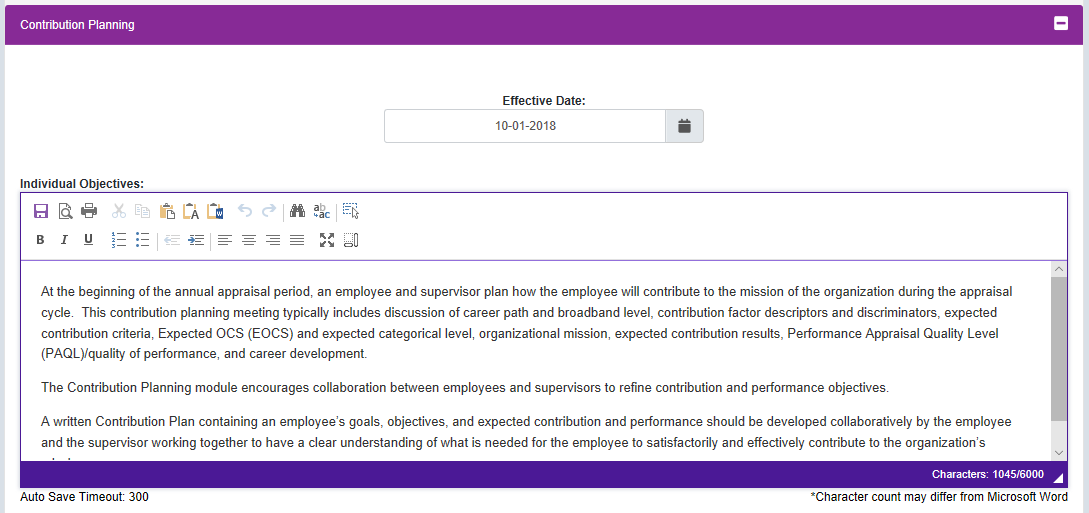 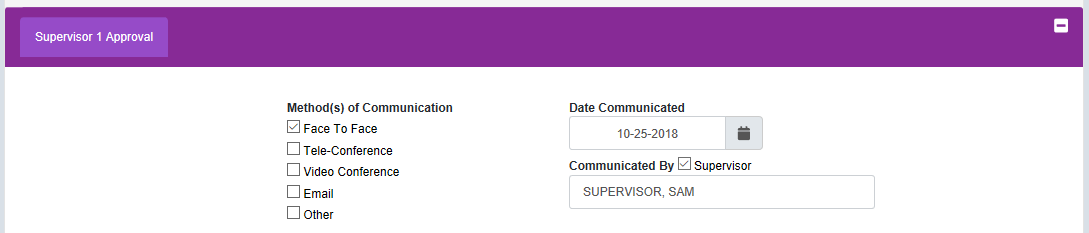 Method and Date of Communication Completed
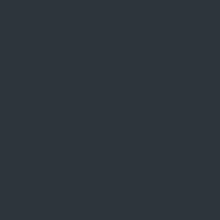 Click
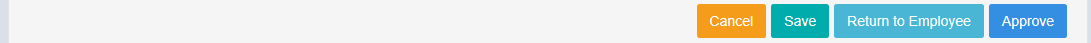 100
Contribution Plan - Supervisor
Click
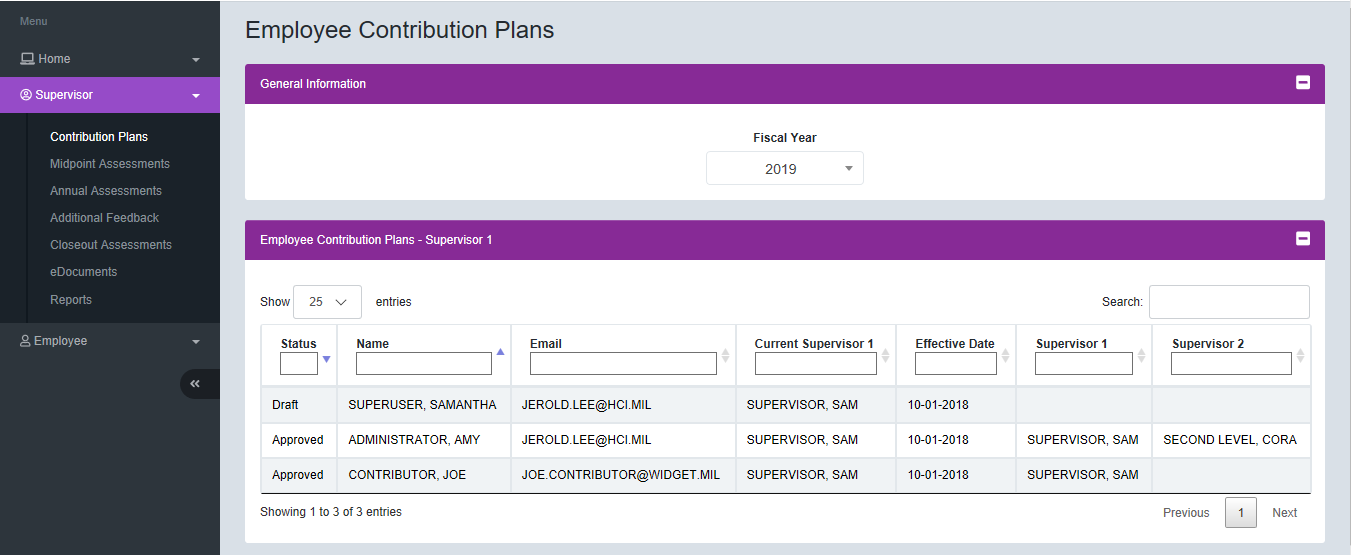 Approved and Released to Employee
101
Note Change from Submitted to Approved
Contribution Plan - Supervisor
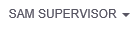 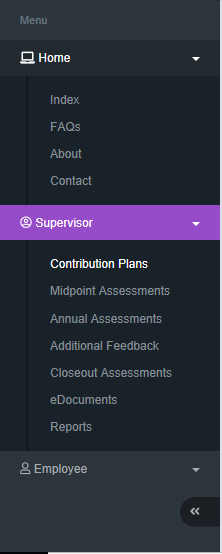 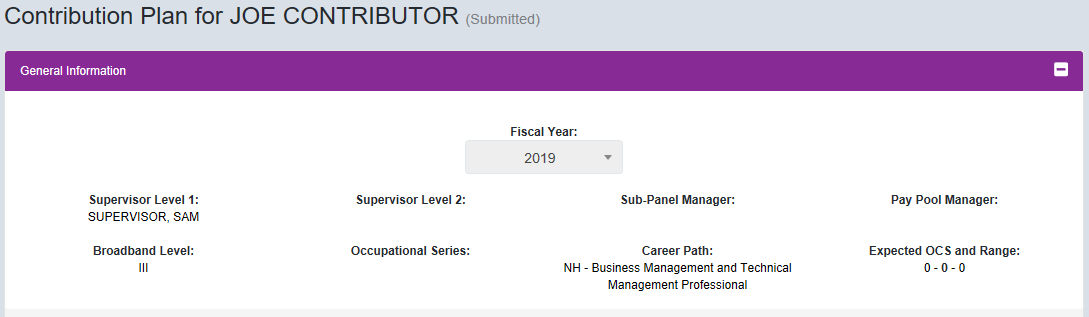 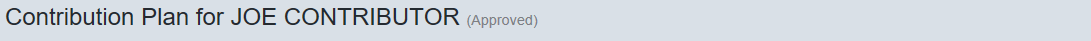 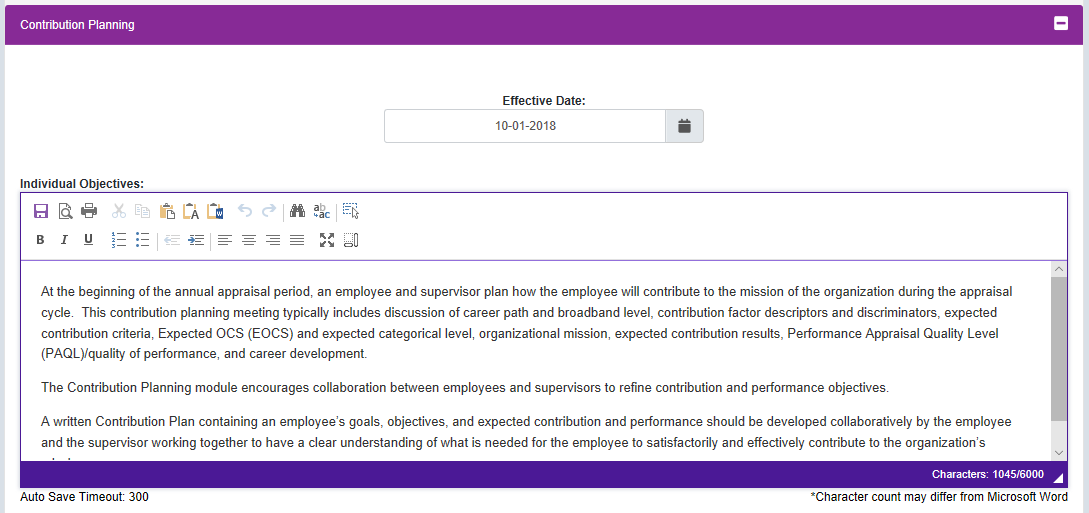 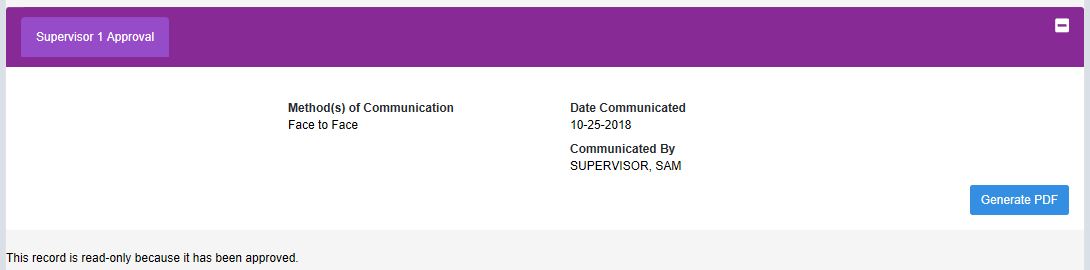 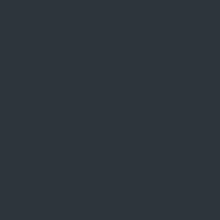 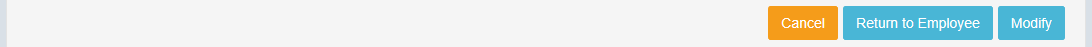 102
Contribution Plan – Supervisor – Generate PDF
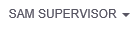 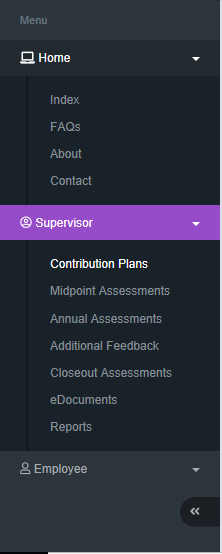 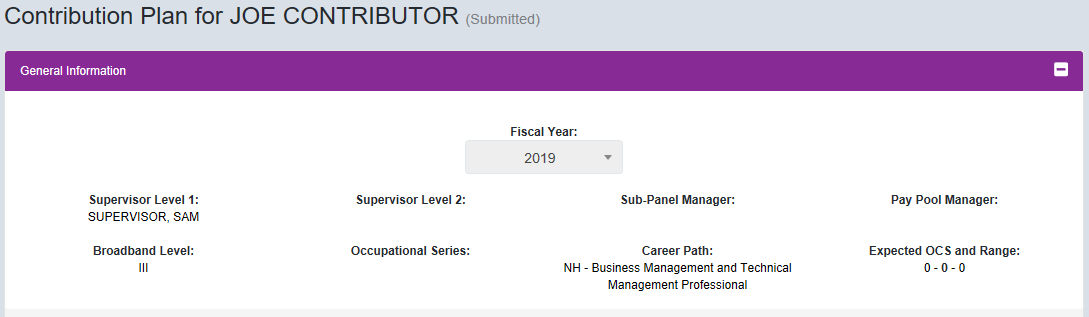 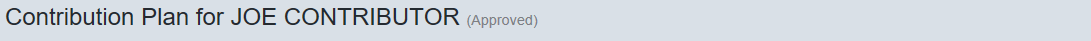 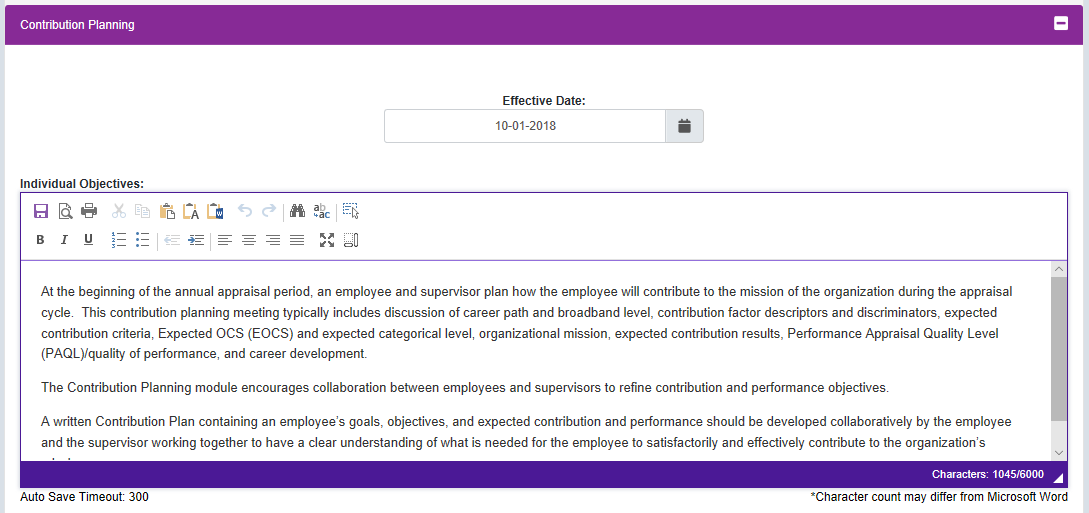 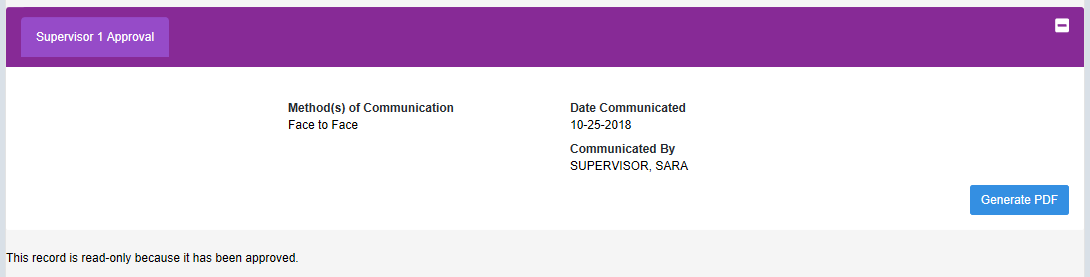 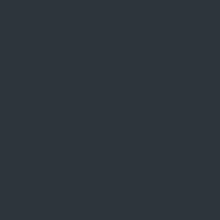 Click to Print
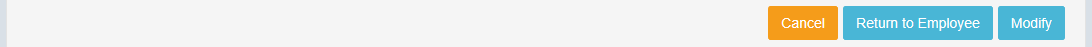 103
Contribution Plan – Supervisor – Generate PDF
Downloading…
Please wait for download to begin!
104
Contribution Plan – Supervisor – Generate PDF
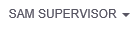 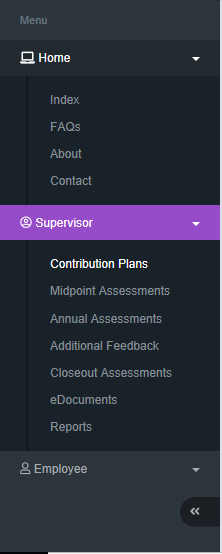 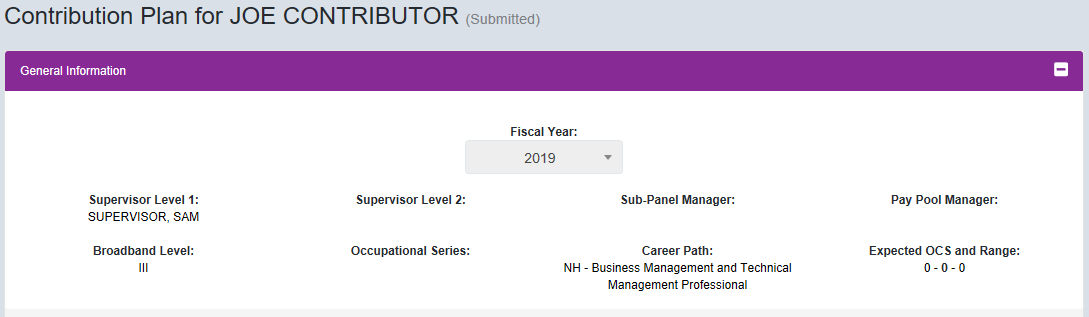 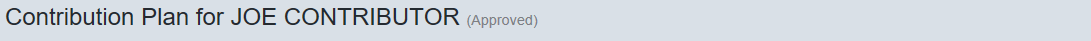 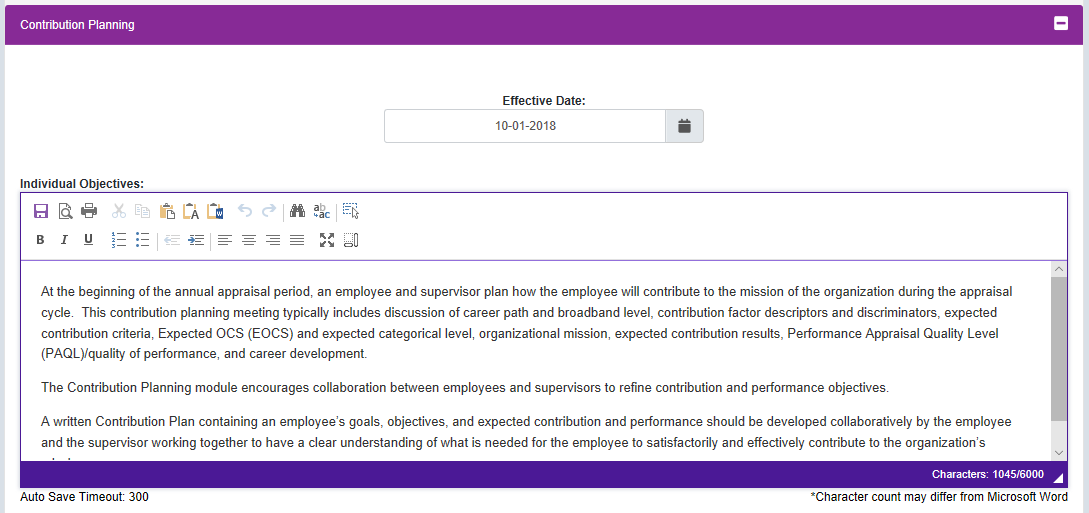 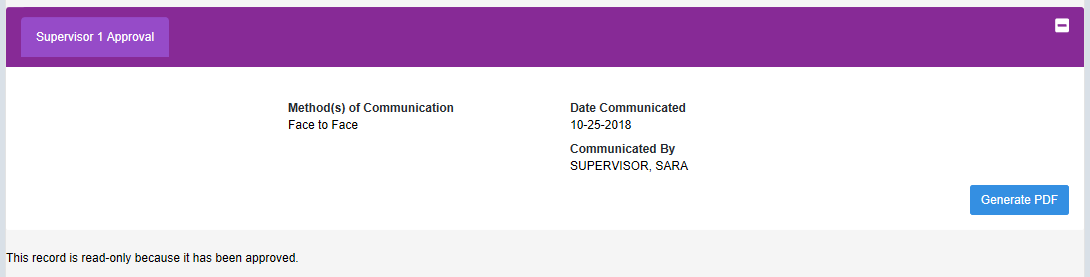 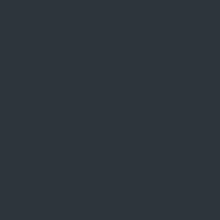 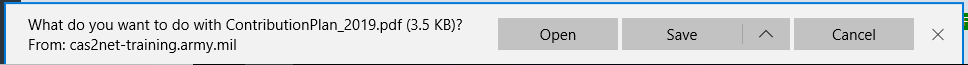 Click
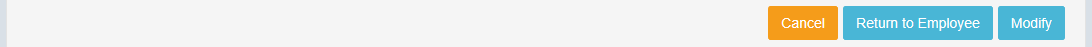 105
Contribution Plan – Supervisor – Generated PDF
106
Contribution Plan - Supervisor
Click 
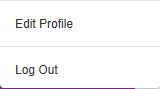 Click 
To Logout
Note
Click on Pie Slice
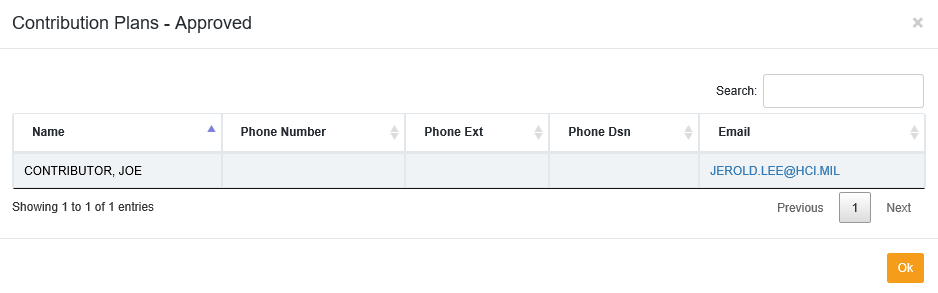 Modify or Return Contribution Plan to Employee, go to next slide
107
Contribution Plan – SupervisorReturn to Employeeor Modify
108
Contribution Plan - Supervisor Modify / Return to Employee
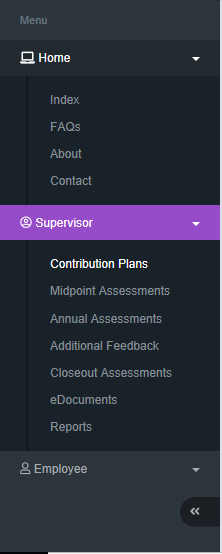 Anytime after approving a contribution plan, the approved plan can be “Return to Employee” by the supervisor or “Modify” by the supervisor. 

Click on “Approved” or the Employee’s Name/Row to open the contribution plan.
109
Contribution Plan - Supervisor Modify / Return to Employee
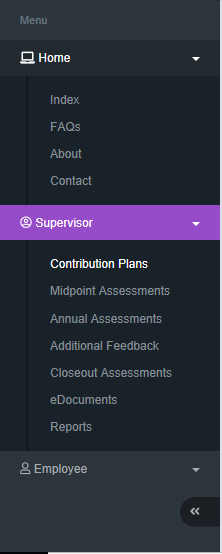 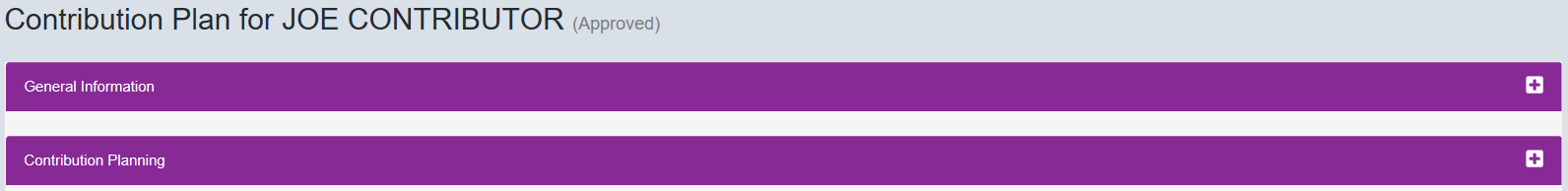 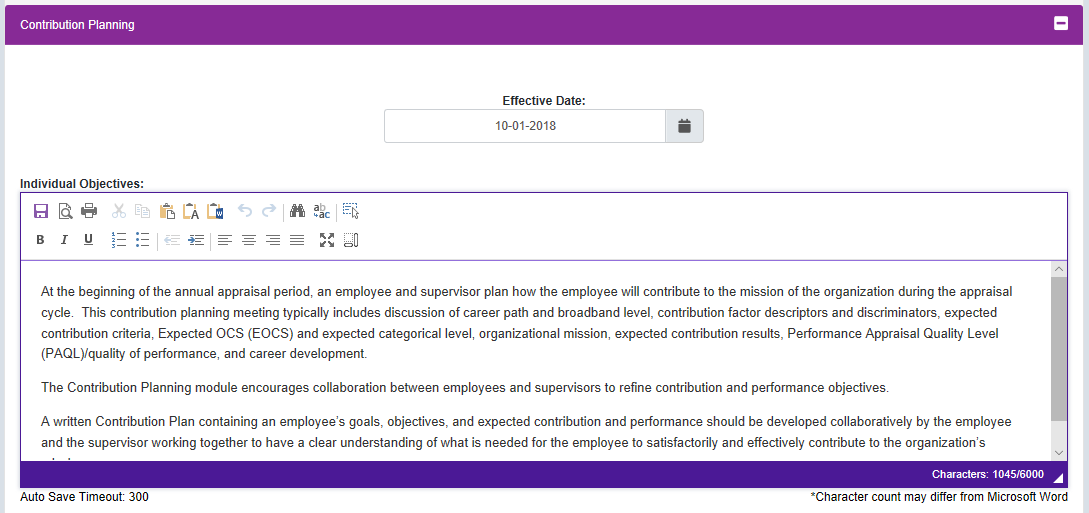 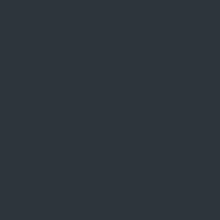 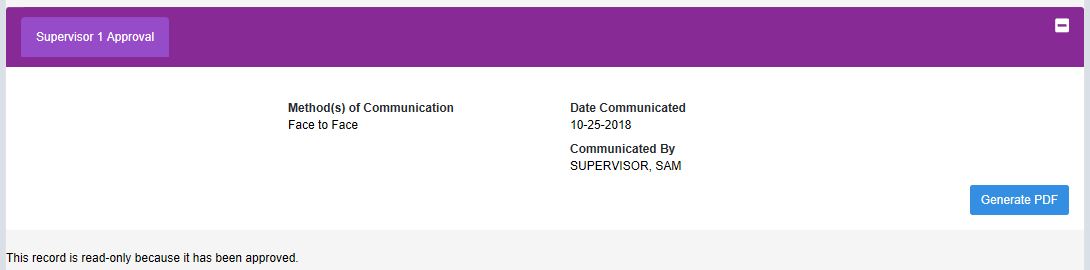 Click Return to Employee
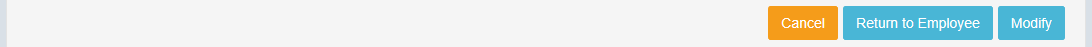 110
Contribution Plan - Supervisor Modify / Return to Employee
If returning Contribution Plan to employee, enter justification
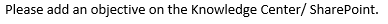 Click
111
Contribution Plan Returned – Email Notification
Email notification is not sent when the contribution plan is modified by the supervisor.
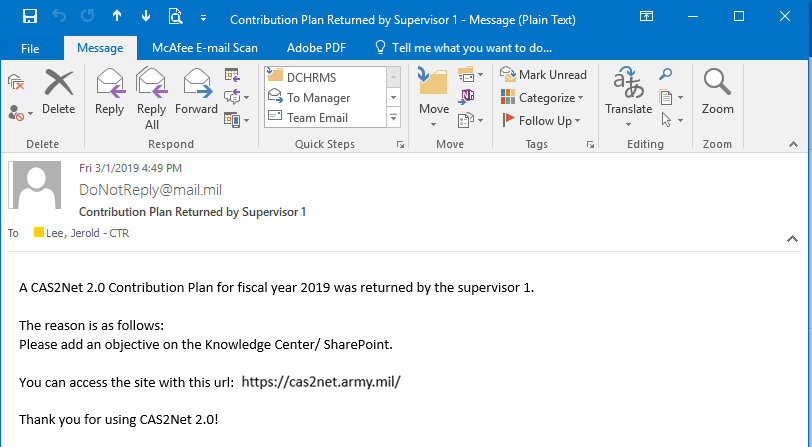 Reason for Return to Employee
112
Contribution Plan – Supervisor Modify
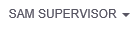 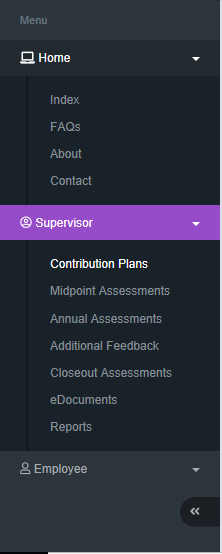 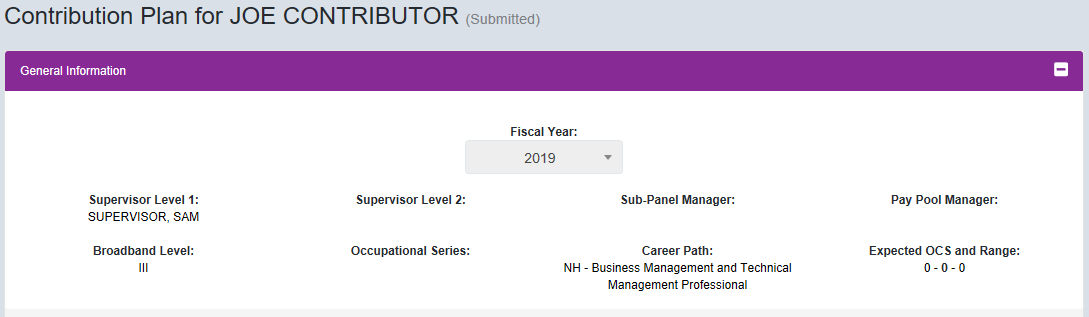 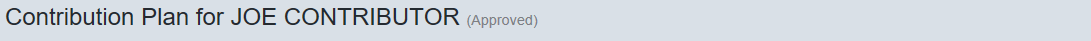 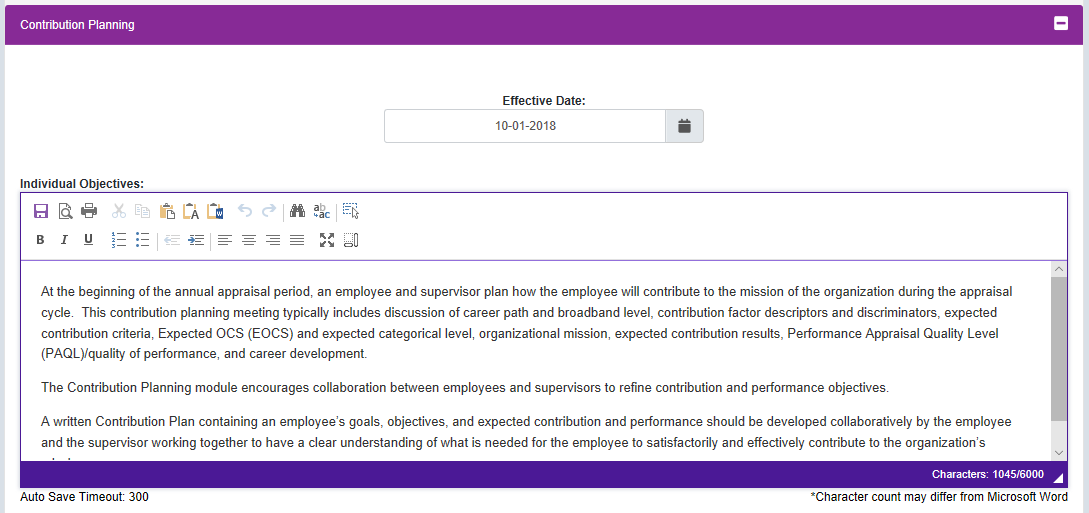 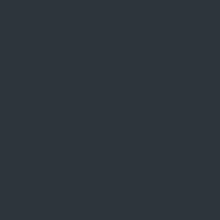 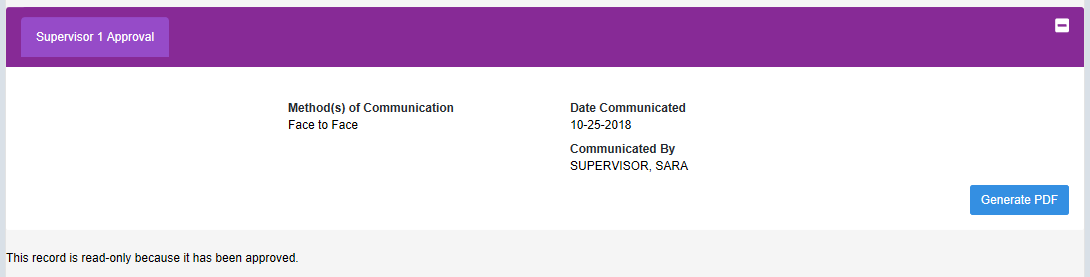 Click to Modify
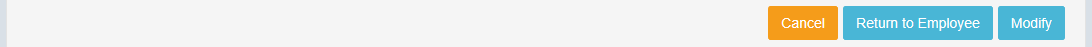 113
Contribution Plan – Supervisor Modify
Click
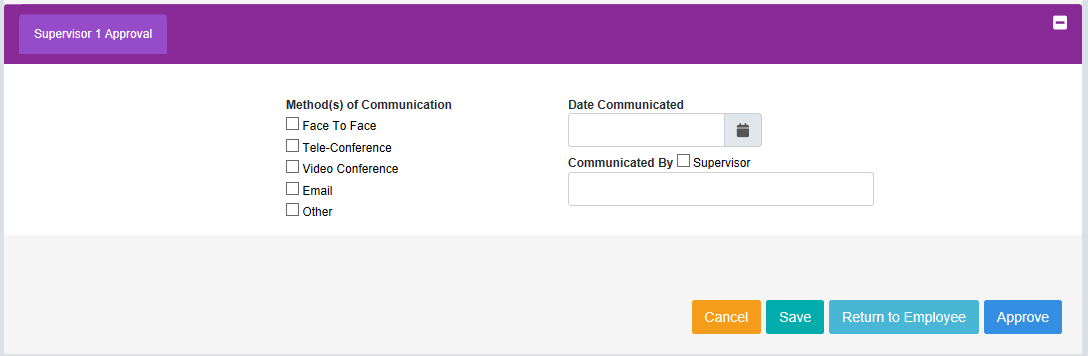 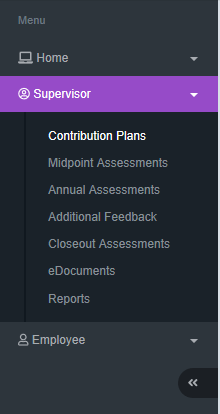 Method and Date of Communication Cleared
114
Contribution Plan – Supervisor Modify
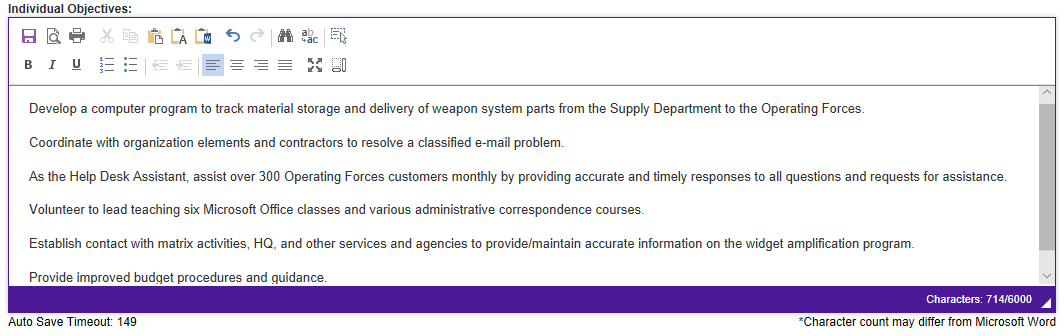 1. Modified by Supervisor
2. Document review with employee by entering method and date of communication
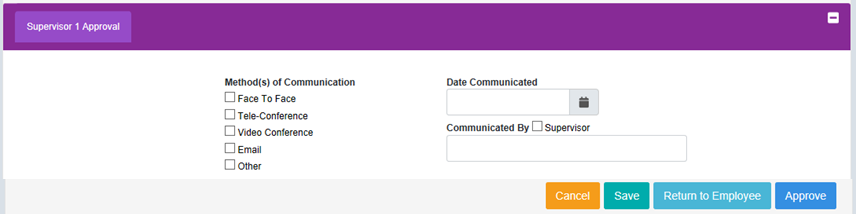 3. Click Approve
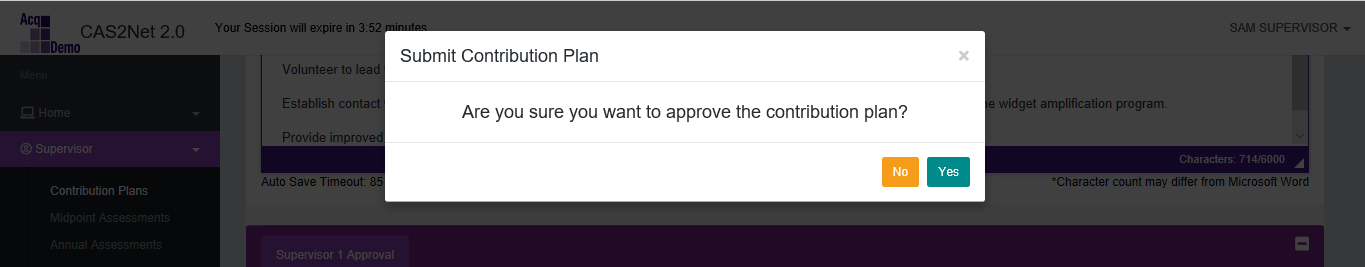 4. Click Yes
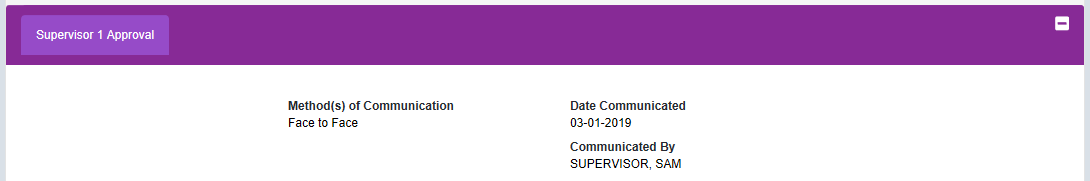 Approved Plan
115
Contribution Plan – Supervisor - Reports
The Reports Section is populated with the APPROVED Contribution Plans, Midpoint Assessments, Closeout Assessments, Additional Feedback, Annual Assessments and Salary Appraisal Forms.  In this slide, 2019 only has the approved Contribution Plan







And 2018 has the APPROVED plans, assessments and the Salary Appraisal Forms.
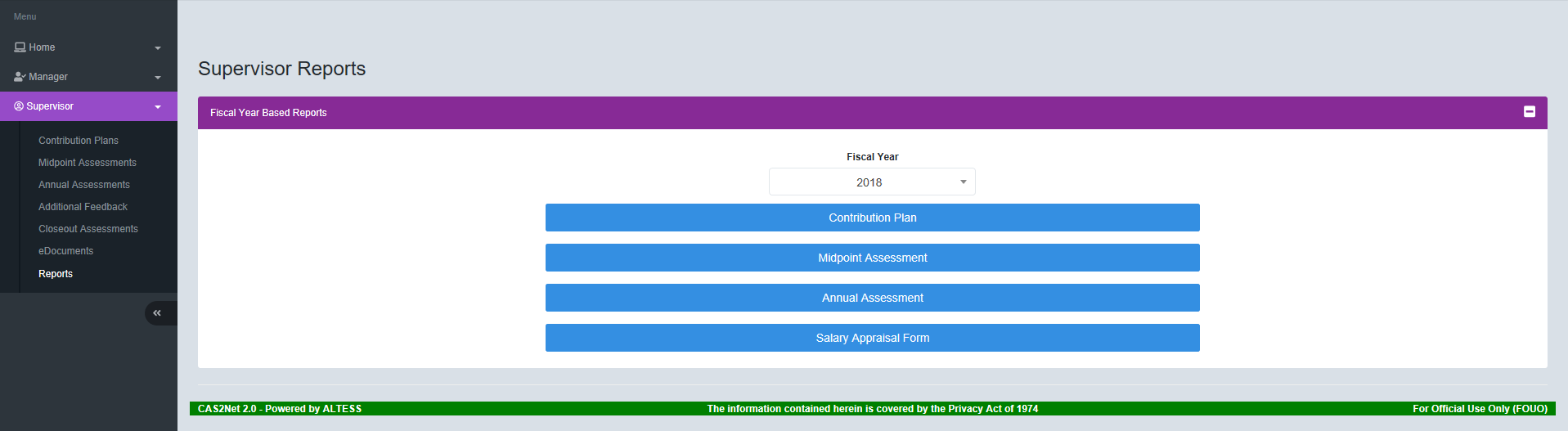 116
Contribution Plan – Supervisor 1 to Supervisor 2
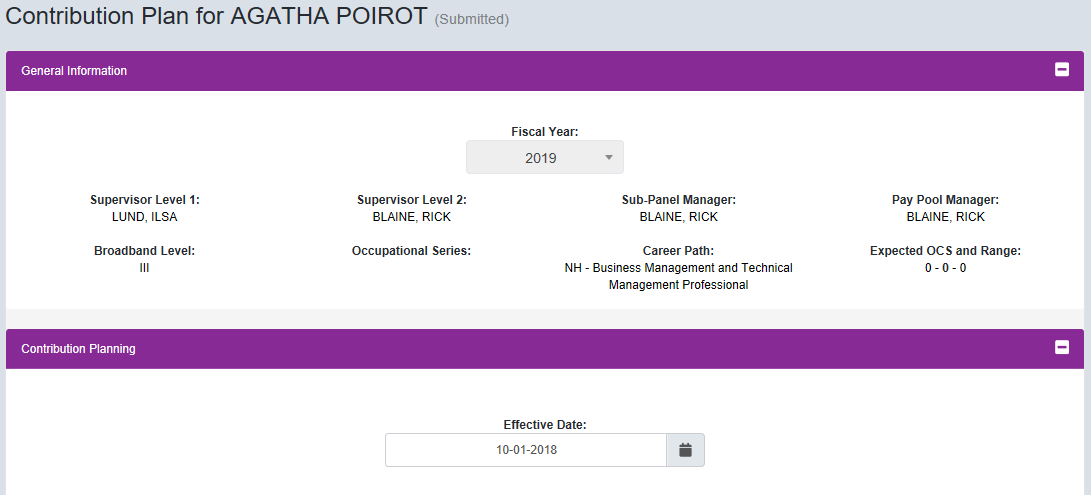 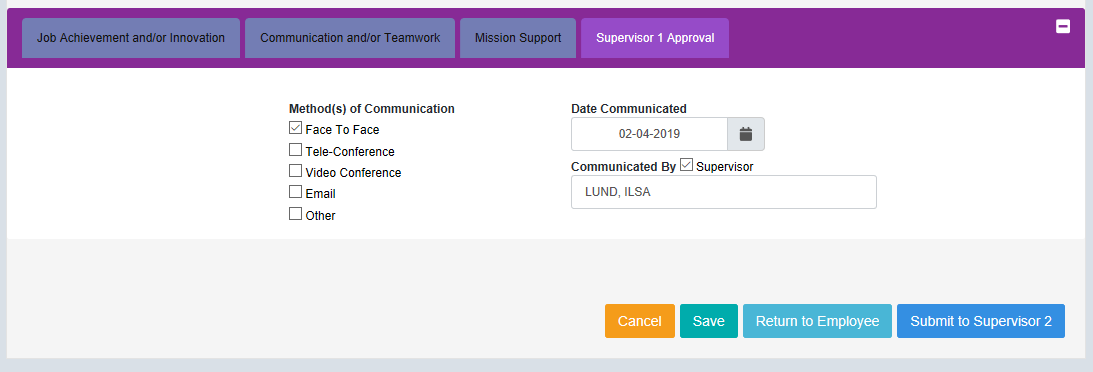 Click
117
Contribution Plan – Supervisor 1 to Supervisor 2
Click
118
Contribution Plan – Supervisor 1 to Supervisor 2
Note
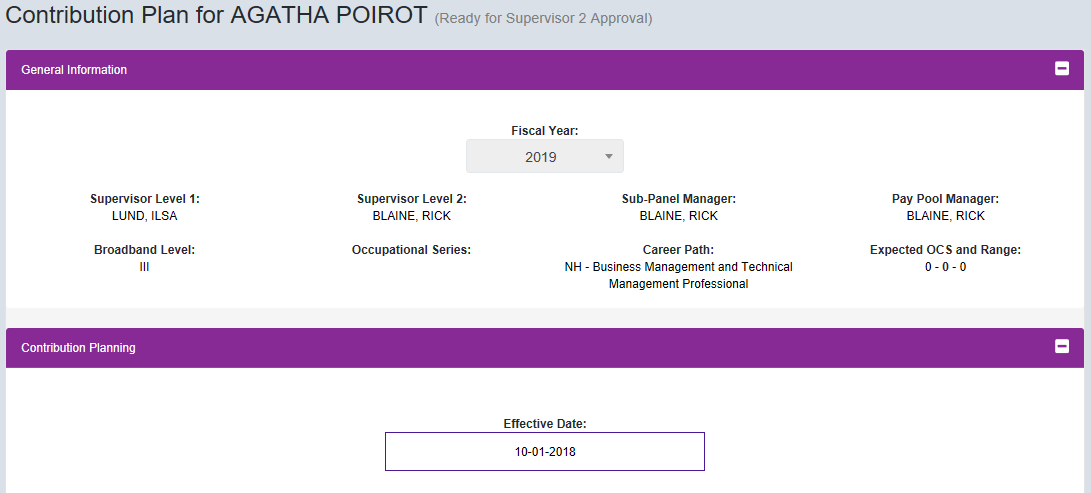 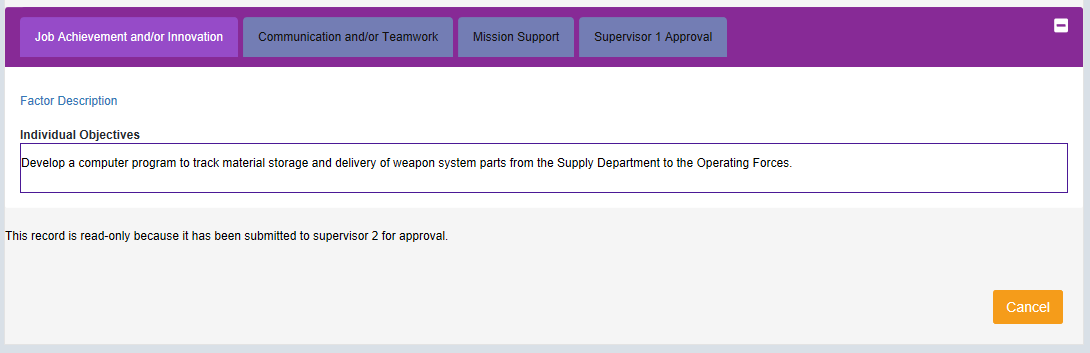 Note
119
Click 
Contribution Plan – Supervisor 1 to Supervisor 2
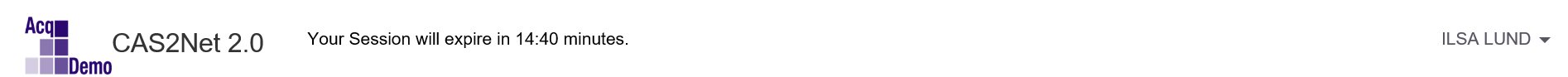 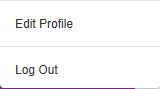 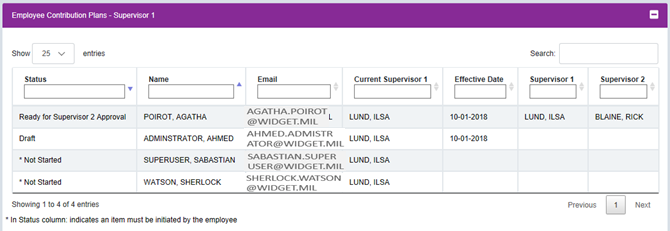 Click 
To Logout
Note
“Ready for Supervisor 2 Approval”
See Next Slide for Supervisor 2 Approval
120
CAS2NetQuestions, Issues, Problems
Altess ServiceNow Service Desk 
24/7/365
usarmy.radford.peo-eis.other.service-desk@mail.mil
or
1-800-981-3234
121
Some Pay Pool Business Rules May Require Supervisor 2 ApprovalContribution PlanSupervisor 2 Approval
The following slides may be slightly different when you access CAS2Net due to continuing refinement of CAS2Net.
122
Contribution Plan – Email NotificationSupervisor 1 to Supervisor 2
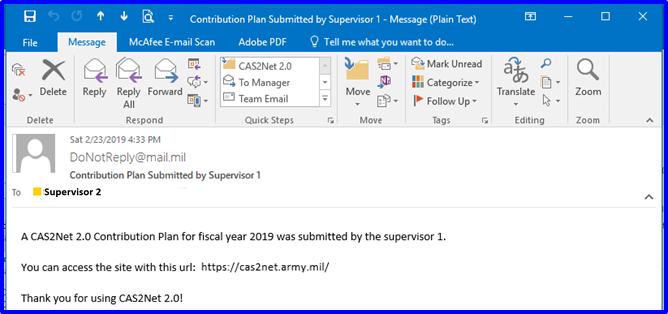 123
CAS2Net Login
Use
https://cas2net.army.mil 
and Save to Favorites
1
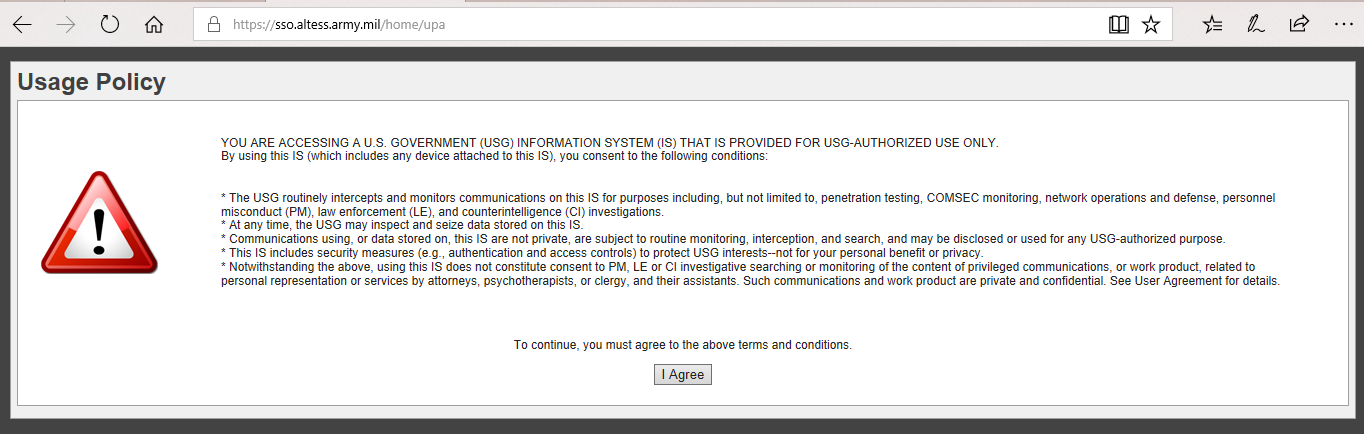 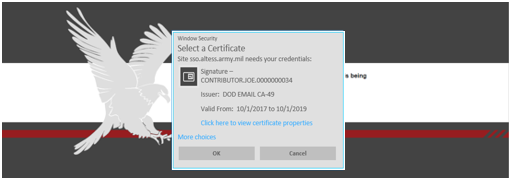 2
5
Click
Click
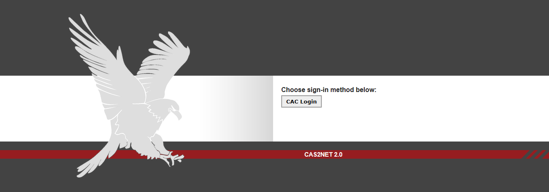 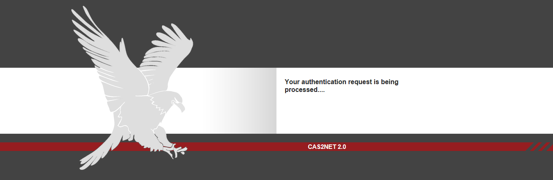 3
Click
6
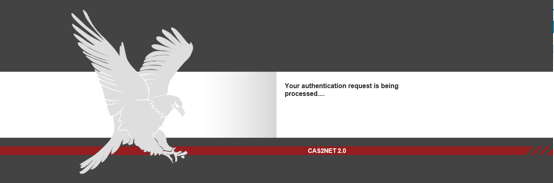 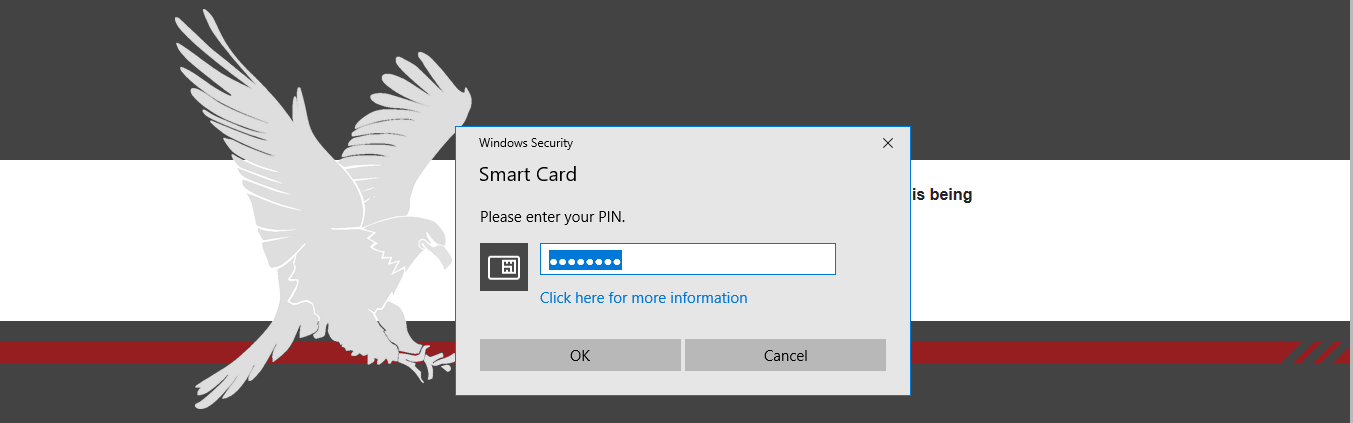 4
7
Enter
124
Contribution Plan – Supervisor 2 Approval
Session Countdown Timer
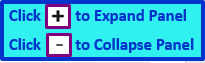 Navigation Menu
Supervisor 2 Dashboard
125
Contribution Plan – Supervisor 2 Approval
Must Use 
Supervisor Menu 
for 
Supervisor 2 Approval
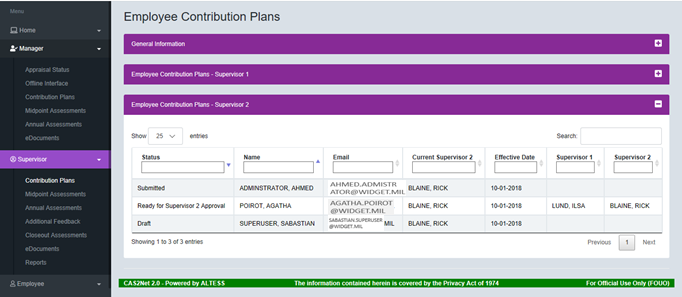 126
Contribution Plan – Supervisor 2 Approval
Employee Contribution Plan Supervisor 2
Supervisor has approved and waiting for Supervisor 2 to approve
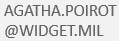 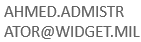 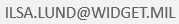 
127
Contribution Plan – Supervisor 2 Approval
Click 
On Name / Row
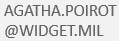 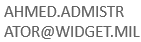 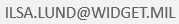 128
Contribution Plan – Supervisor 2 Approval
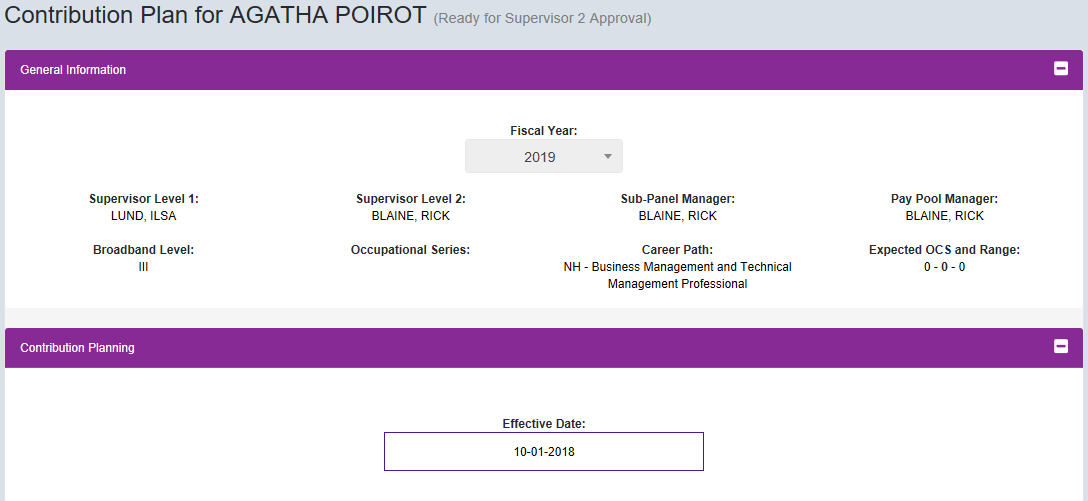 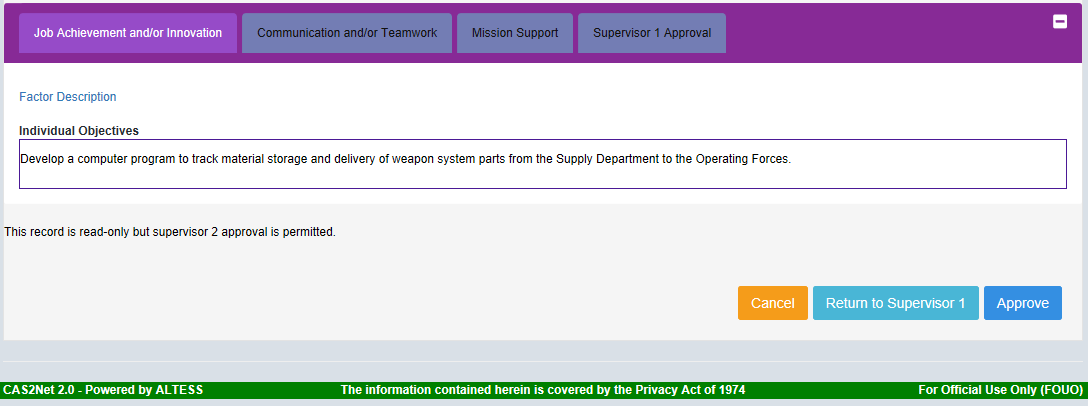 Review
Note: Read Only But Supervisor 2 Approval Require
Action Options
129
Contribution Plan – Supervisor 2 Approval
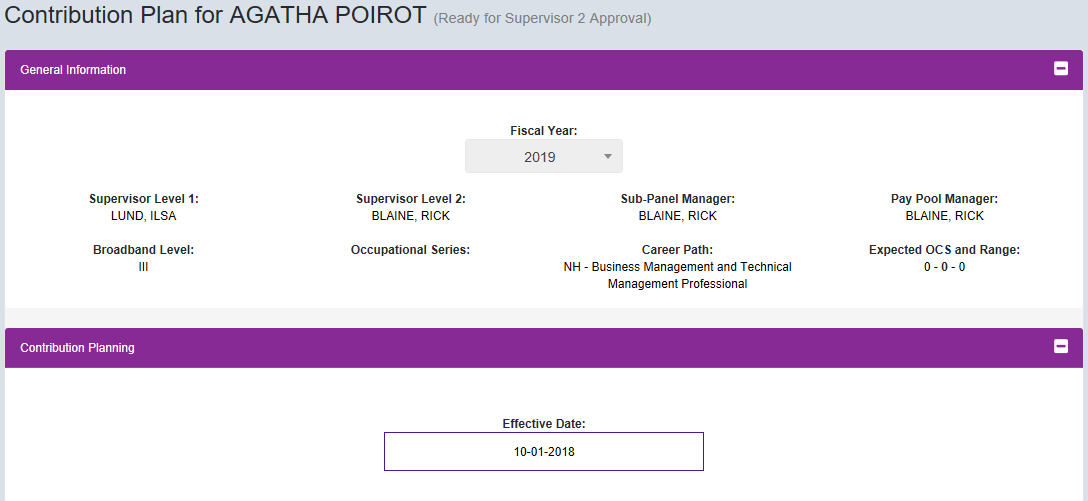 Review
 
Click Next Factor
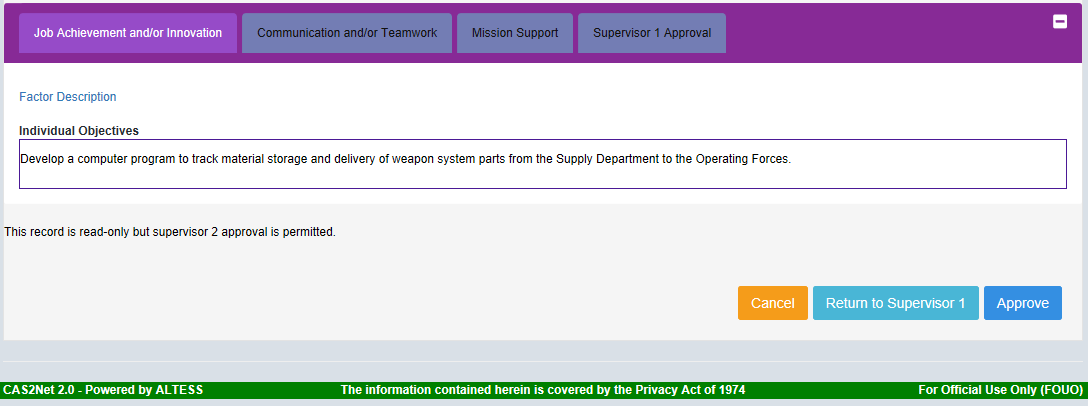 130
Contribution Plan – Supervisor 2 Approval
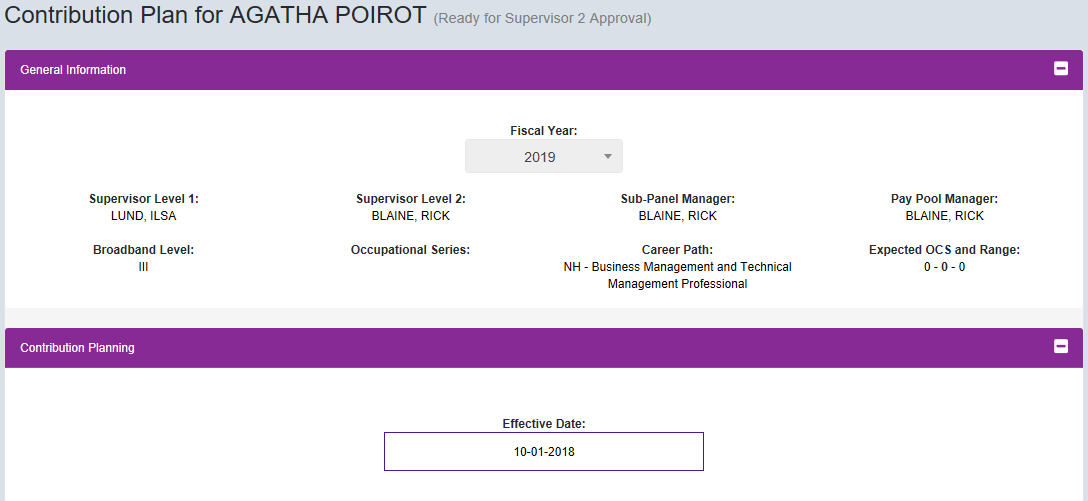 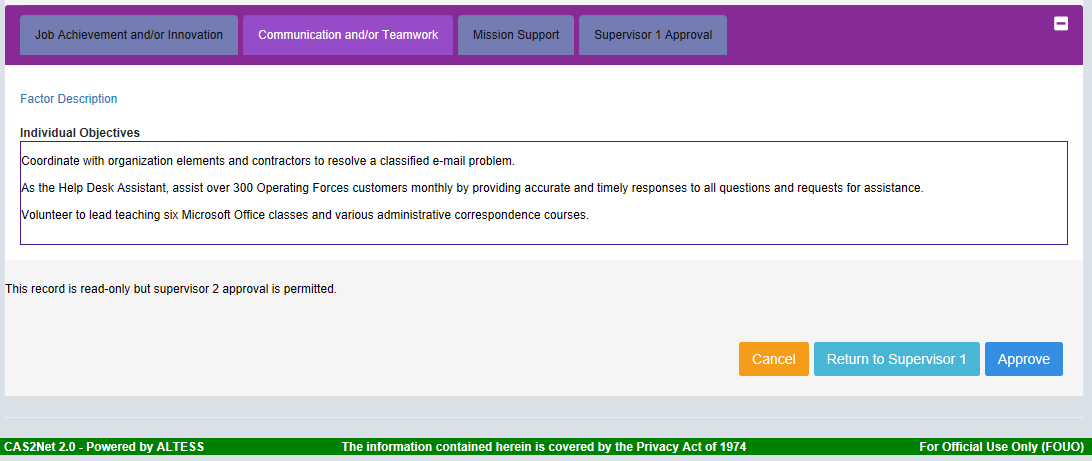 Review
 
Click Next Factor
131
Contribution Plan – Supervisor 2 Approval
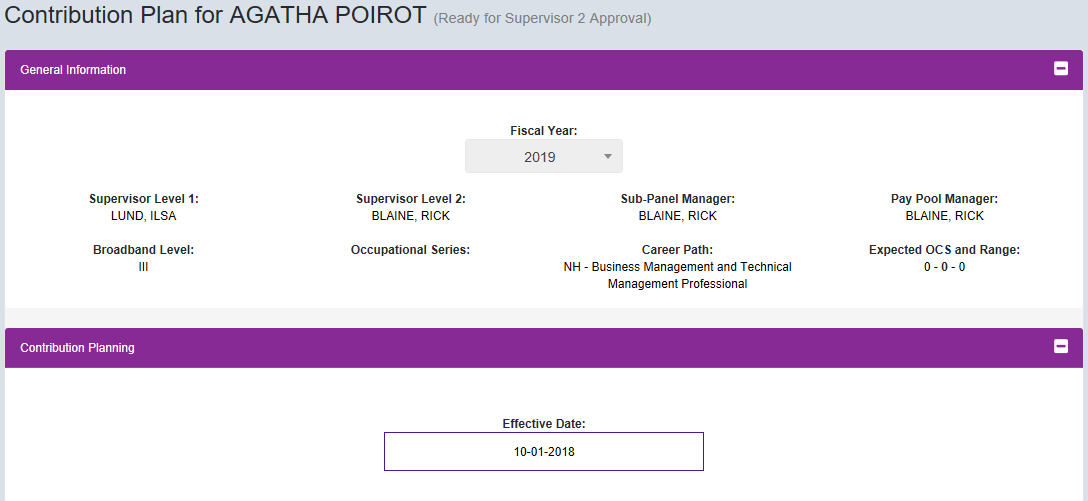 Review
 
Click Next Factor
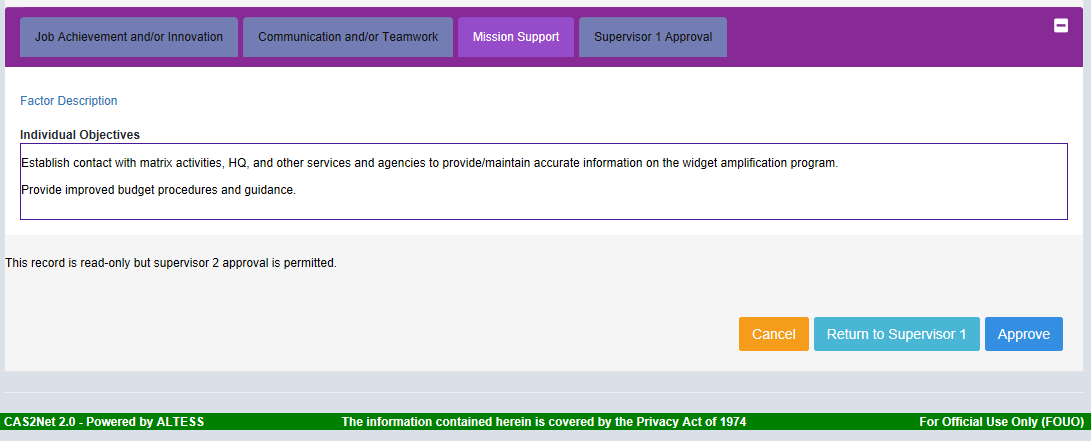 132
Contribution Plan – Supervisor 2 Approval
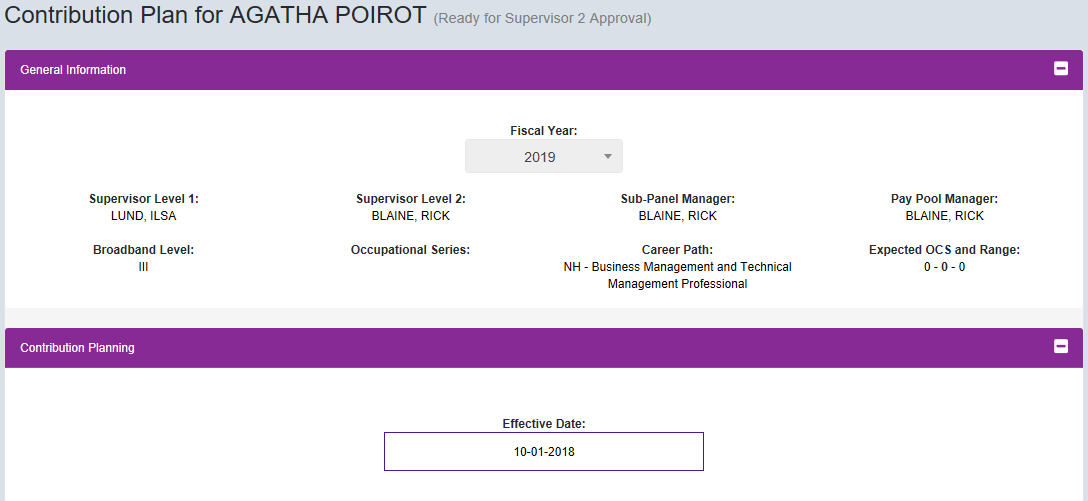 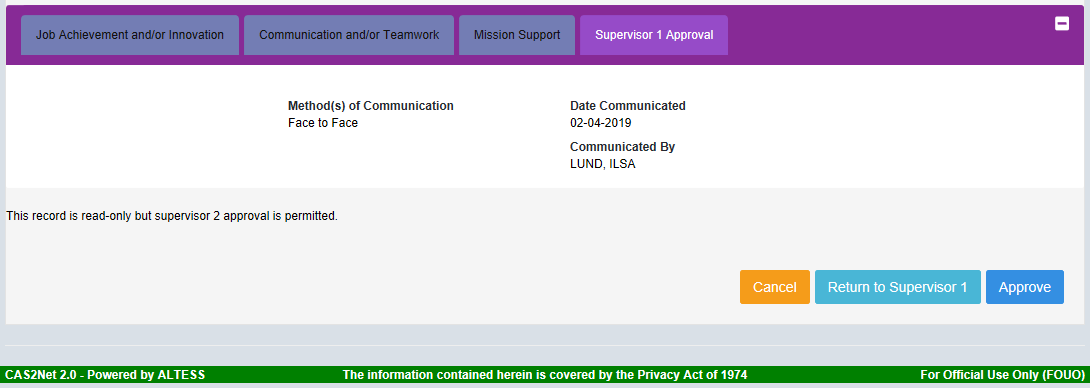 Review
Method and Date of Communication
Click Approve
133
Contribution Plan – Supervisor 2 Approval
Changed from 
Ready for Supervisor 2 Approval to Approved
Read Only, Approved
134
Contribution Plan – Supervisor 2 Approval
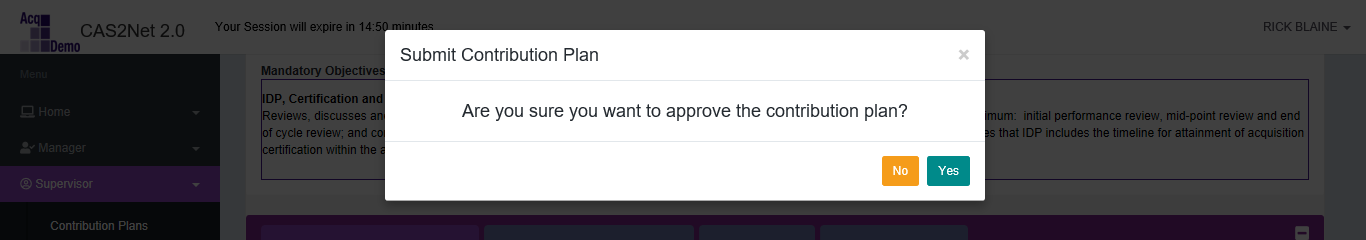 Click
Approved
135
Contribution Plan – Supervisor 1 Employee Detail
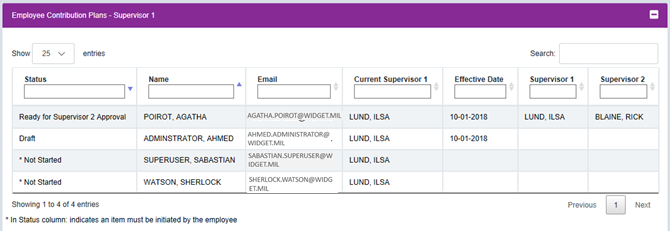 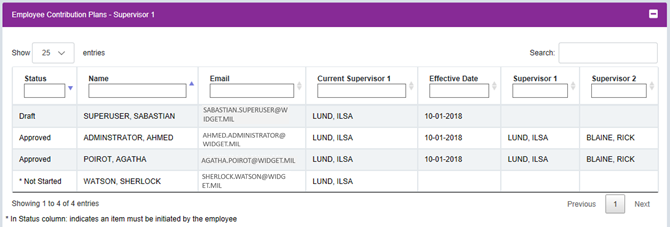 136
Contribution Plan - Supervisor 2Return to Supervisor 1or Modify
137
Contribution Plan – Supervisor 2 to Supervisor 1
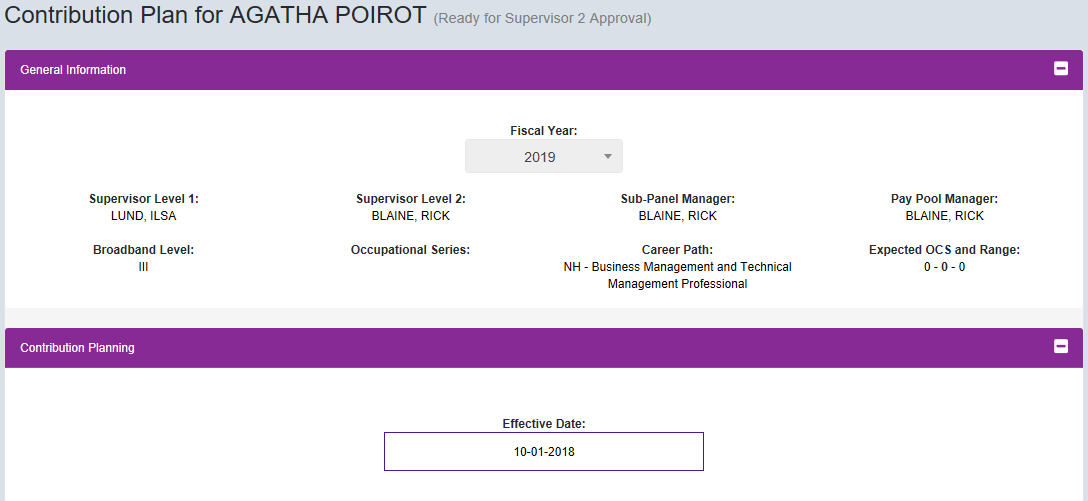 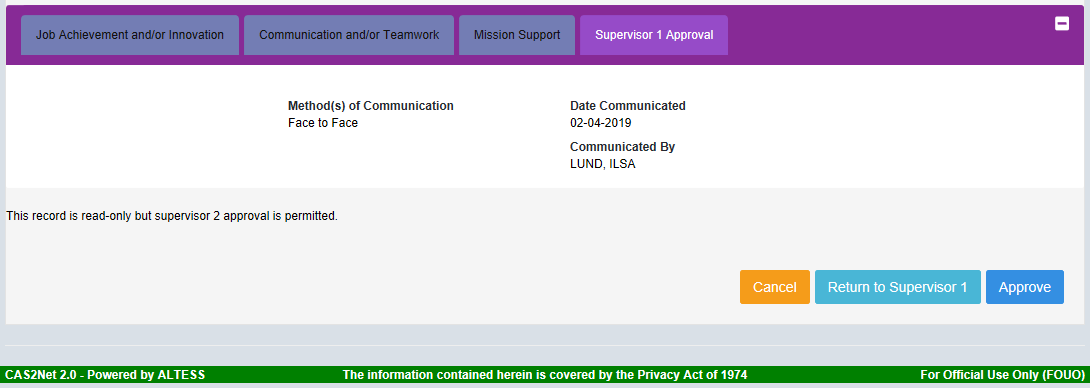 Option to Return to Supervisor 1, see next slide
138
Contribution Plan – Supervisor 2 to Supervisor 1
If returning Contribution Plan to Supervisor 1, enter justification
Click
139
Contribution Plan Returned – Email NotificationSupervisor 2 to Supervisor 1
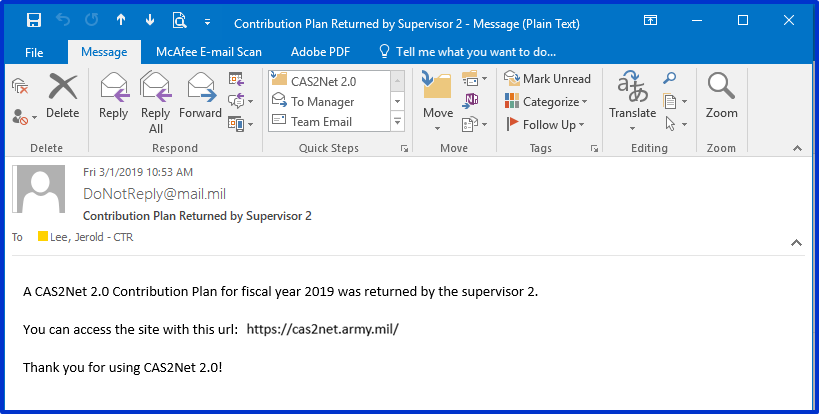 140
Contribution Plan – Supervisor 2 to Supervisor 1
Supervisor 2
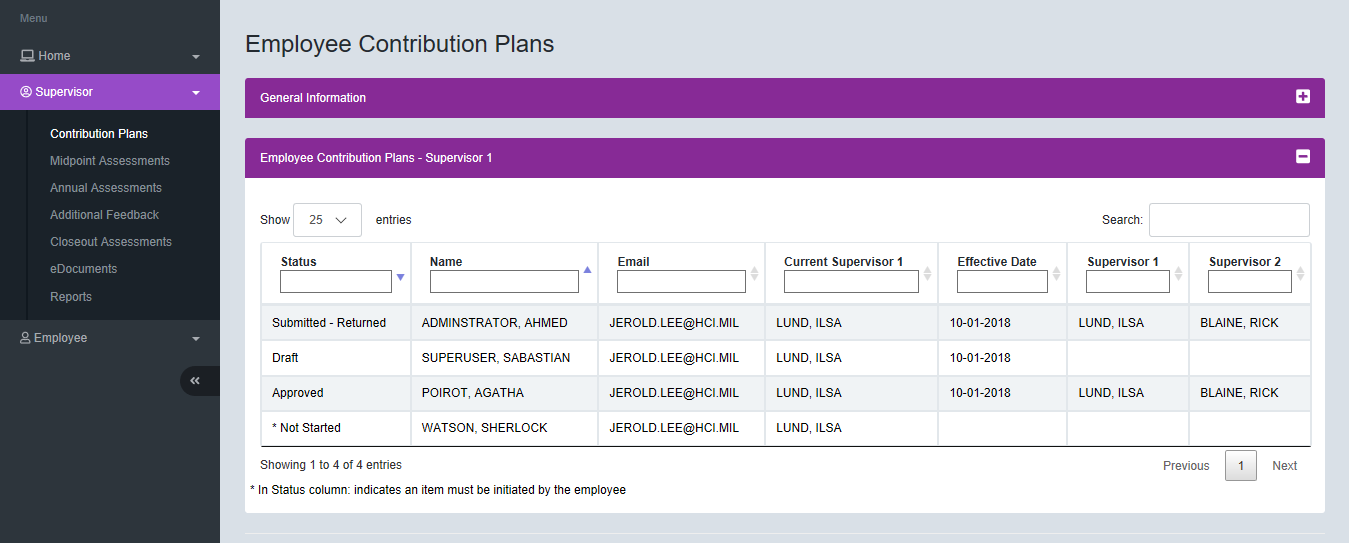 Supervisor 1
141
CAS2NetQuestions, Issues, Problems
Altess ServiceNow Service Desk 
24/7/365
usarmy.radford.peo-eis.other.service-desk@mail.mil
or
1-800-981-3234
142
Contribution-based Compensation and Appraisal System(CCAS)Contribution PlanMid-PointCloseoutAnnual
Employee
The following slides may be slightly different when you access CAS2Net due to continuing refinement of CAS2Net.
143
Midpoint Assessment
If you see this message, your pay pool business rules require 
an approved contribution plan 






in order to initiate a midpoint self-assessment.
144
Midpoint Assessment – Employee
The Midpoint Self-Assessment process by the Employee is the same for Contribution Plans with Individual Objectives, Individual Objectives with Mandatory Objective(s), Individual Objectives by Three Factors, and Individual Objectives by Three Factors with Mandatory Objective(s).
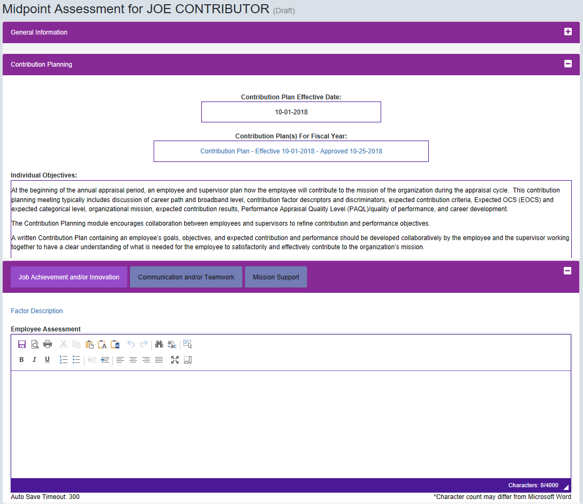 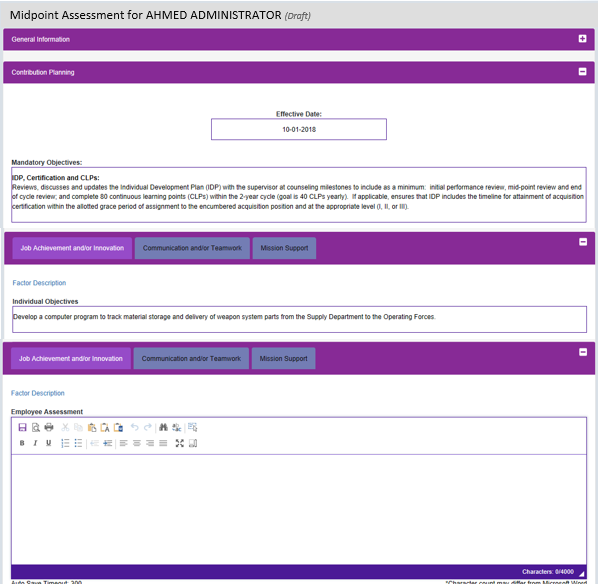 Self-Assessment for each of the three factors
Self-Assessment for each of the three factors
145
CAS2Net Login
Use
https://cas2net.army.mil 
and Save to Favorites
1
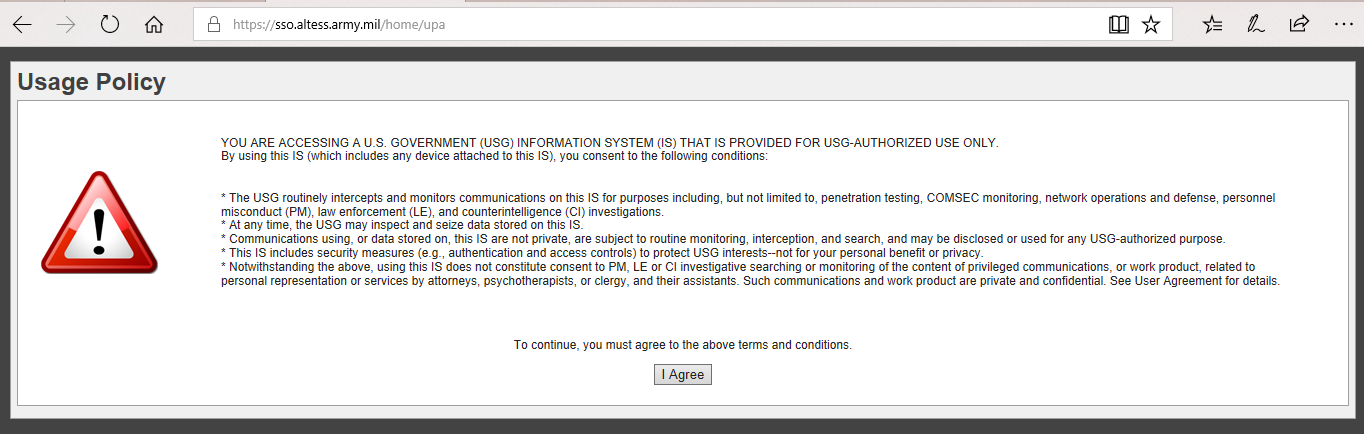 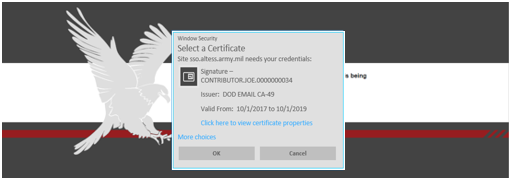 2
5
Click
Click
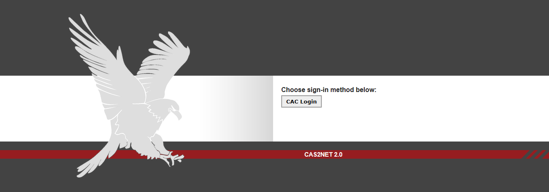 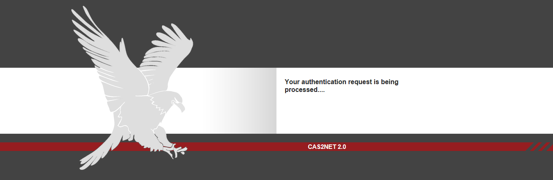 3
Click
6
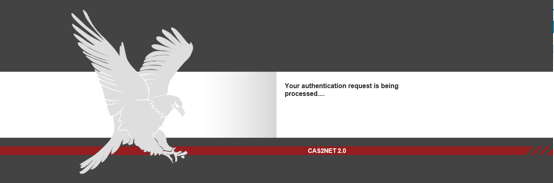 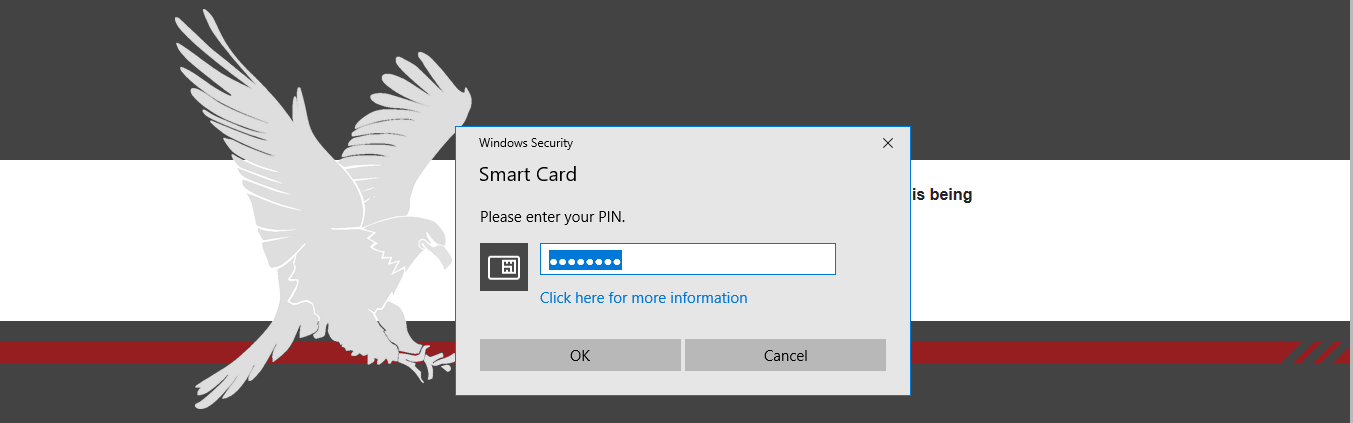 4
7
Enter
146
Midpoint Assessment – Employee
Session Countdown Timer
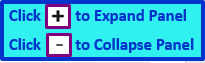 Navigation Menu
Panel
Click
Panel
147
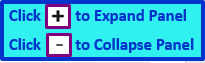 Midpoint Assessment – Employee
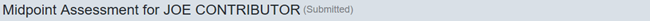 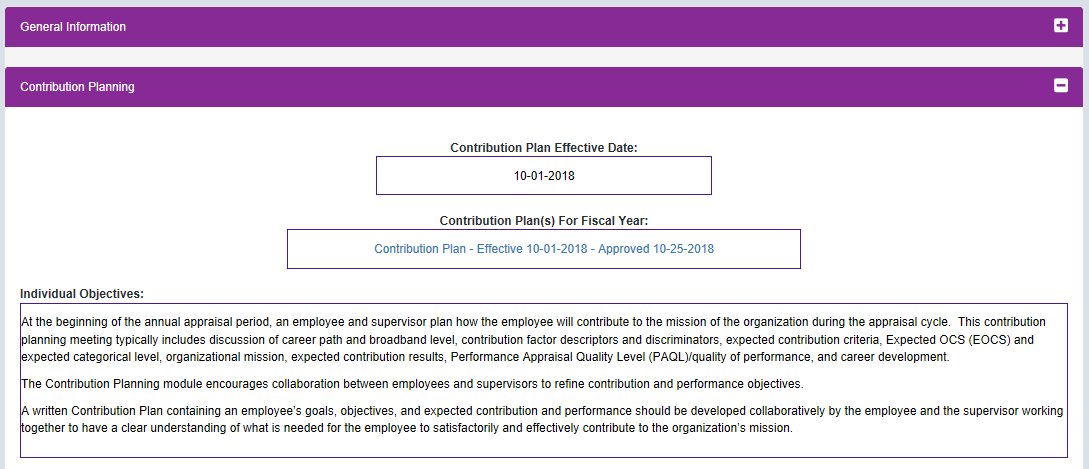 Click 
“Factor Descriptors”
For
Hot Link to
Level Descriptors
See Next Slide
Three Factor Tabs
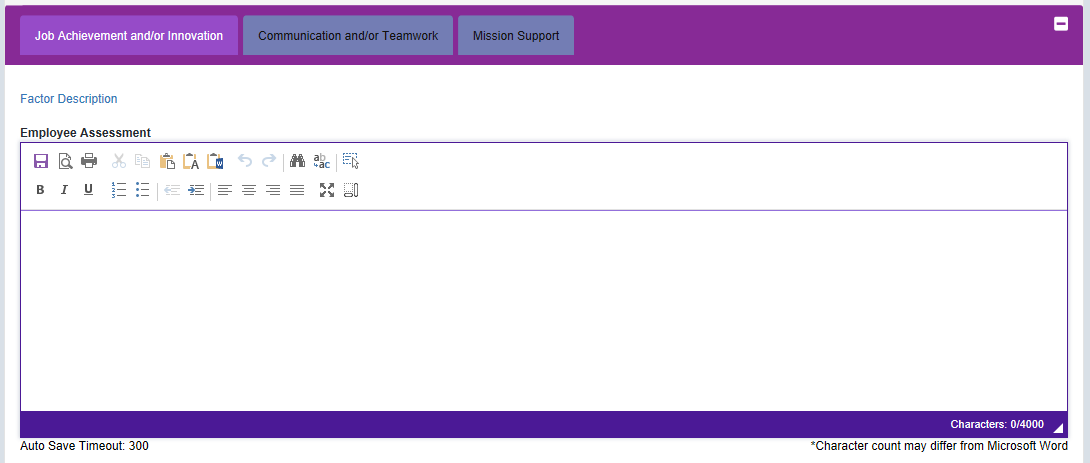 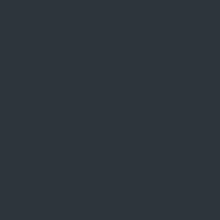 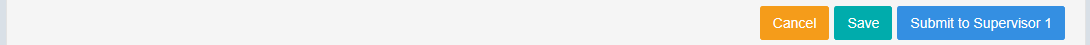 148
Midpoint Assessment – EmployeeHot Link to Factor Level Descriptors
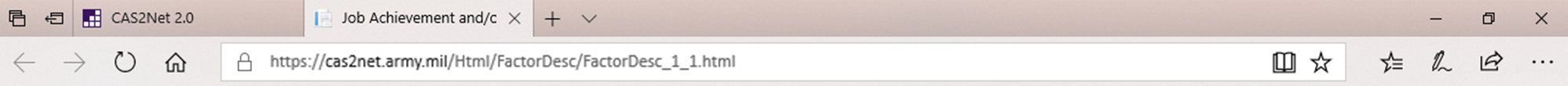 149
Midpoint Assessment – Employee
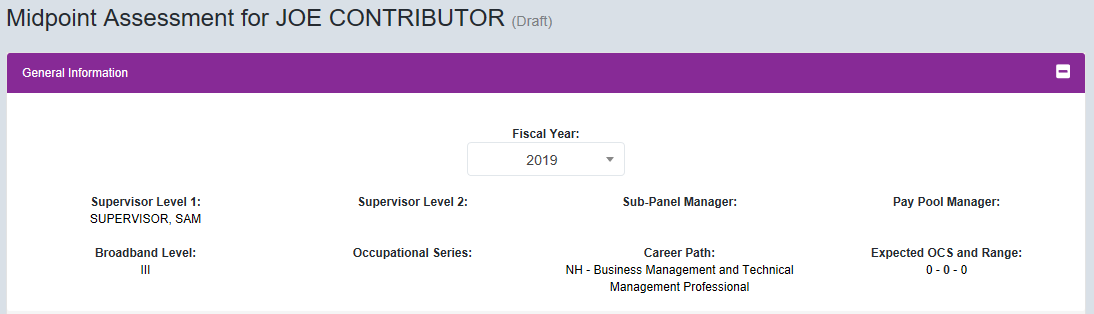 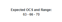 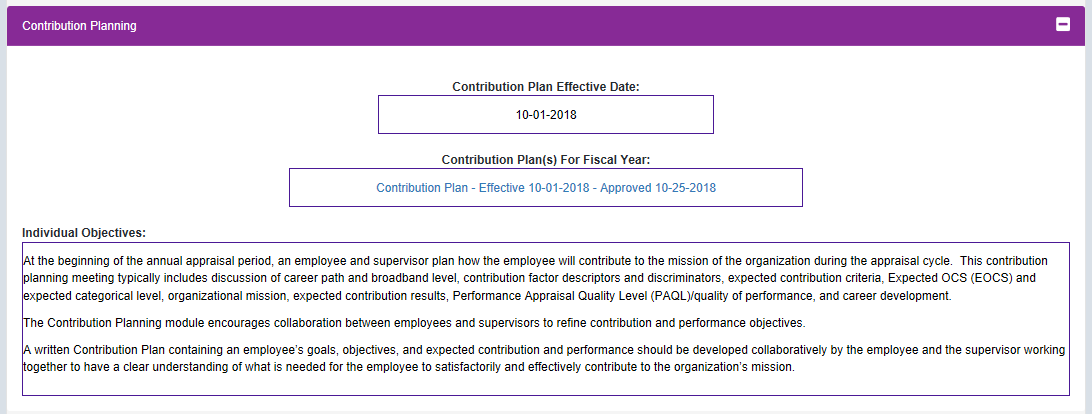 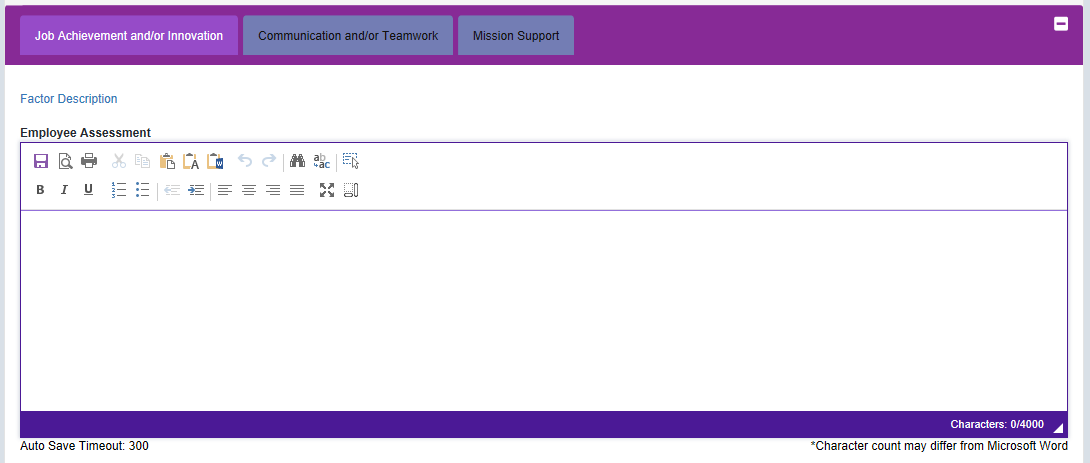 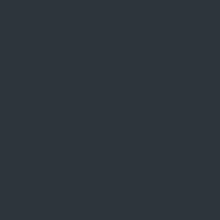 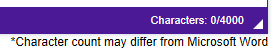 4,000 Characters for Each Factor
Can Paste 3,600 Characters from Word Doc
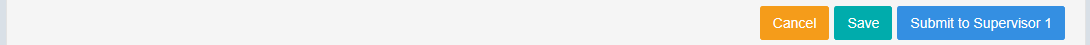 150
Writing Tool Kit
Cut/Copy/Paste/Paste as Plain Text/Paste from Word/
Save/Preview/Print/
Undo/Redo/Find/Replace/Select All
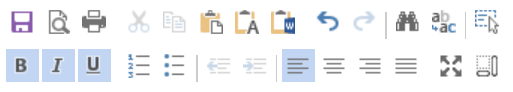 Maximize/Show Blocks
Decrease Indent/Increase Indent/
Bold/Italic/Underline
Align Left/Center/Align Right/Justify/
Insert Remove Numbered List/Insert Remove Bulleted/
151
Auto SaveContribution Plan, Midpoint Assessment, Closeout Assessment, Additional Feedback, and Annual Assessment
Auto Save is activated upon typing or pasting text
Auto Save after 
300 seconds (5 minutes)
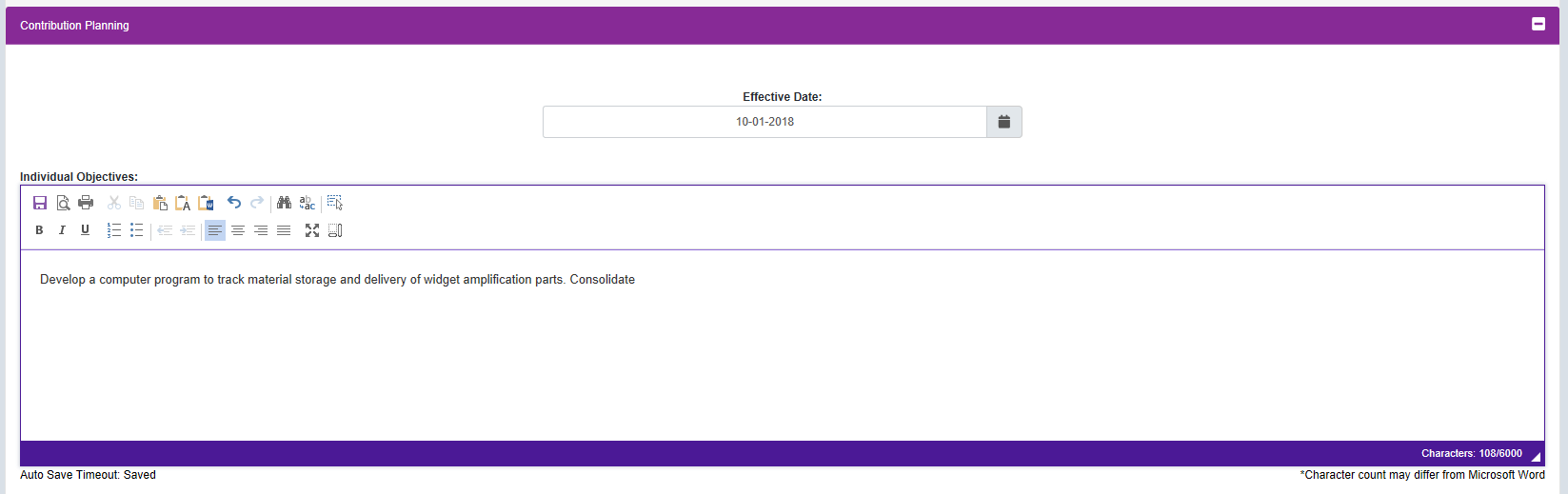 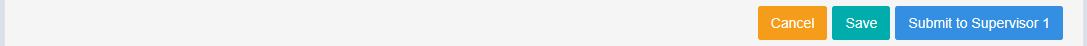 Best Practice to Save Often
152
Spell CheckContribution Plan, Midpoint Assessment, Closeout Assessment, Additional Feedback, and Annual Assessment
153
Midpoint Assessment – Employee
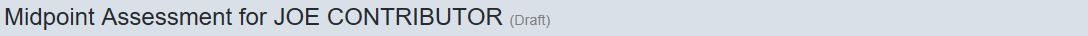 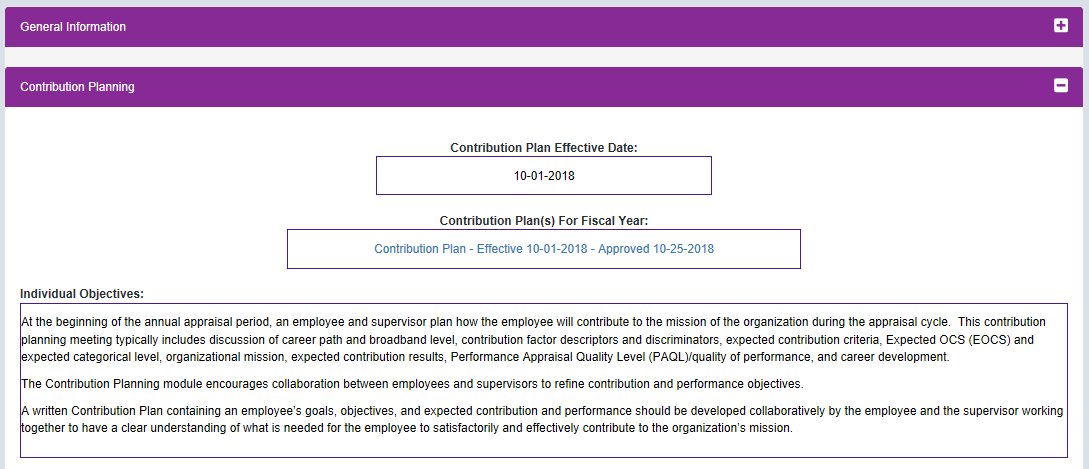 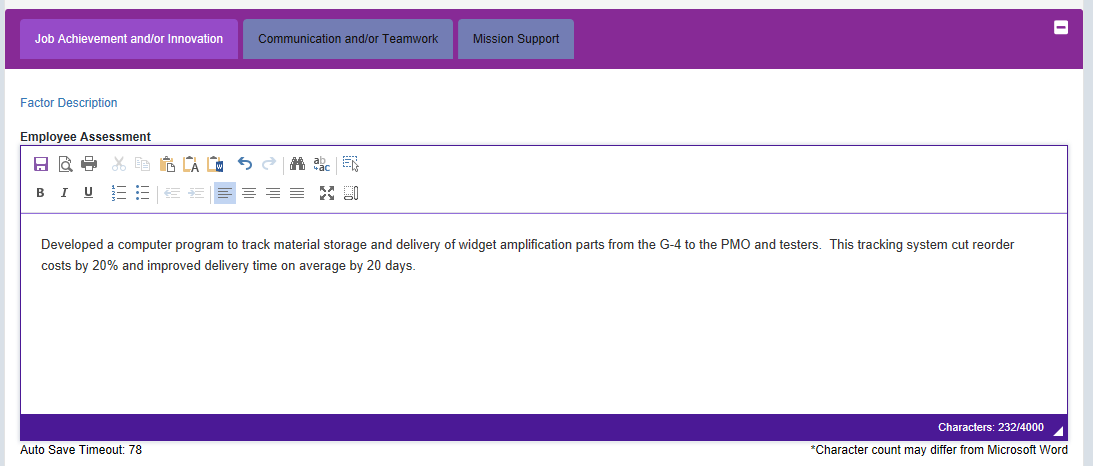 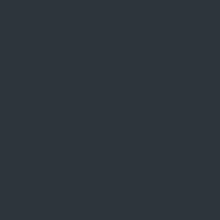 Type in self-assessment or paste self-assessment from a Word document
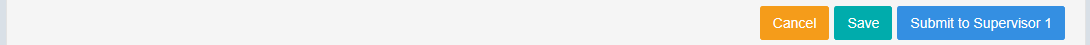 154
Midpoint Assessment – Employee
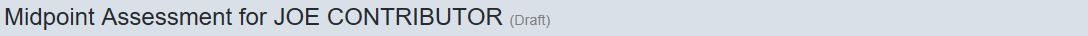 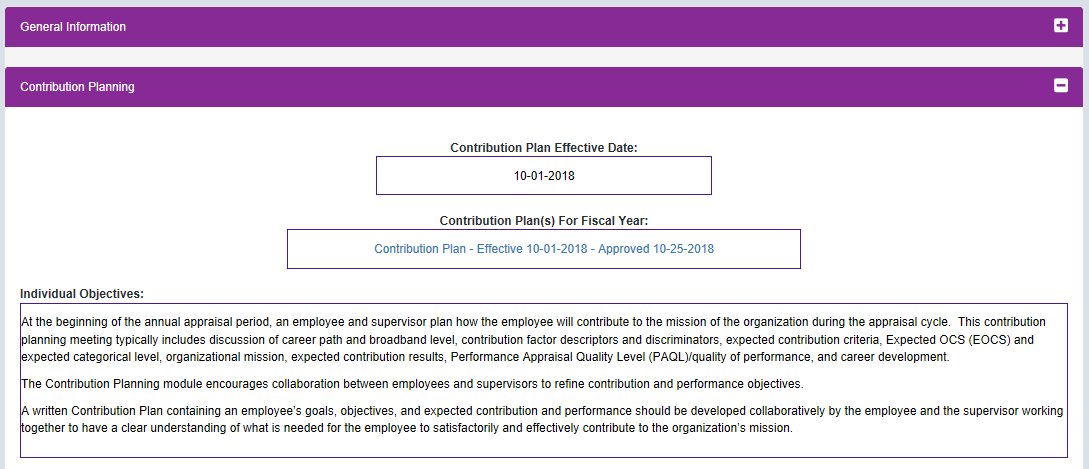 Type in self-assessment or paste self-assessment from a Word document
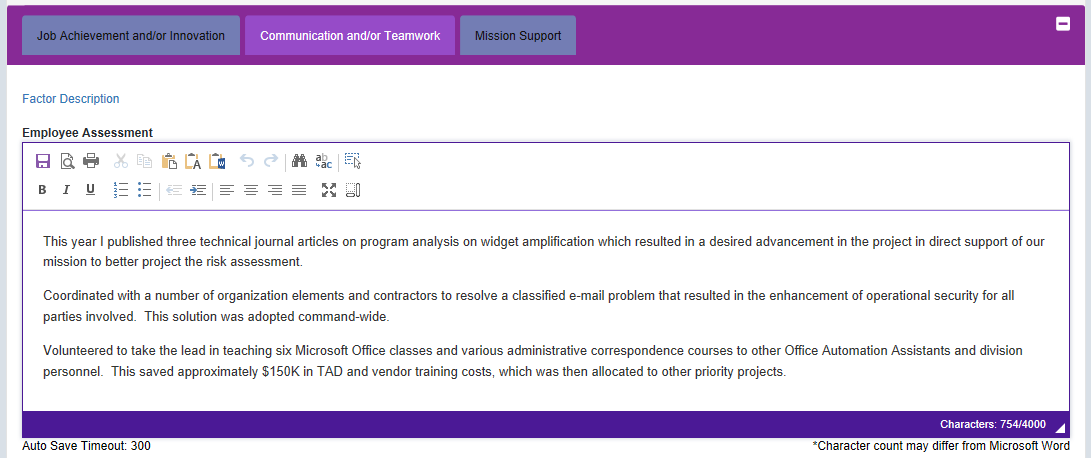 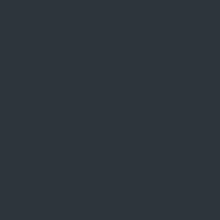 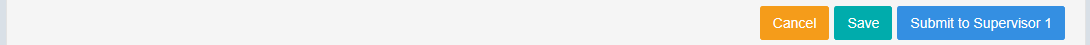 155
Midpoint Assessment – Employee
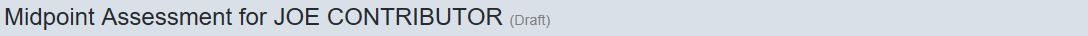 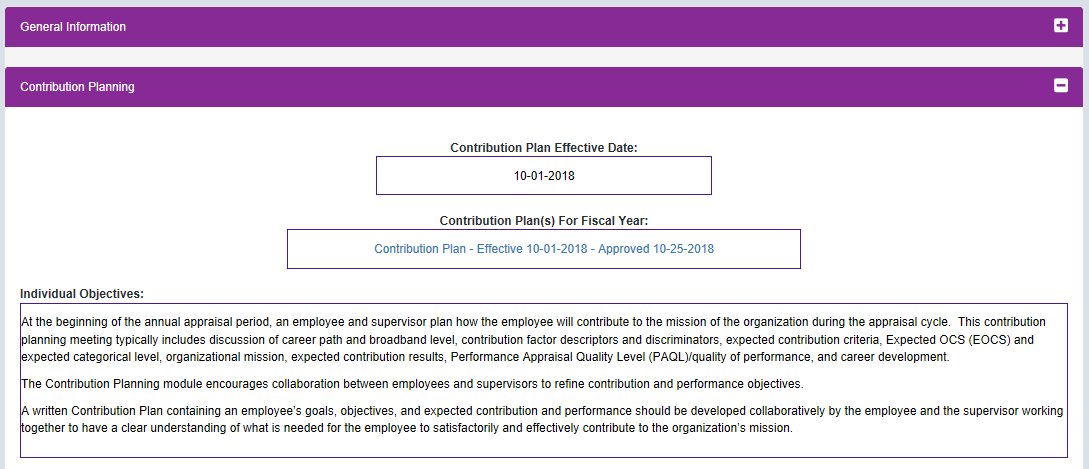 Type in self-assessment or paste self-assessment from a Word document
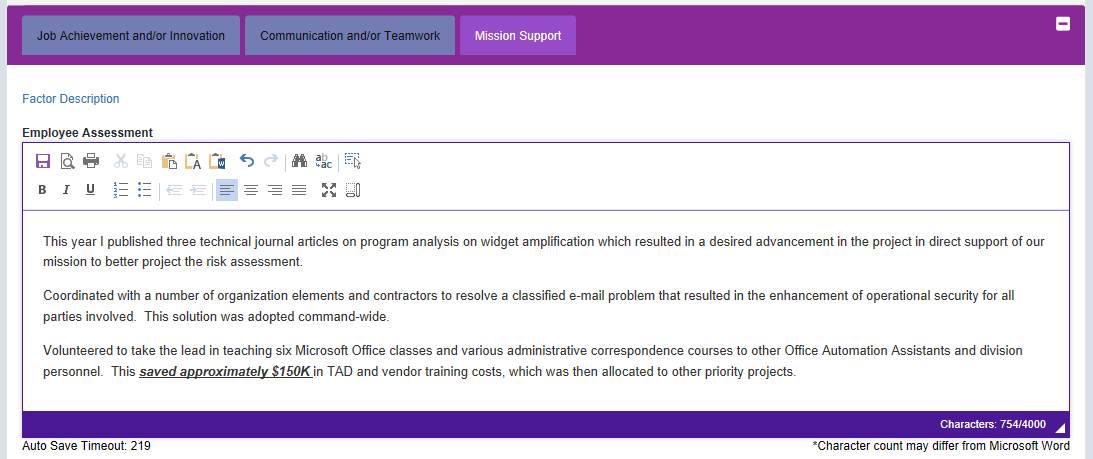 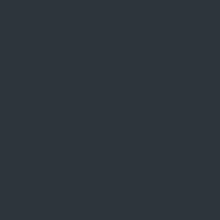 Note:  Can Bold, Underline, Italicize
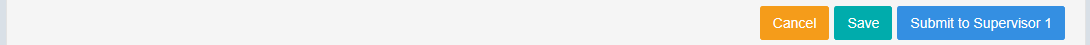 156
Midpoint Assessment – Employee
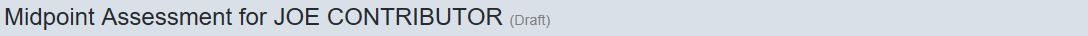 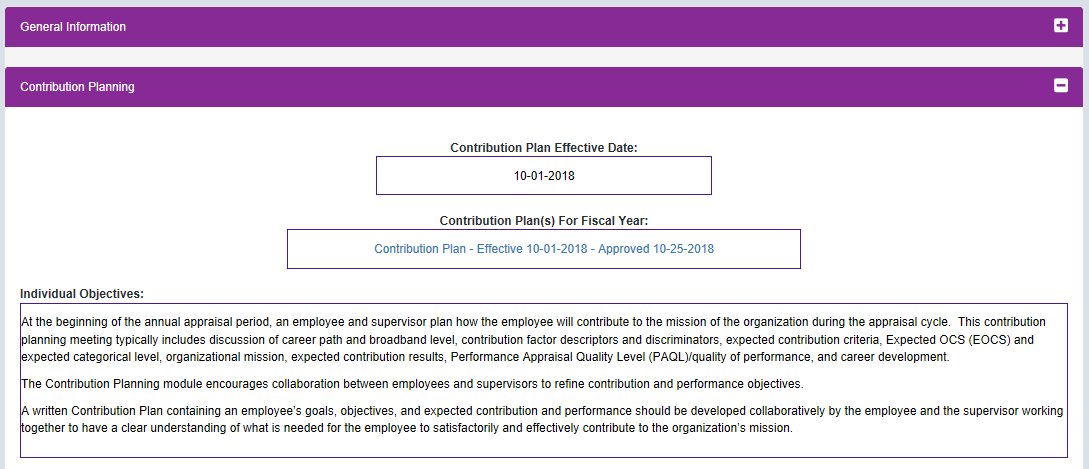 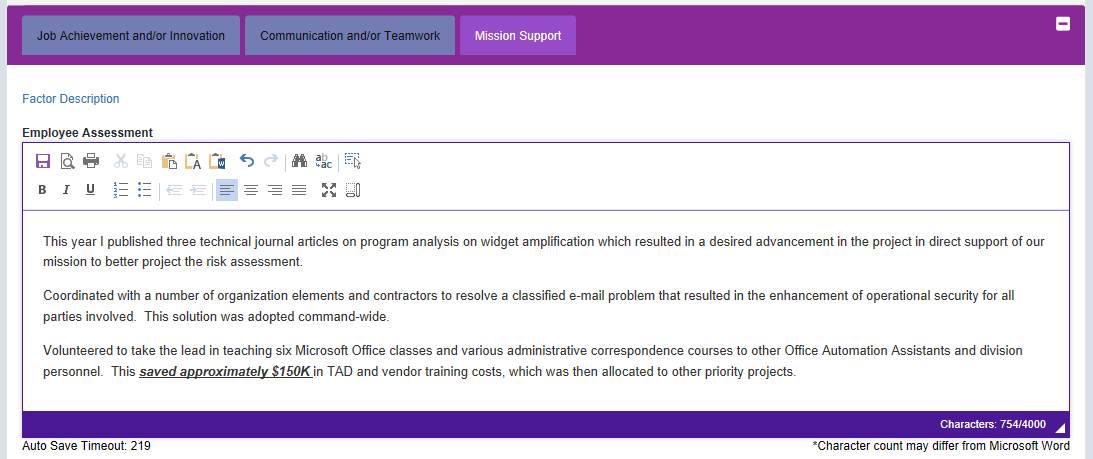 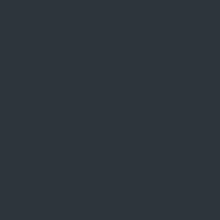 Click Save
Click Submit to Supervisor 1
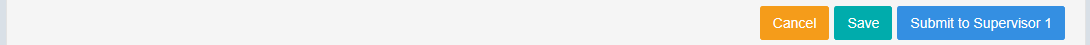 157
Midpoint Assessment – Employee
Click
158
Midpoint Assessment – Employee
Changed from Draft to Submitted
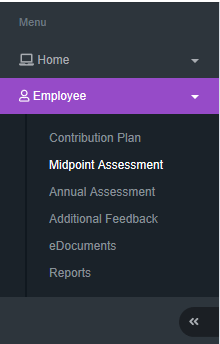 Note
159
Midpoint Assessment – Employee - Reports
After the midpoint review is released by the supervisor, go to Menu > Employee > Reports
Click
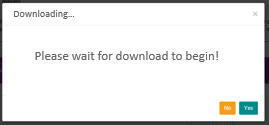 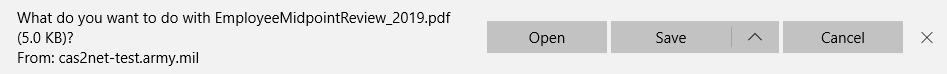 Click
160
Midpoint Assessment – Employee – Generated PDF
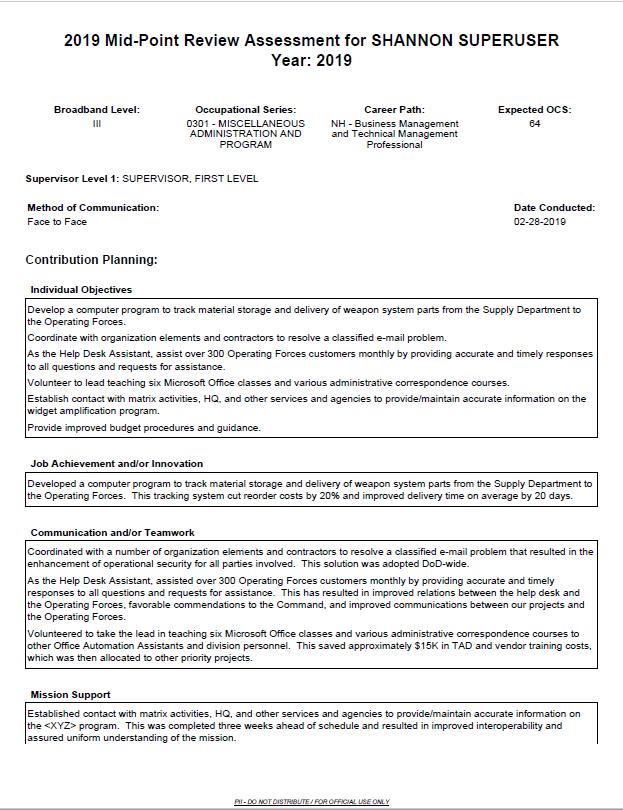 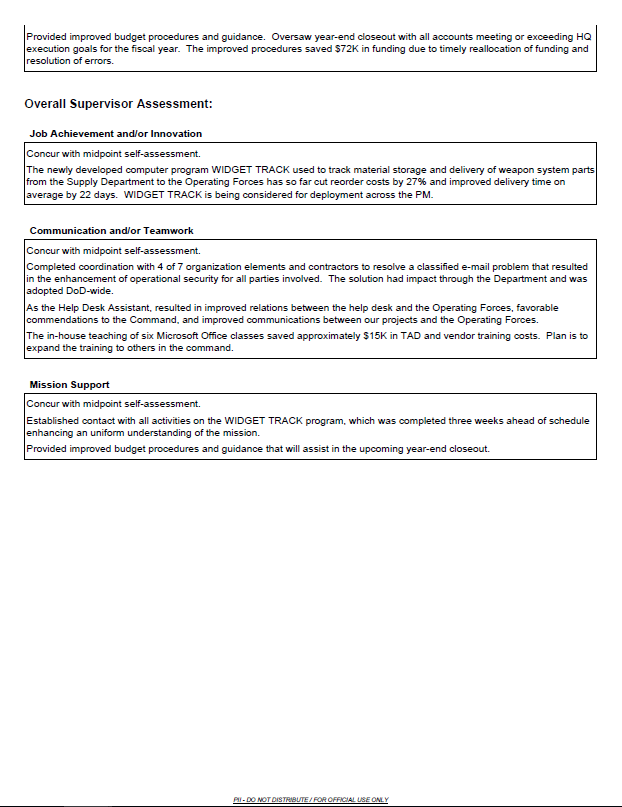 161
CAS2NetQuestions, Issues, Problems
Altess ServiceNow Service Desk 
24/7/365
usarmy.radford.peo-eis.other.service-desk@mail.mil
or
1-800-981-3234
162
Contribution-based Compensation and Appraisal System(CCAS)Contribution PlanMid-PointCloseoutAnnual
Supervisor
The following slides may be slightly different when you access CAS2Net due to continuing refinement of CAS2Net.
163
Midpoint Assessment – Employee – Email Notification
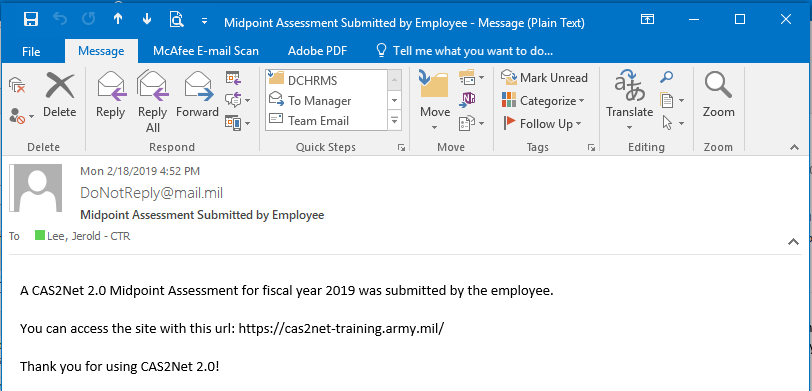 Supervisor, Sam
https://cas2net.army.mil/
164
CAS2Net Login
Use
https://cas2net.army.mil 
and Save to Favorites
1
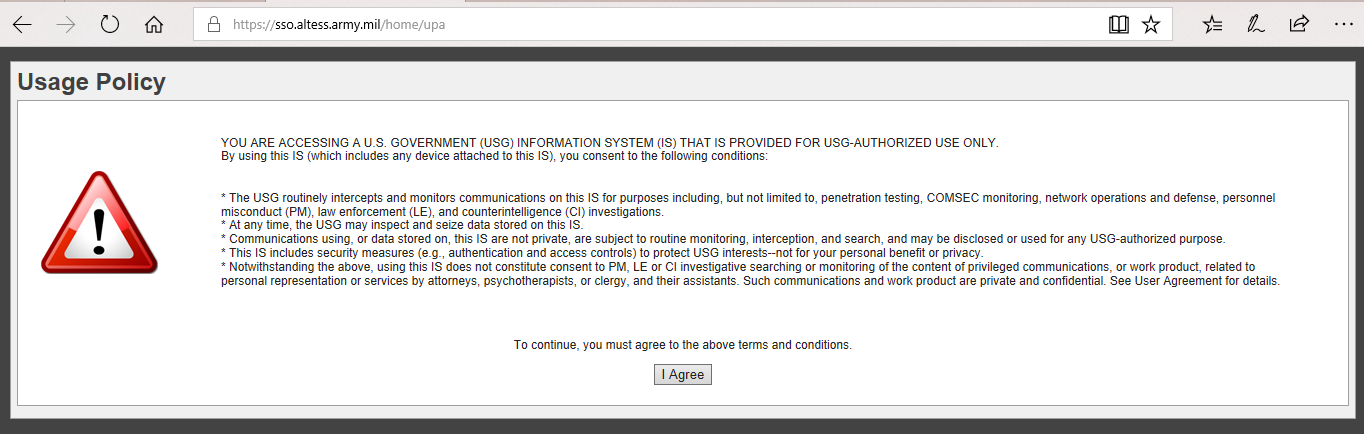 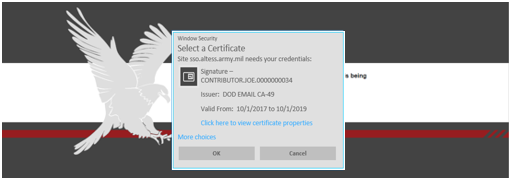 2
5
Click
Click
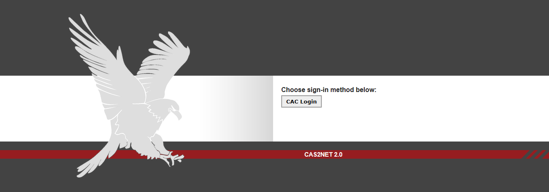 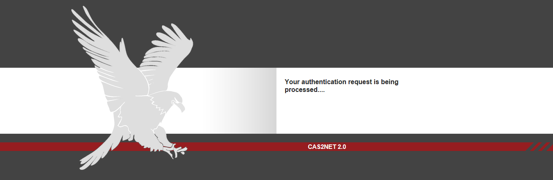 3
Click
6
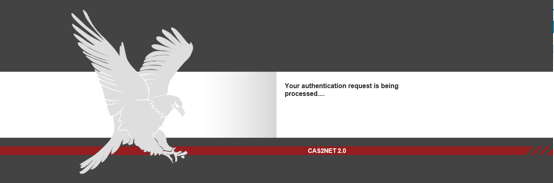 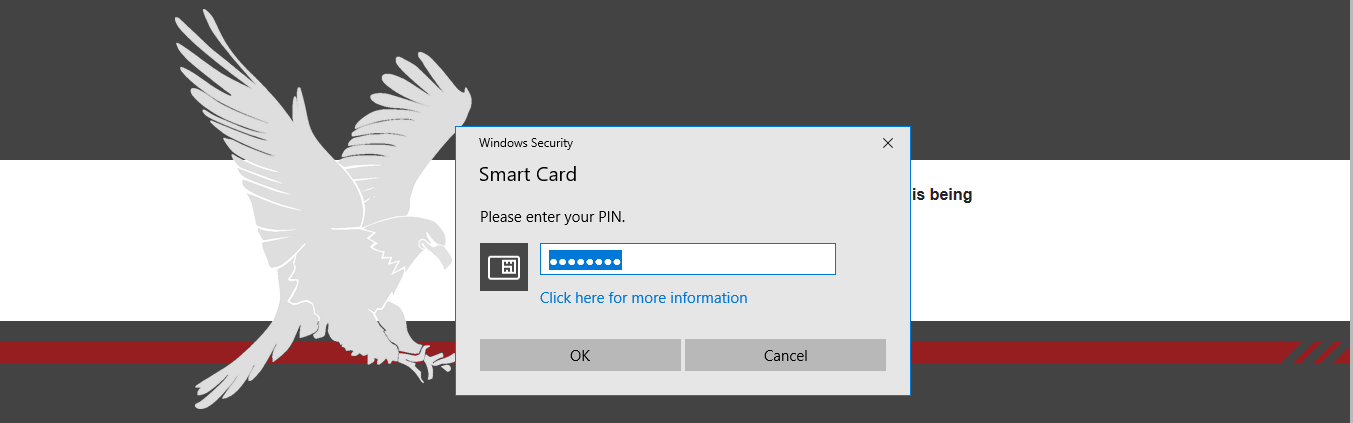 4
7
Enter
165
Midpoint Assessment – Supervisor
The Midpoint Review process by the Supervisor is the same for Contribution Plans with Individual Objectives, Individual Objectives with Mandatory Objective(s), Individual Objectives by Three Factors, and Individual Objectives by Three Factors with Mandatory Objective(s).
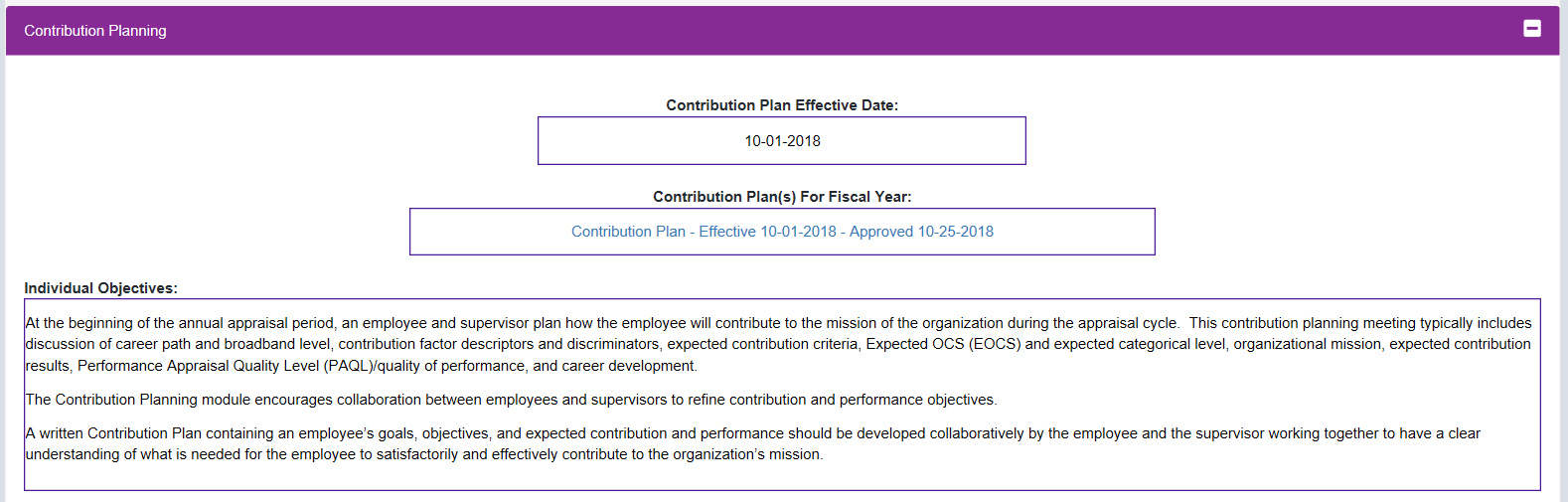 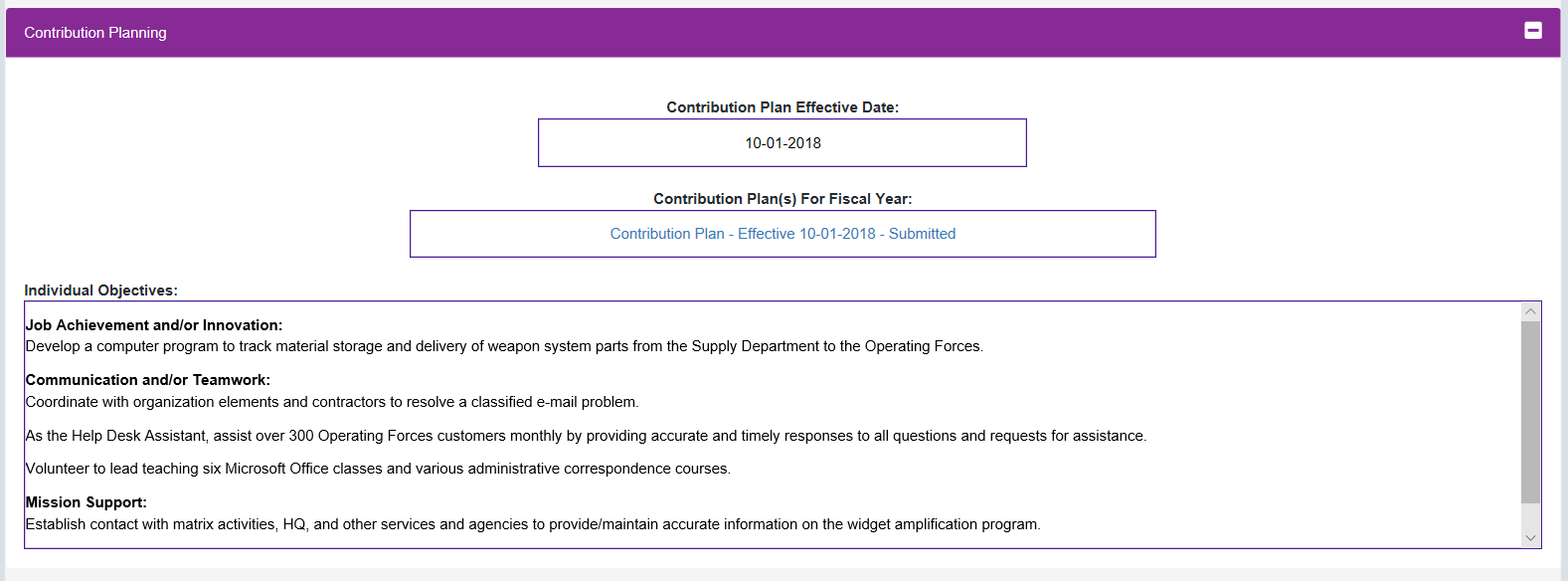 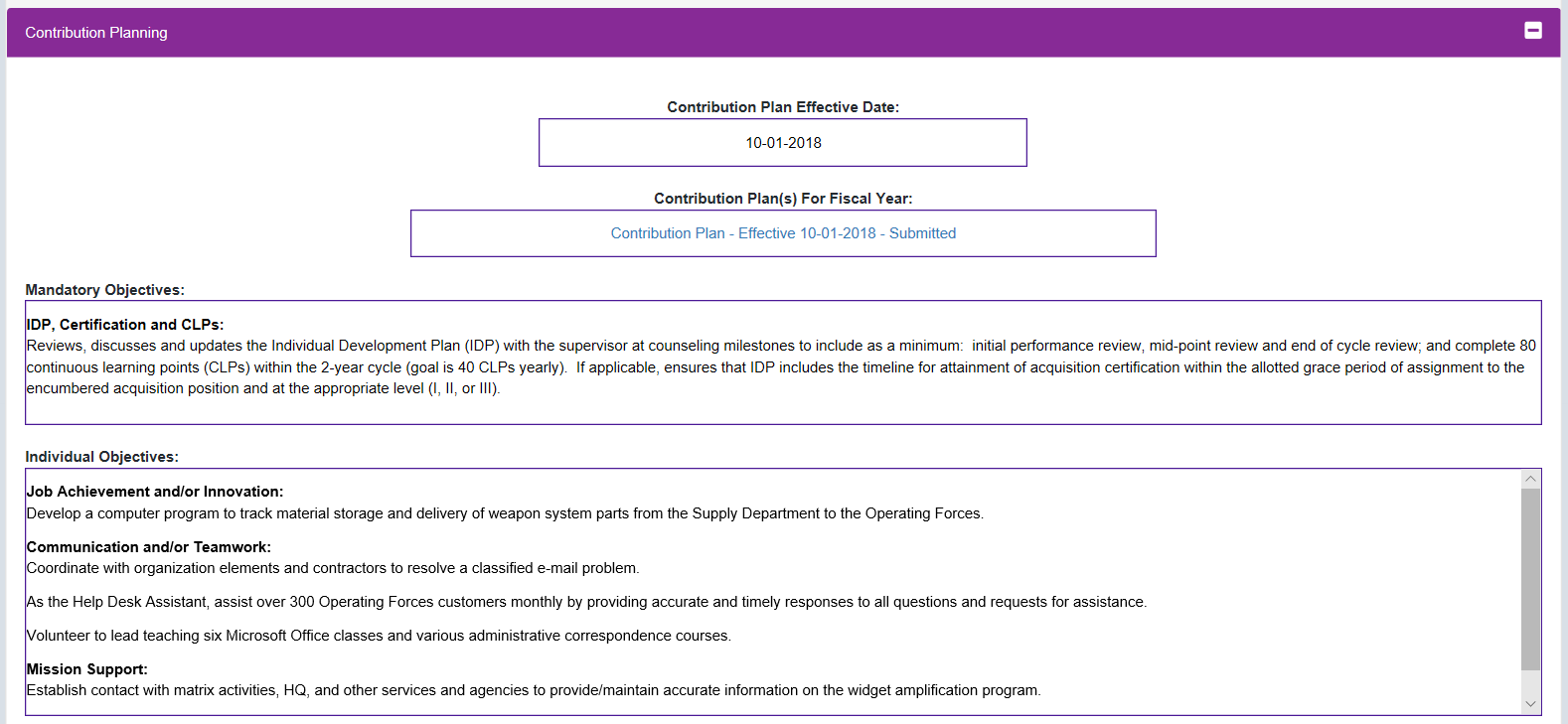 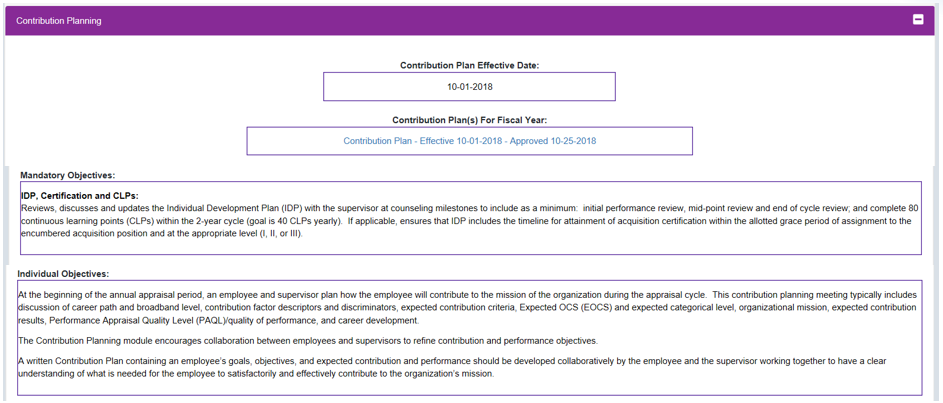 166
Midpoint Assessment – Supervisor
Session Countdown Timer
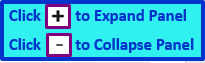 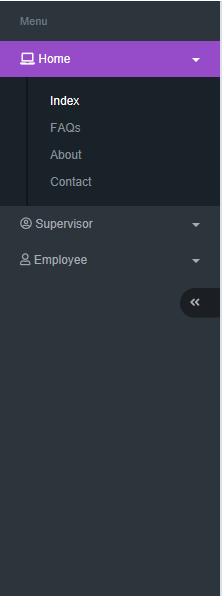 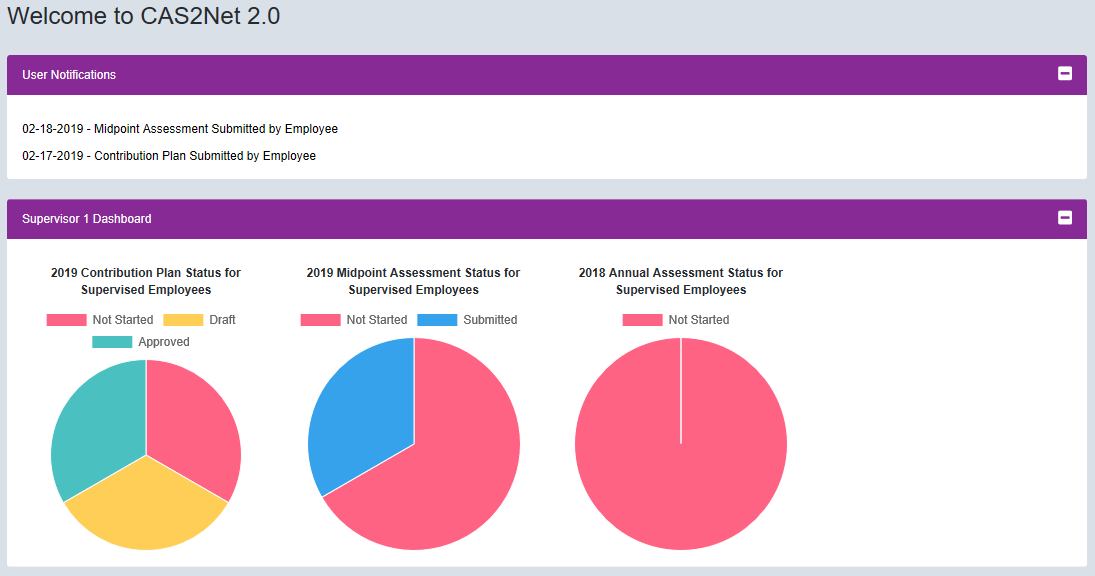 Navigation Menu
Click
Click
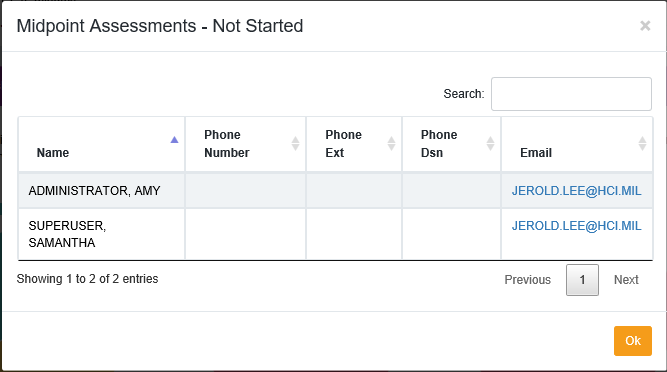 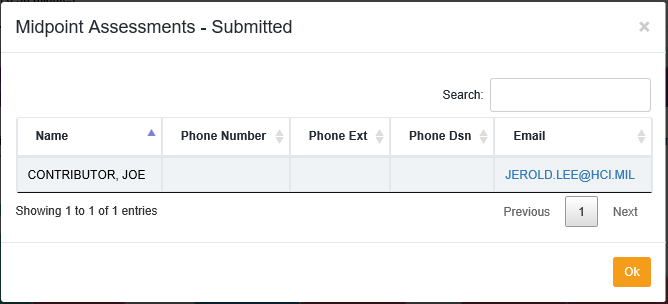 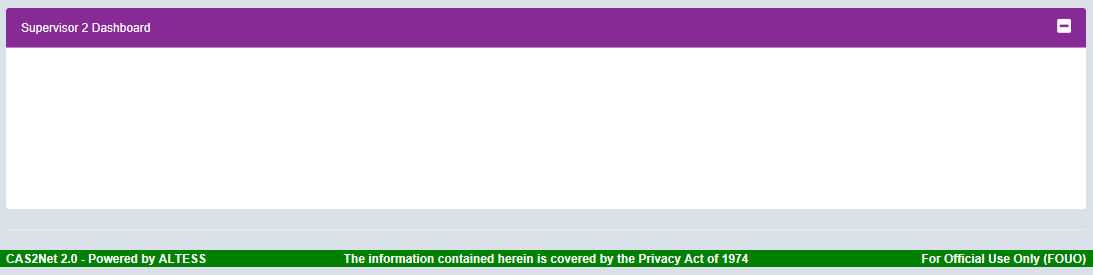 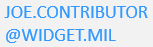 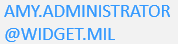 Click on Name/Row to Open Employee’s Midpoint Self-Assessment
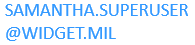 167
Midpoint Assessment – Supervisor
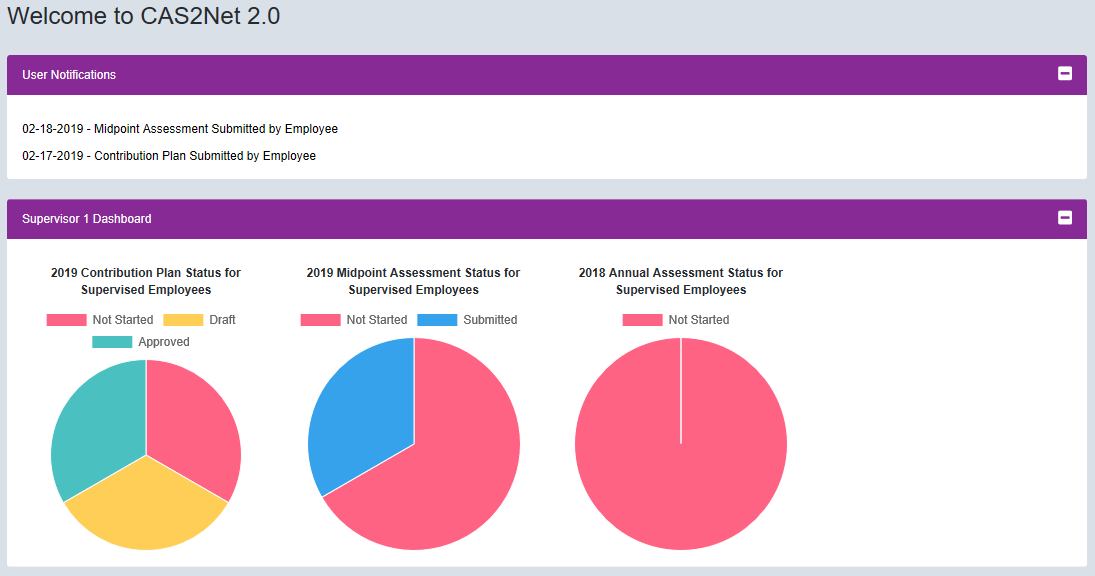 OR Click for 
list of employees supervised
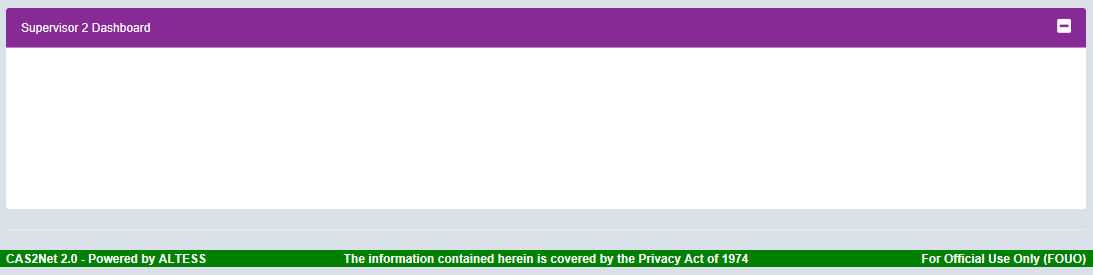 168
Midpoint Assessment – Supervisor
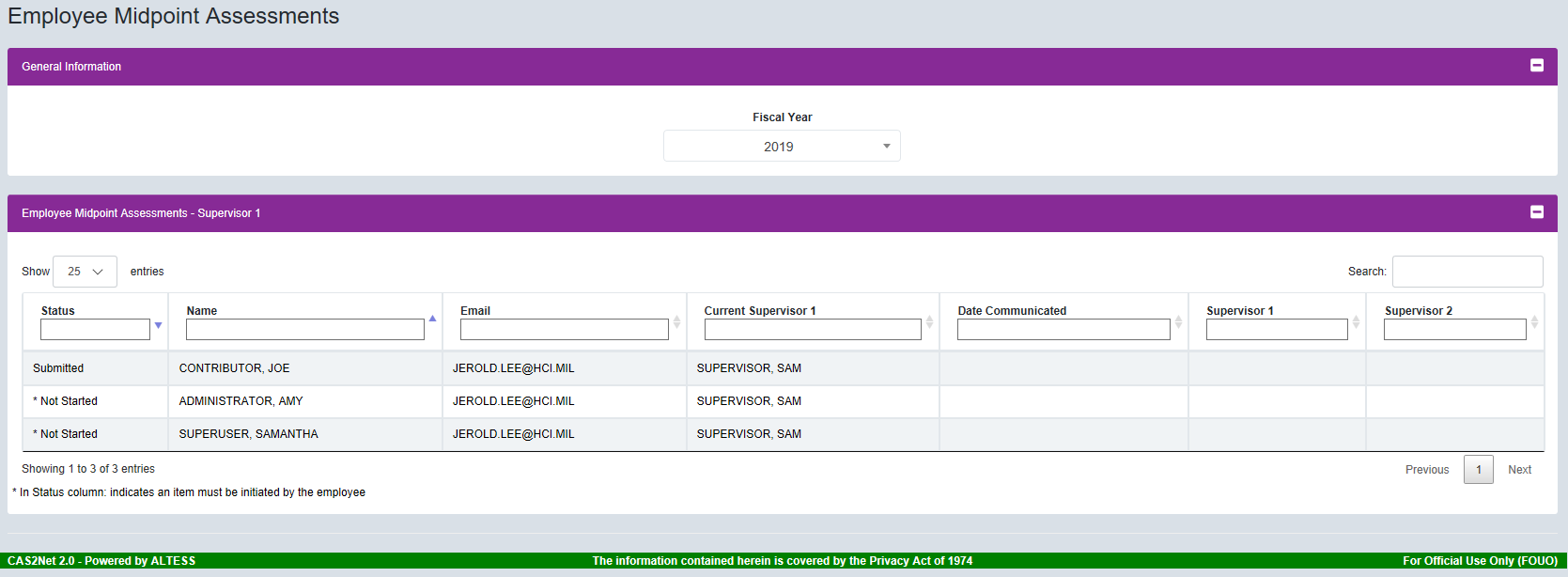 Employee has submitted to Supervisor 1
Click on Name/Row to Open Employee’s Midpoint Self-Assessment

169
Midpoint Assessment – Supervisor
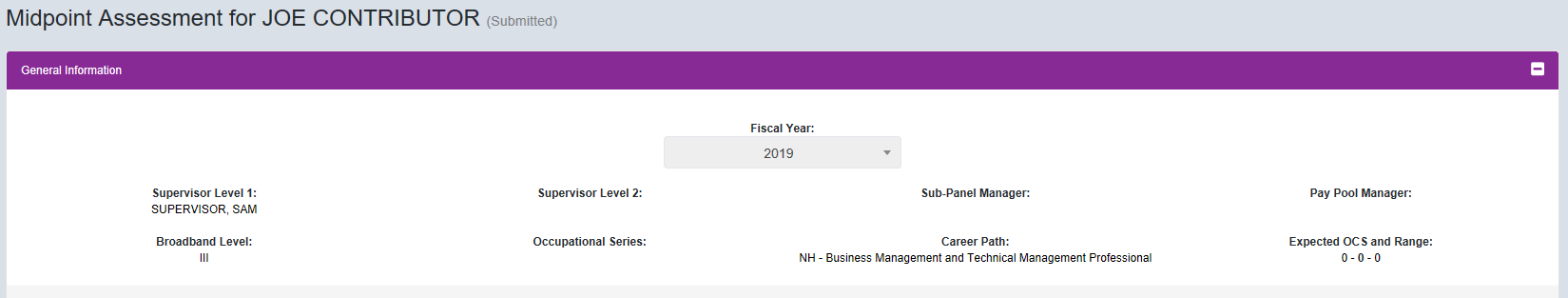 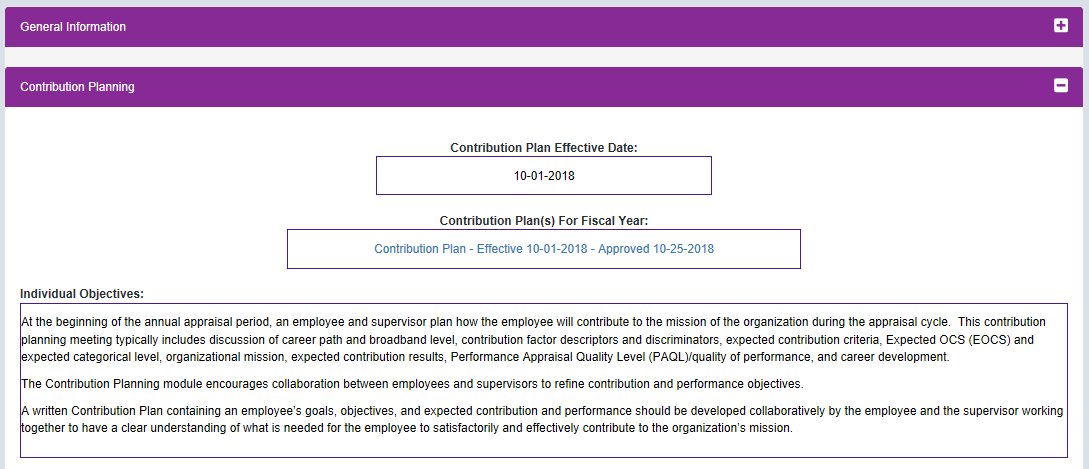 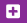 Employee Objectives
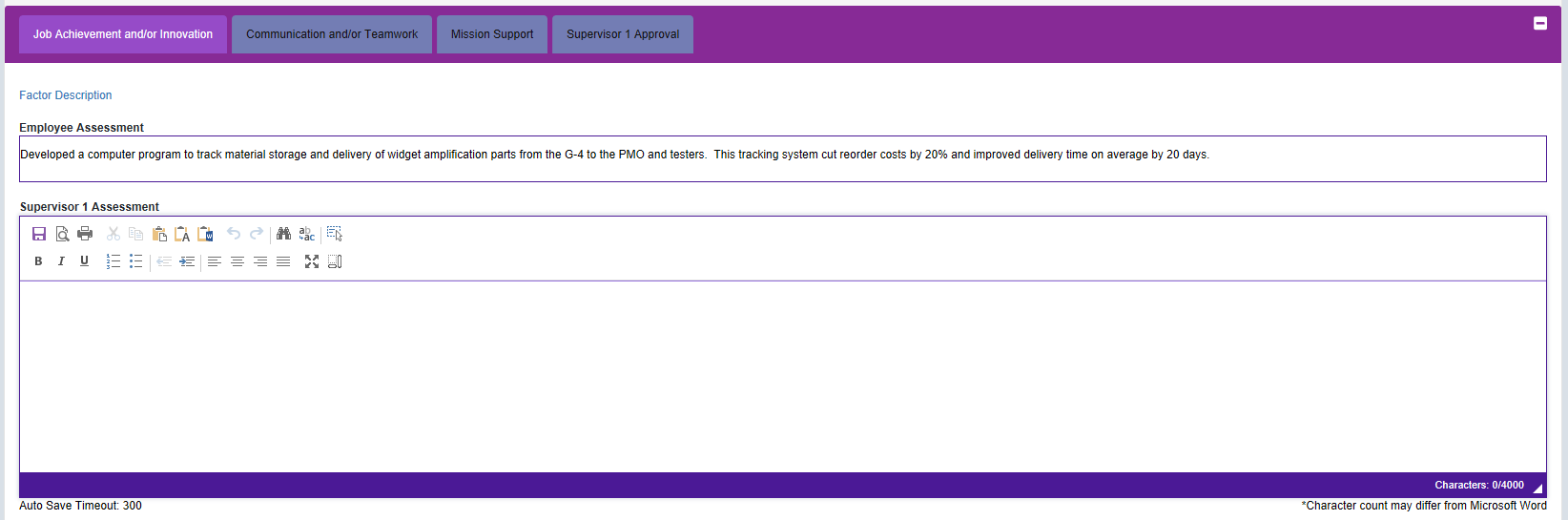 Employee Assessment
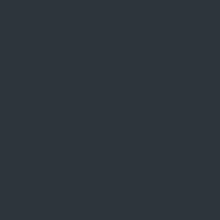 Supervisor Assessment
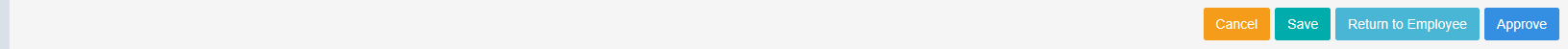 170
Midpoint Assessment – Supervisor
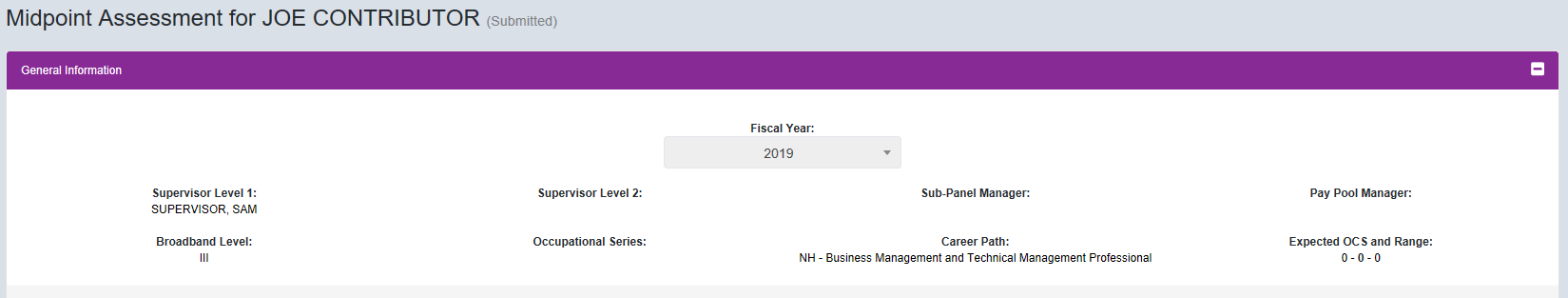 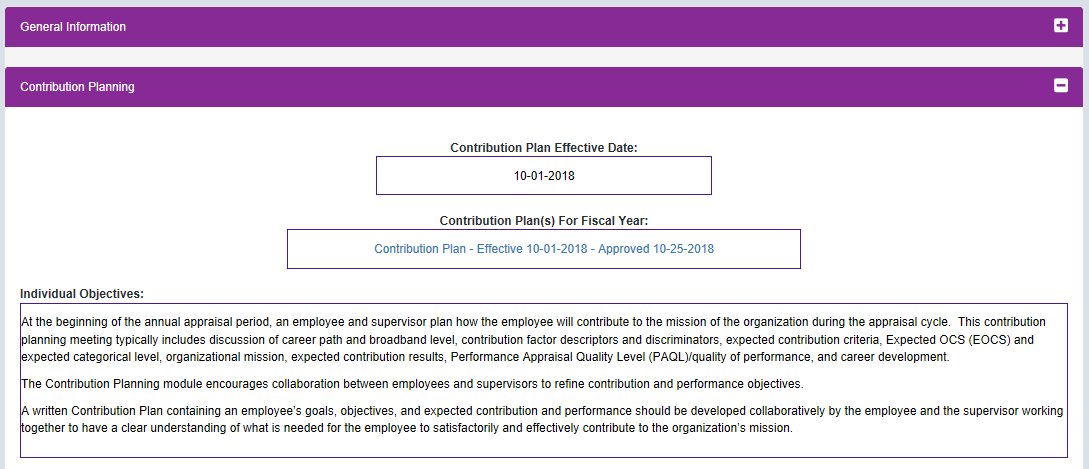 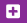 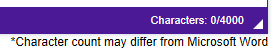 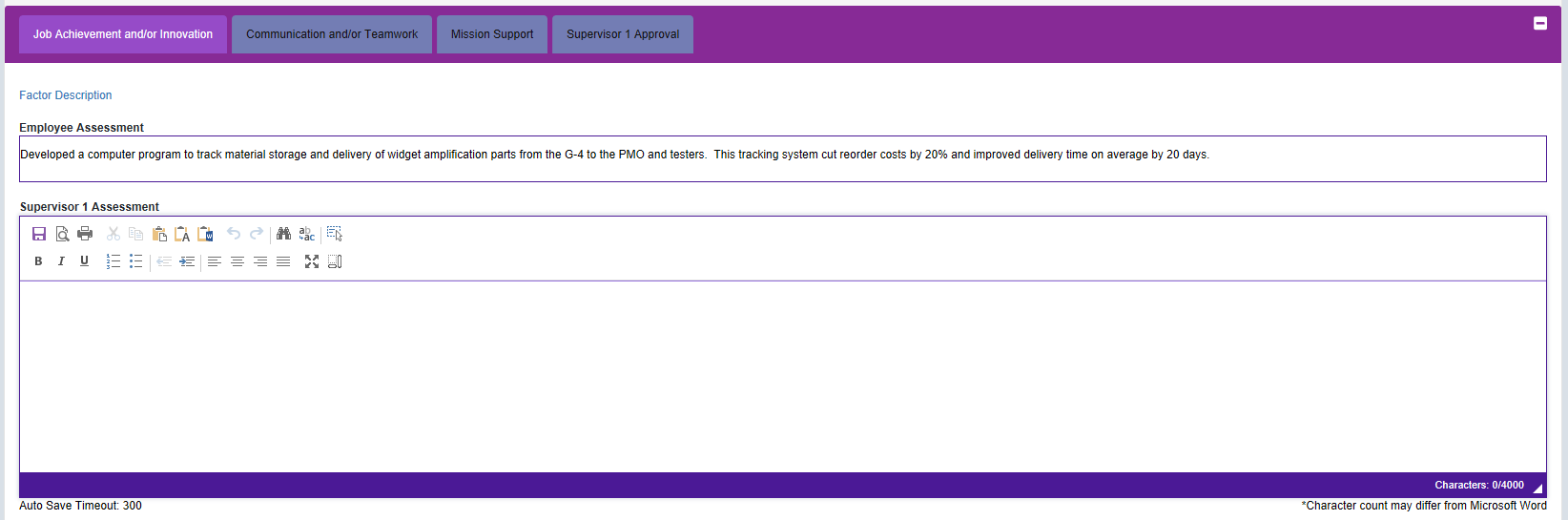 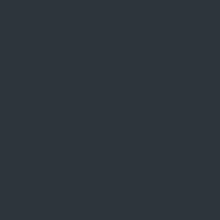 Supervisor Assessment
4,000 Characters for Each Factor
Can Paste 3,600 Characters from Word Doc
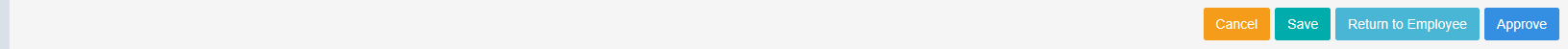 171
Midpoint Assessment – Supervisor
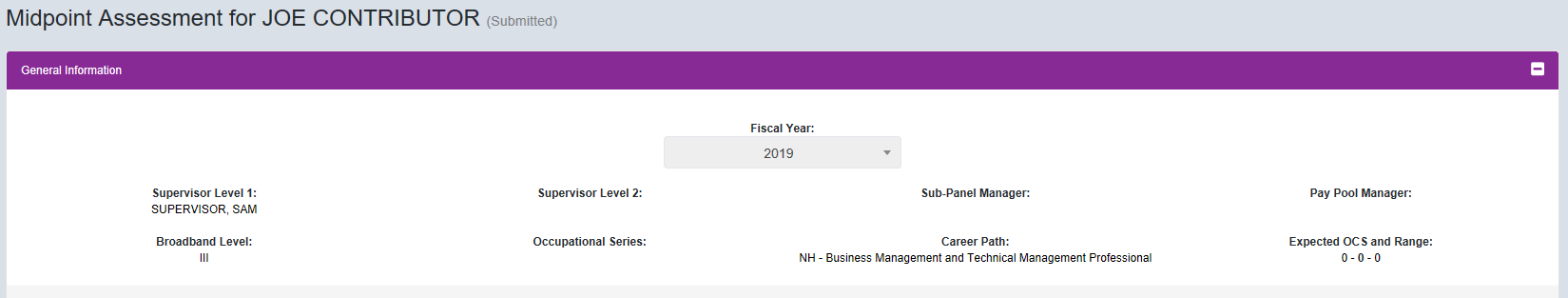 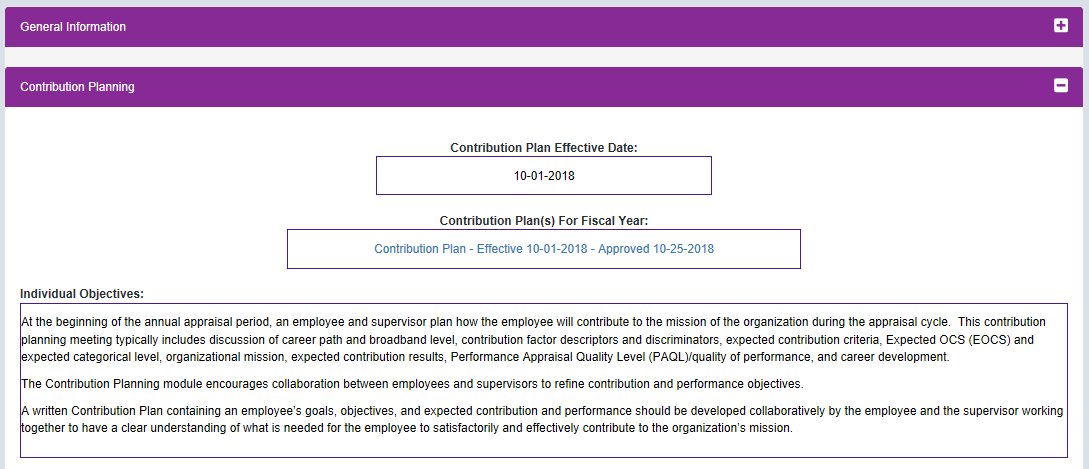 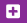 Click 
“Factor Descriptors”
For
Hot Link to
Level Descriptors
See Next Slide
Supervisor 1 Approval Tab to document Method and Date of Communication
Three Factor Tabs
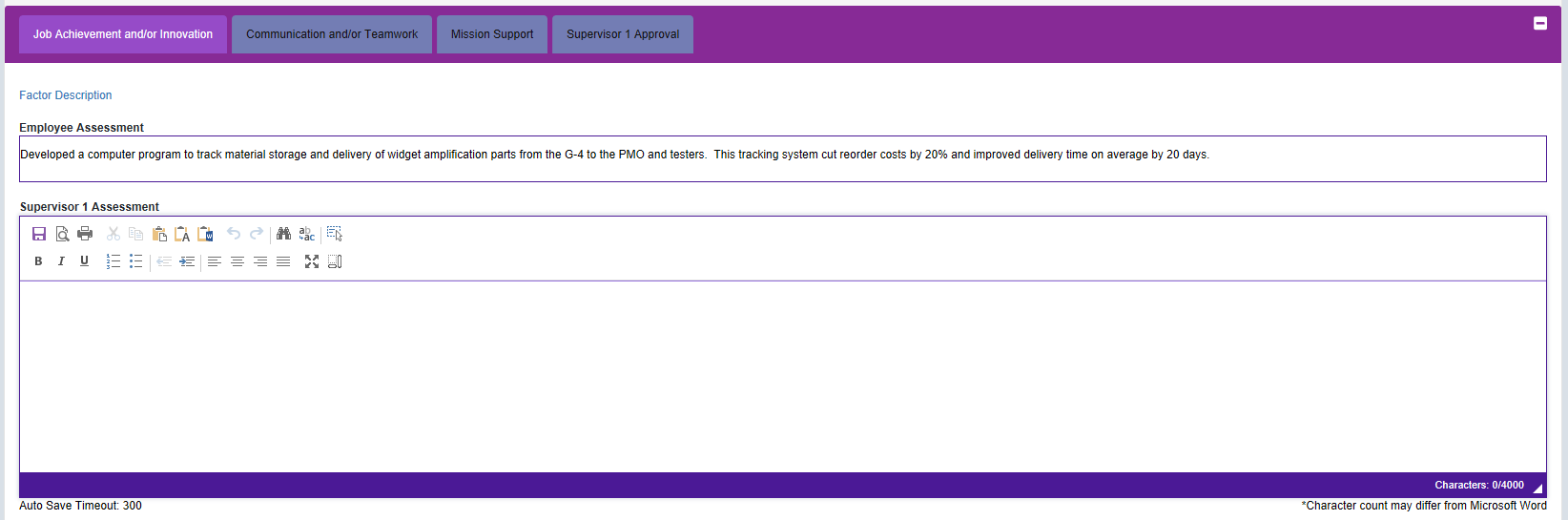 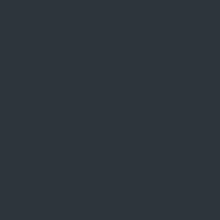 4,000 Characters for Each Factor
Can Paste 3,600 Characters from Word Doc
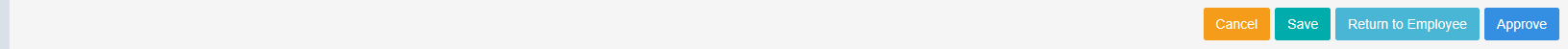 172
Midpoint Assessment – SupervisorHot Link to Factor Level Descriptors
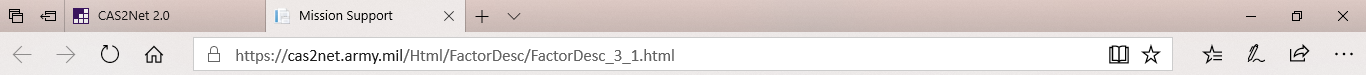 173
Writing Tool KitContribution Plan, Midpoint Assessment, Closeout Assessment, Additional Feedback, and Annual Assessment
Cut/Copy/Paste/Paste as Plain Text/Paste from Word/
Save/Preview/Print/
Undo/Redo/Find/Replace/Select All
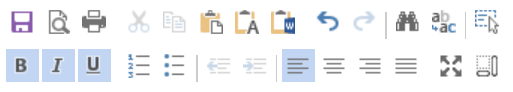 Maximize/Show Blocks
Decrease Indent/Increase Indent/
Bold/Italic/Underline
Align Left/Center/Align Right/Justify/
Insert Remove Numbered List/Insert Remove Bulleted/
174
Auto SaveContribution Plan, Midpoint Assessment, Closeout Assessment, Additional Feedback, and Annual Assessment
Auto Save is activated upon typing or pasting text
Auto Save after 
300 seconds (5 minutes)
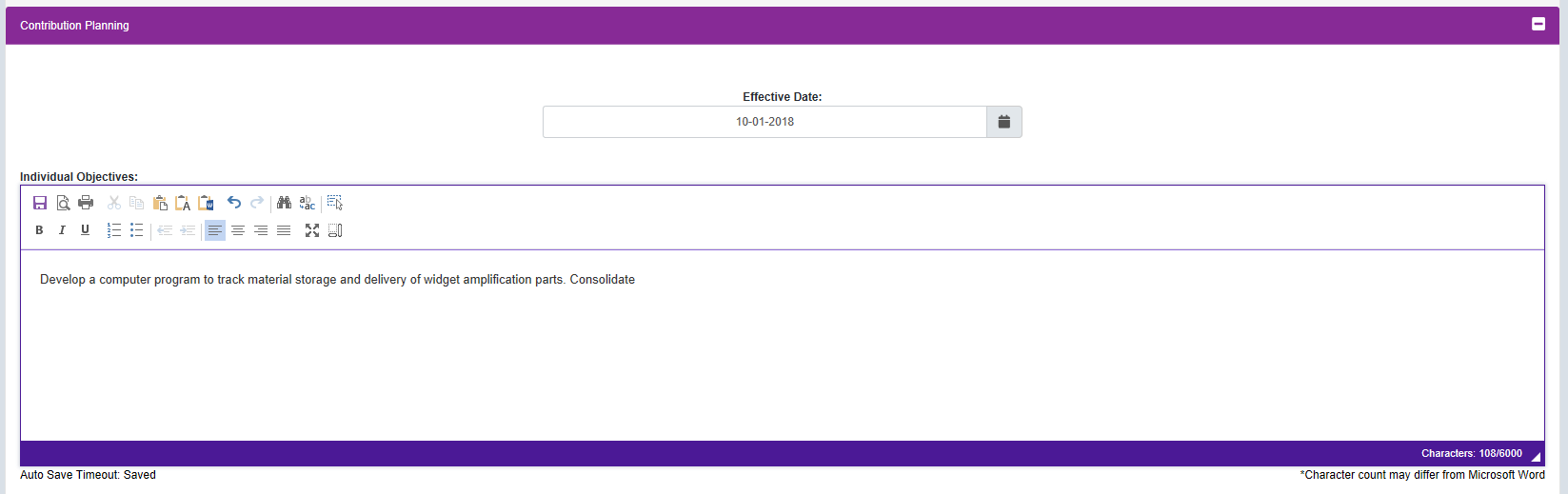 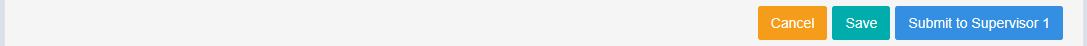 Best Practice to Save Often
175
Spell CheckContribution Plan, Midpoint Assessment, Closeout Assessment, Additional Feedback, and Annual Assessment
176
Midpoint Assessment – Supervisor
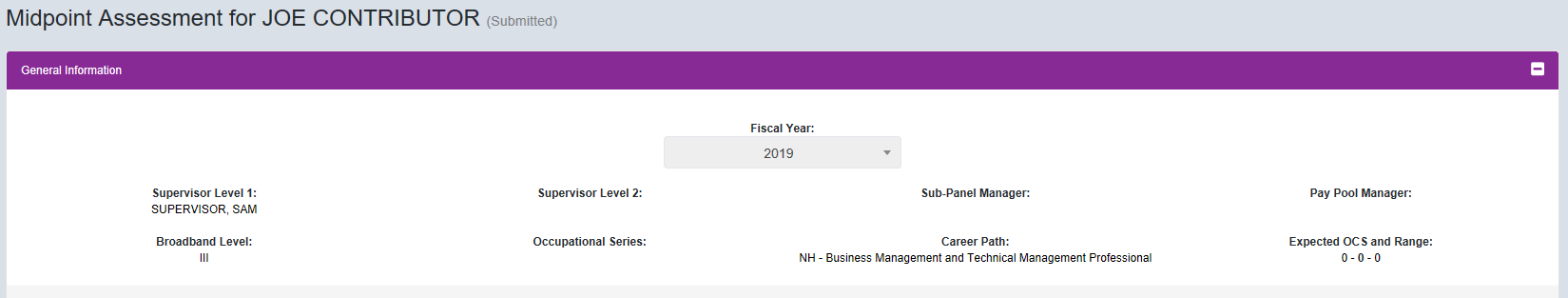 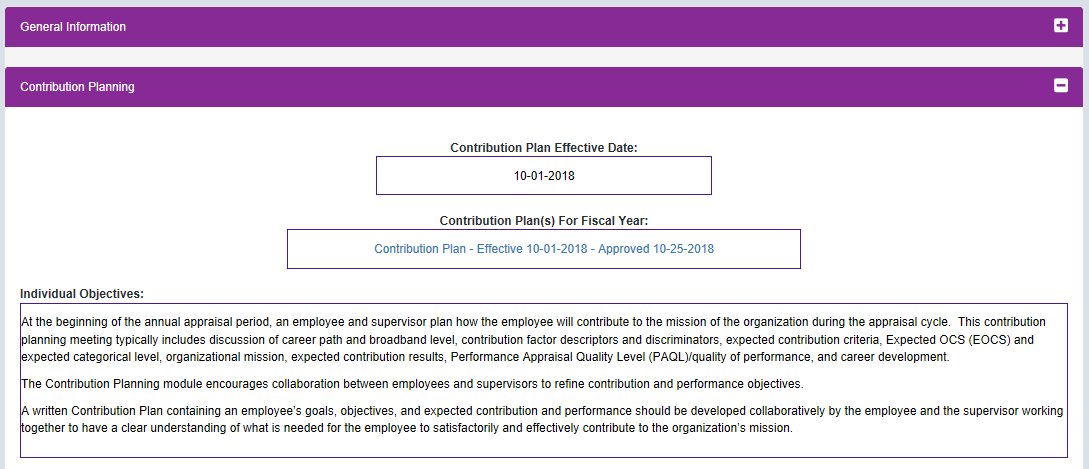 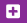 Review and provide written assessment for each factor
After review and written assessment, click Supervisor 1 Approval
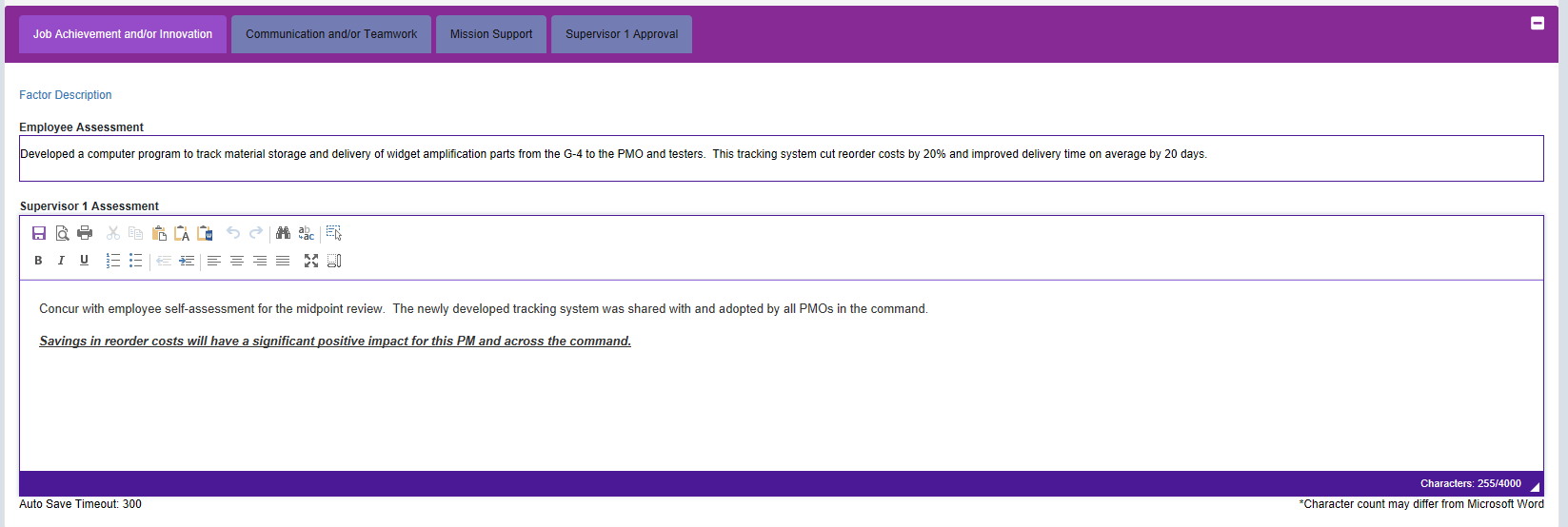 Type assessment or paste assessment from a Word document for each factor
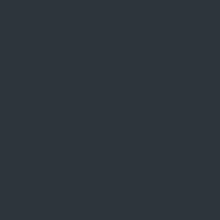 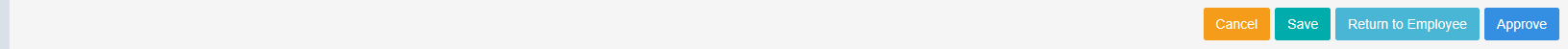 177
Midpoint Assessment – Supervisor
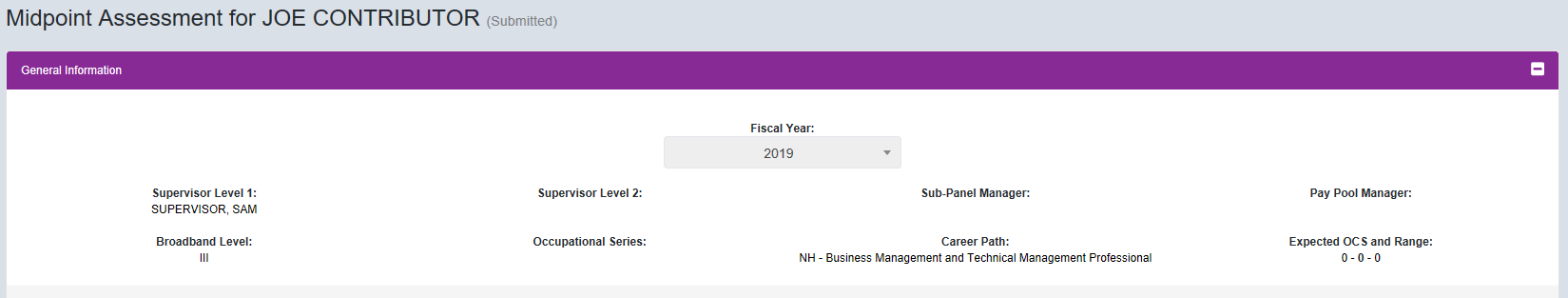 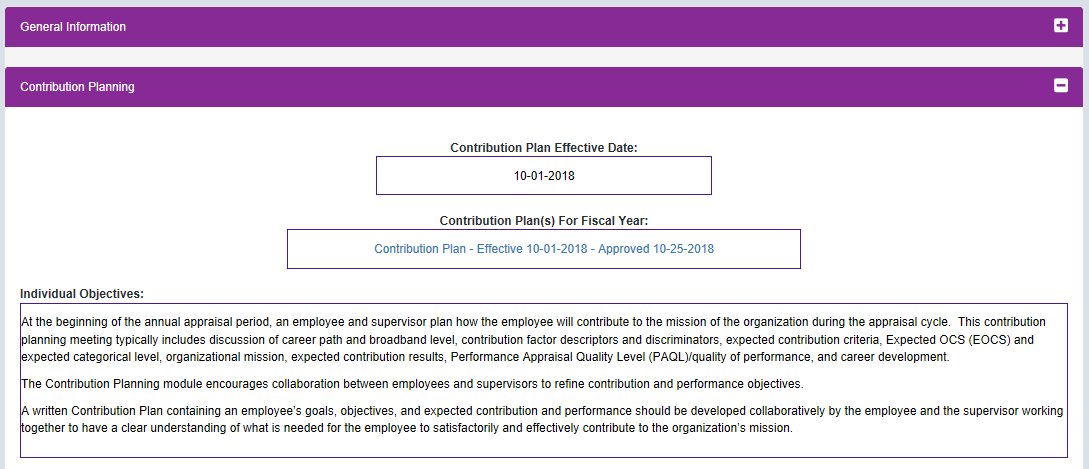 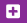 Note:  
Supervisor CANNOT APPROVE if assessment or Date/Method of Communication is missing.
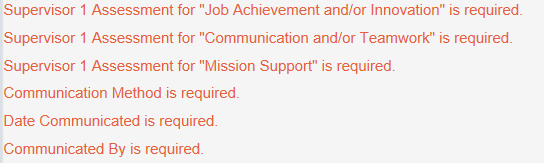 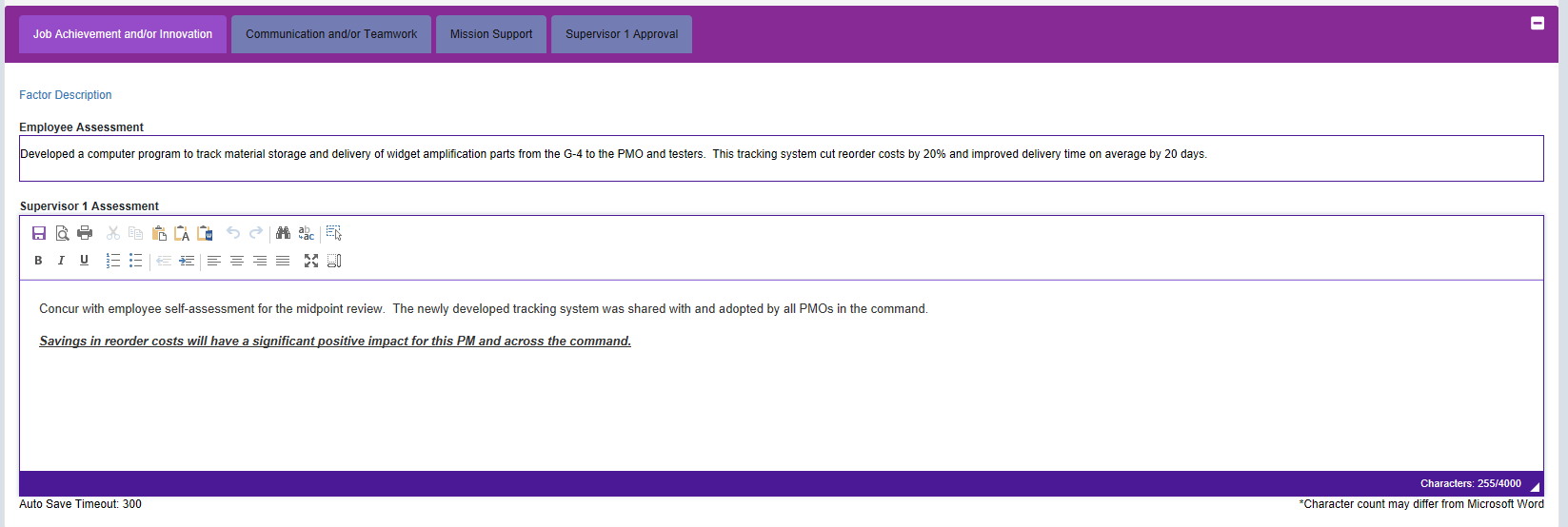 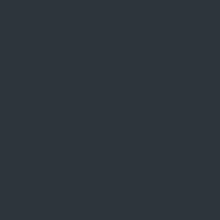 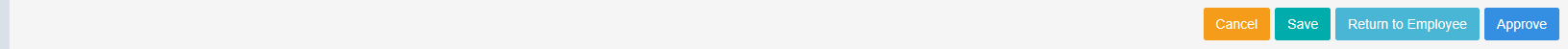 178
Midpoint Assessment – Supervisor
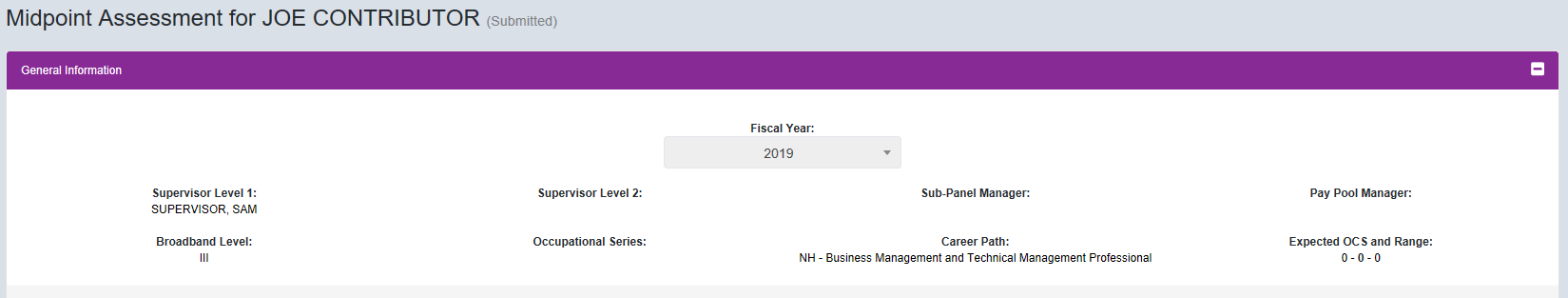 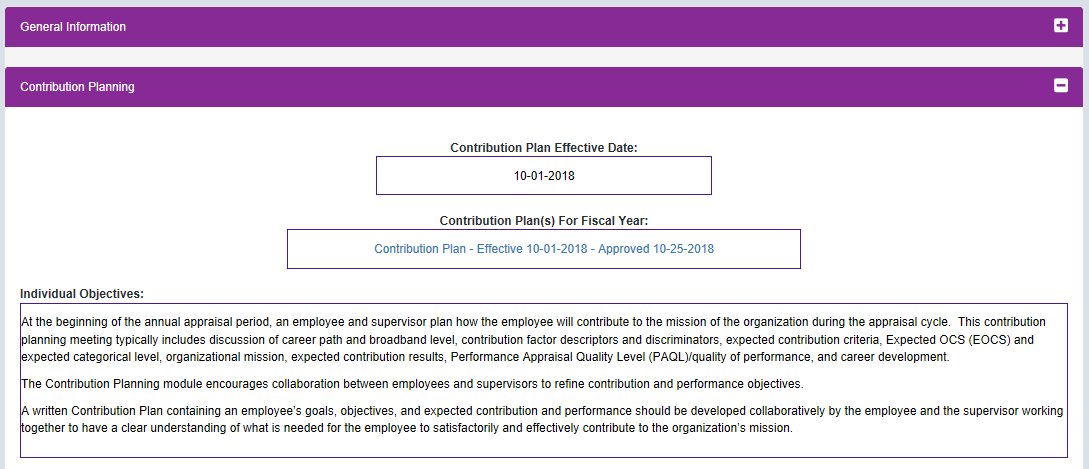 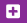 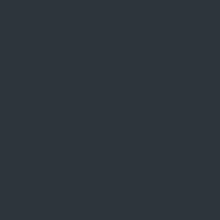 After review and written assessment, click Supervisor 1 Approval
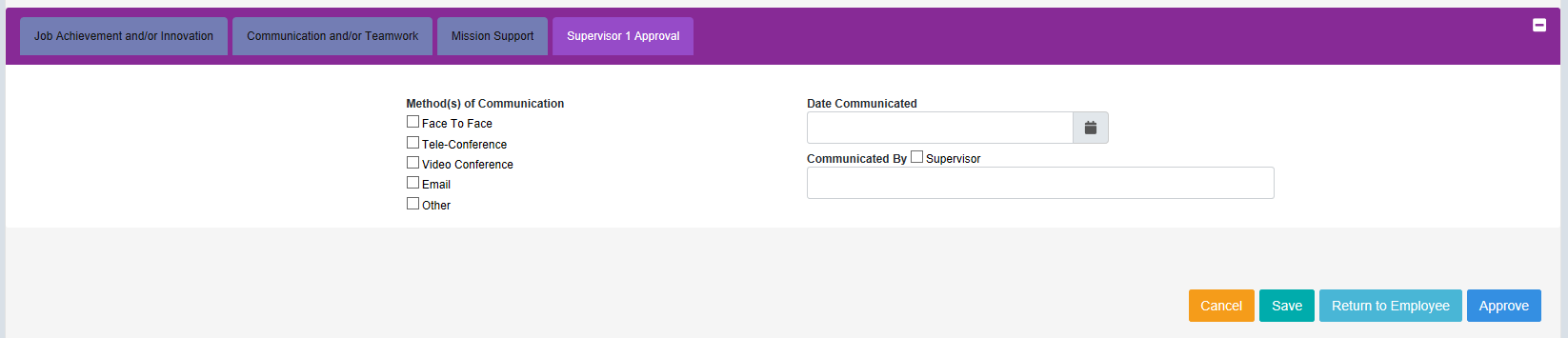 Options
179
Midpoint Assessment – Supervisor
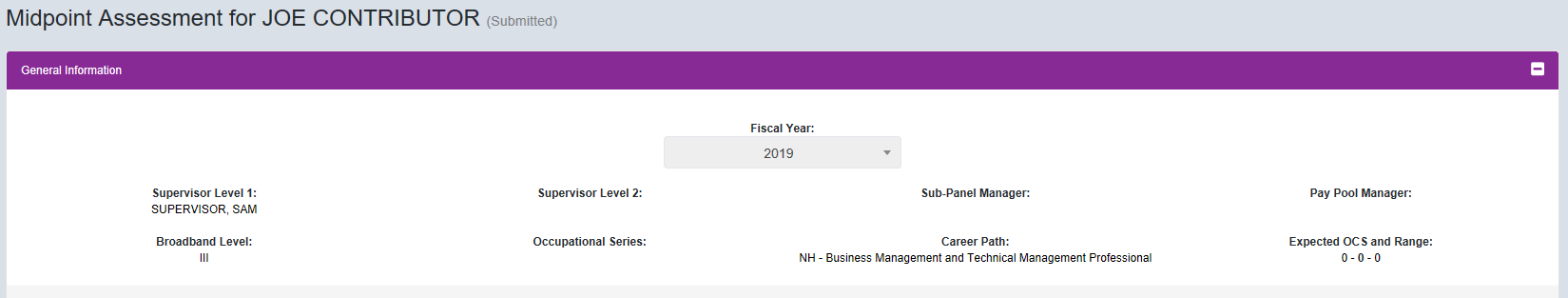 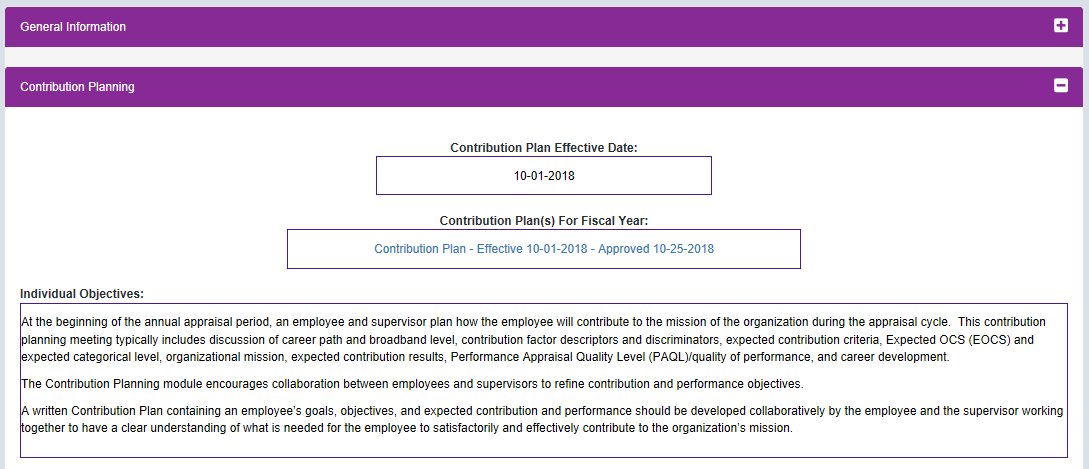 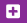 Complete 
Supervisor 1 Approval Tab
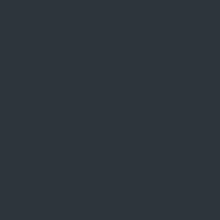 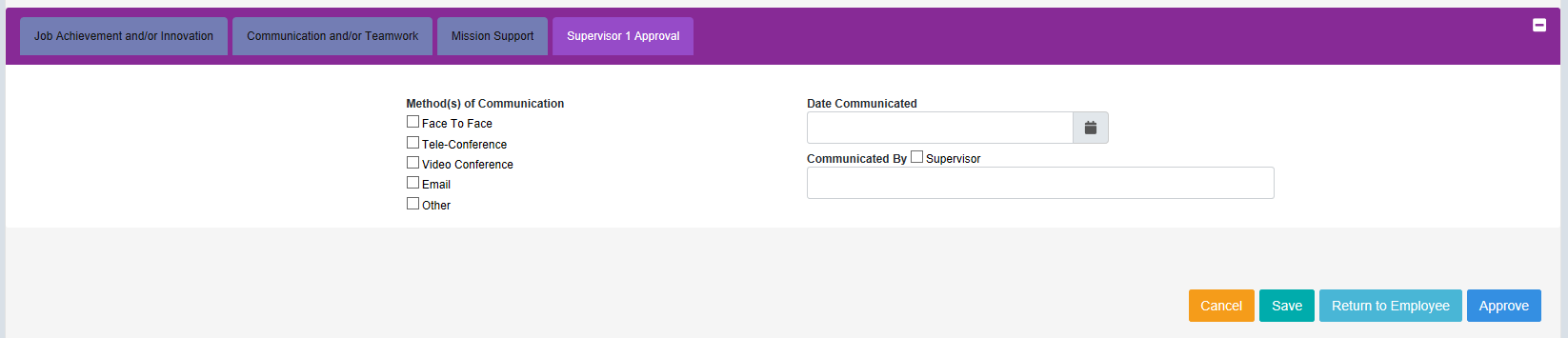 Select
Select
Check Box 
To Auto-Populate
Supervisor’s Name
180
Midpoint Assessment – Supervisor
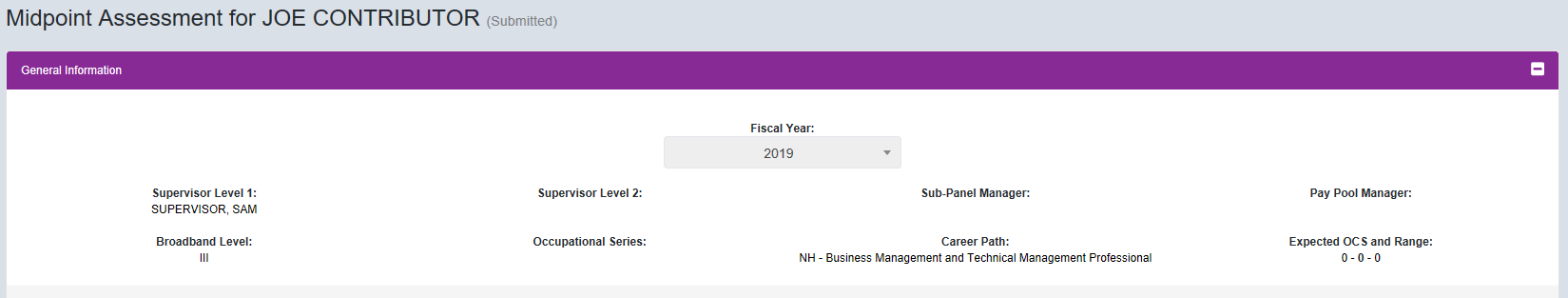 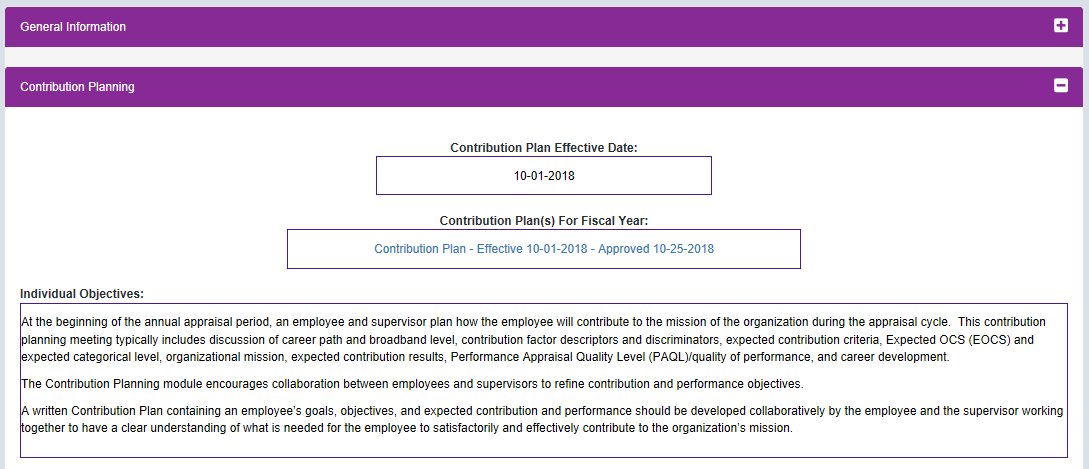 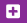 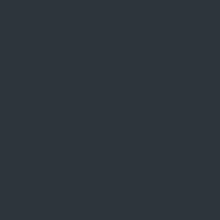 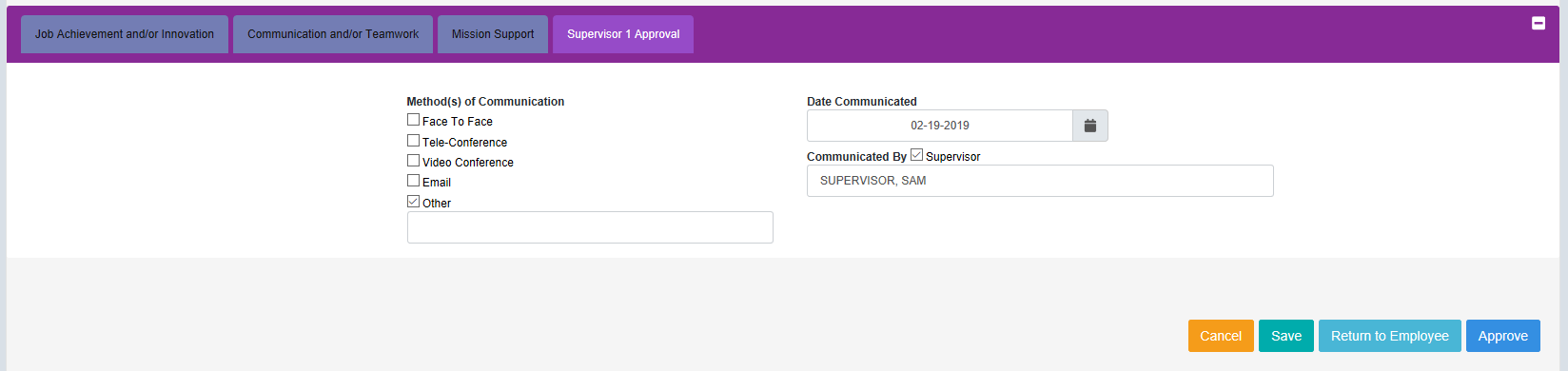 
Click
If pay pool business rules require Supervisor 2 Approval, change view to slide show then click on this button.
181
Midpoint Assessment – Supervisor
Click
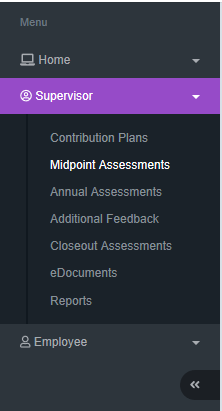 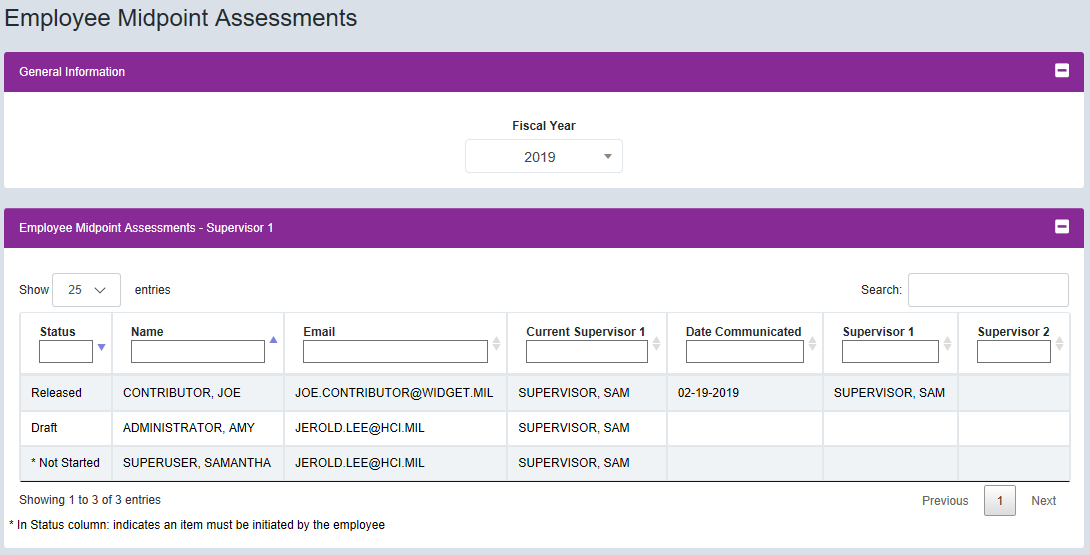 Released to Employee
182
Midpoint Assessment – Supervisor
Click 
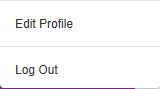 Click 
To Logout
Click
Click
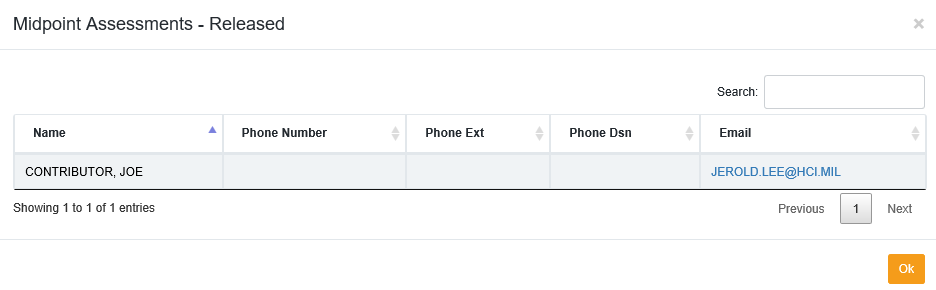 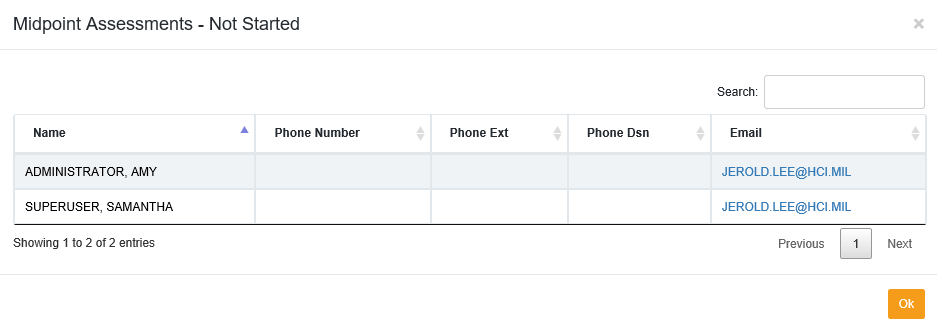 To Modify or Return the Midpoint to the employee, change to slide show then click on this button
183
Midpoint Assessment – Supervisor > Reports
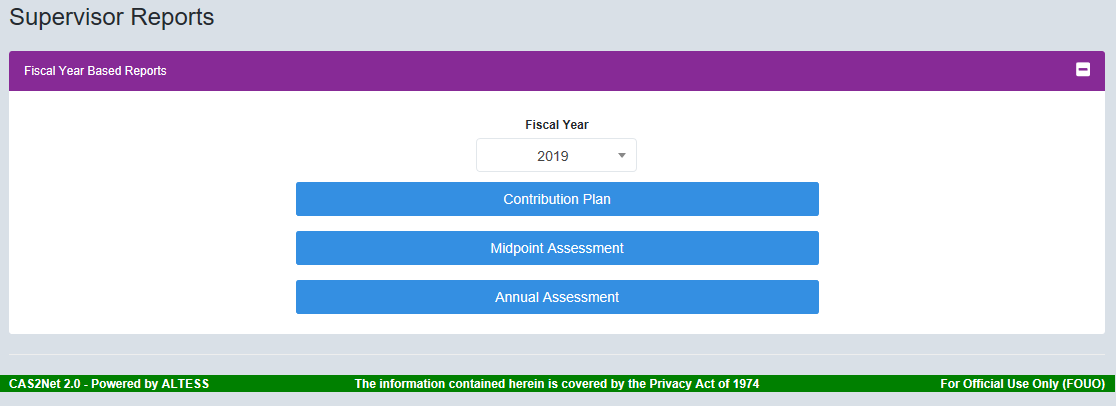 Select Applicable Year
Click
184
Midpoint Assessment – Supervisor > Reports
Click
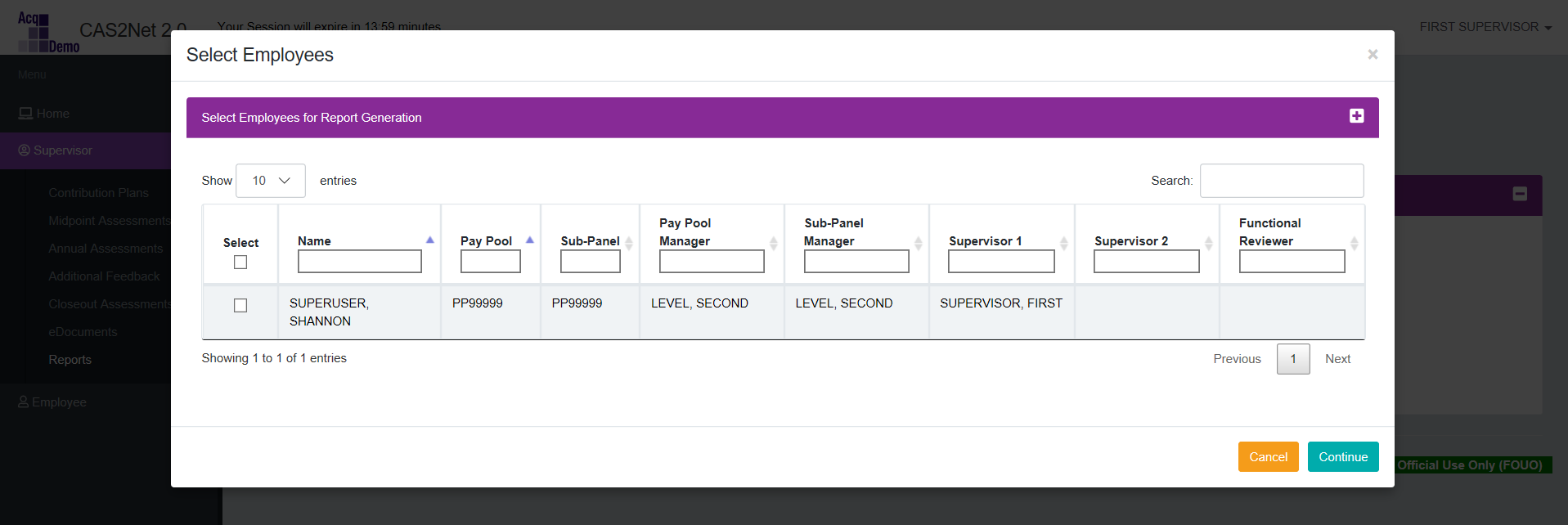 Check Box
Click
185
Midpoint Assessment – Supervisor > Reports
Click
186
Midpoint Assessment – Supervisor > Reports
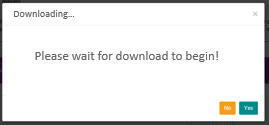 Click
187
Midpoint Assessment – Supervisor – Generated PDF
188
Midpoint Assessment – SupervisorReturn to Employeeor Modify
189
Midpoint Assessment – Supervisor
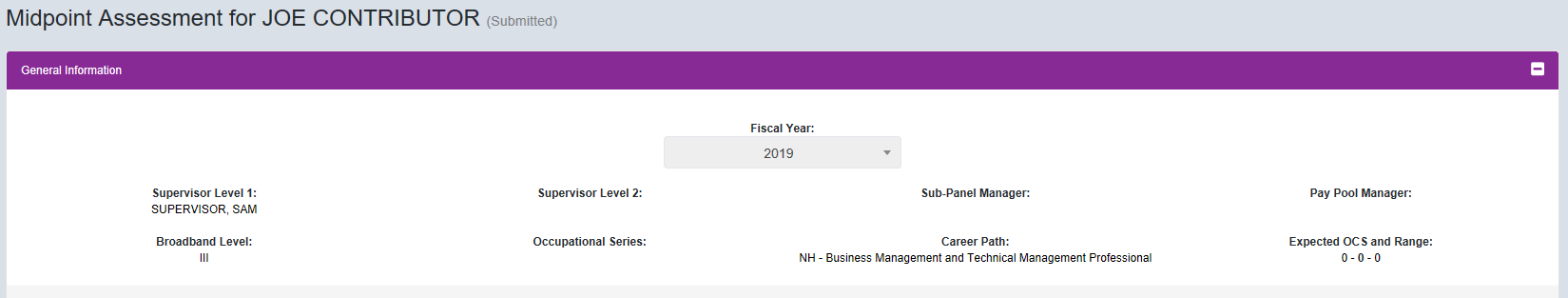 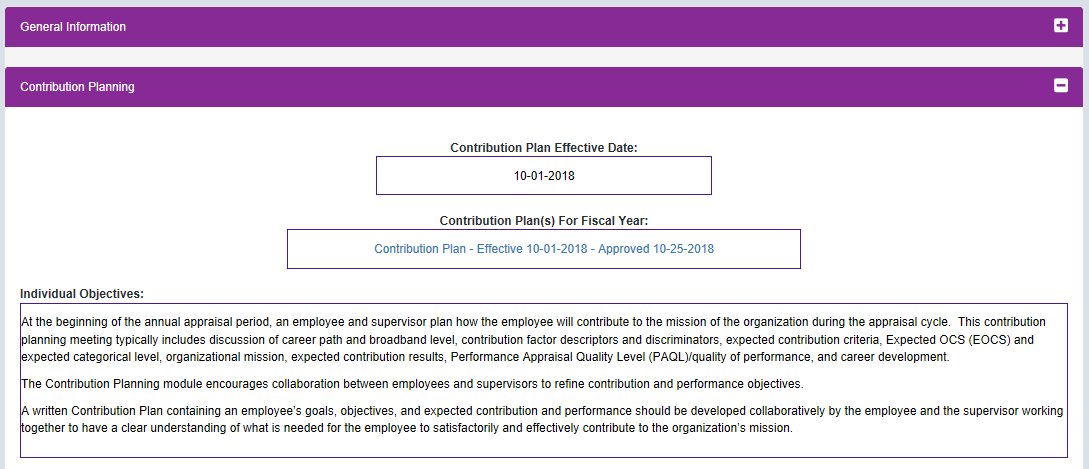 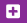 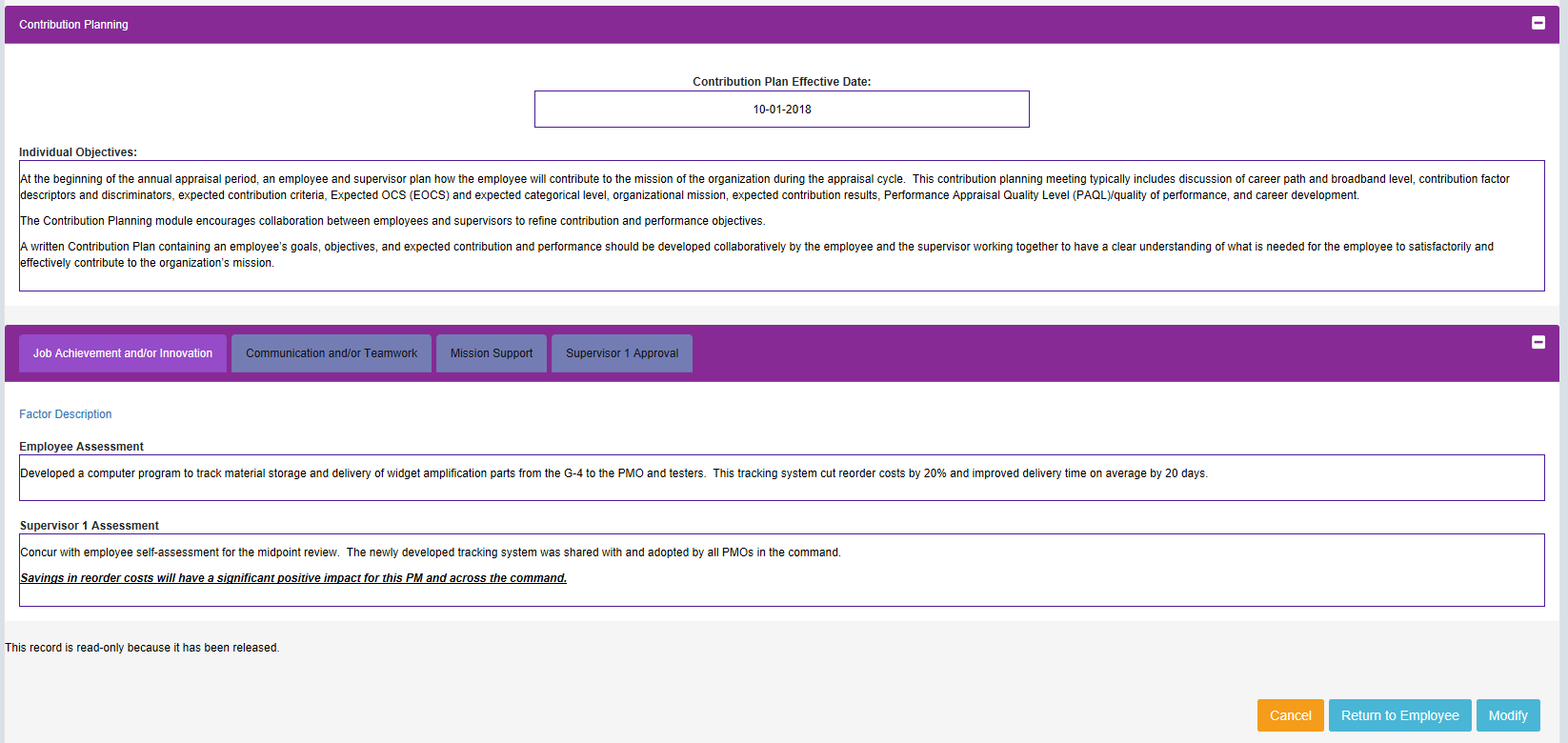 Note
Options to Return to Employee or to Modify
190
Midpoint Assessment – Supervisor
Click
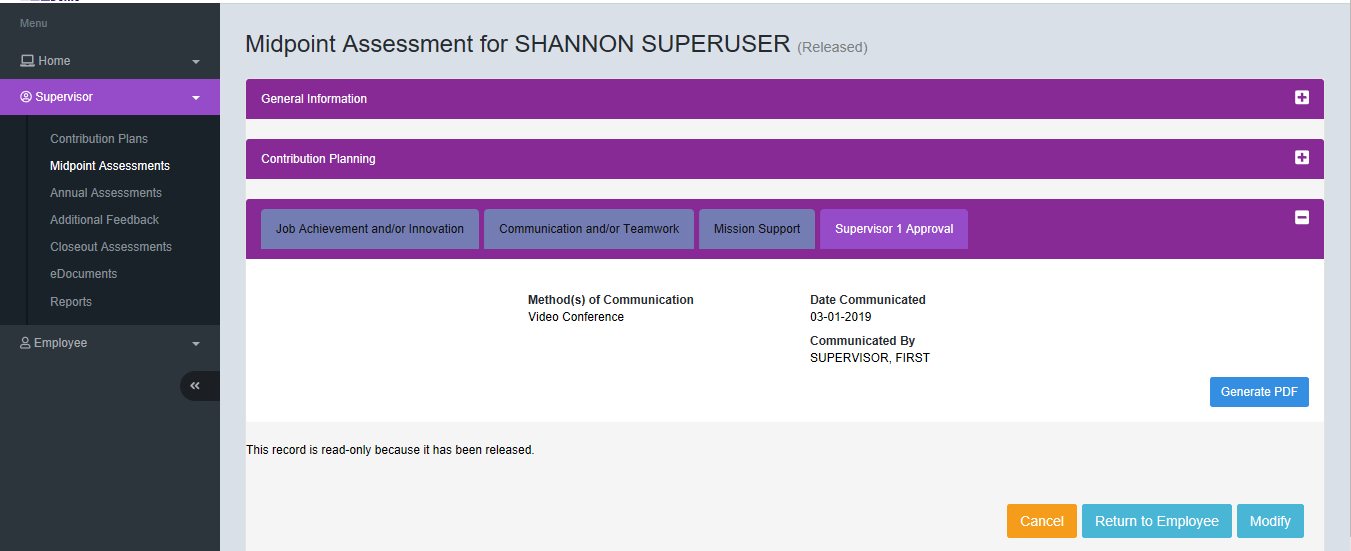 191
Midpoint Assessment – Supervisor
Return to Employee
If Return to Employee, MUST enter justification
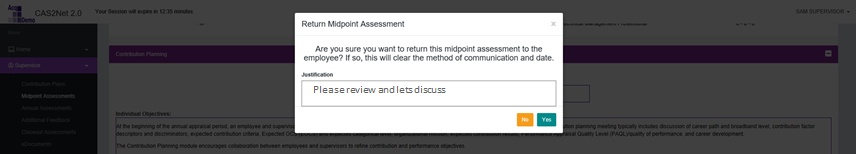 Justification
192
Midpoint Assessment – Email NotificationCAS2Net to Employee (Supervisor 1 will not see this email)
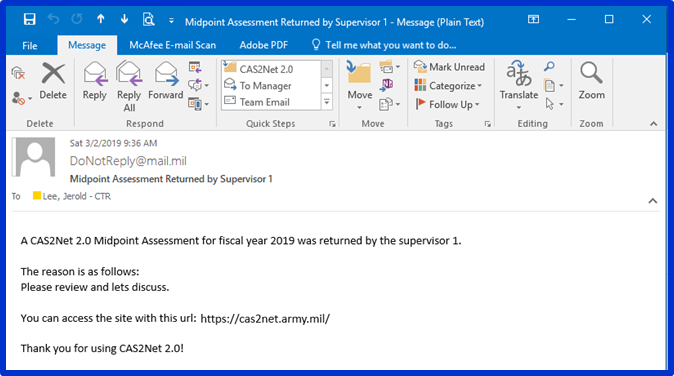 Reason for Return to Employee
193
Midpoint Assessment – Email NotificationEmployee to Supervisor 1
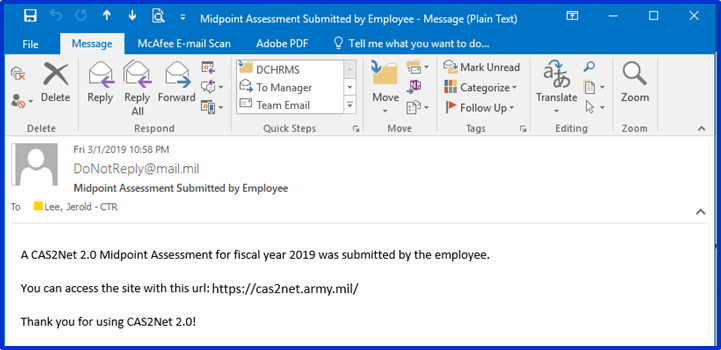 194
Midpoint Assessment – Supervisor
Review Self-Assessment, complete supervisor assessment, enter method and date of communication, and approve.
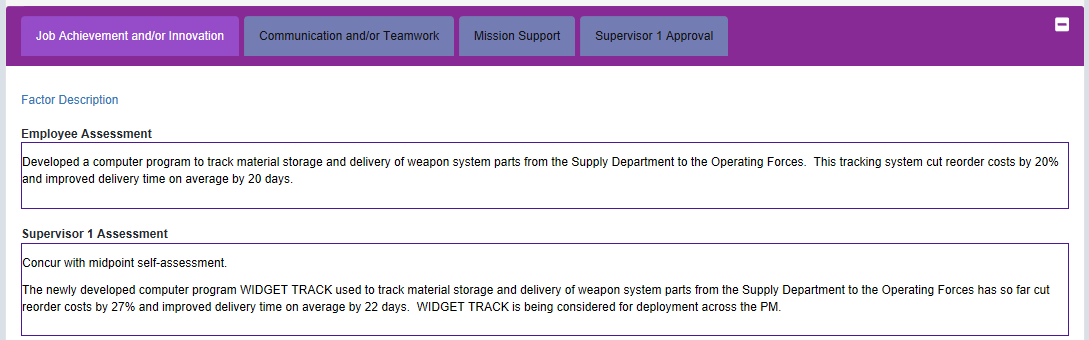 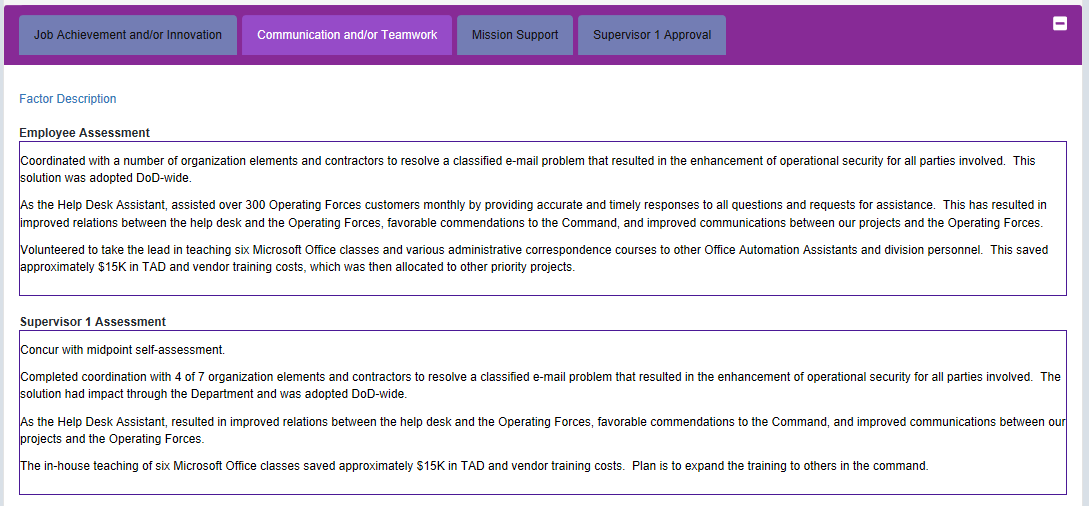 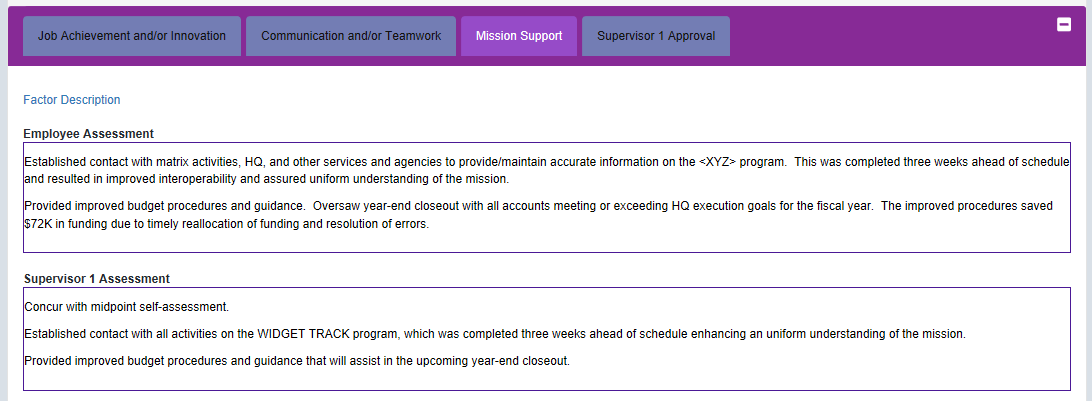 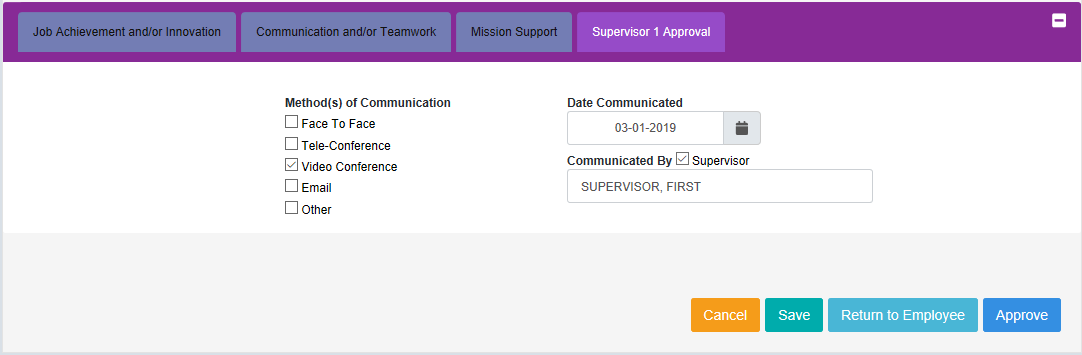 Click
195
Midpoint Assessment – Supervisor
Click
Modify:  Supervisor can only modify the Supervisor Assessment then must communicate modification with employee and document the review by entering the method and date of communication in the Supervisor 1 Approval Tab.
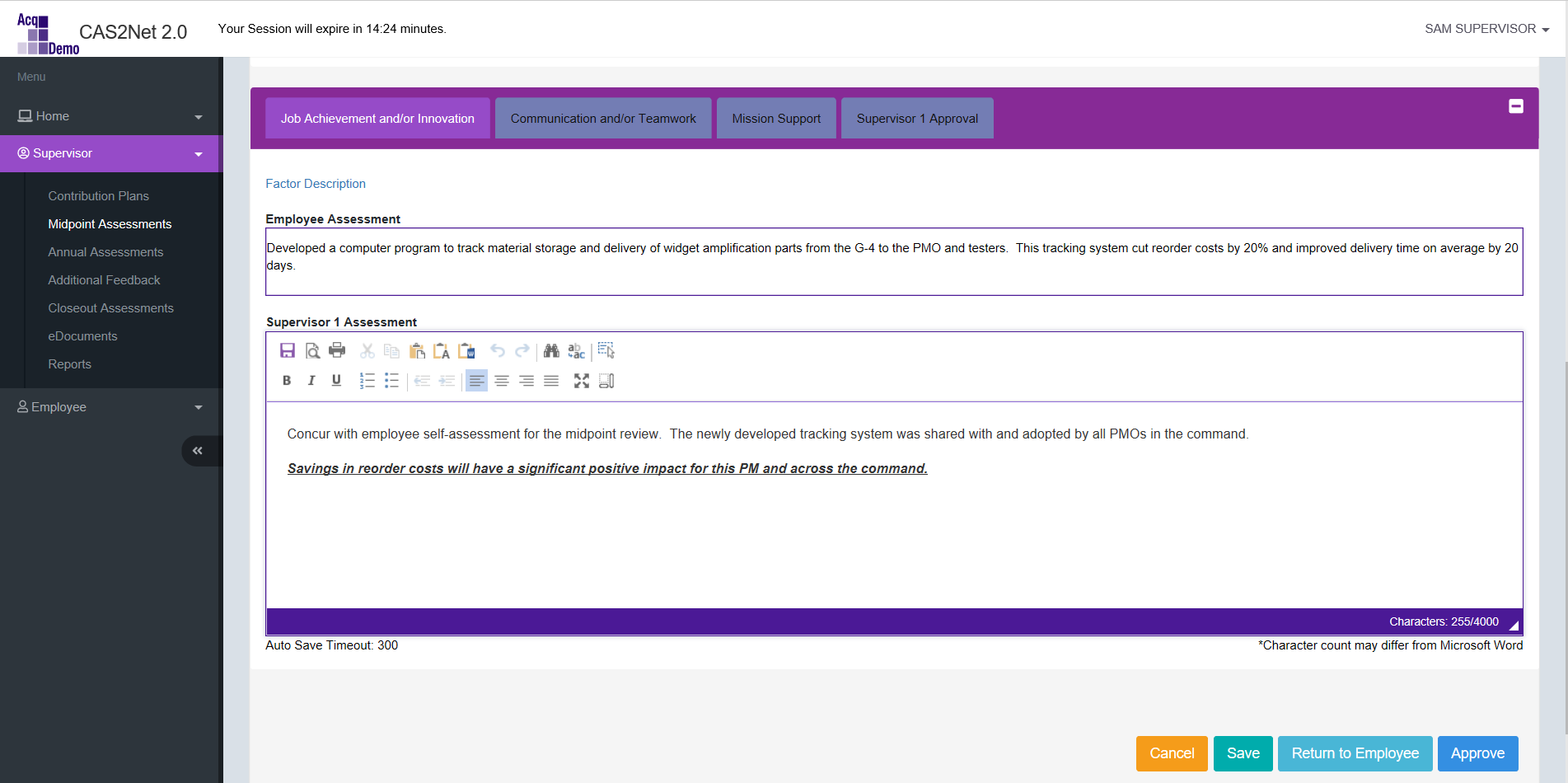 Supervisor 1 can modify the Supervisor 1 Assessment 
Or 
Return to Employee
Action Options
196
Midpoint Assessment – Supervisor (Return to Employee)
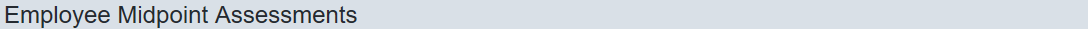 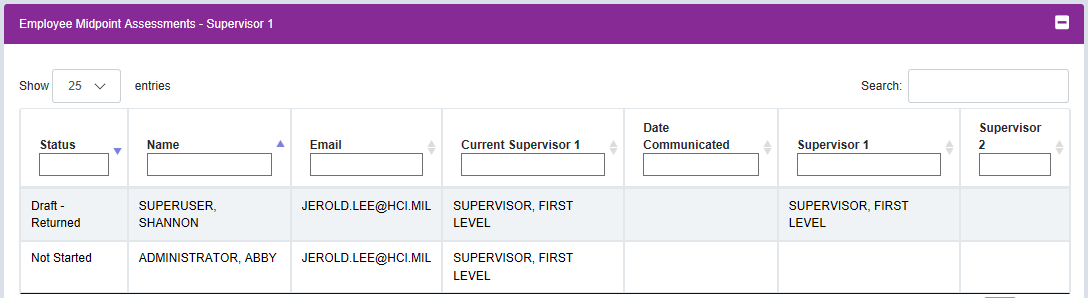 Draft Returned to Employee
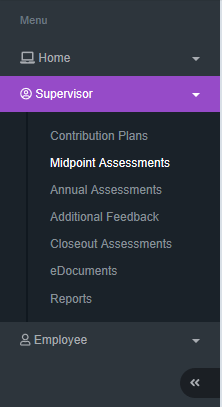 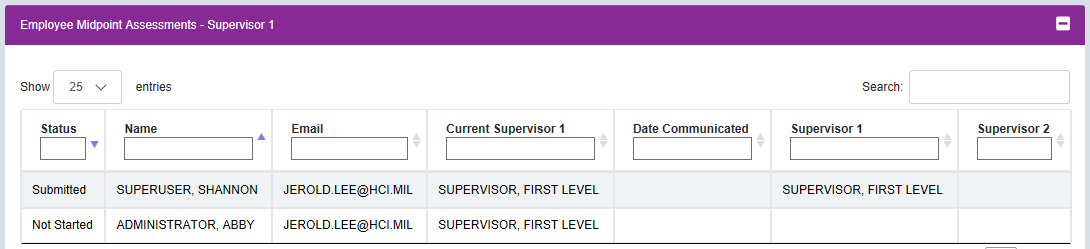 Submitted by Employee
Released to Employee
197
Midpoint Assessment Supervisor 2 Approval
198
Midpoint Assessment – Supervisor 1 to Supervisor 2
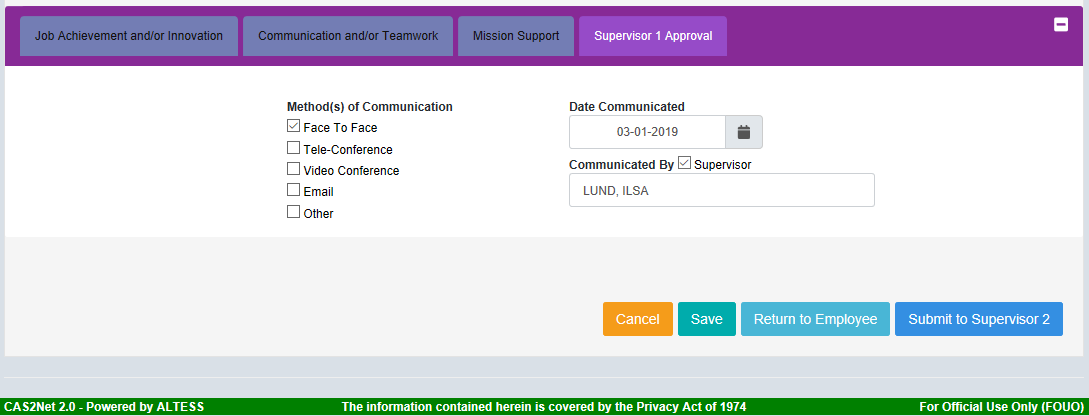 Click
199
Midpoint Assessment – Supervisor 1 to Supervisor 2
Click
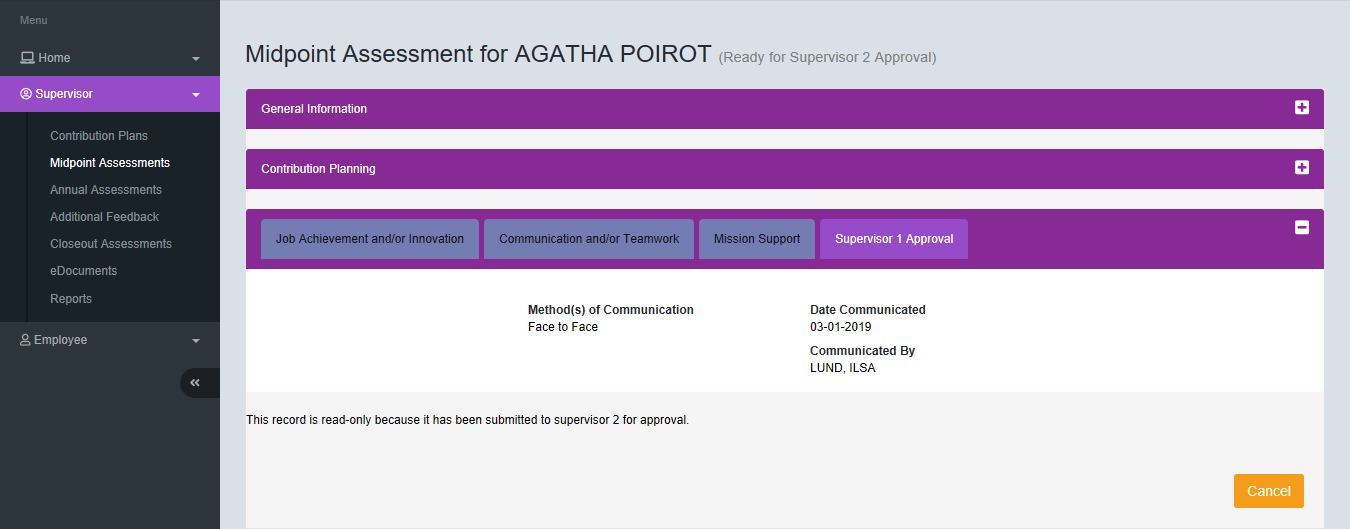 Note Status
Note Status
200
Midpoint Assessment – Supervisor 1 to Supervisor 2
Supervisor 1 Employee Midpoint Status Detail
Click 
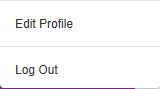 Click 
To Logout
Ready for Supervisor 2 Approval
201
CAS2NetQuestions, Issues, Problems
Altess ServiceNow Service Desk 
24/7/365
usarmy.radford.peo-eis.other.service-desk@mail.mil
or
1-800-981-3234
202
Some Pay Pool Business Rules May Require Supervisor 2 ApprovalMidpoint AssessmentSupervisor 2 Approval
The following slides may be slightly different when you access CAS2Net due to continuing refinement of CAS2Net.
203
Midpoint Assessment – Email NotificationSupervisor 1 to Supervisor 2 Approval
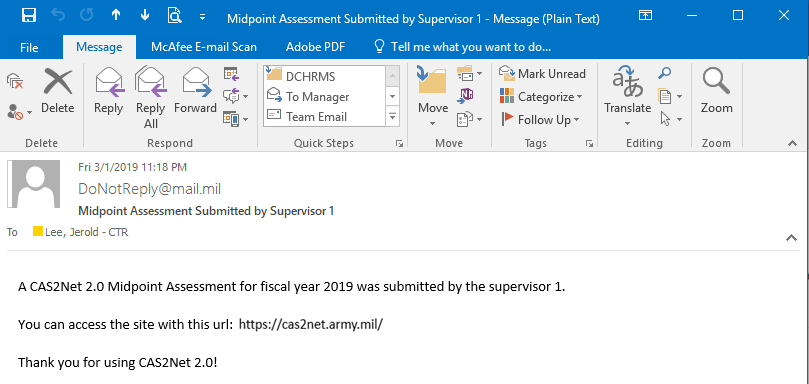 204
CAS2Net Login
Use
https://cas2net.army.mil 
and Save to Favorites
1
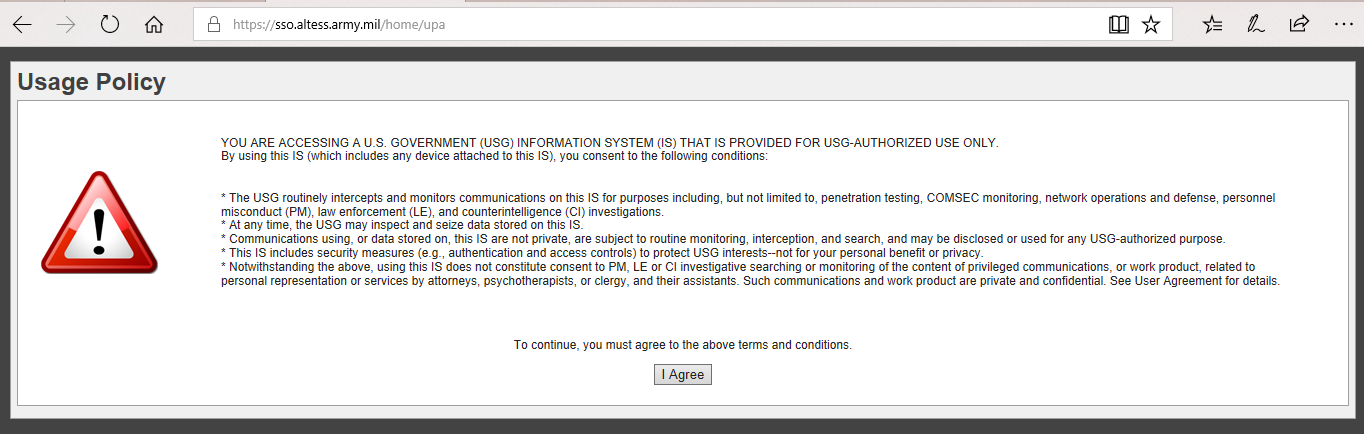 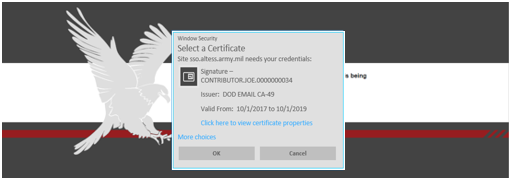 2
5
Click
Click
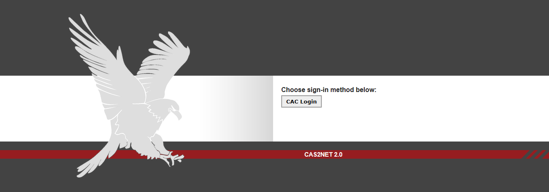 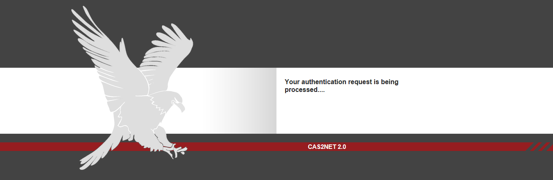 3
Click
6
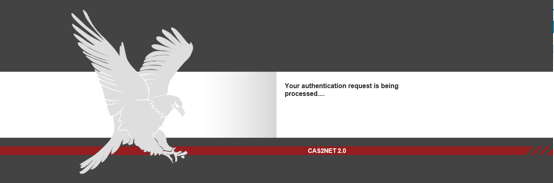 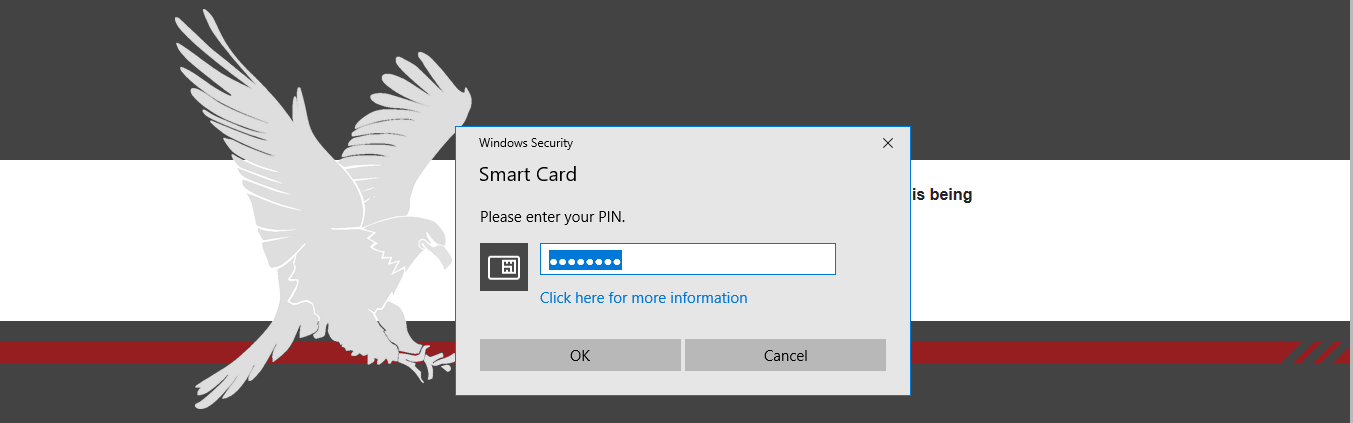 4
7
Enter
205
CAS2Net OverviewMidpoint Assessment – Supervisor 2 Approval
Click 
User's Name
Navigation Menu
Session Countdown Timer
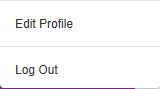 Click 
To Logout
Panel 1 – User Notifications
Panel  2 – Points of Contact
Panel  3 – Manager Dashboard
Panel  4 – Supervisor 1  Dashboard
Panel  5 – Supervisor 2  Dashboard
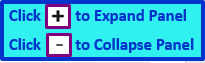 206
Midpoint Assessment – Supervisor 2 Approval
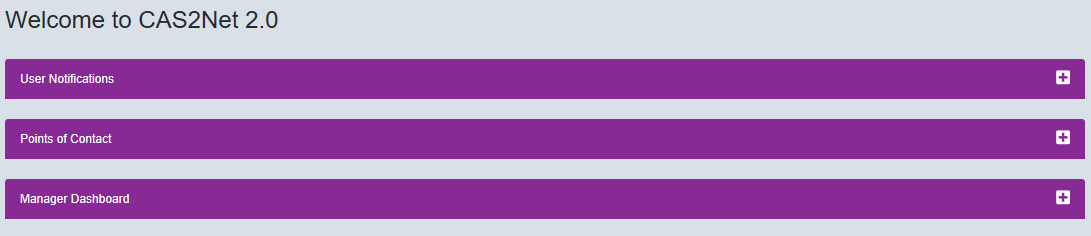 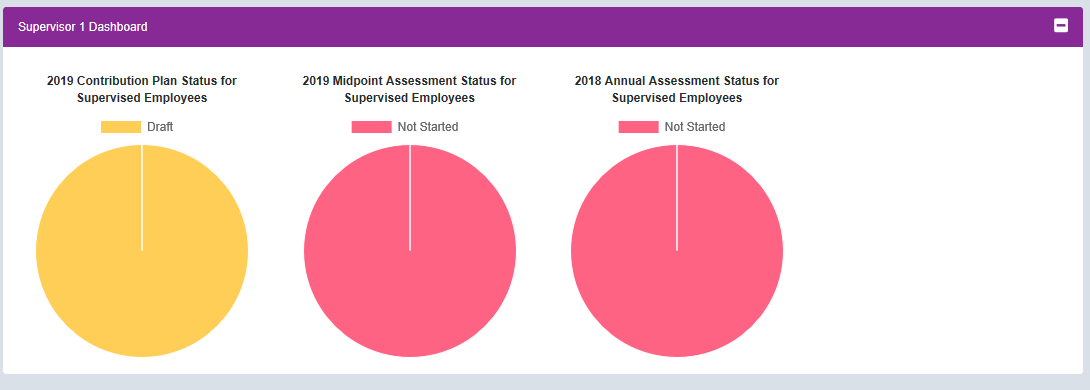 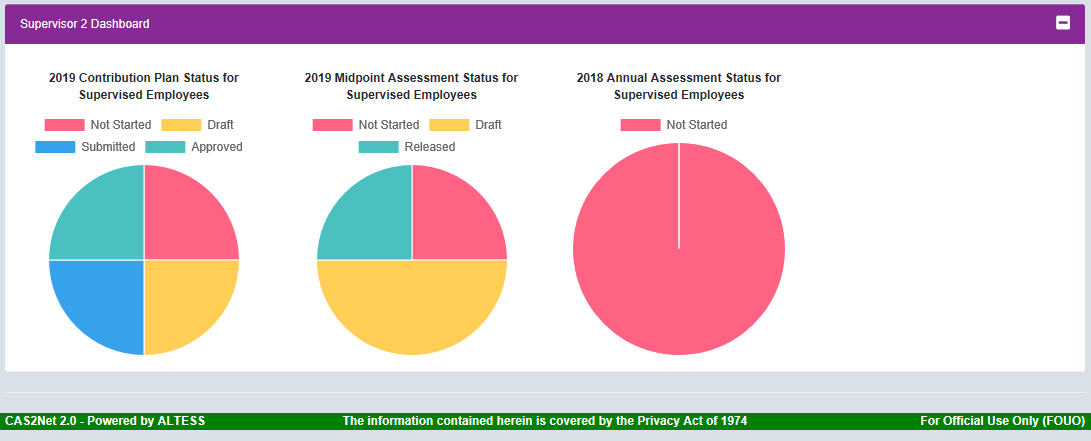 Click on Pie Slice
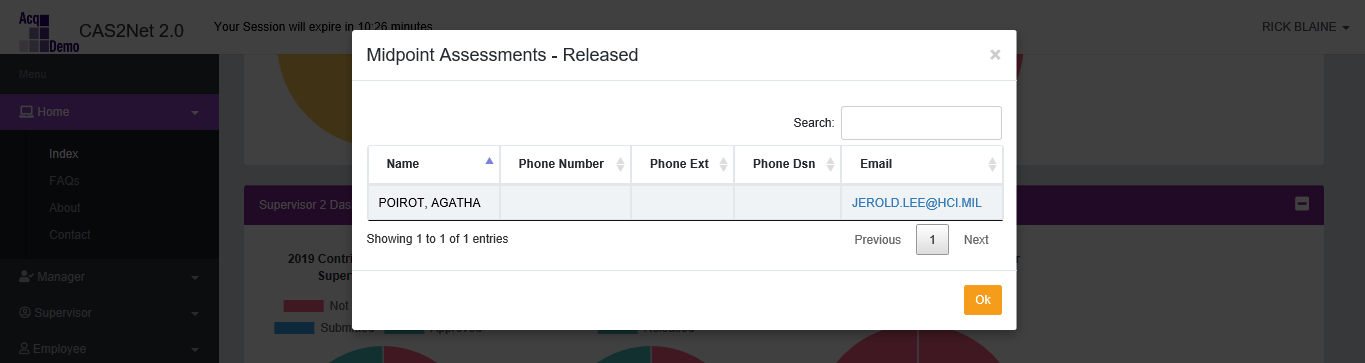 207
Midpoint Assessment – Supervisor 2 Approval
Must Use 
Supervisor Menu 
for 
Supervisor 2 Approval
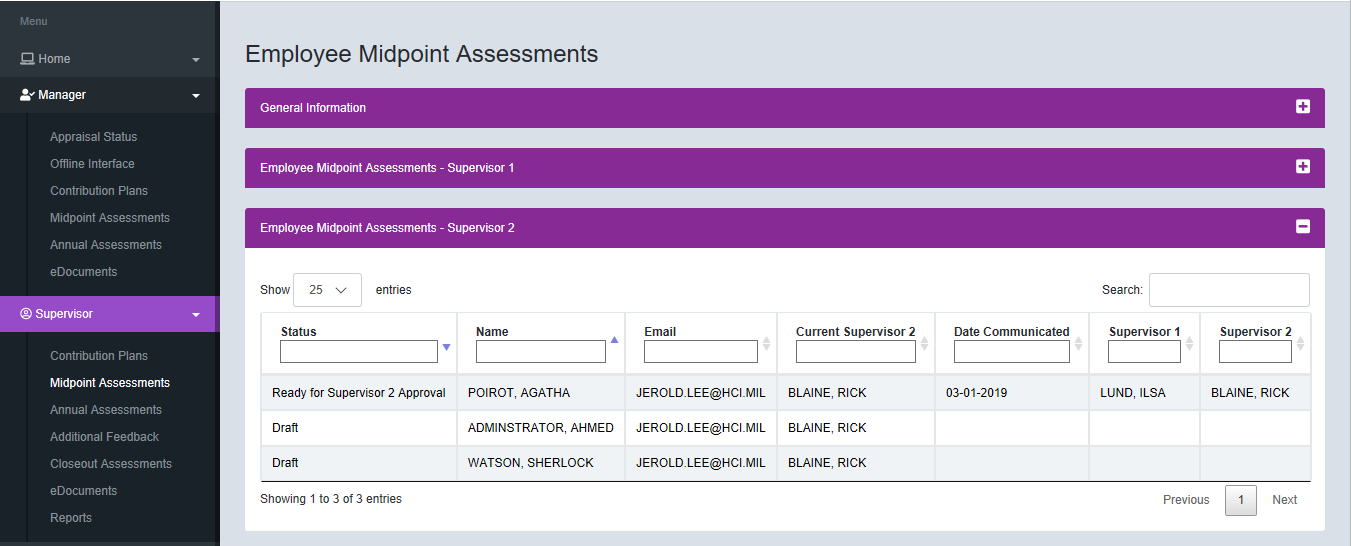 Click Name / Row
208
Midpoint Assessment – Supervisor 2 Approval
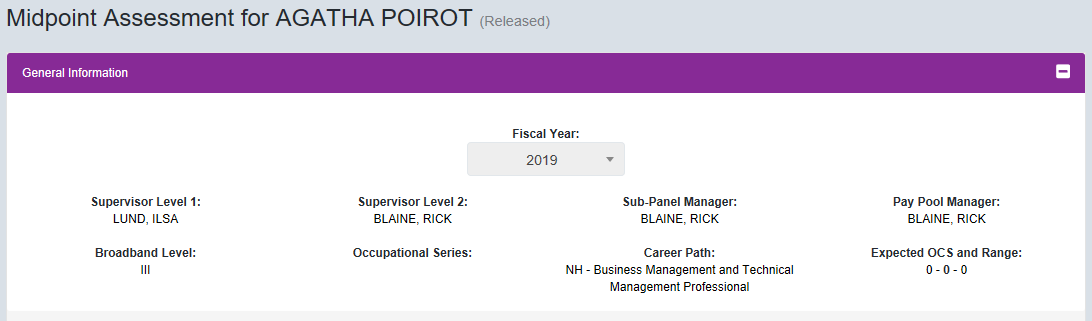 REVIEW
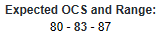 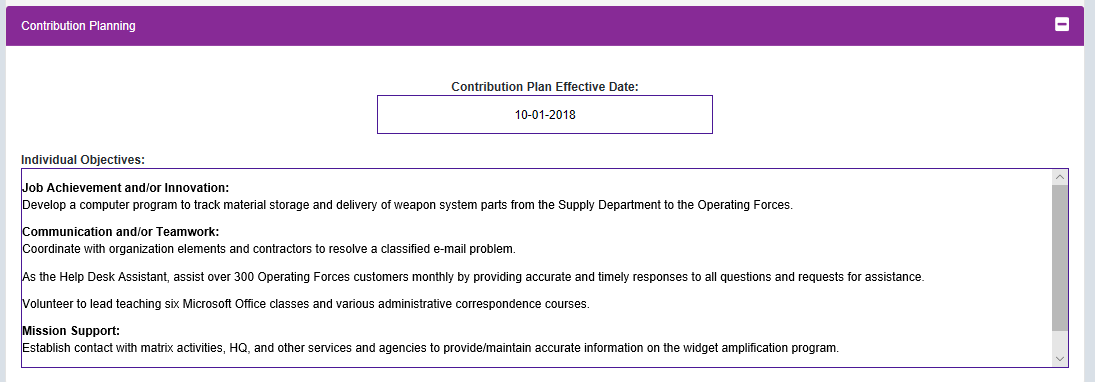 REVIEW
209
Midpoint Assessment – Supervisor 2 Approval
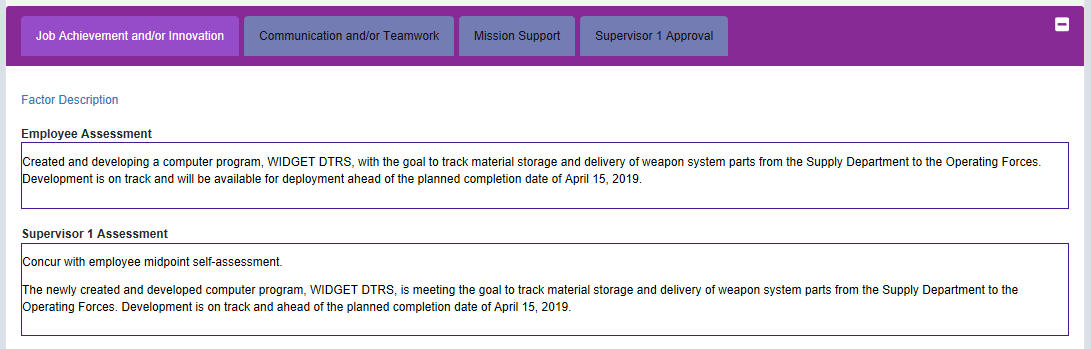 REVIEW
Click 
“Factor Descriptors”
For
Hot Link to
Level Descriptors
See Next Slide
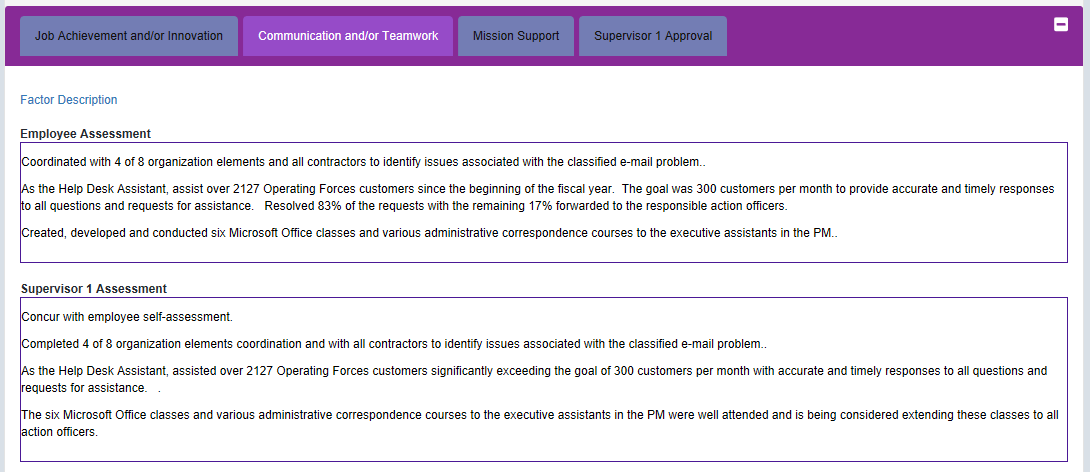 REVIEW
210
Midpoint Assessment - EmployeeHot Link to Factor Level Descriptors
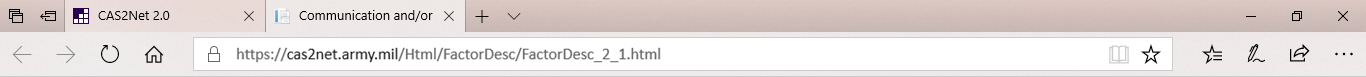 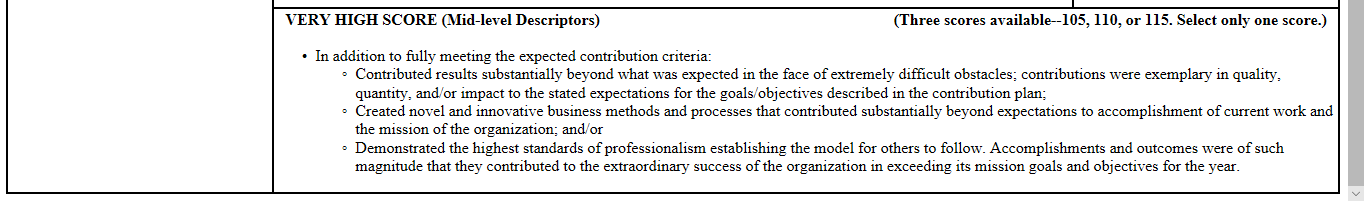 211
Midpoint Assessment – Supervisor 2 Approval
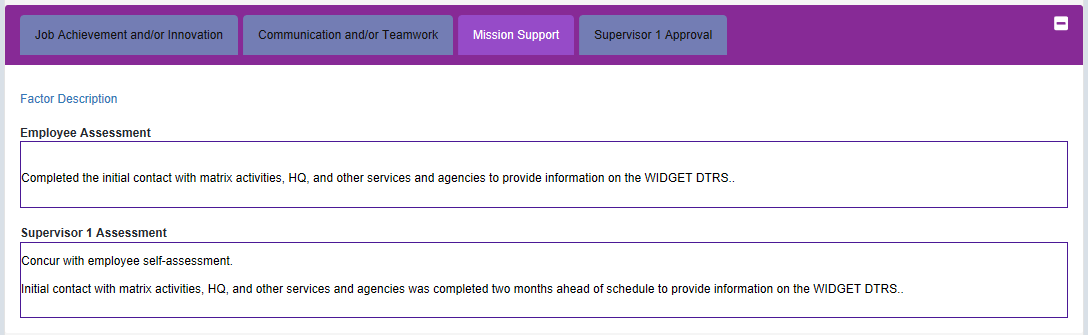 REVIEW
REVIEW
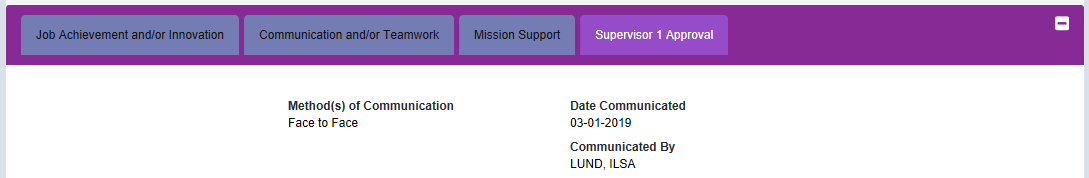 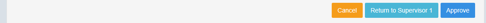 Click Approve
Options
Cancel = No action now
Return to Supervisor 1
Approve
212
Midpoint Assessment – Supervisor 2 Approval
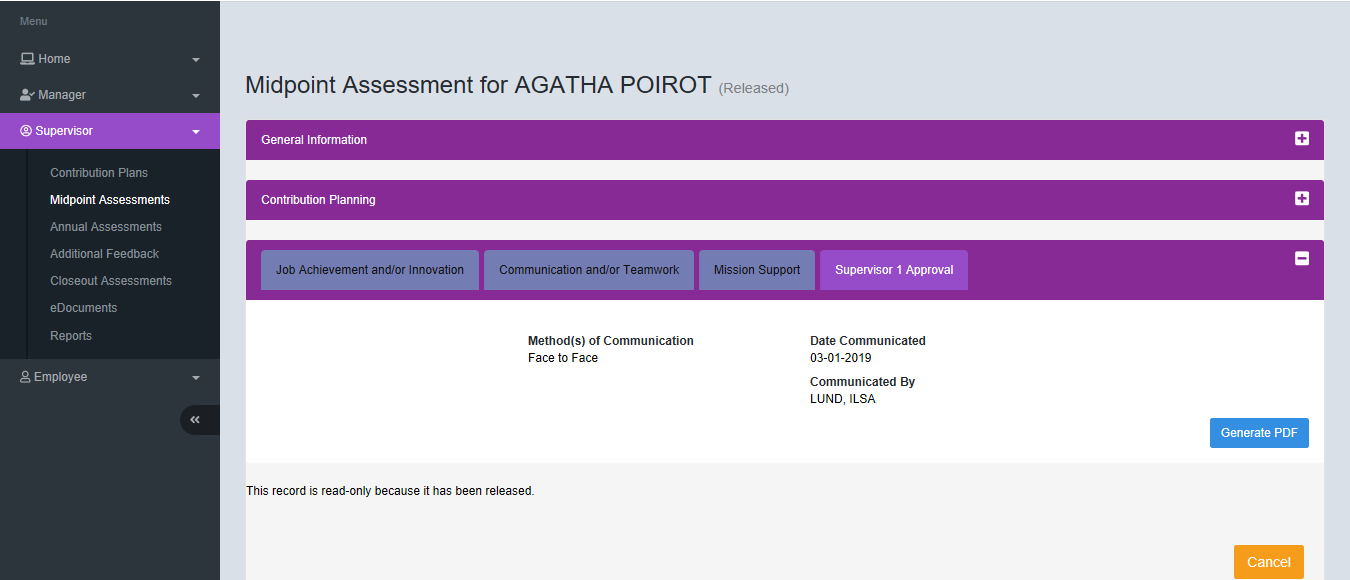 Option to print assessment
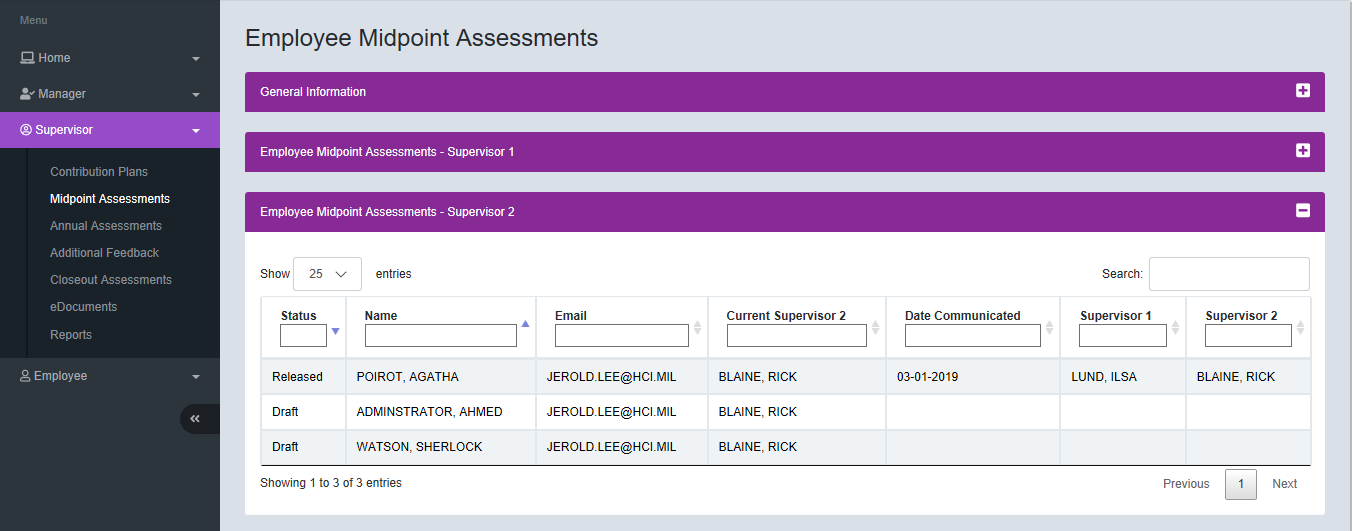 Midpoint Assessment Released to Employee and to Supervisor
213
Midpoint Assessment – Supervisor 2Return to Supervisor 1
214
Midpoint Assessment – Supervisor 2 Approval
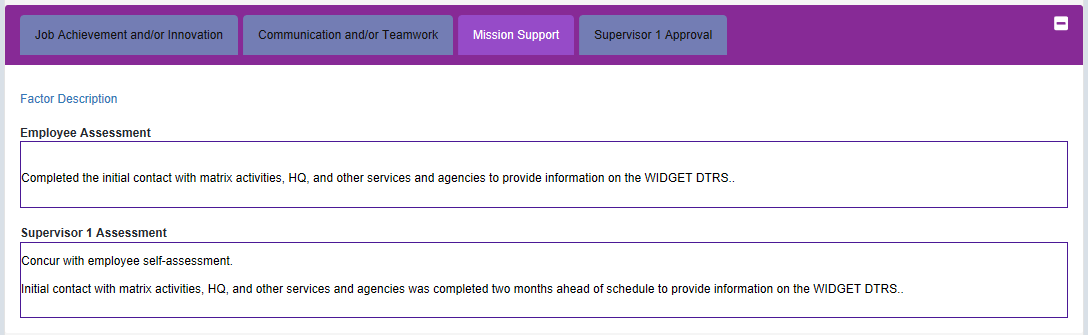 REVIEW
REVIEW
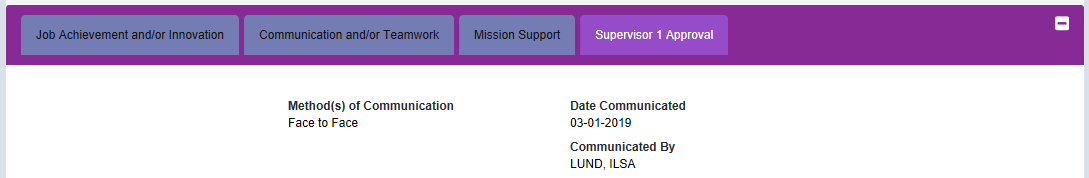 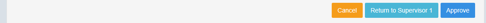 Click Return to Supervisor 1
215
Midpoint Assessment – Supervisor 2 ApprovalReturn to Supervisor 1
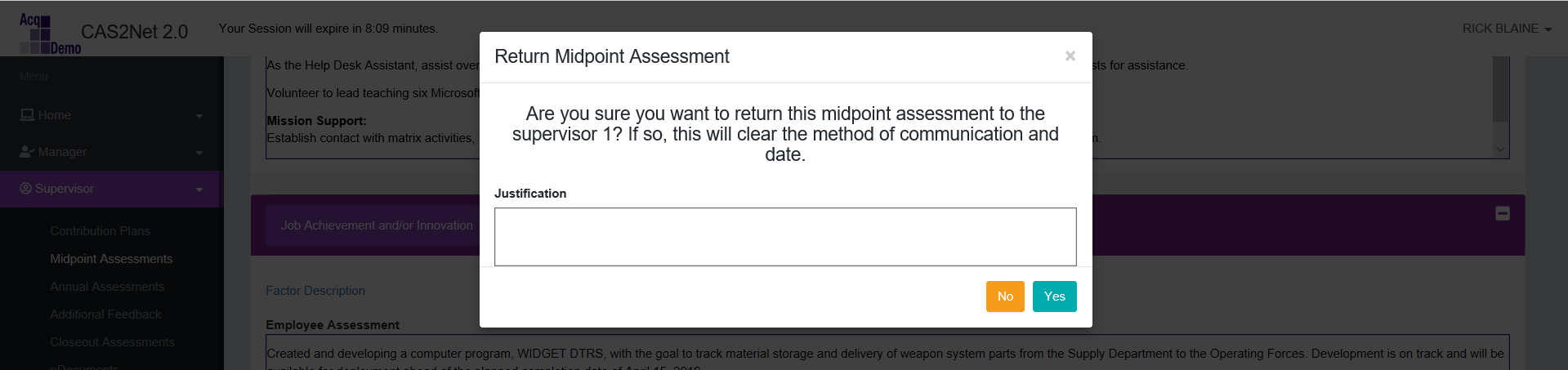 If Return to Employee, MUST enter justification
Justification
216
Midpoint Assessment – Supervisor 2 ApprovalReturn to Supervisor 1
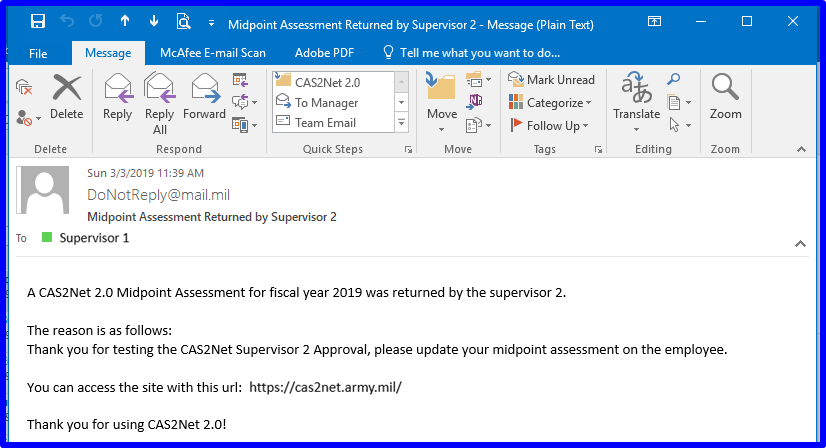 Reason for Return to Supervisor 1
217
Midpoint Assessment – Supervisor 2 ApprovalSupervisor 1 to Supervisor 2
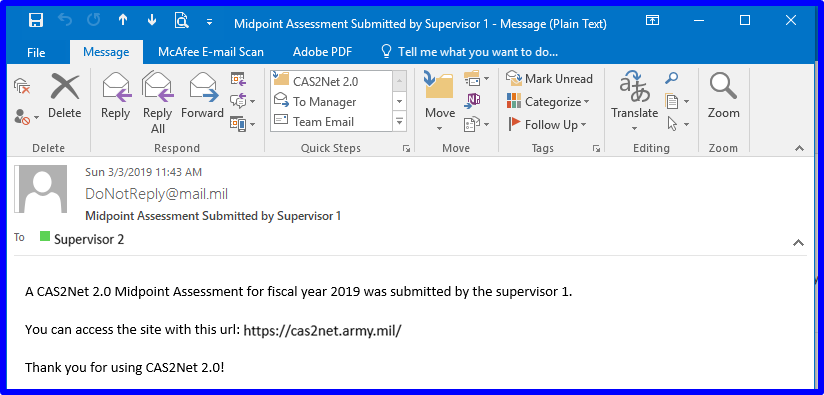 218
Midpoint Assessment – Supervisor 2 Approval
Revised / Updated Supervisor 1 Assessment
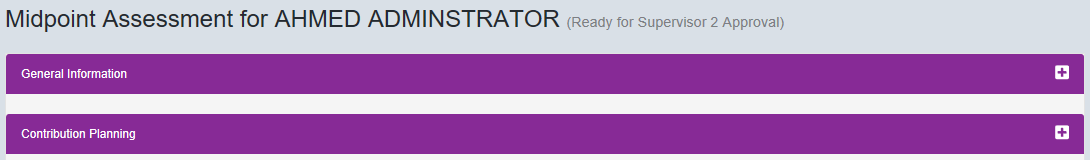 Review
Review
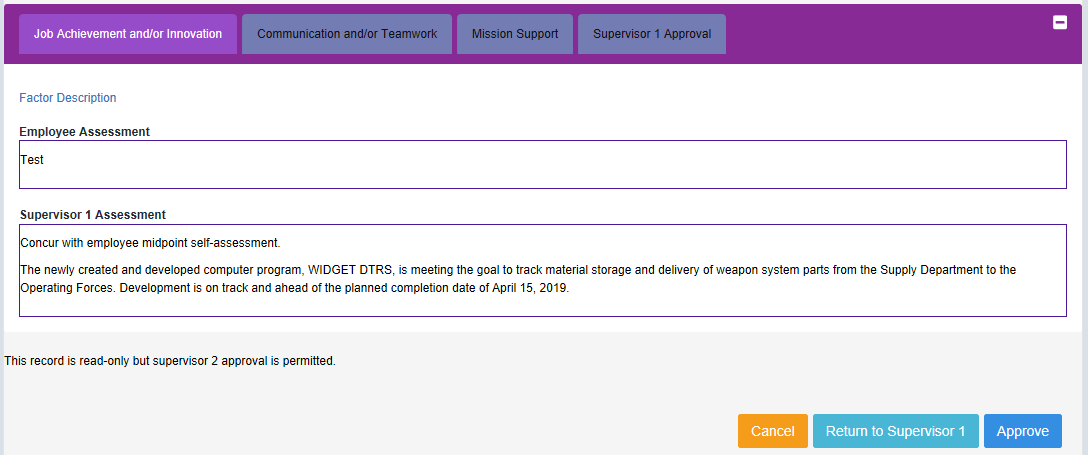 Review
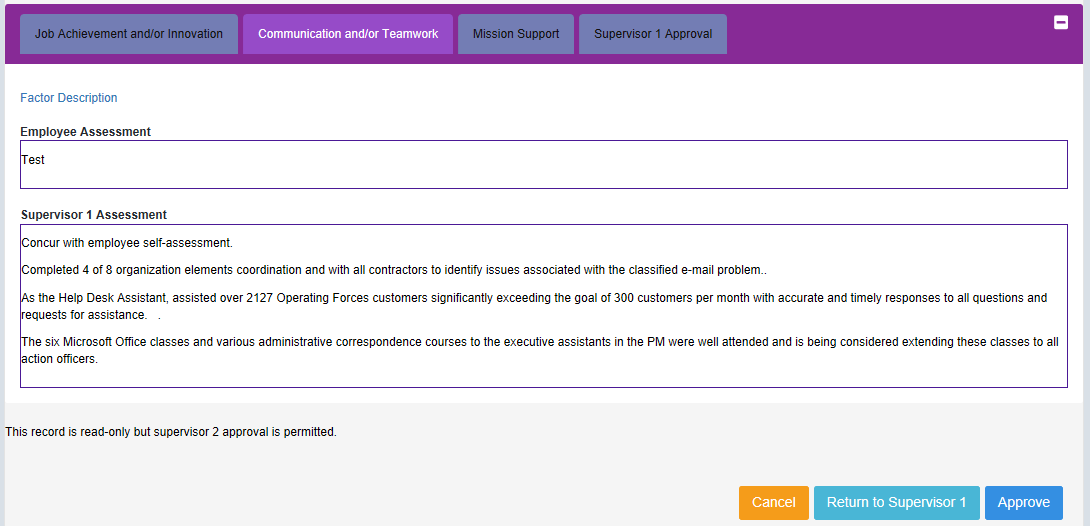 Review
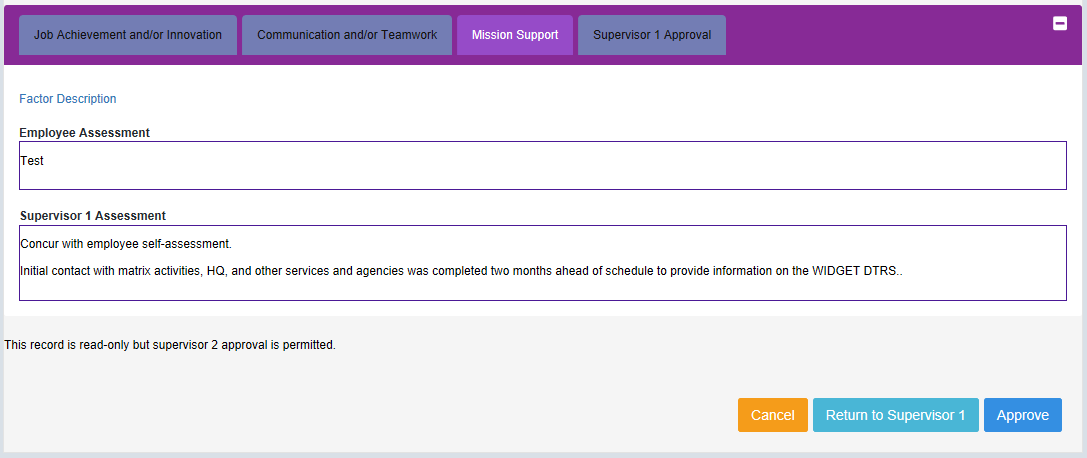 Review
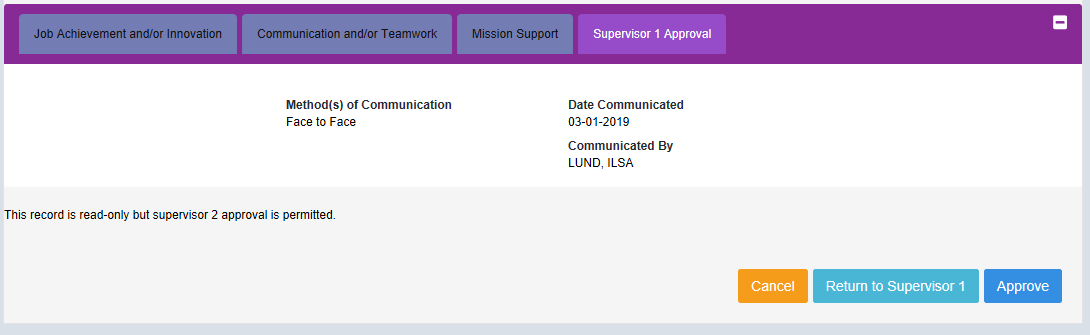 If agree, Click Approve
219
Midpoint Assessment – Supervisor 2 Approval
Click
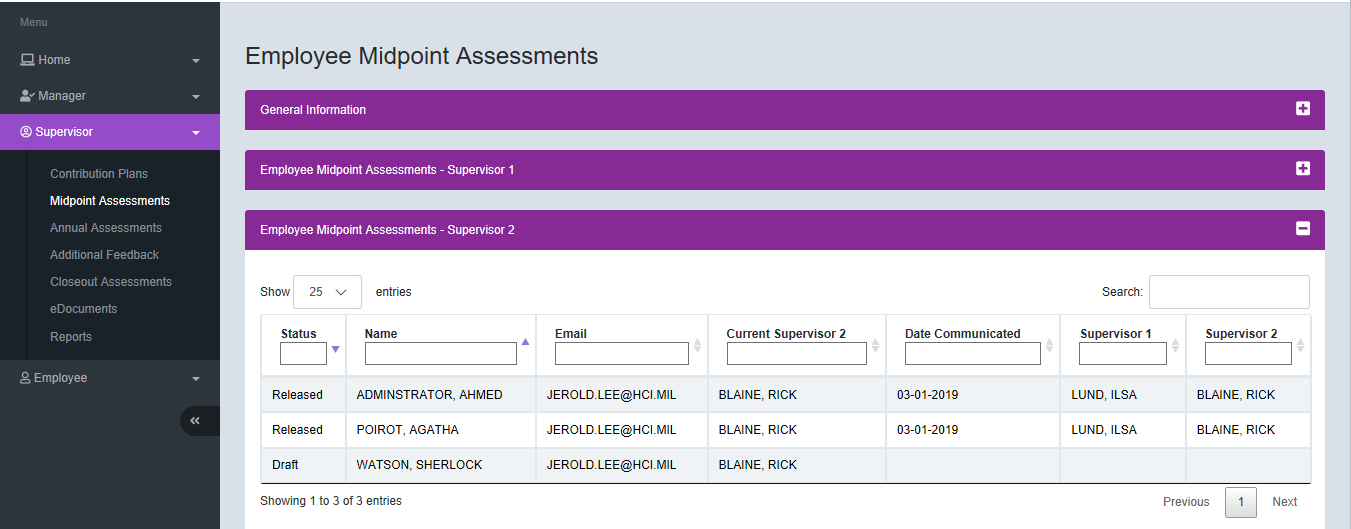 Released
220
Midpoint Assessment – Supervisor 2 Approval
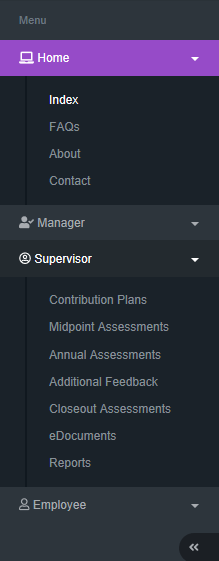 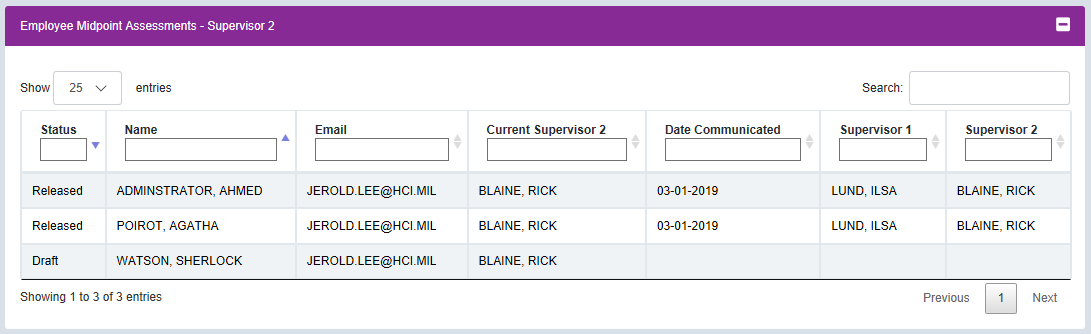 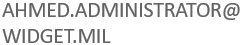 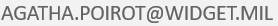 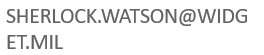 221
CAS2NetQuestions, Issues, Problems
Altess ServiceNow Service Desk 
24/7/365
usarmy.radford.peo-eis.other.service-desk@mail.mil
or
1-800-981-3234
222
Contribution-based Compensation and Appraisal System(CCAS)Contribution PlanMid-PointCloseoutAnnual
Employee
The following slides may be slightly different when you access CAS2Net due to continuing refinement of CAS2Net.
223
Annual Assessment – Employee
The Annual Self-Assessment process by the Employee is the same for Contribution Plans with Individual Objectives, Individual Objectives with Mandatory Objective(s), Individual Objectives by Three Factors, and Individual Objectives by Three Factors with Mandatory Objective(s).
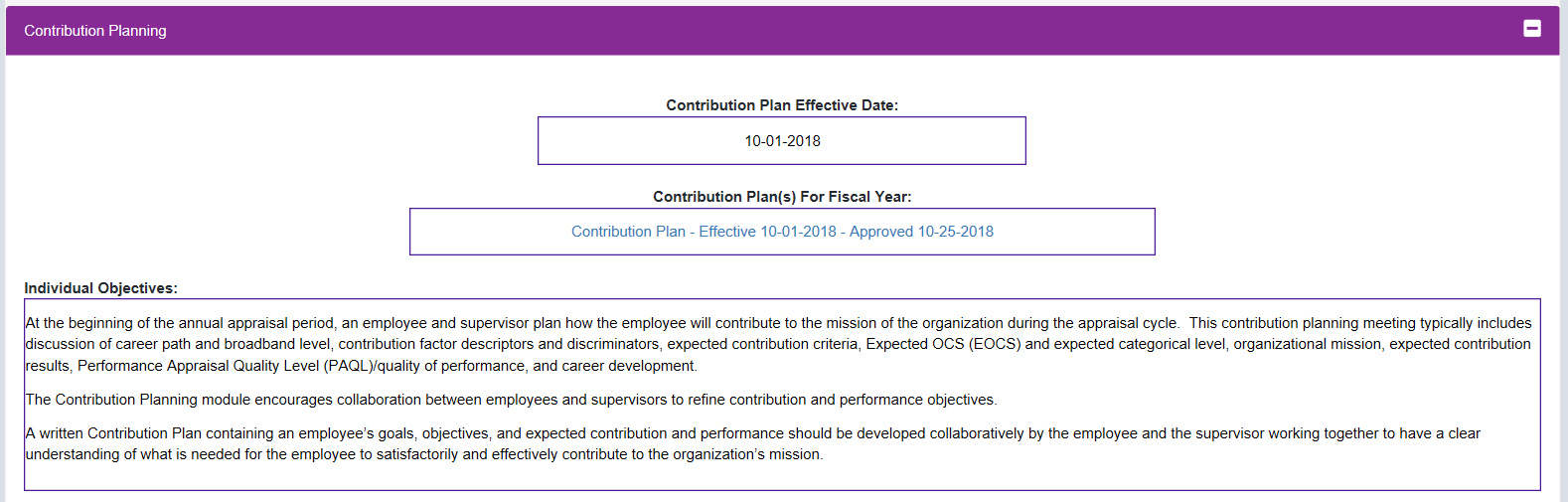 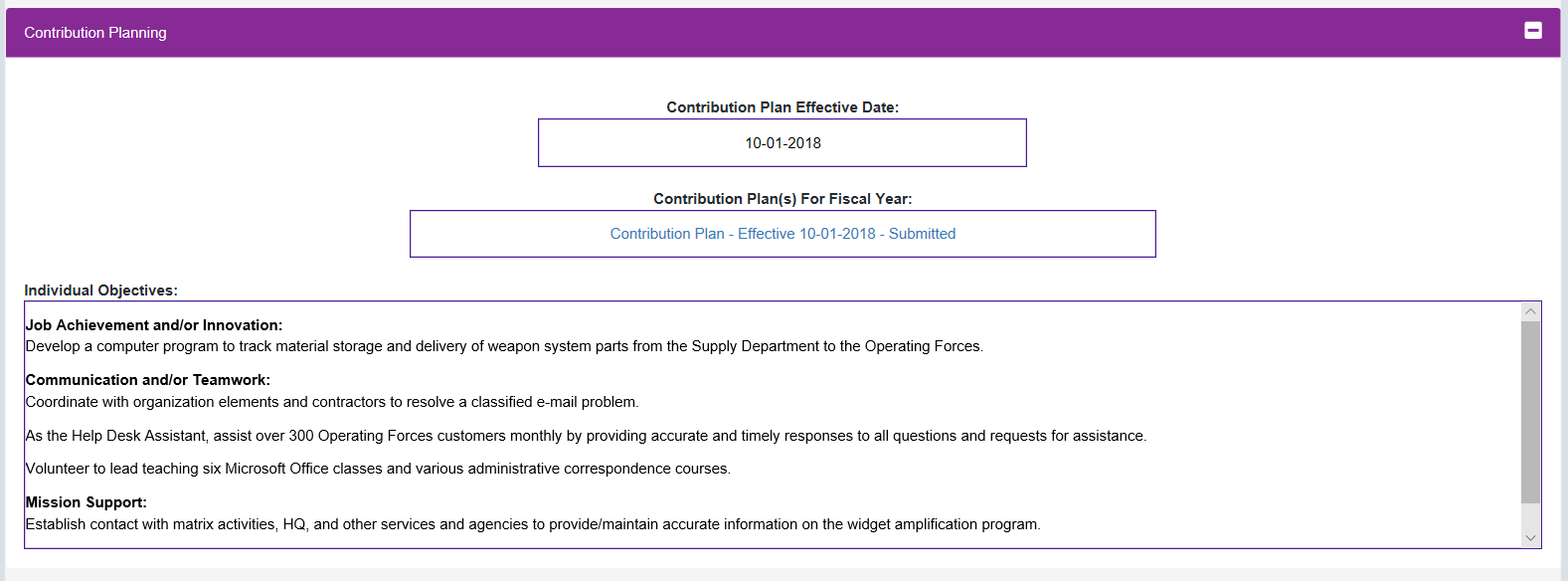 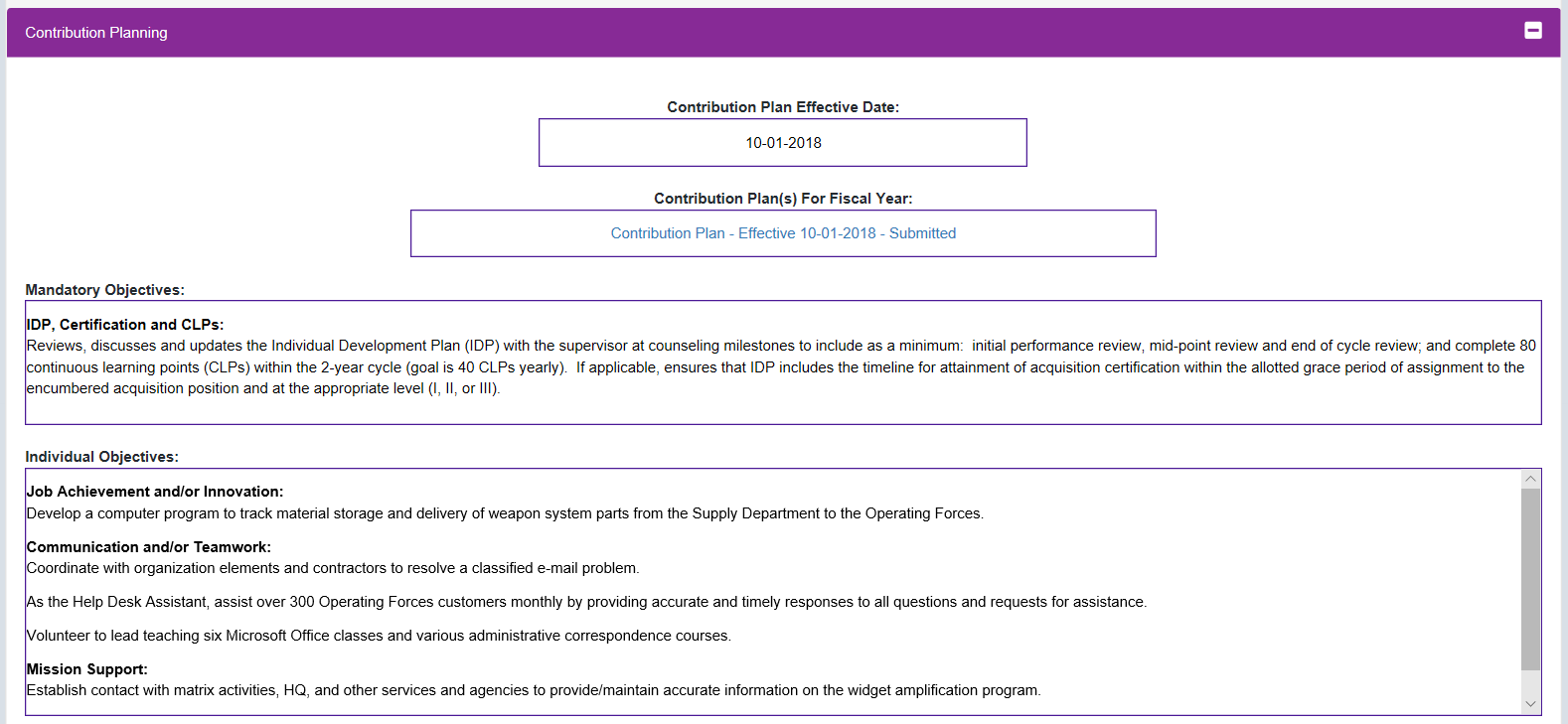 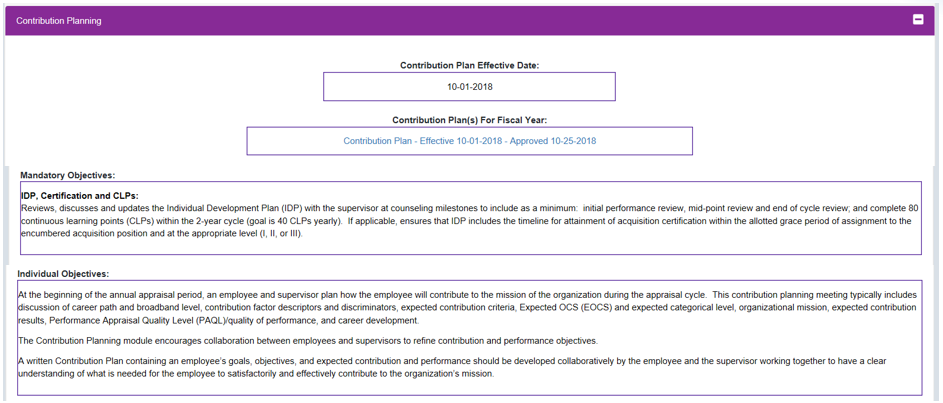 224
CAS2Net Login
Use
https://cas2net.army.mil 
and Save to Favorites
1
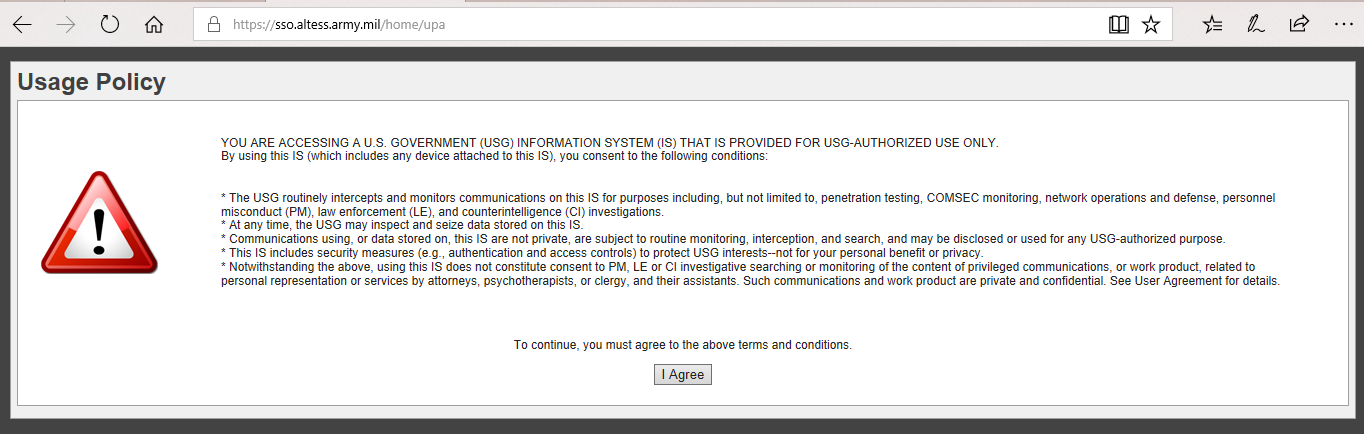 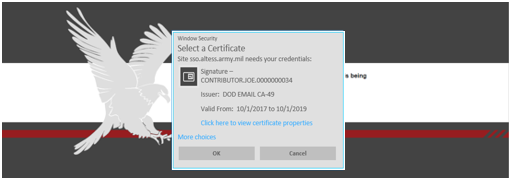 2
5
Click
Click
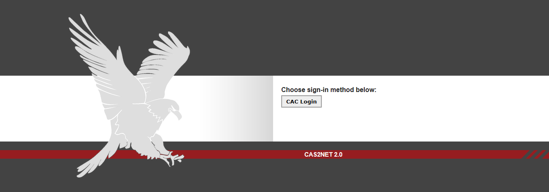 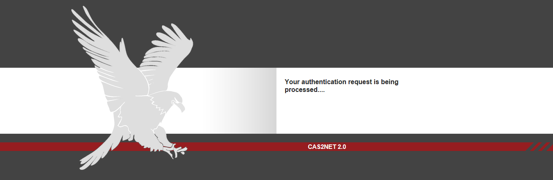 3
Click
6
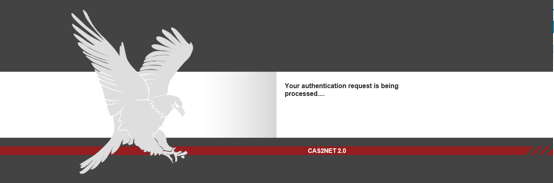 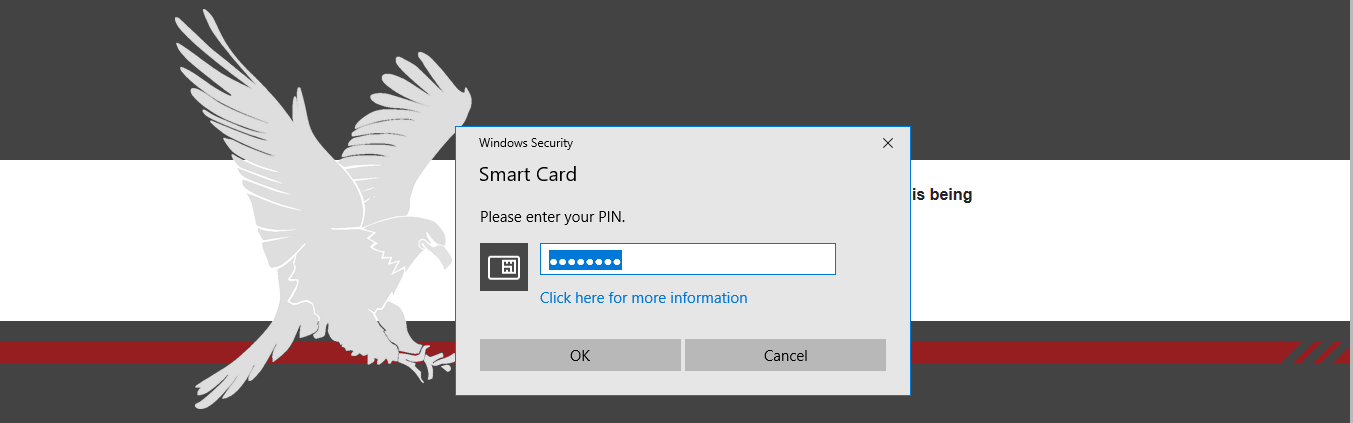 4
7
Enter
225
Annual Assessment - Employee
Click
226
Annual Assessment
If you see this message, your pay pool business rules require 
an approved contribution plan 






in order to initiate an annual self-assessment.
227
Annual Assessment - Employee
Click 
“Factor Descriptors”
For
Hot Link to
Level Descriptors
See Next Slide
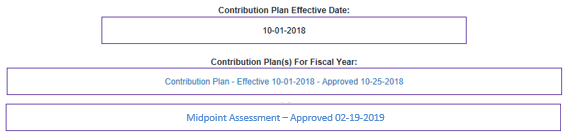 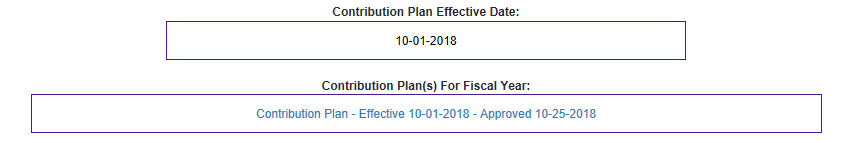 Three Factor Tabs
4,000 Characters for Each Factor
Can Paste 3,600 Characters from Word Doc
228
Annual Assessment - EmployeeHot Link to Factor Level Descriptors
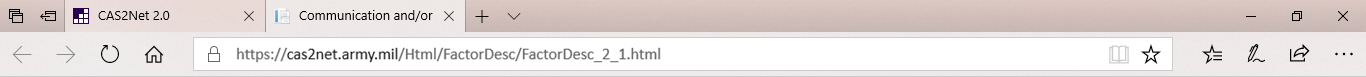 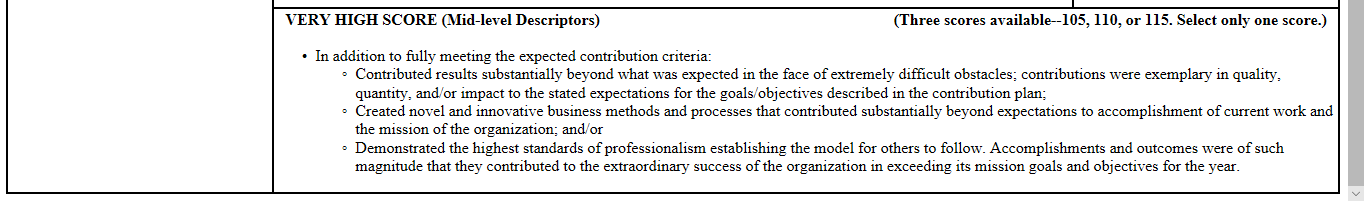 229
Writing Tool KitContribution Plan, Midpoint Assessment, Closeout Assessment, Additional Feedback, and Annual Assessment
Cut/Copy/Paste/Paste as Plain Text/Paste from Word/
Save/Preview/Print/
Undo/Redo/Find/Replace/Select All
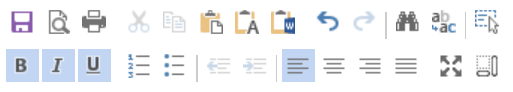 Maximize/Show Blocks
Decrease Indent/Increase Indent/
Bold/Italic/Underline
Align Left/Center/Align Right/Justify/
Insert Remove Numbered List/Insert Remove Bulleted/
230
Auto SaveContribution Plan, Midpoint Assessment, Closeout Assessment, Additional Feedback, and Annual Assessment
Auto Save is activated upon typing or pasting text
Auto Save after 
300 seconds (5 minutes)
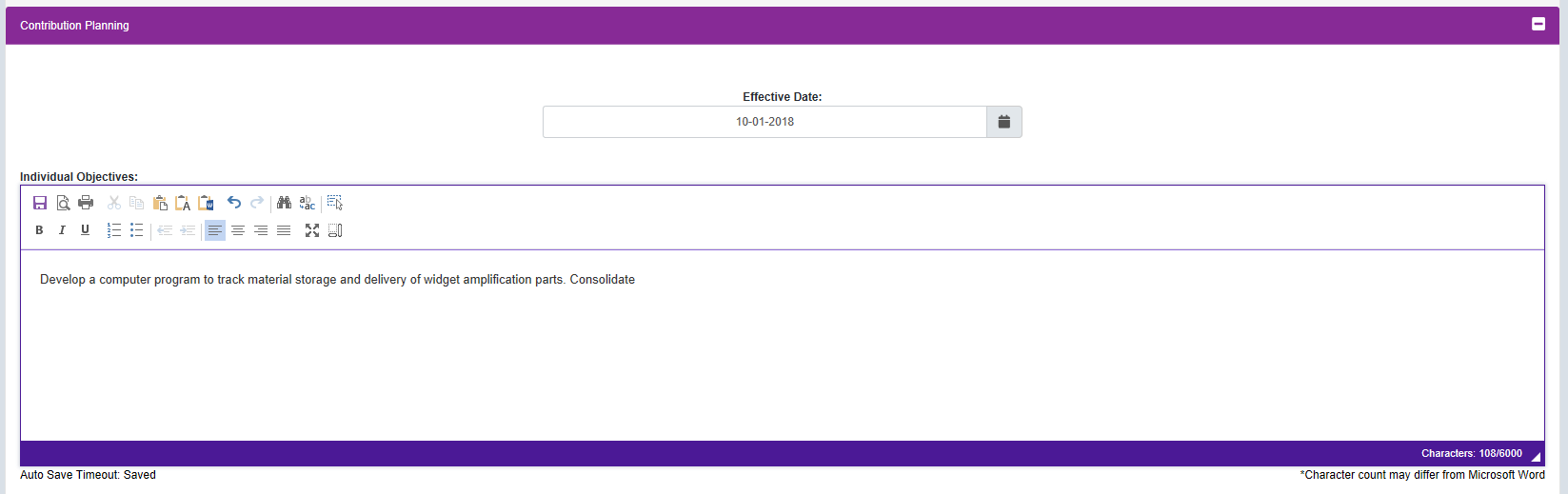 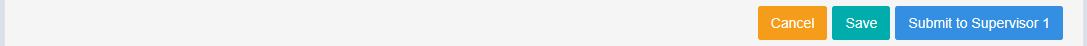 Best Practice to Save Often
231
Spell CheckContribution Plan, Midpoint Assessment, Closeout Assessment, Additional Feedback, and Annual Assessment
232
Annual Assessment - Employee
Click on Hot Link
To See Approved Midpoint Review
(See Next Slide)
4,000 Characters for Each Factor
Can Paste 3,600 Characters from Word Doc
233
Hot Link to Approved Midpoint Review
Click
To Return To
Annual Assessment
234
Annual Assessment - Employee
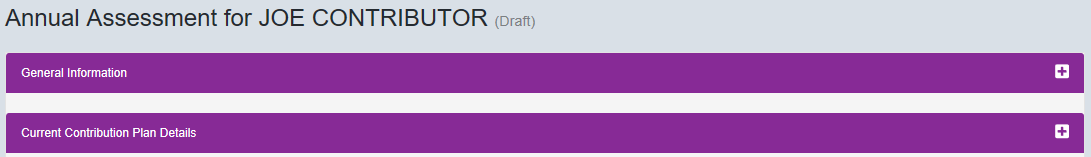 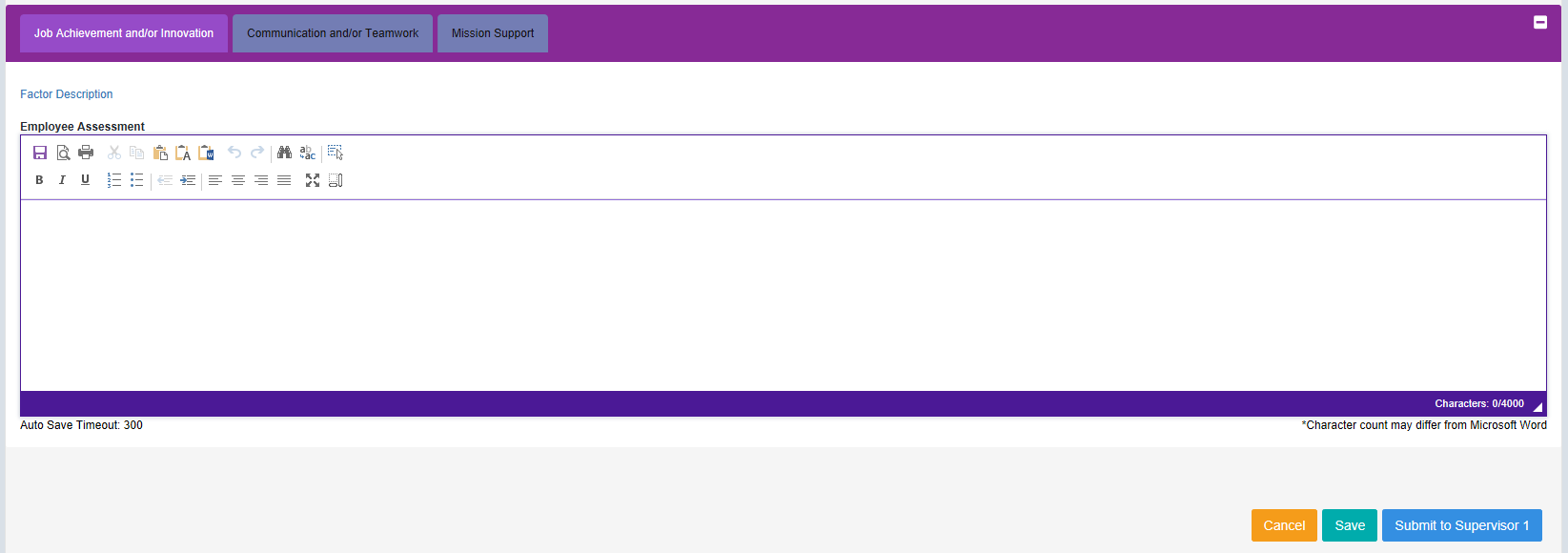 4,000 Characters for Each Factor
Can Paste 3,600 Characters from Word Doc
235
Auto Save
Auto Save is activated upon typing or pasting text
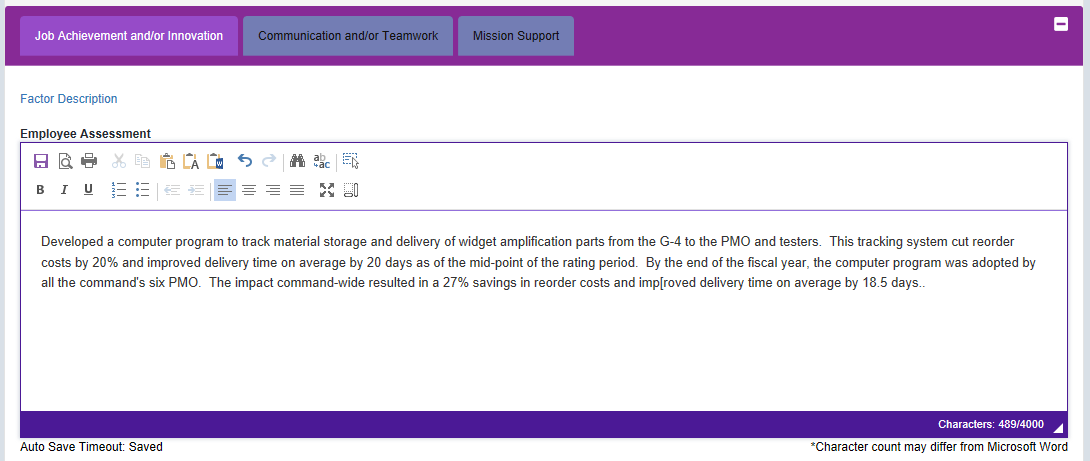 Auto Save after 
300 seconds (5 minutes)
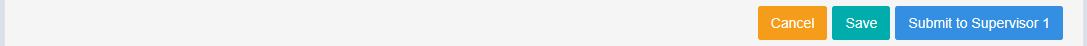 Best Practice to Save Often
236
Annual Assessment - Employee
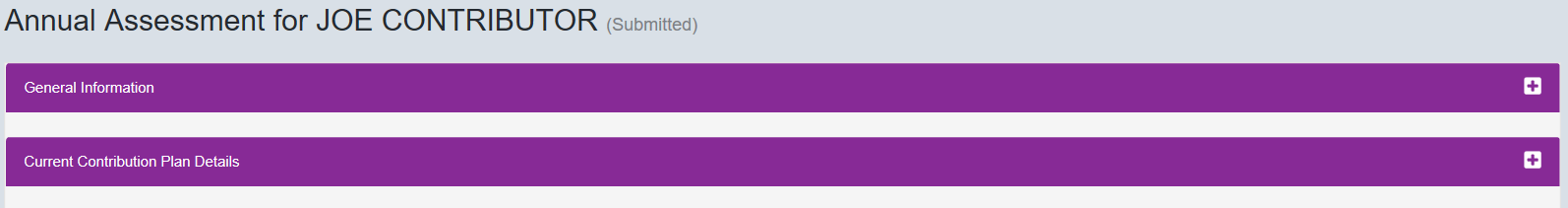 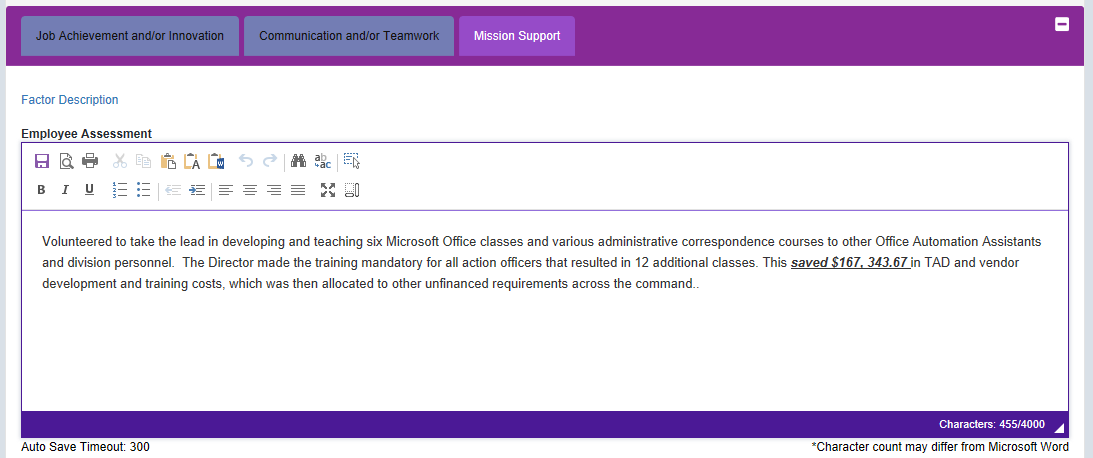 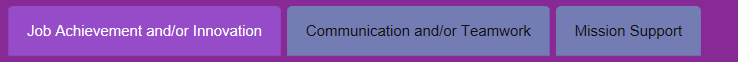 Type or Paste from Word Doc or Midpoint then update
Developed a computer program to track material storage and delivery of widget amplification parts from the G-4 to the PMO and testers.  This tracking system cut reorder costs by 20% and improved delivery time on average by 20 days as of the mid-point of the rating period.  By the end of the fiscal year, the computer program was adopted by all the command's six PMO.  The impact command-wide resulted in a 27% savings in reorder costs and imp[roved delivery time on average by 18.5 days.
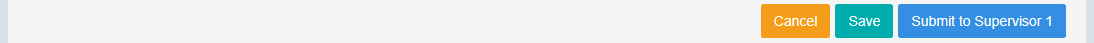 237
Annual Assessment - Employee
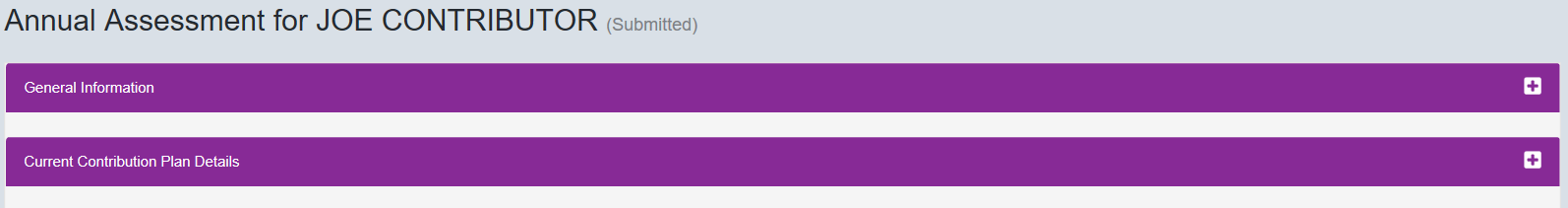 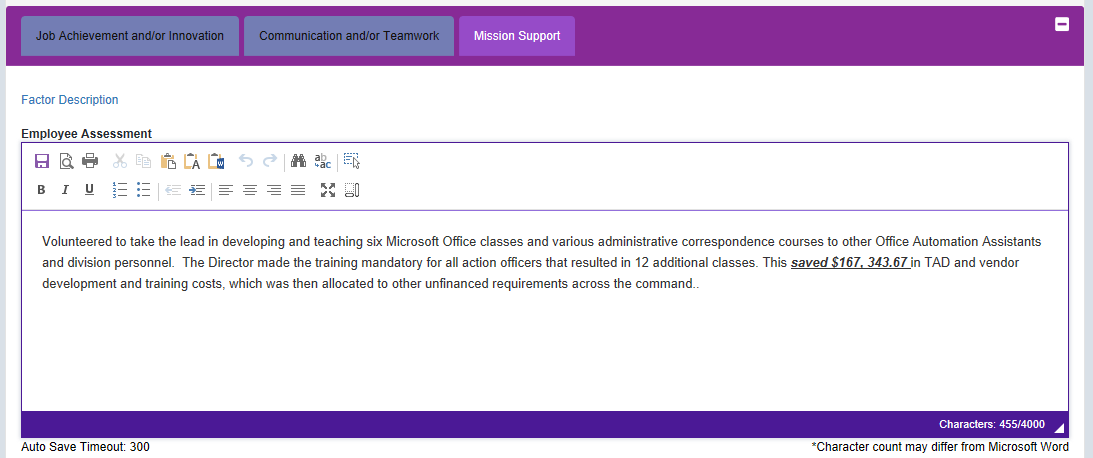 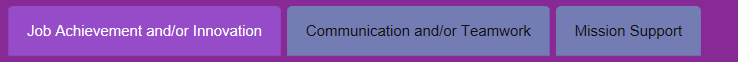 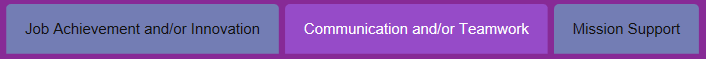 Type or Paste from Word Doc or Midpoint then update
This year I planned to publish three technical journal articles on program analysis on widget amplification but submitted five of which four were published.  The result impacted  in a desired advancement in the project in direct support of our mission to better project the risk assessment.
Coordinated with all nine PMO's and the headquarters and 79 contractors to resolve a classified e-mail problem that resulted in the enhancement of operational security for all parties involved.  This solution was adopted command-wide 65 days ahead of the projected operational date.
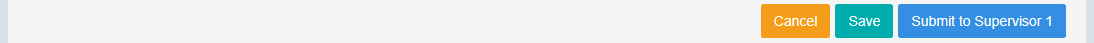 238
Annual Assessment - Employee
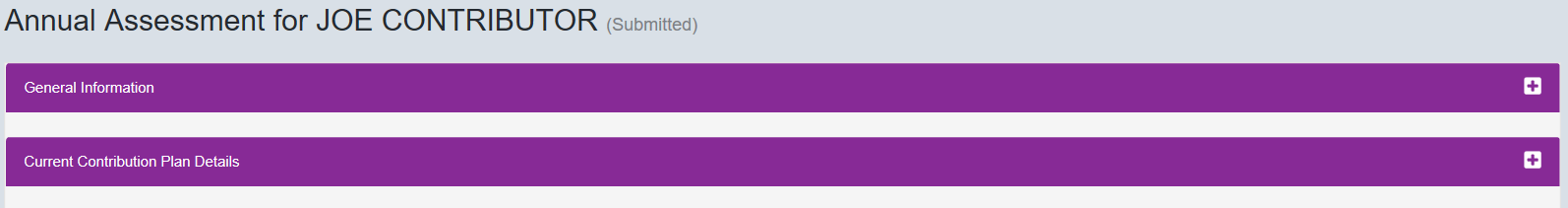 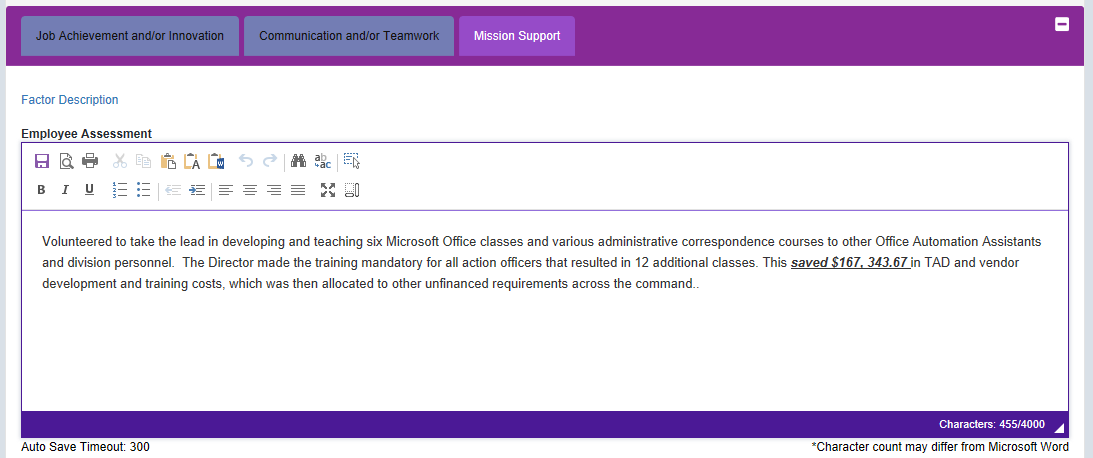 Type or Paste from Word Doc or Midpoint then update
Volunteered to take the lead in developing and teaching six Microsoft Office classes and various administrative correspondence courses to other Office Automation Assistants and division personnel.  The Director made the training mandatory for all action officers that resulted in 12 additional classes. This saved $167, 343.67 in TAD and vendor development and training costs, which was then allocated to other unfinanced requirements across the command.
Once completed, Click Submit to Supervisor 1
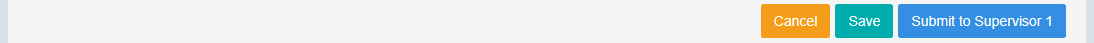 239
Annual Assessment - Employee
Click
240
Annual Assessment - Employee
Changed from Draft to Submitted
Note
241
Click 
Annual Assessment - Employee
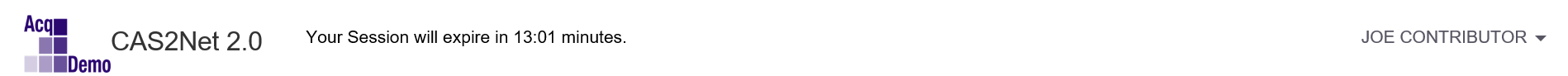 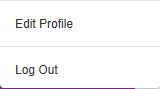 Click 
To Logout
242
Annual Assessment – Email Notification
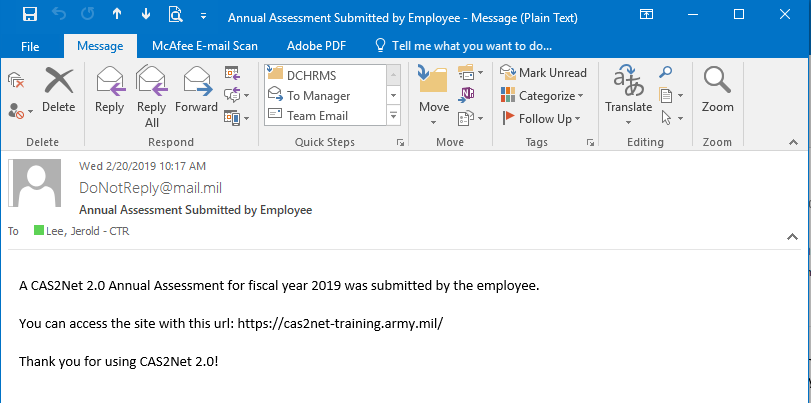 Supervisor, Sam
https://cas2net.army.mil/
243
Annual Assessment – SupervisorReturn to Employee
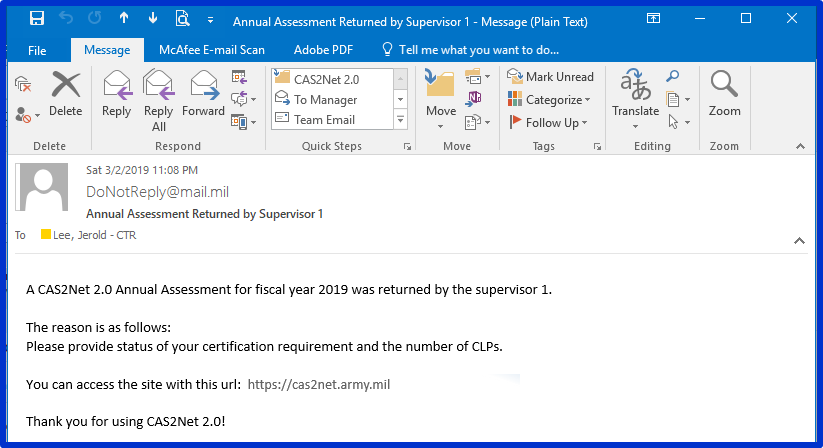 Reason for Assessment Returned to Employee
Employee updates Annual Self-Assessment and submit to Supervisor 1.
244
CAS2NetQuestions, Issues, Problems
Altess ServiceNow Service Desk 
24/7/365
usarmy.radford.peo-eis.other.service-desk@mail.mil
or
1-800-981-3234
245
Contribution-based Compensation and Appraisal System(CCAS)Contribution PlanMid-PointCloseoutAnnual
Supervisor
The following slides may be slightly different when you access CAS2Net due to continuing refinement of CAS2Net.
246
Annual Assessment – Email Notification
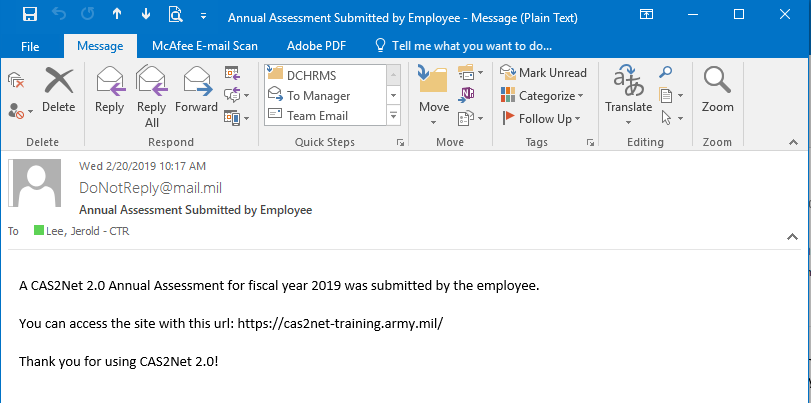 Supervisor, Sam
https://cas2net.army.mil/
247
CAS2Net Login
Use
https://cas2net.army.mil 
and Save to Favorites
1
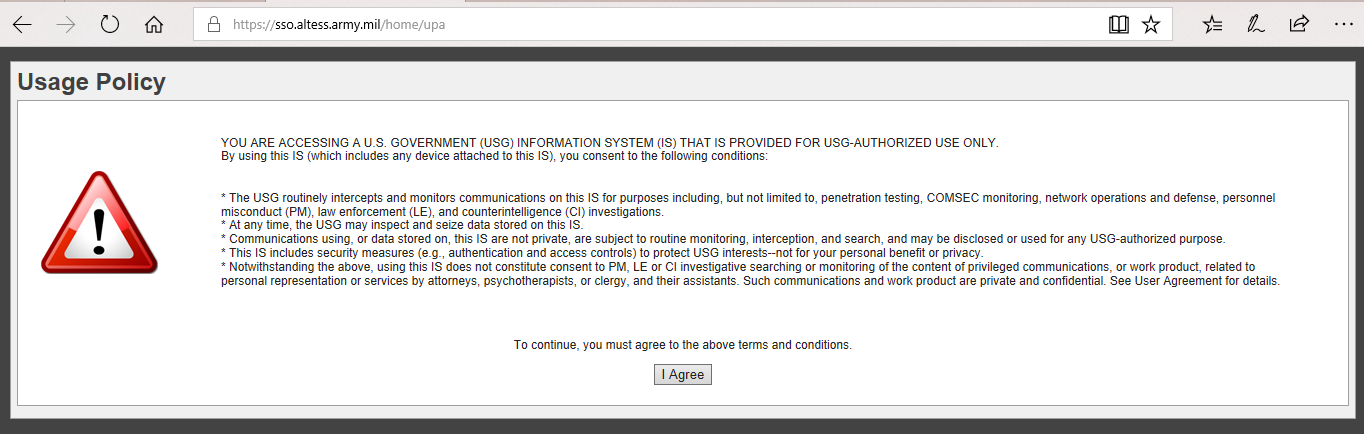 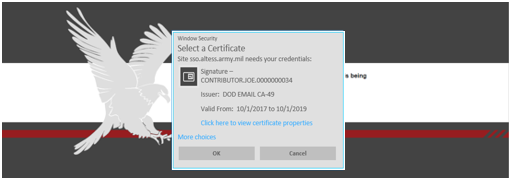 2
5
Click
Click
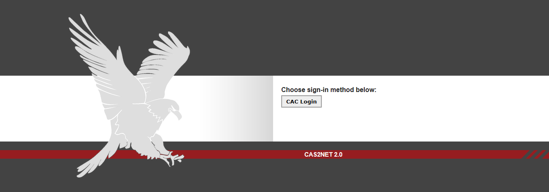 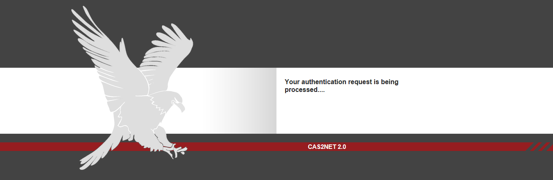 3
Click
6
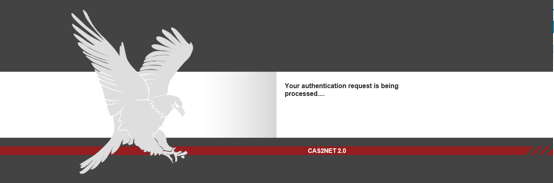 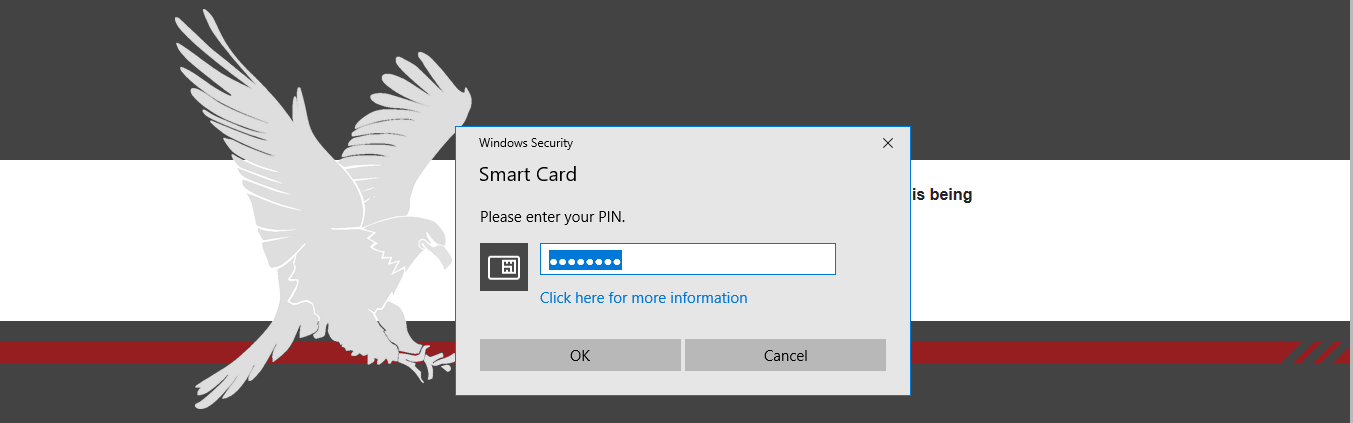 4
7
Enter
248
Annual Assessment – Supervisor
The Annual Assessment process by the Supervisor is the same for Contribution Plans with Individual Objectives, Individual Objectives with Mandatory Objective(s), Individual Objectives by Three Factors, and Individual Objectives by Three Factors with Mandatory Objective(s).
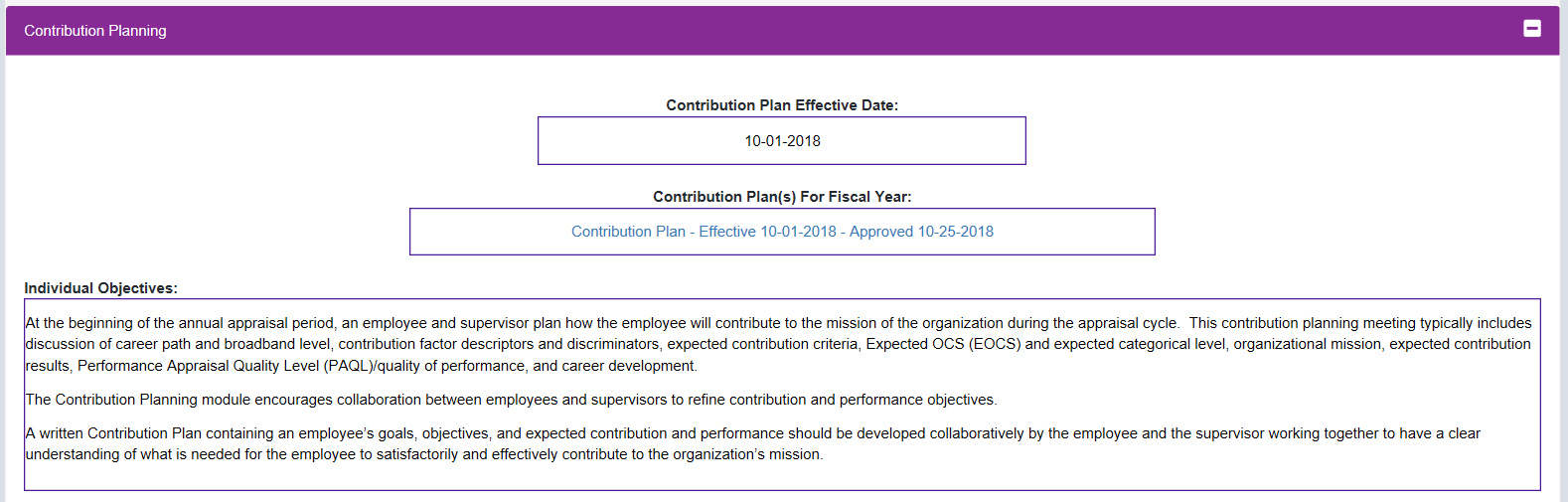 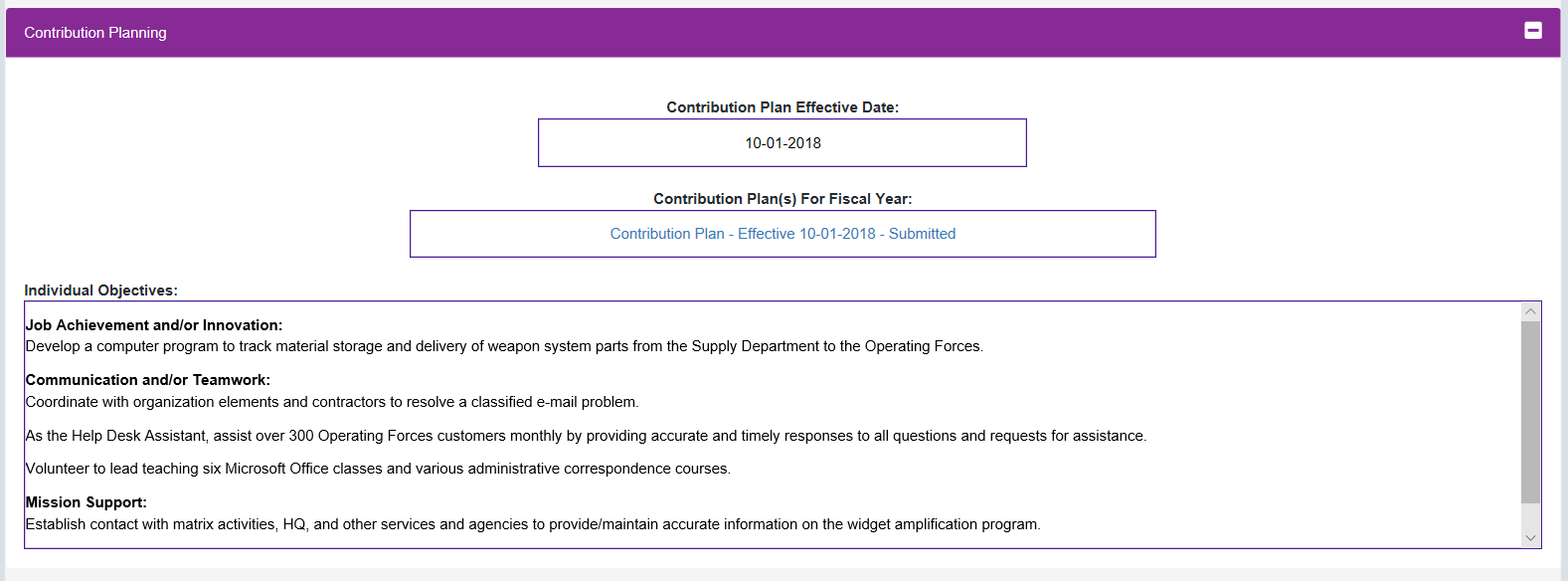 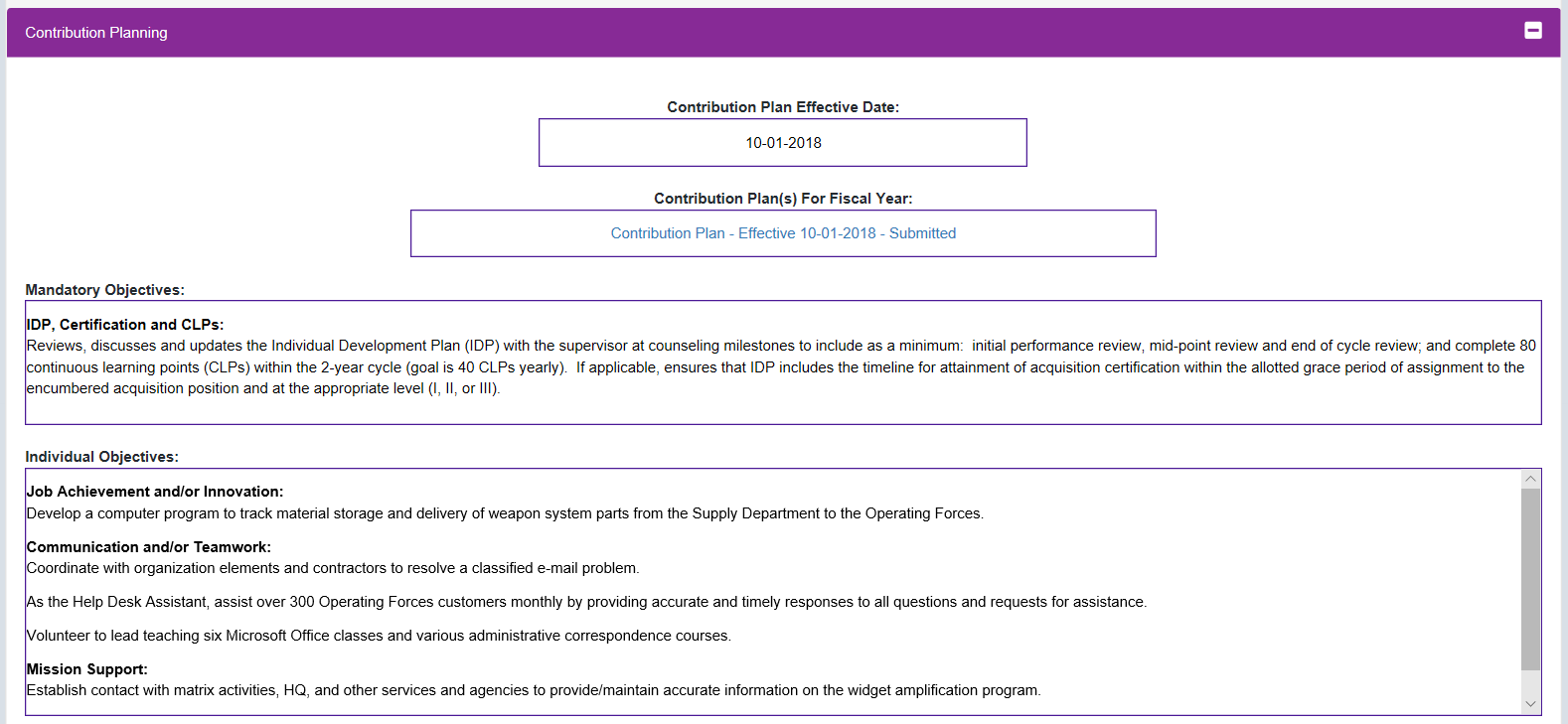 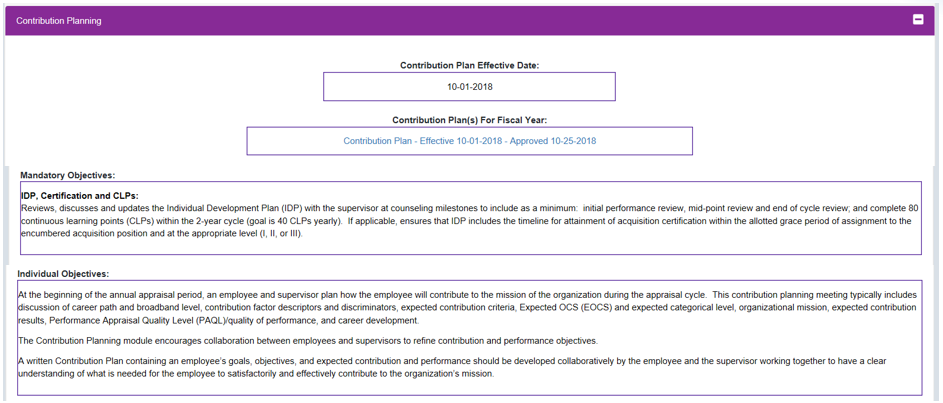 249
Annual Assessment - Supervisor
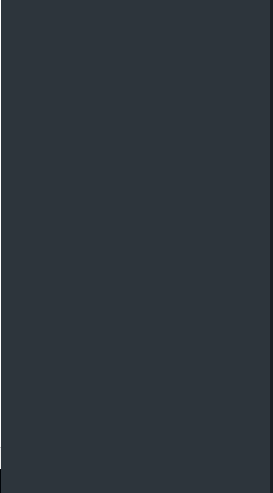 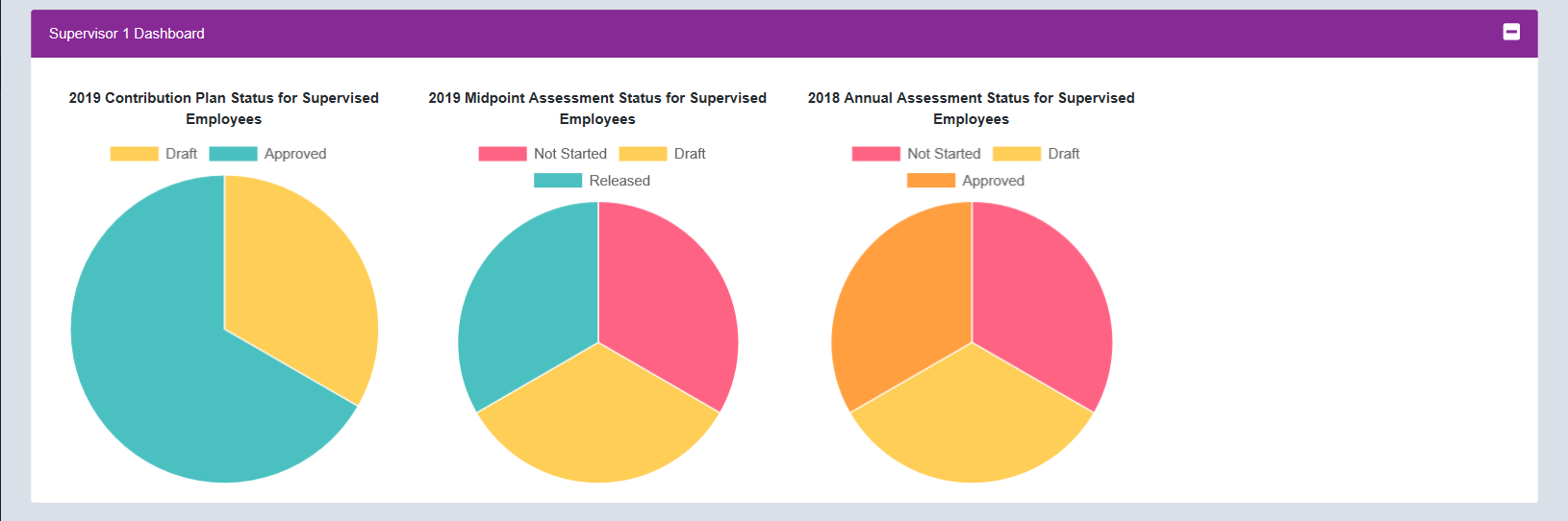 Supervisor Dashboard
 
Not Started
Draft 
Approved
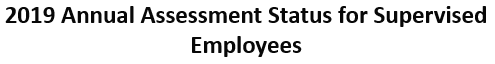 250
Annual Assessment - Supervisor
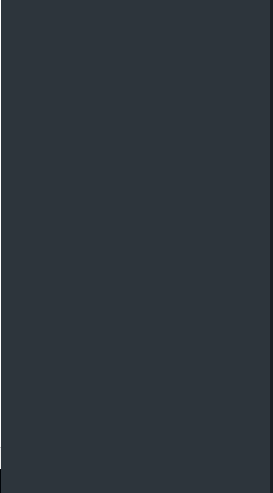 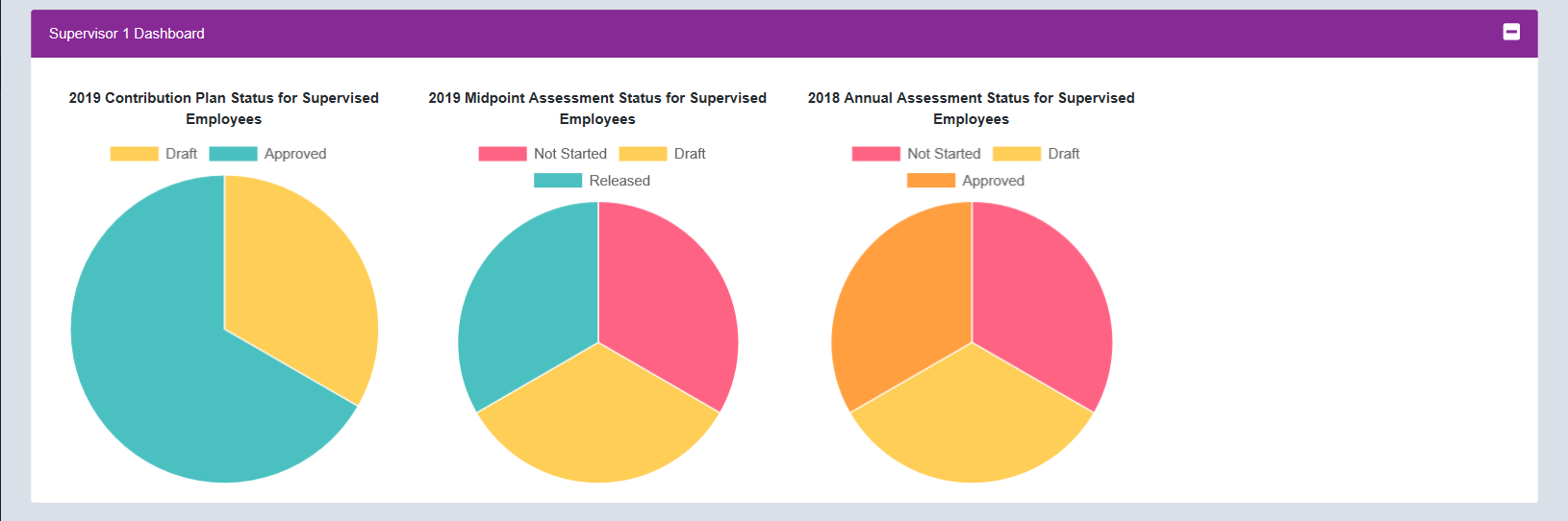 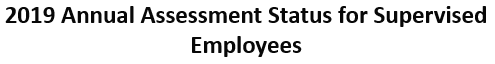 Click To See Names
251
Annual Assessment - Supervisor
Option 1
To Open
Click Row
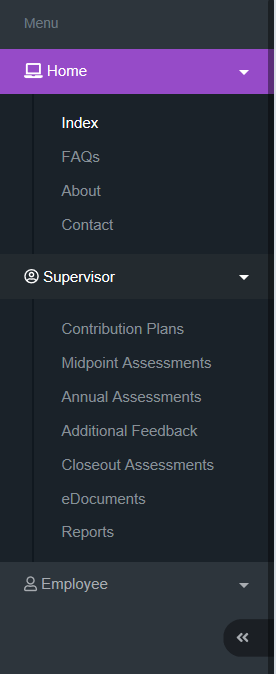 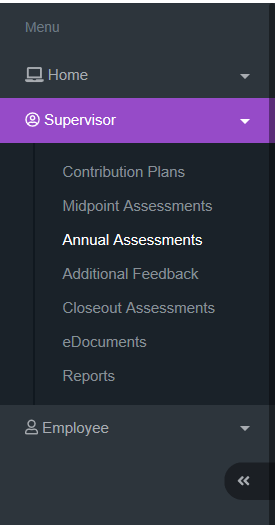 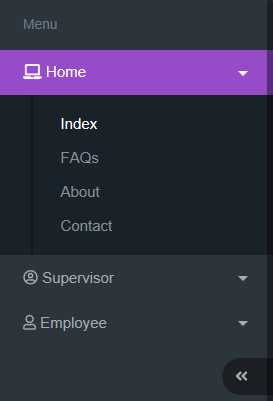 Click
Option 2
Click 
Click
252
Annual Assessment - Supervisor
Click Row
253
Annual Assessment - Supervisor
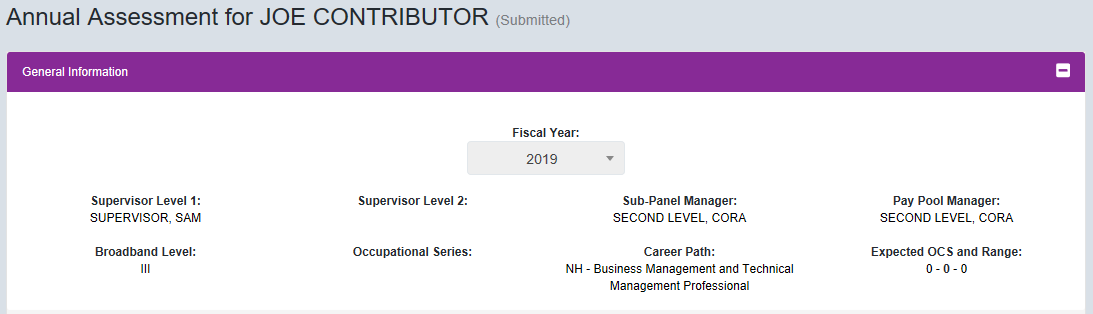 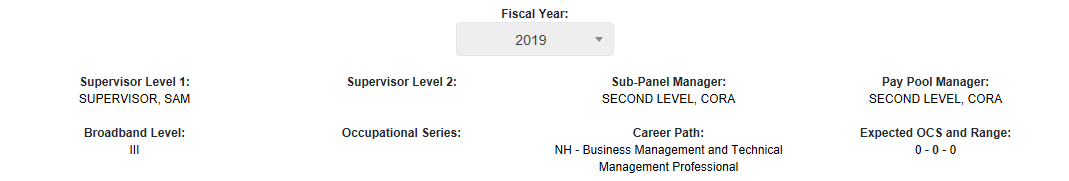 Scroll Down / Go to Next Slide
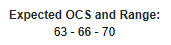 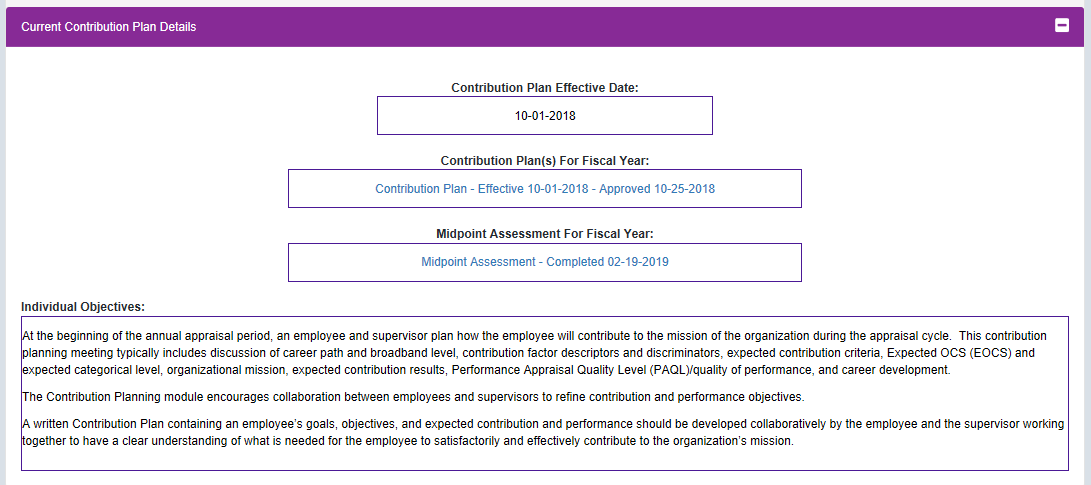 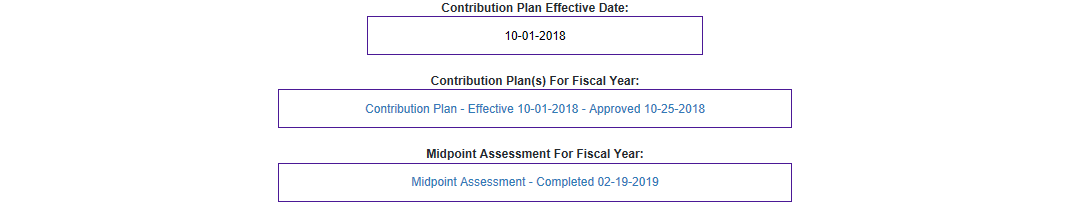 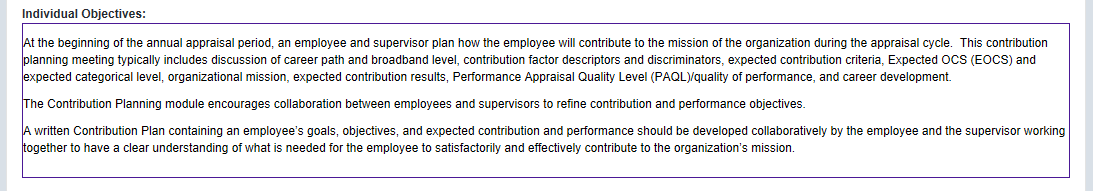 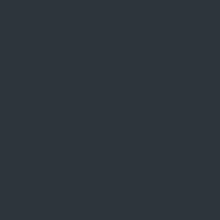 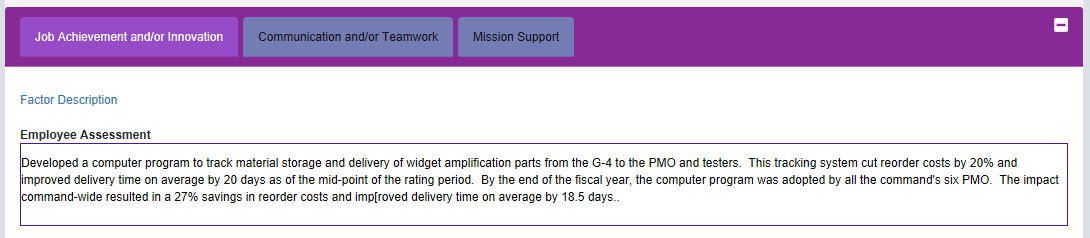 254
Click 
“Factor Descriptors”
For
Hot Link to
Level Descriptors
See Next Slide
Annual Assessment - Supervisor
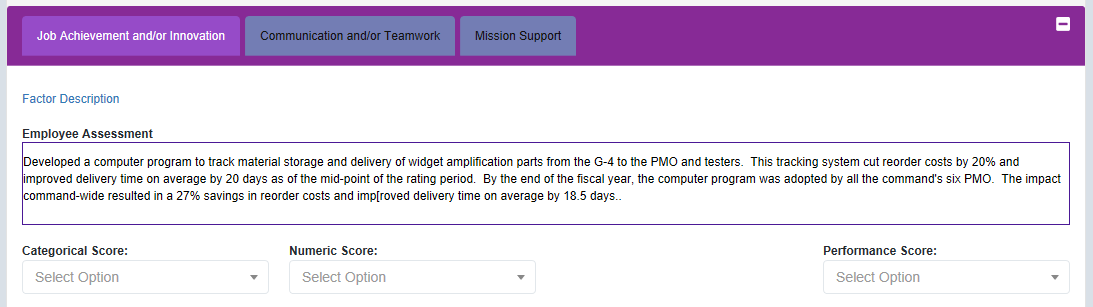 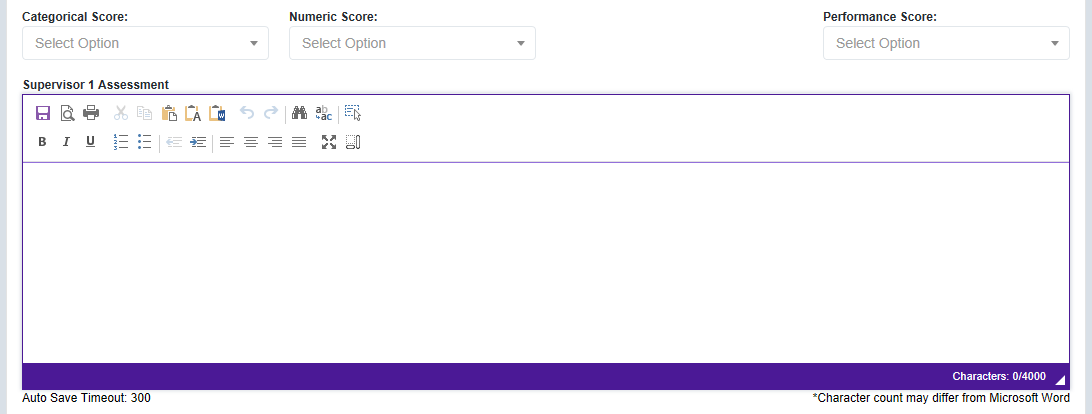 4,000 Characters for Each Factor
Can Paste 3,600 Characters from Word Doc
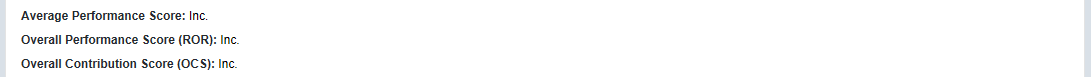 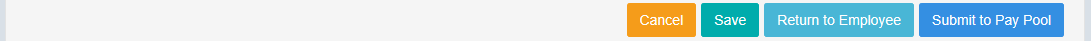 255
Annual Assessment - SupervisorHot Link to Factor Level Descriptors
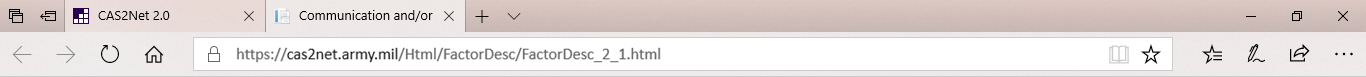 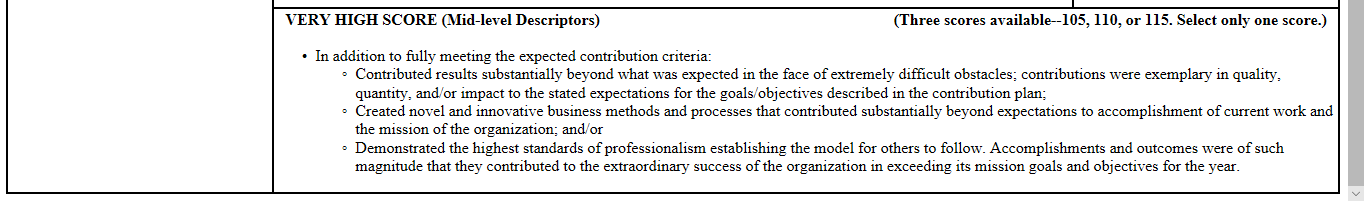 256
Writing Tool KitContribution Plan, Midpoint Assessment, Closeout Assessment, Additional Feedback, and Annual Assessment
Cut/Copy/Paste/Paste as Plain Text/Paste from Word/
Save/Preview/Print/
Undo/Redo/Find/Replace/Select All
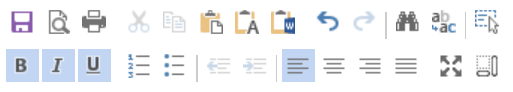 Maximize/Show Blocks
Decrease Indent/Increase Indent/
Bold/Italic/Underline
Align Left/Center/Align Right/Justify/
Insert Remove Numbered List/Insert Remove Bulleted/
257
Auto SaveContribution Plan, Midpoint Assessment, Closeout Assessment, Additional Feedback, and Annual Assessment
Auto Save is activated upon typing or pasting text
Auto Save after 
300 seconds (5 minutes)
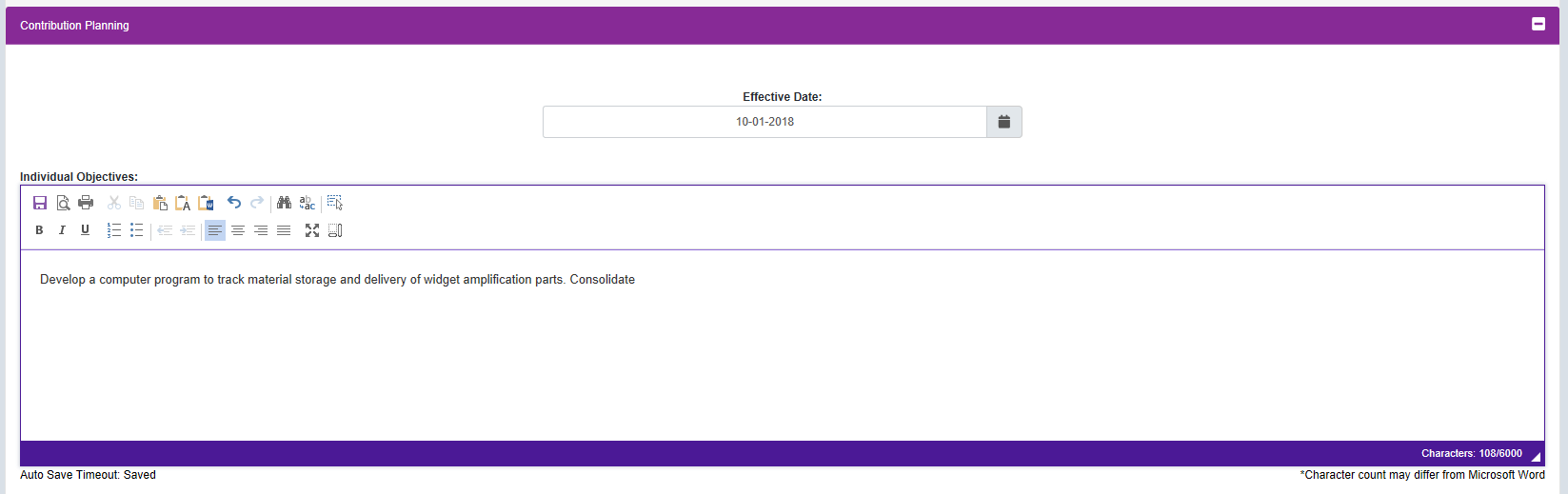 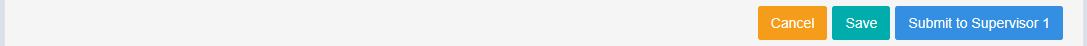 Best Practice to Save Often
258
Spell CheckContribution Plan, Midpoint Assessment, Closeout Assessment, Additional Feedback, and Annual Assessment
259
Annual Assessment - Supervisor
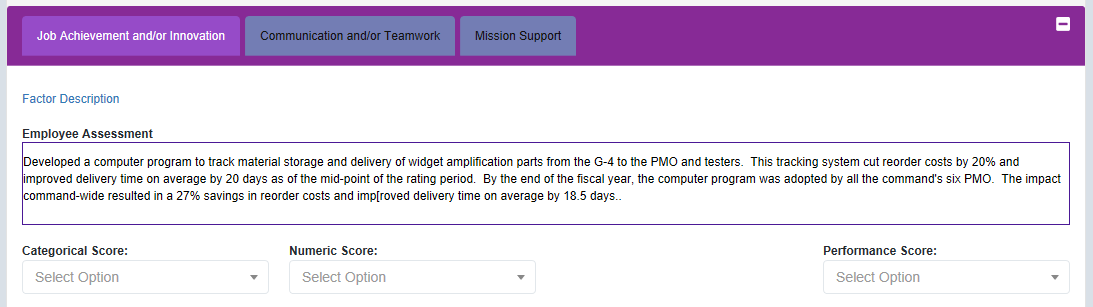 Score                     Score                                                    Score
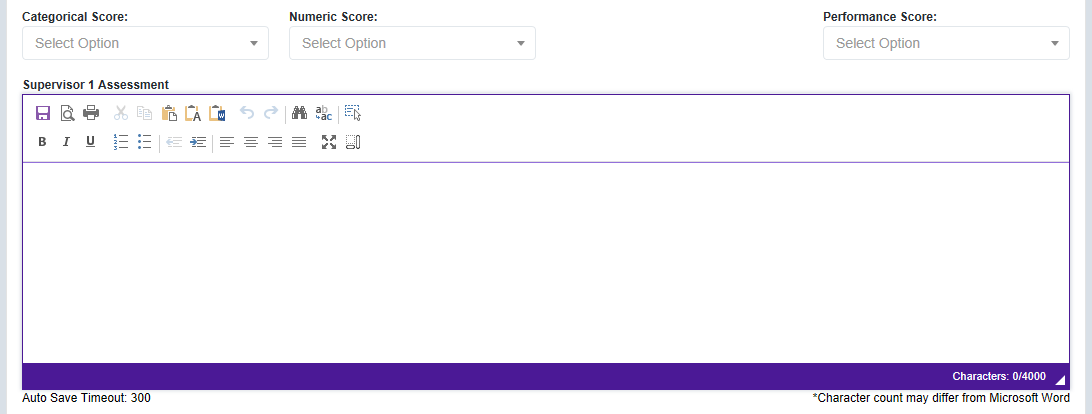 4,000 Characters for Each Factor
Can Paste 3,600 Characters from Word Doc
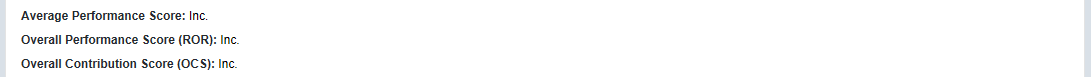 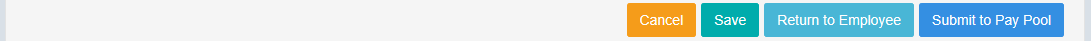 260
Annual Assessment – Supervisor - Scoring
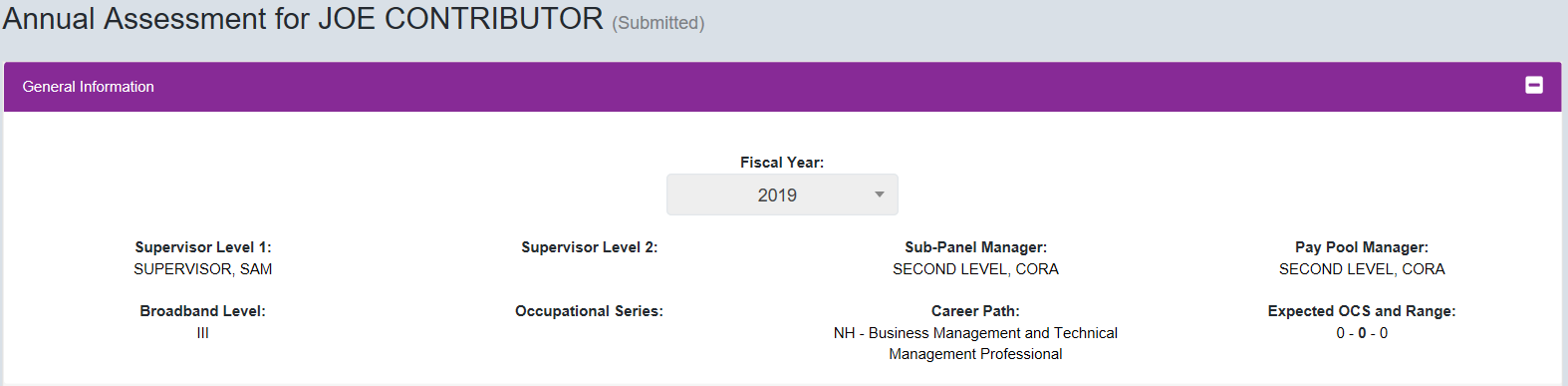 Reference Point for Numeric Score
Reference Point for Categorical Score
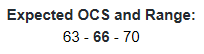 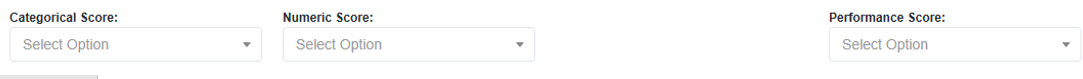 1 - Unacceptable
3 – Fully Successful
5 - Outstanding
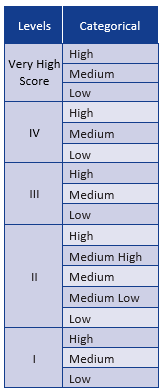 1L
1M
1H
2L
2ML
2M
2MH
2H
3L
3M
3H
4L
4M
4H
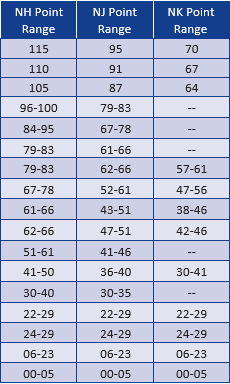 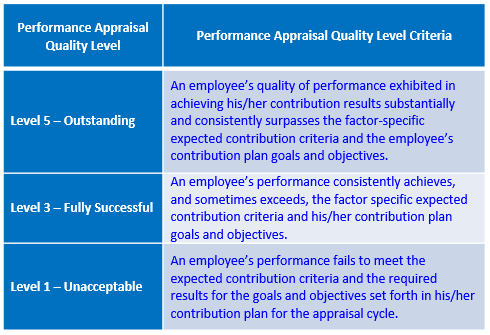 261
Annual Assessment - Supervisor
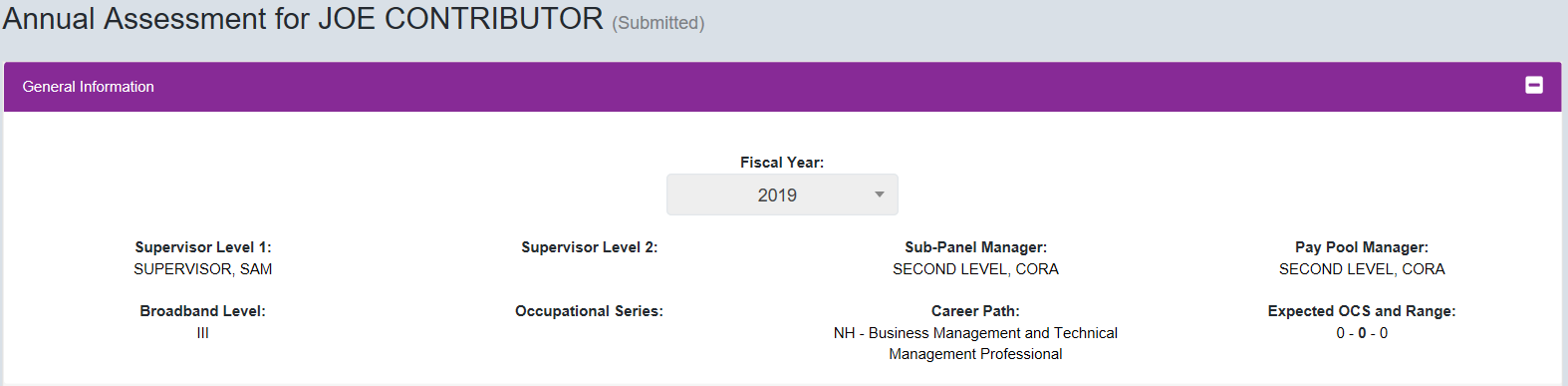 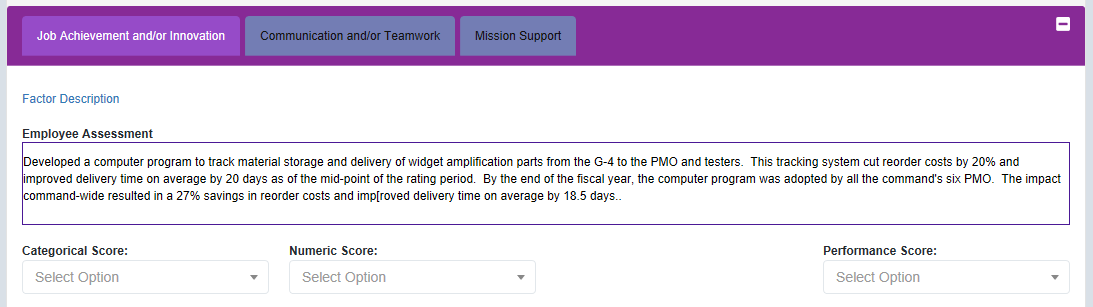 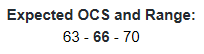 Select Scores
Type or Paste from Word Doc
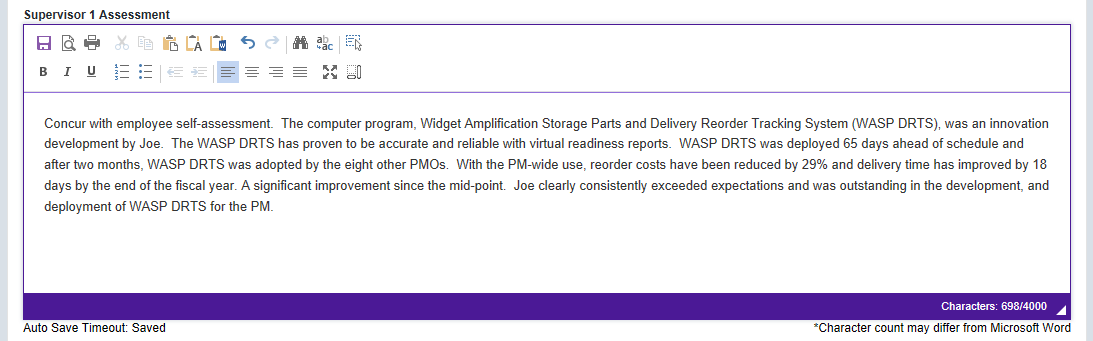 Incomplete until all factors are assessed and scored
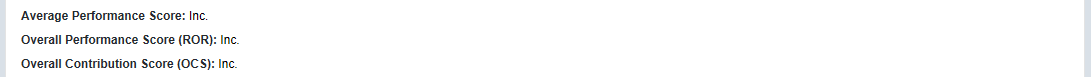 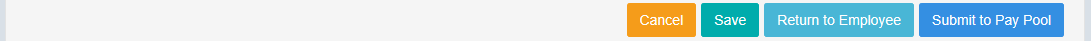 262
Annual Assessment - Supervisor
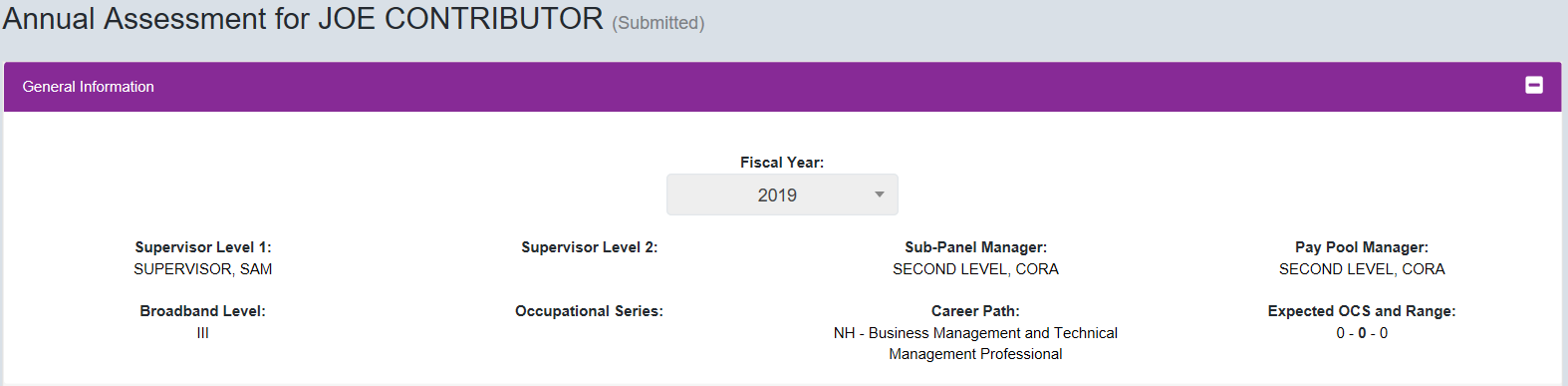 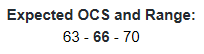 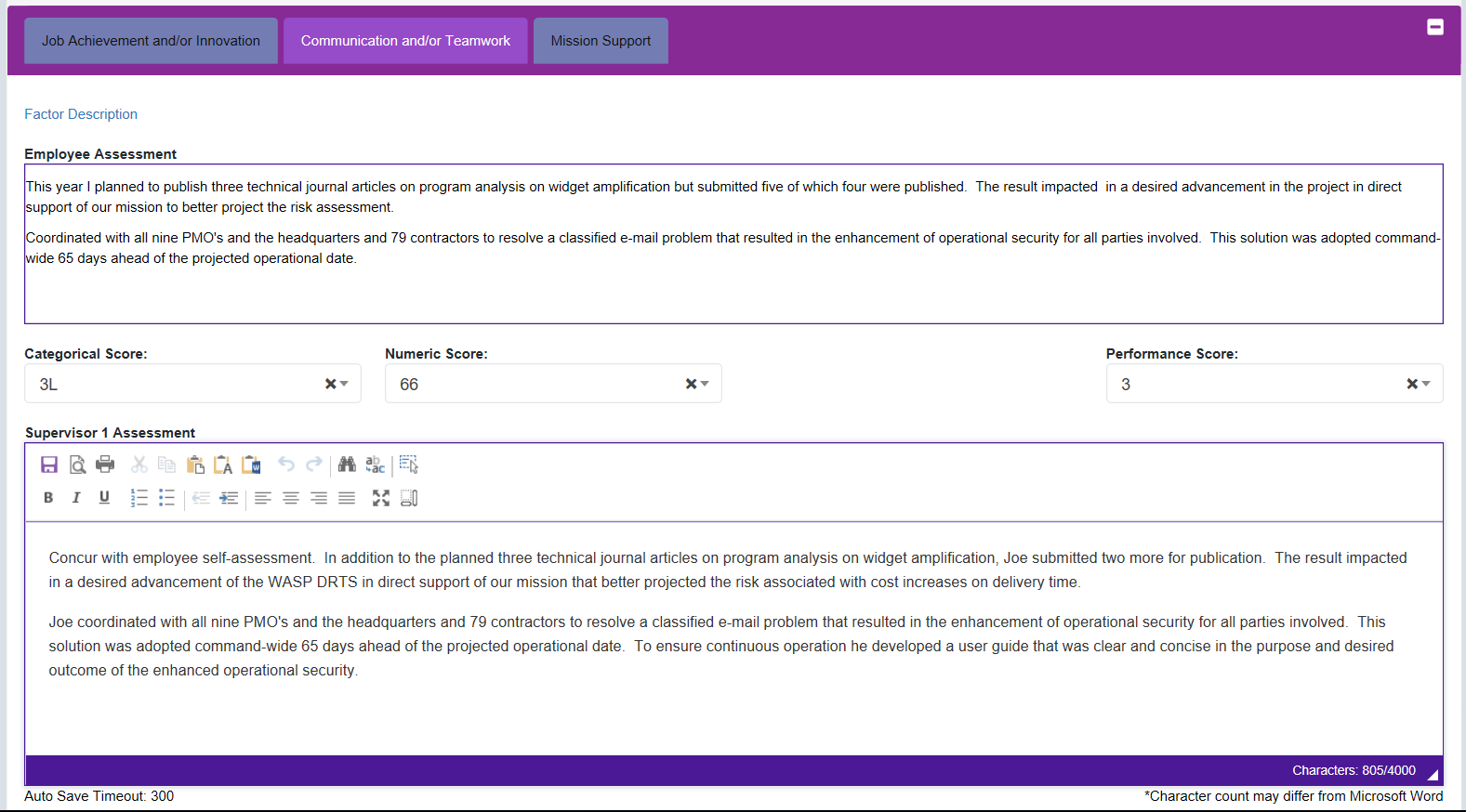 Select Scores
Type or Paste from Word Doc
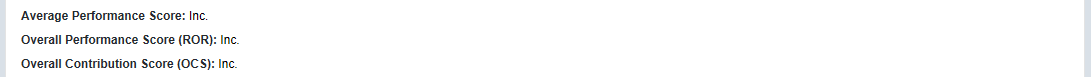 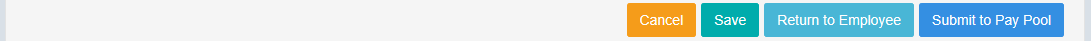 263
Annual Assessment - Supervisor
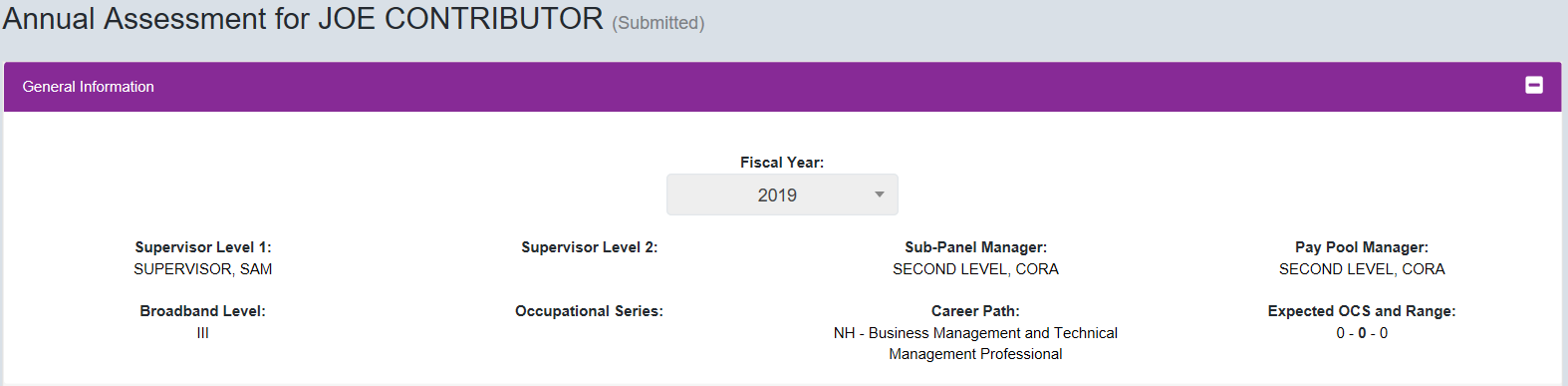 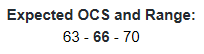 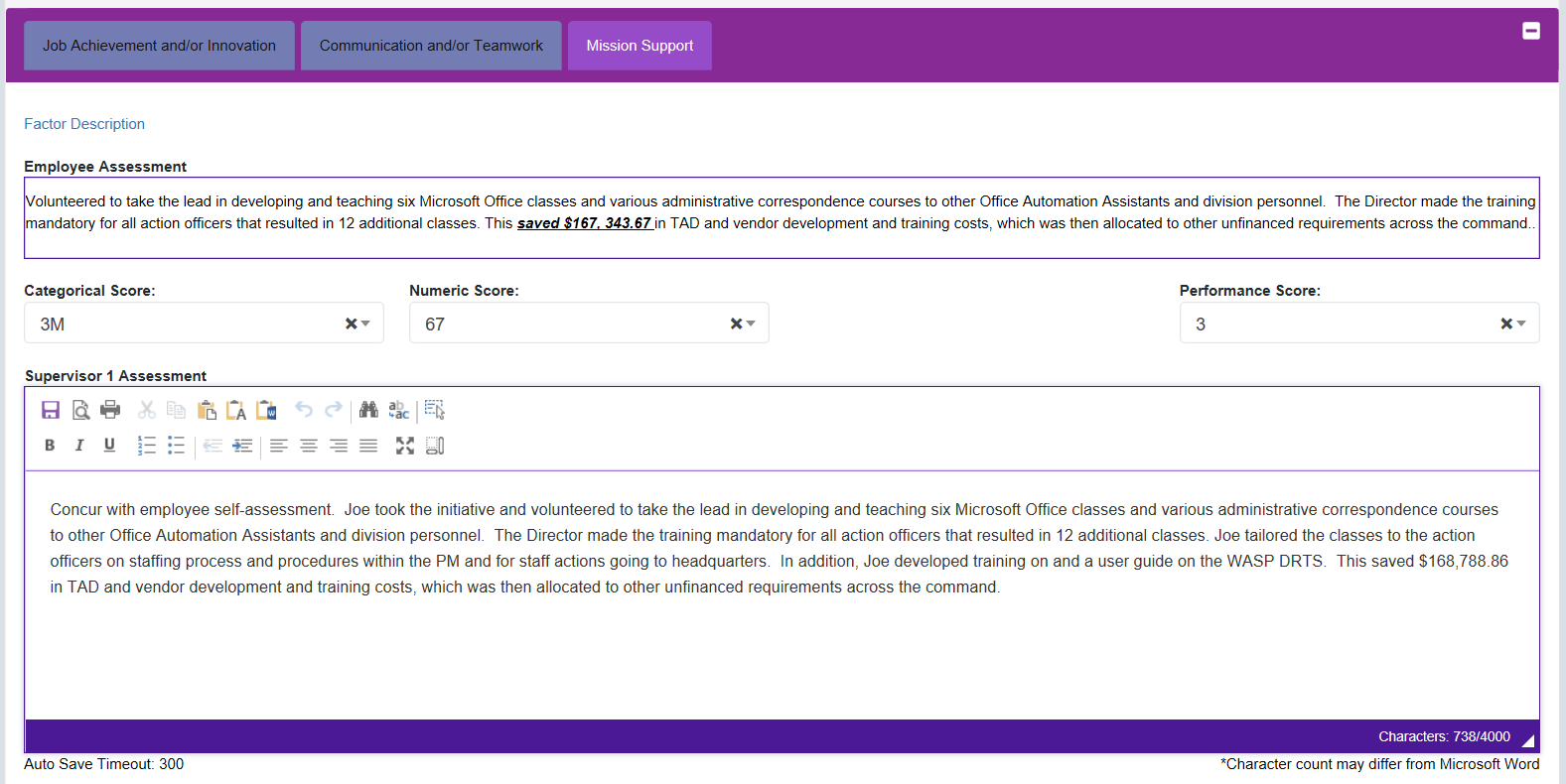 Select Scores
Type or Paste from Word Doc
All factors are assessed and scored
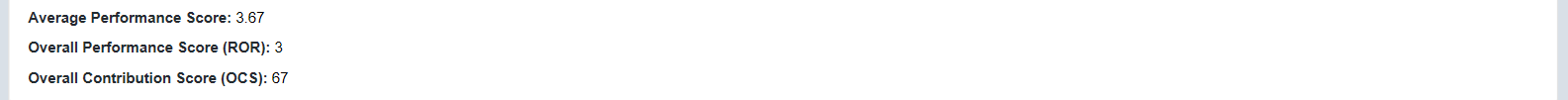 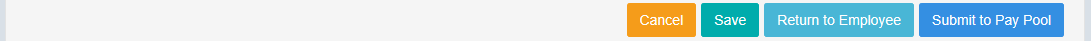 264
Annual Assessment - Supervisor
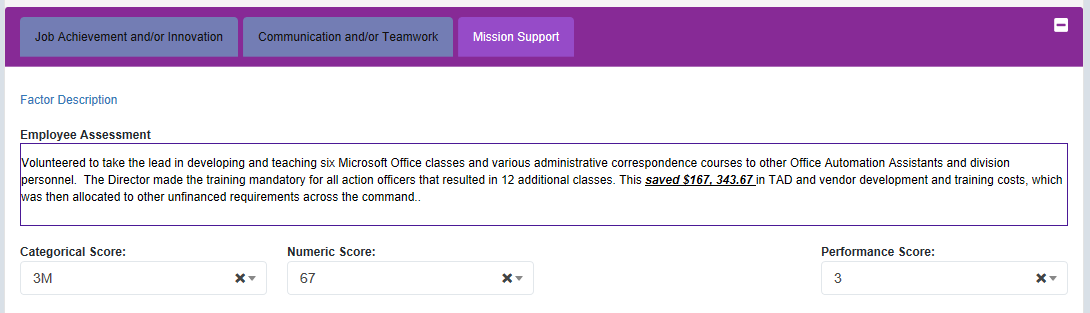 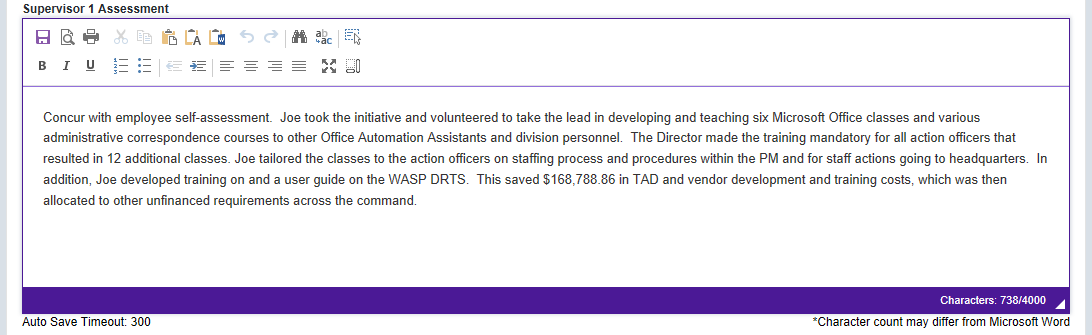 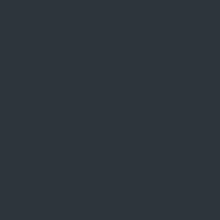 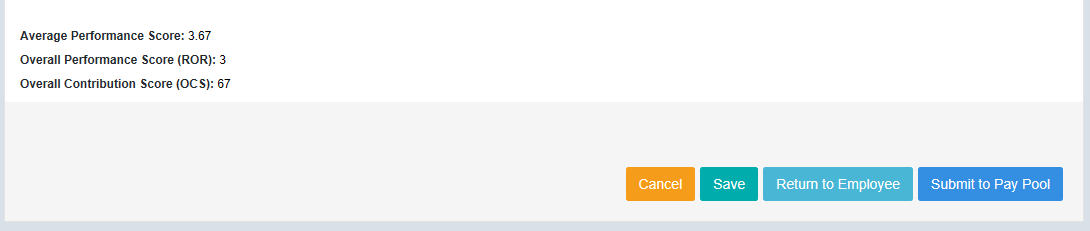 Select One
265
Annual Assessment - Supervisor
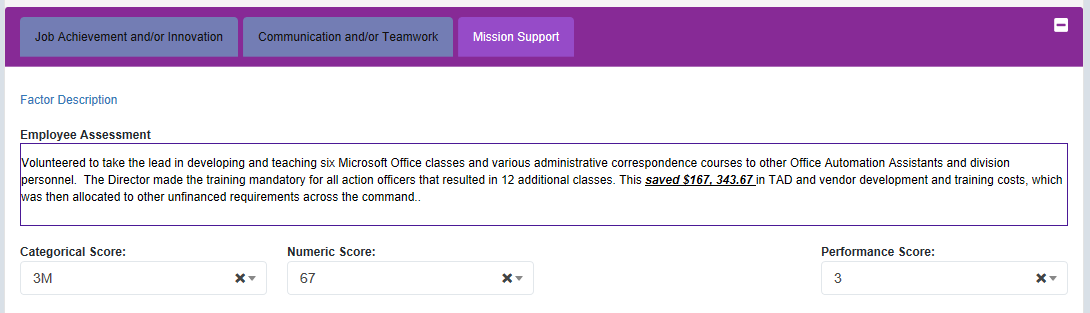 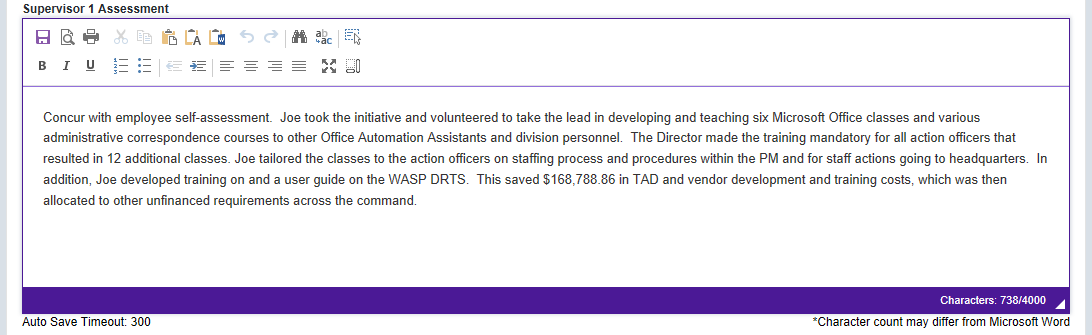 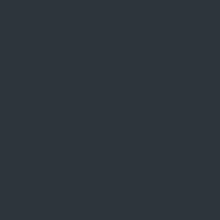 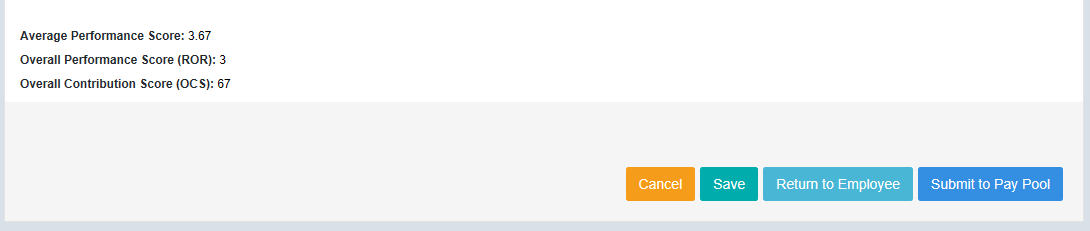 See Next Slide for Each Option
266
Annual Assessment - Supervisor
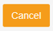 =  Cancel, resort to last saved or Auto Saved
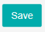 = Save, pending further action
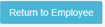 If Yes, Must Enter
Justification Then Click Yes
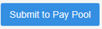 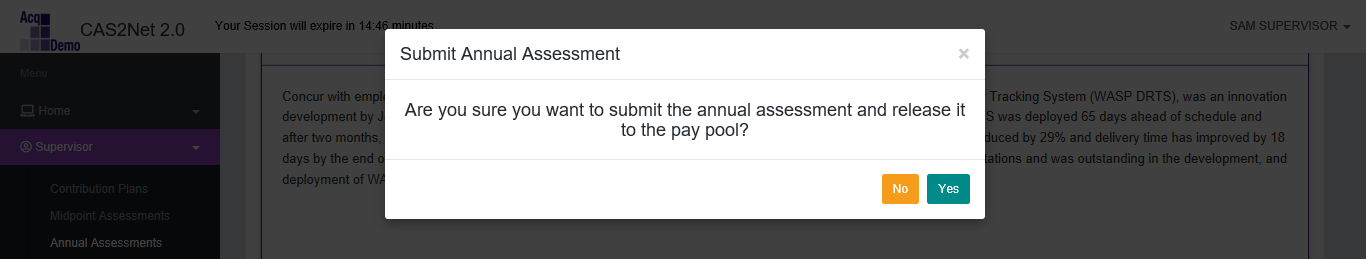 Click
267
Annual Assessment - Supervisor
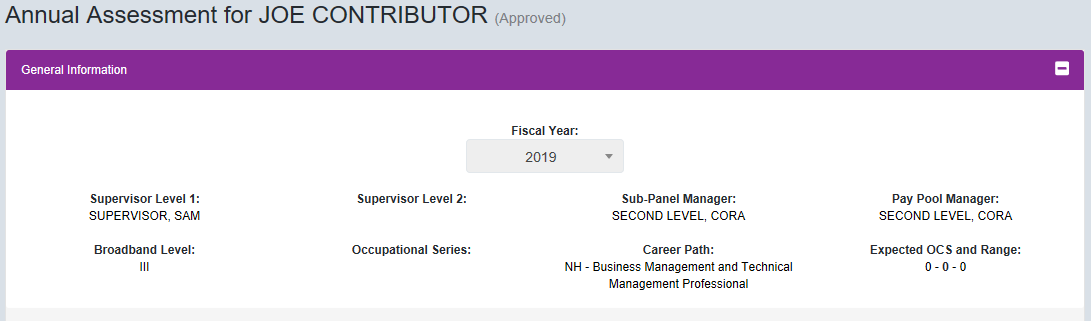 Scroll Down / Go to Next Slide
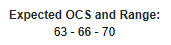 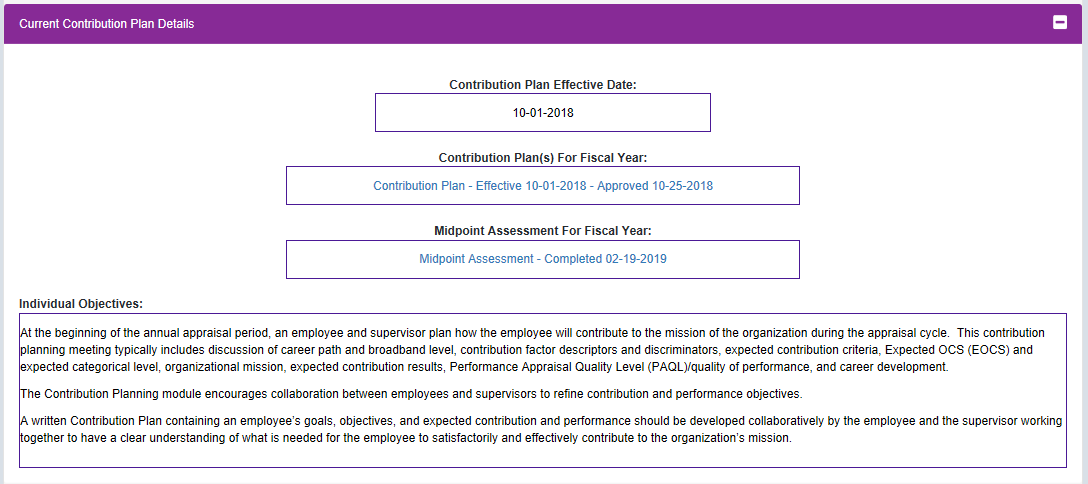 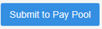 268
Annual Assessment - Supervisor
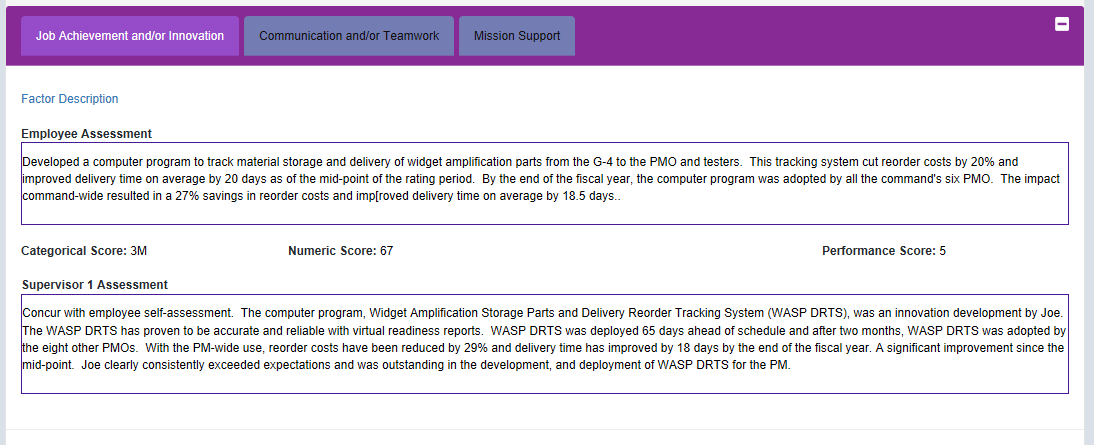 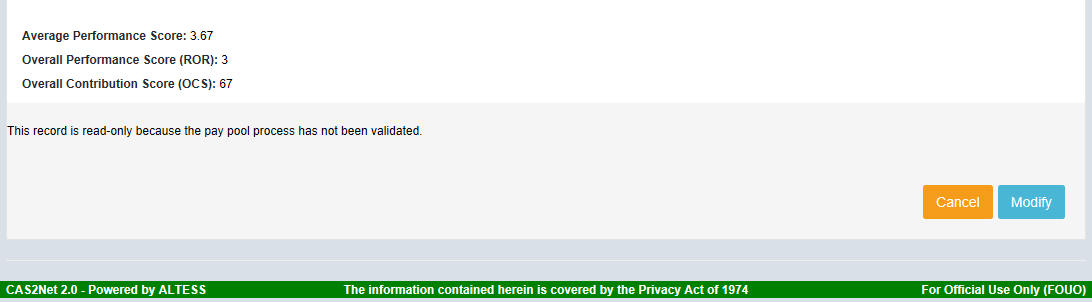 Submitted to
Pay Pool
269
Annual Assessment - Supervisor
Submitted to
Pay Pool
If your pay pool business rules require a Supervisor 2 Approval, view in Slide Show format then click this button.  Otherwise, go to next slide
270
Annual Assessment - Supervisor
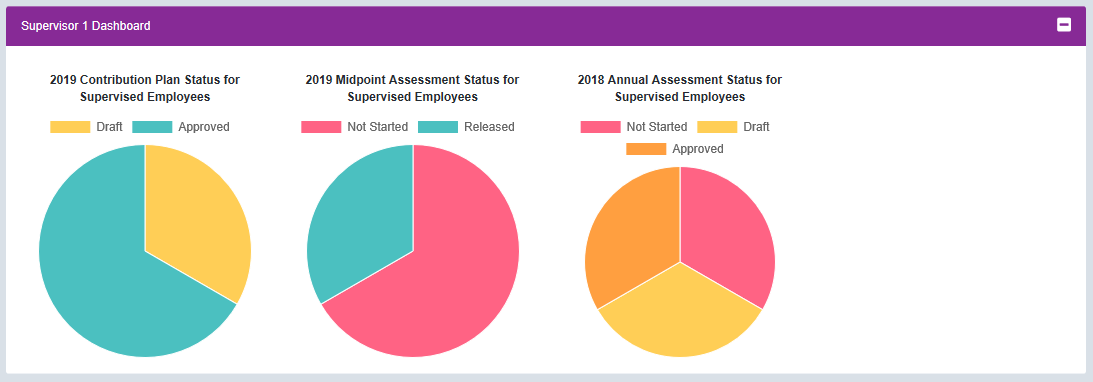 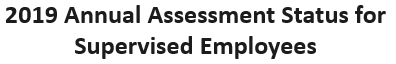 Click
BUT if the annual assessment needs to be modify, see next slide.
271
Modify Annual Assessment - Supervisor
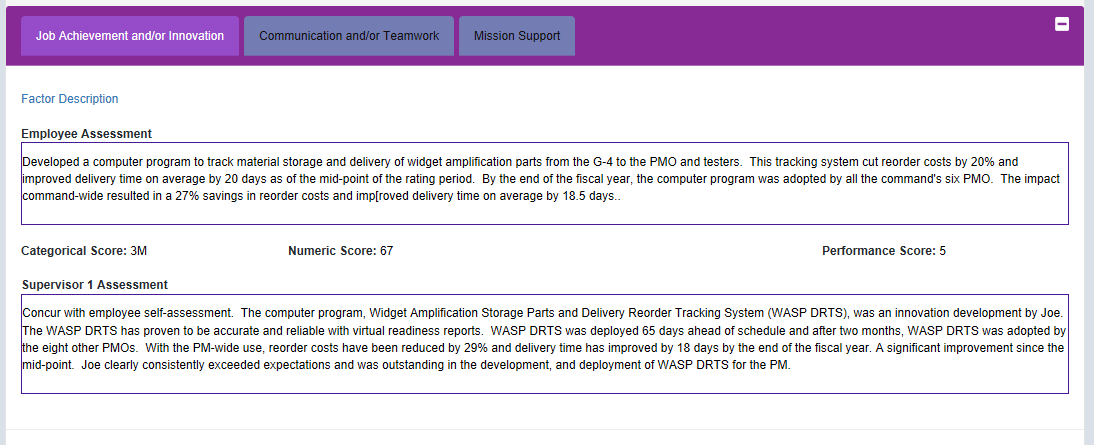 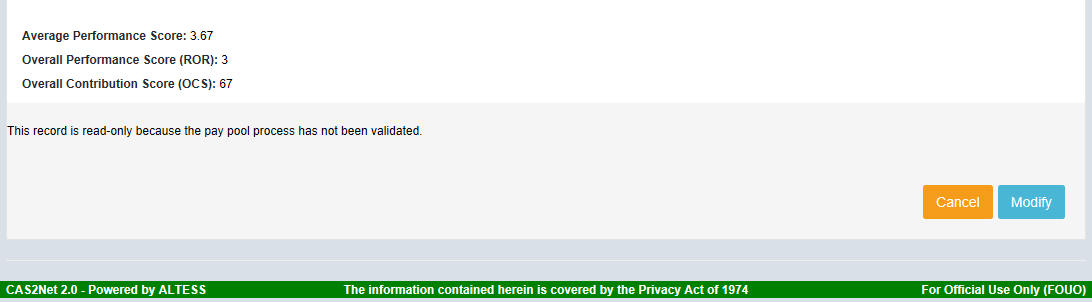 After the supervisor submitted the annual assessment to the Pay Pool, the annual can be modified.
272
Modify Annual Assessment - Supervisor
See Next Slide
273
Modify Annual Assessment - Supervisor
Modify Annual Assessment
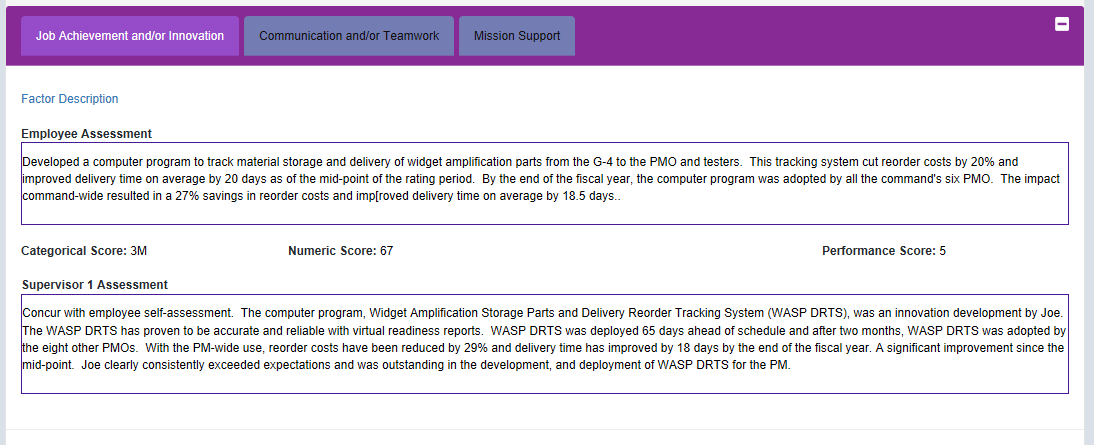 Modify Assessment
Supervisor Can Modify:
Supervisor Assessment
Categorical Score
Numeric Score
Performance Score
Click Save then Submit to Pay Pool
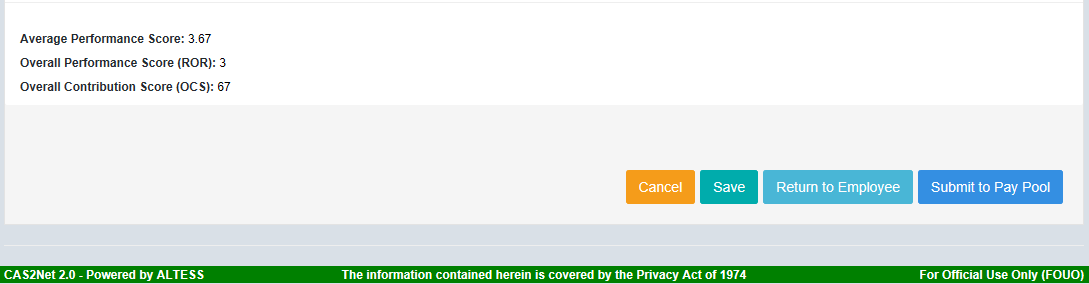 274
Return to EmployeeAnnual Assessment - Supervisor
Modify Annual Assessment
Return to Employee
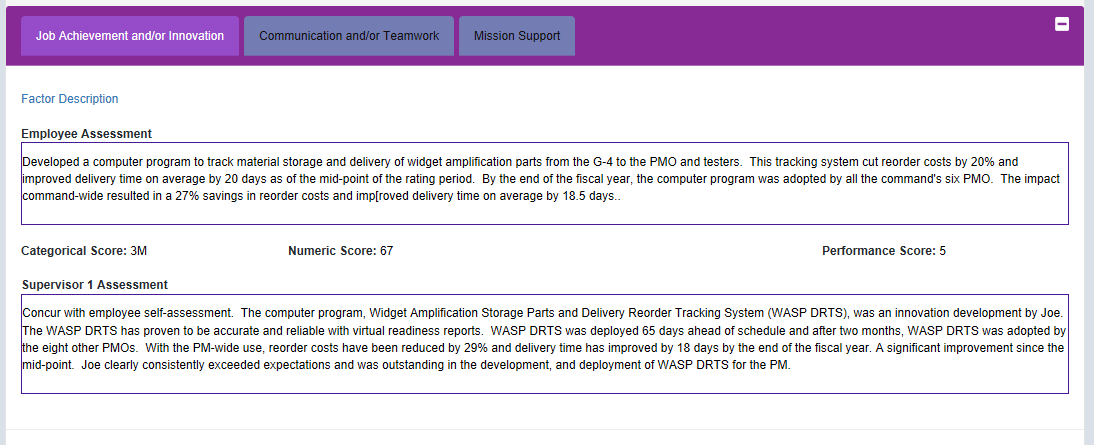 Supervisor can 
Return to Employee
to modify self-assessment
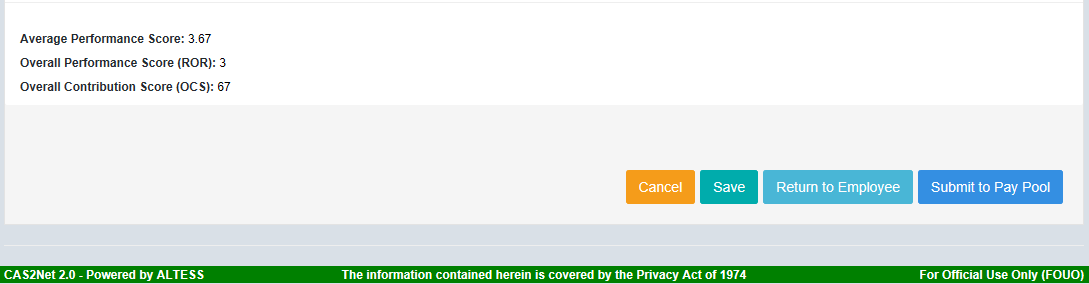 275
Return to EmployeeAnnual Assessment - Supervisor
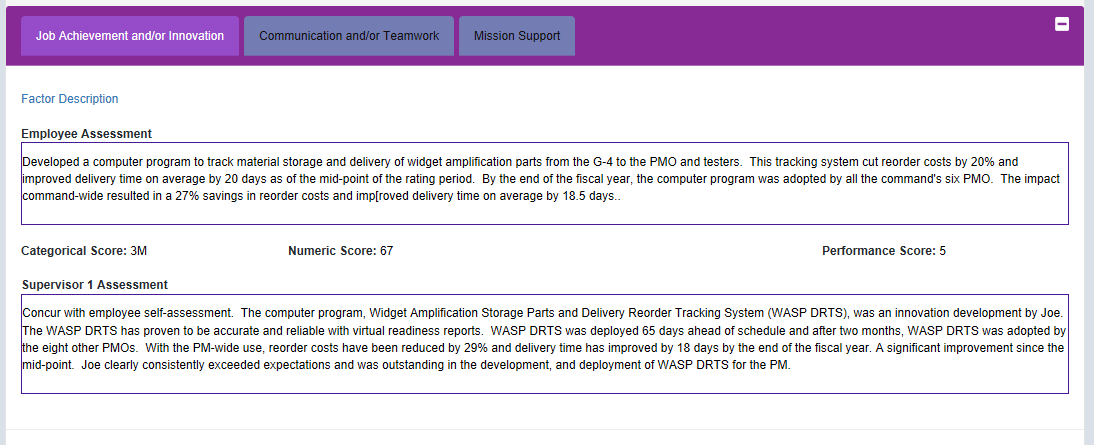 Supervisor can 
Cancel and 
Submit to Pay Pool
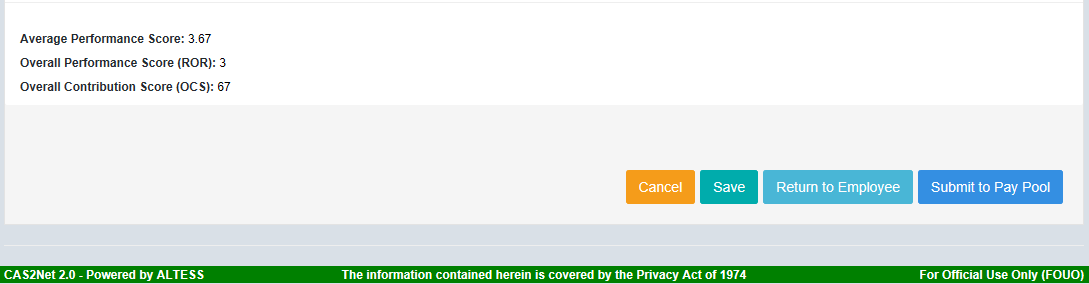 276
Return to EmployeeAnnual Assessment - Supervisor
Return to Employee
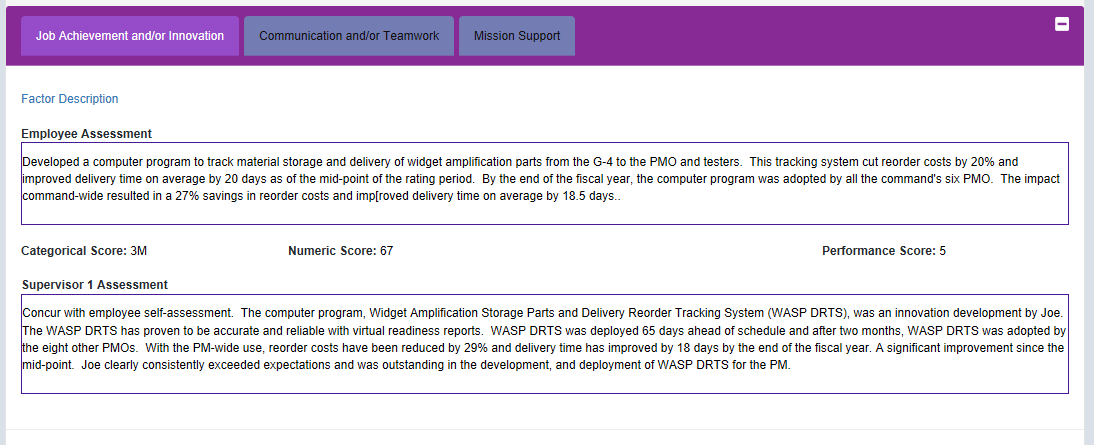 If Supervisor selects 
Return to Employee
for employee to modify self-assessment
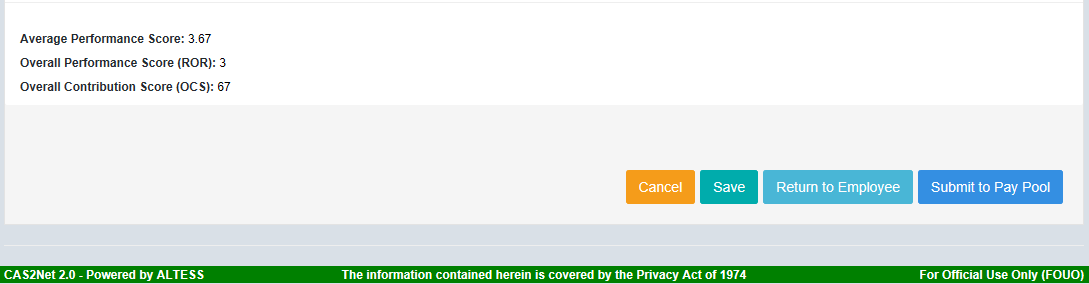 277
Return to EmployeeAnnual Assessment - Supervisor
If Yes, Must Enter
Justification Then Click Yes
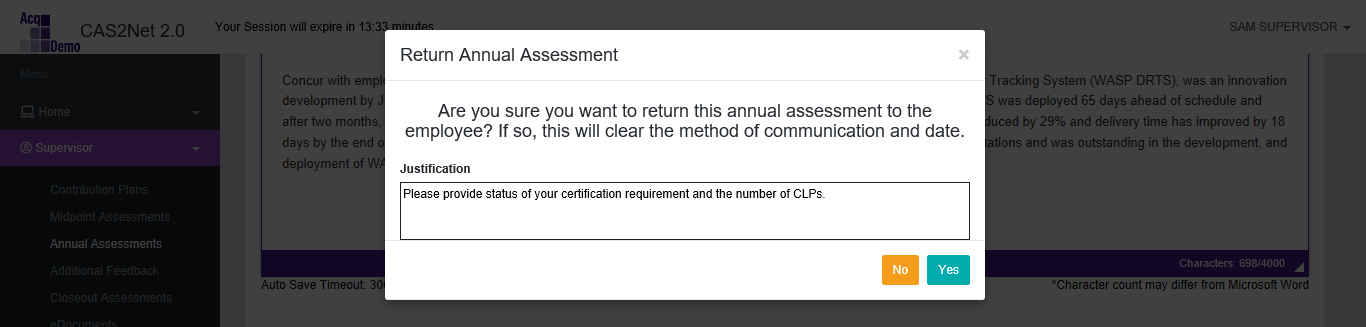 Click
278
Return to EmployeeAnnual Assessment - Supervisor
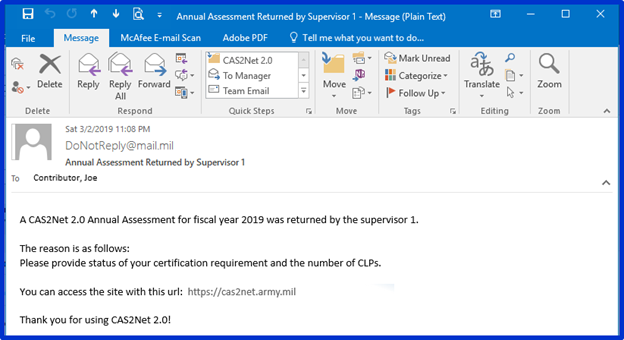 Reason Assessment Returned to Employee
279
Return to EmployeeAssessment – Employee to Supervisor
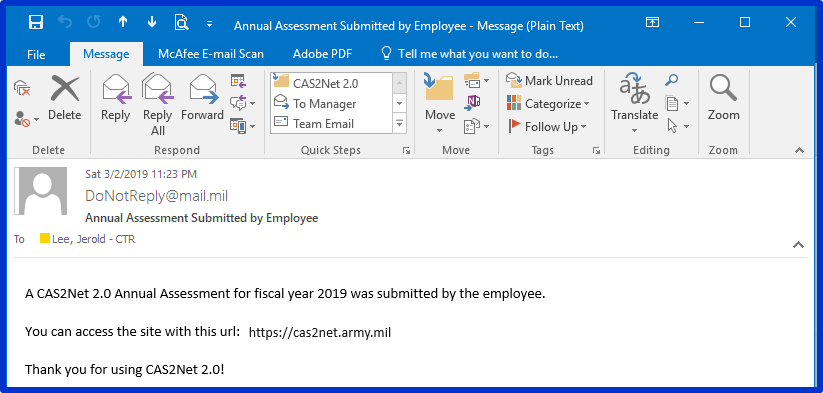 280
Return to EmployeeAnnual Assessment - Supervisor
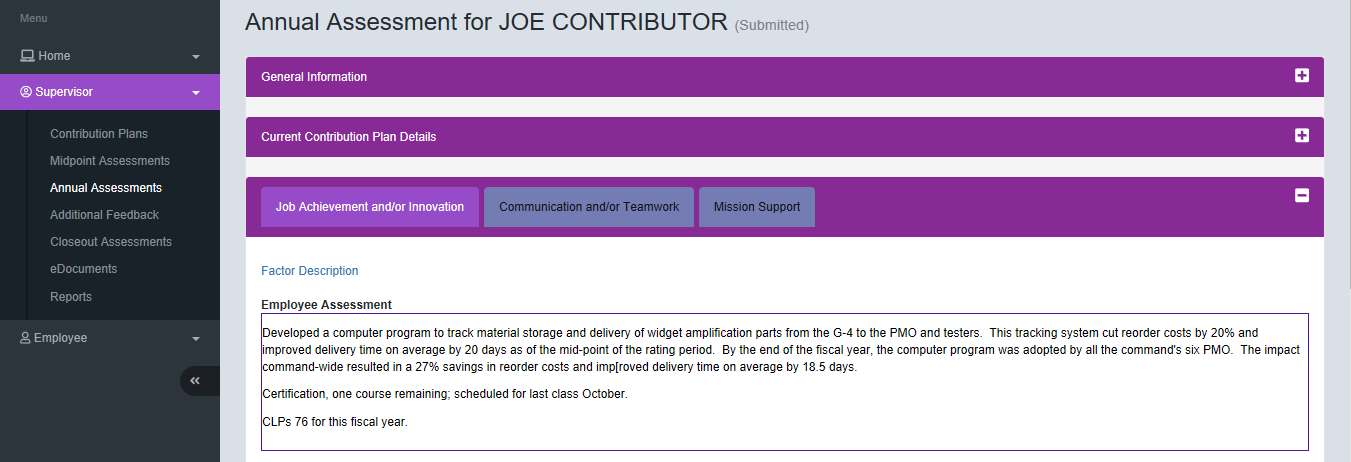 281
Return to EmployeeAnnual Assessment - Supervisor
Review / Update 
Supervisor Assessment
Categorical Score
Numeric Score
Performance Score
282
Return to EmployeeAnnual Assessment - Supervisor
Review / Update 
Supervisor Assessment
Categorical Score
Numeric Score
Performance Score
283
Return to EmployeeAnnual Assessment - Supervisor
Review / Update 
Supervisor Assessment
Categorical Score
Numeric Score
Performance Score
284
Return to EmployeeAnnual Assessment - Supervisor
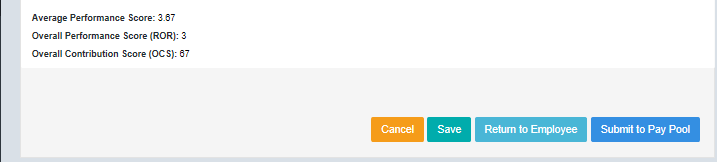 Review Categorical Score
Numeric Score
Performance Score
Click 
Submit to Pay Pool
285
Annual Assessment - Supervisor
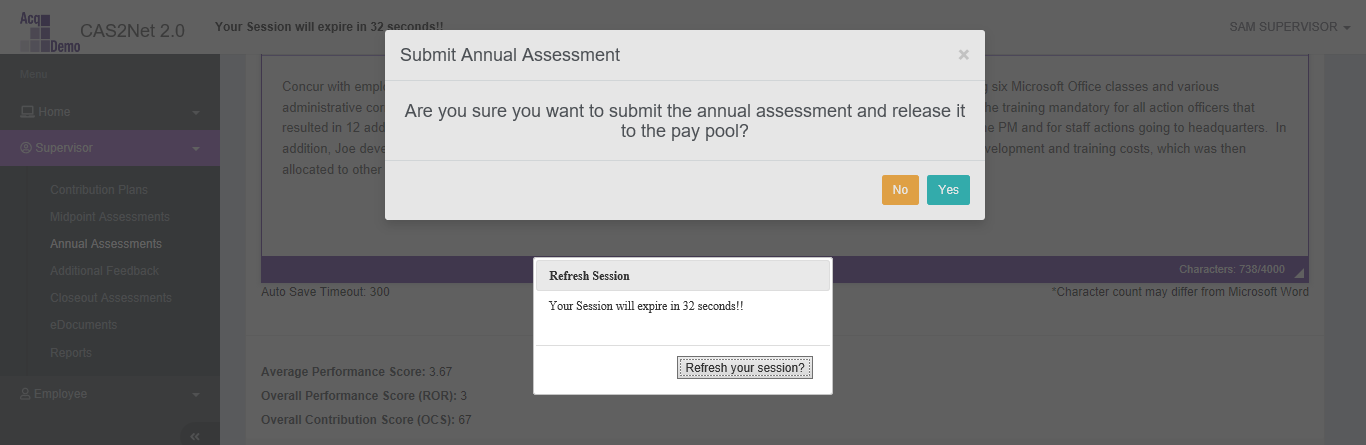 286
Annual Assessment - Supervisor
Approved and Submitted to Pay Pool
If your pay pool business rules require a Supervisor 2 Approval, go to next slide
287
Annual Assessment – Supervisor 1 to Supervisor 2
Click
Submit to Supervisor 2
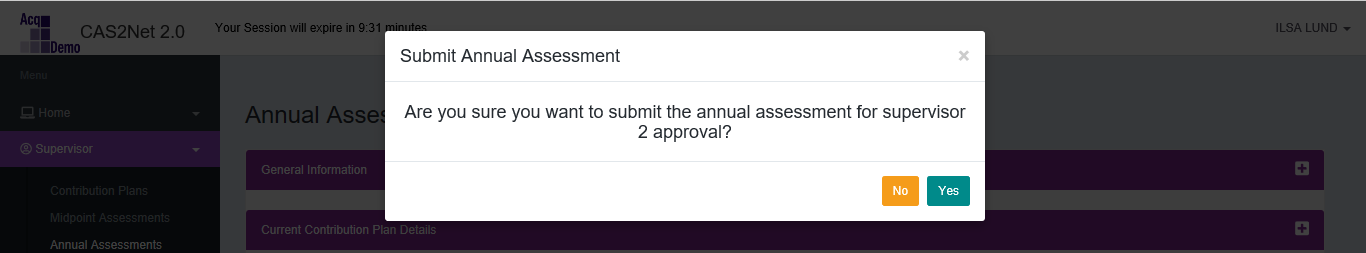 Click
Yes
288
Annual Assessment – Supervisor 1 to Supervisor 2
Click 
Ready for Supervisor 2 Approval
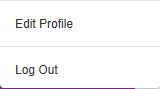 Click 
To Logout
289
Annual Assessment – Email NotificationSupervisor 1 to Supervisor 2
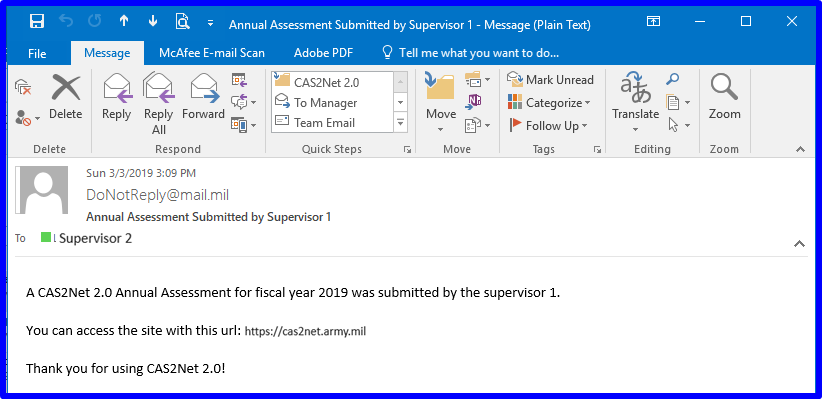 290
CAS2NetQuestions, Issues, Problems
Altess ServiceNow Service Desk 
24/7/365
usarmy.radford.peo-eis.other.service-desk@mail.mil
or
1-800-981-3234
291
Some Pay Pool Business Rules May Require Supervisor 2 ApprovalAnnual AssessmentSupervisor 2 Approval
The following slides may be slightly different when you access CAS2Net due to continuing refinement of CAS2Net.
292
Annual Assessment – Email NotificationSupervisor 1 to Supervisor 2
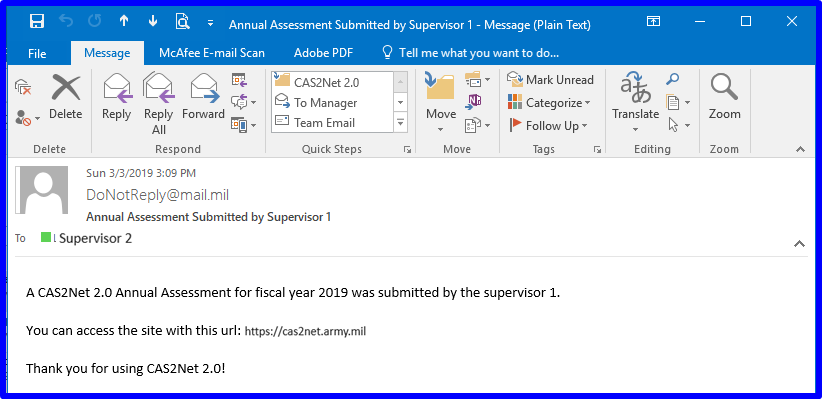 293
CAS2Net Login
Use
https://cas2net.army.mil 
and Save to Favorites
1
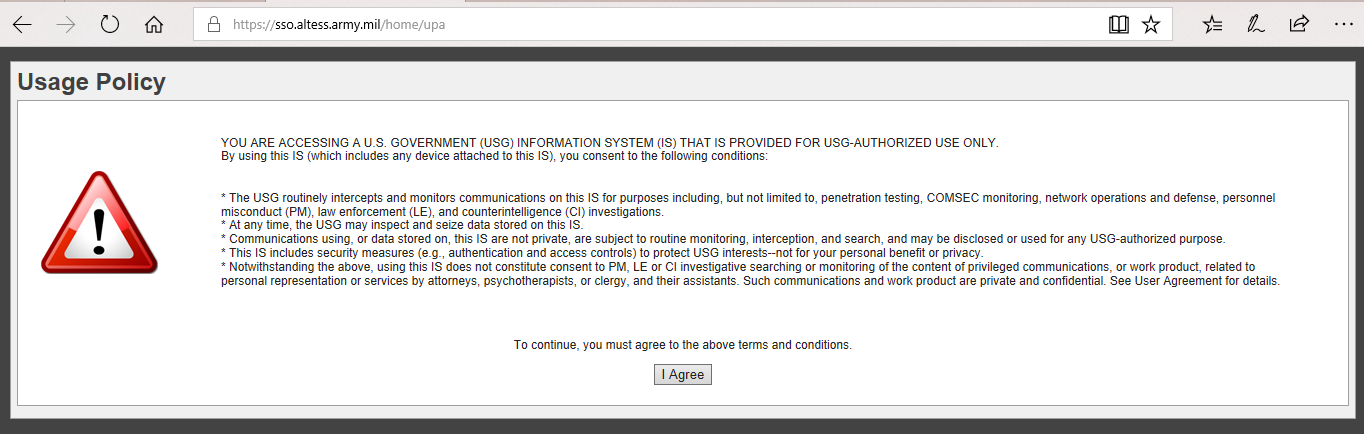 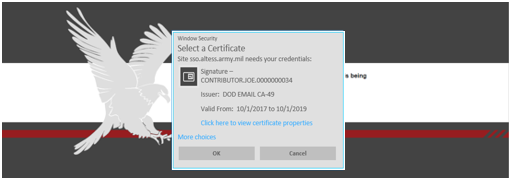 2
5
Click
Click
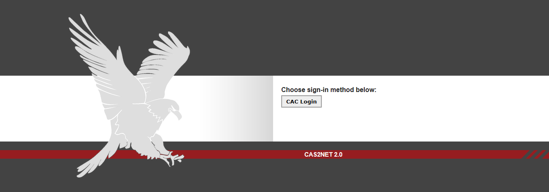 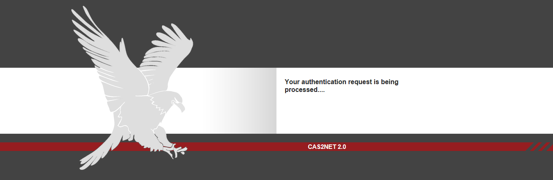 3
Click
6
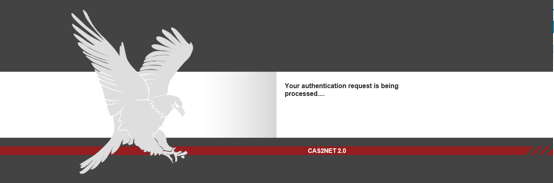 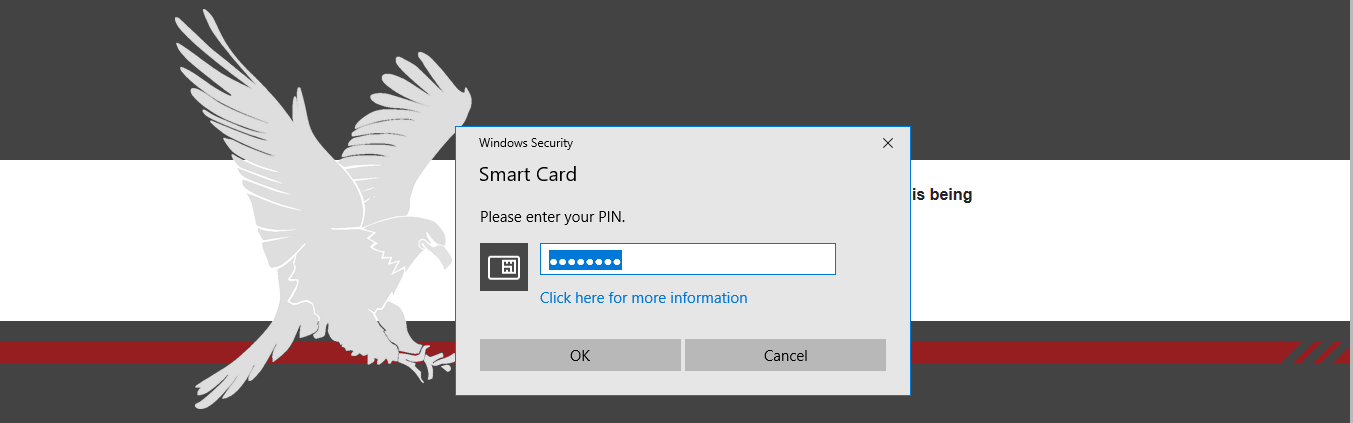 4
7
Enter
294
Annual Assessment – Supervisor 2 Approval
Session 15:00 Minutes Countdown Timer
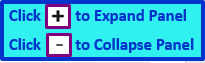 Panel 1 – User Notifications
Panel  2 – Points of Contact
Panel  3 – Manager Dashboard
Panel  4 – Supervisor 1  Dashboard
Panel  5 – Supervisor 2  Dashboard
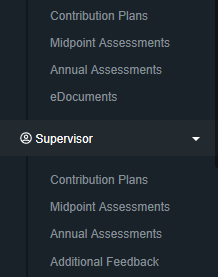 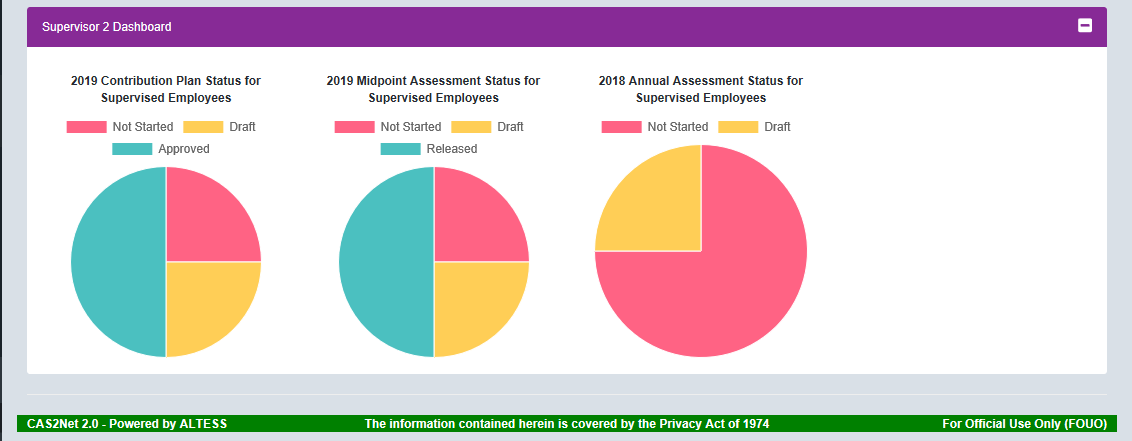 Navigation Menu – Click on Selection to Open
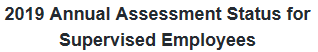 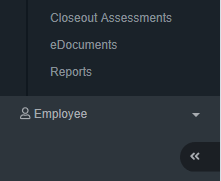 295
Annual Assessment – Supervisor 2 Approval
Must Use 
Supervisor Menu 
for 
Supervisor 2 Approval
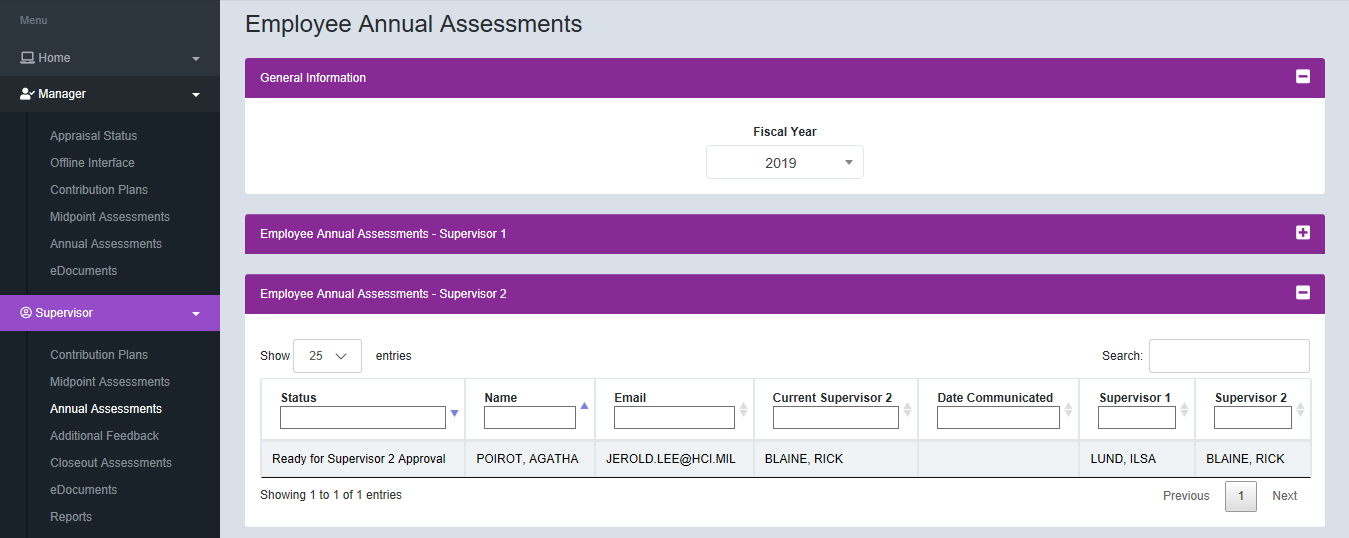 Click Name / Row
296
Annual Assessment – Supervisor 2 Approval
Panel 1 – General Information
Panel 2 – Current Contribution Plan Details
Panel 3 – Three Factors
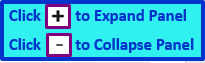 Supervisor 1 Recommended Scores
Action Options 
for Supervisor 2
297
Annual Assessment – Supervisor 2 Approval
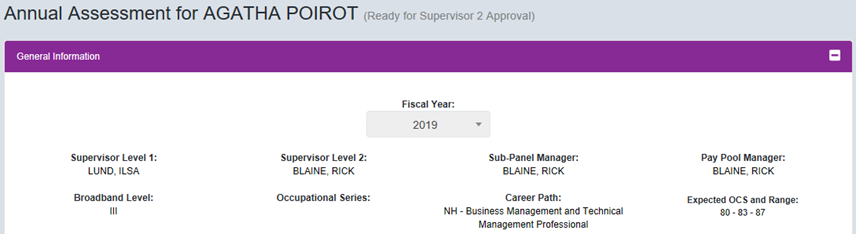 Review
See Next Slide 
How to Use General Information
298
Annual Assessment – Supervisor 2 – Reviewing Scores
Reference Point for Numeric Score
Reference Point for Categorical Score
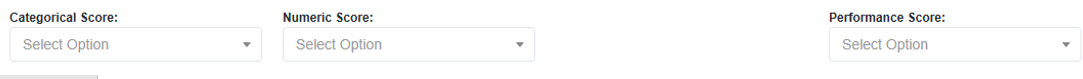 1 - Unacceptable
3 – Fully Successful
5 - Outstanding
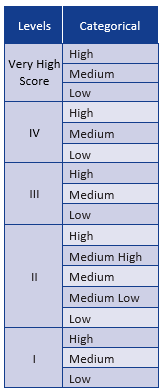 1L
1M
1H
2L
2ML
2M
2MH
2H
3L
3M
3H
4L
4M
4H
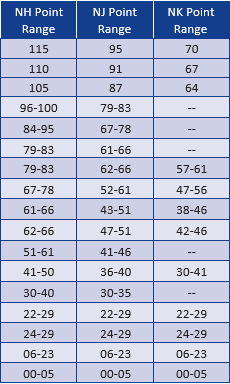 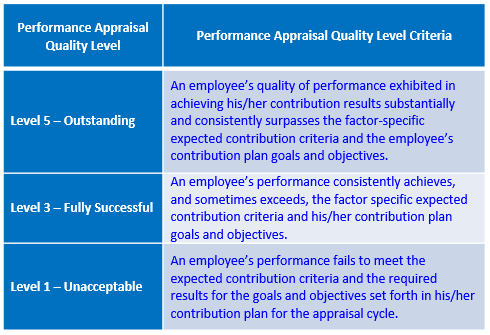 299
Annual Assessment – Supervisor 2 Approval
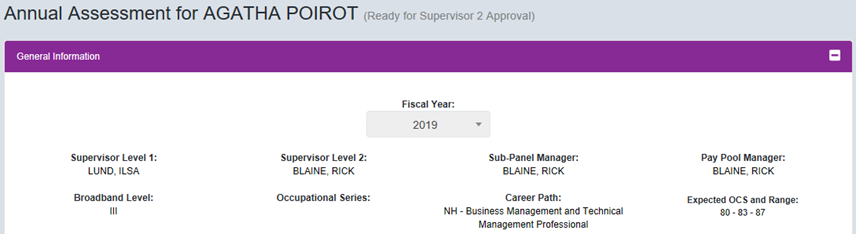 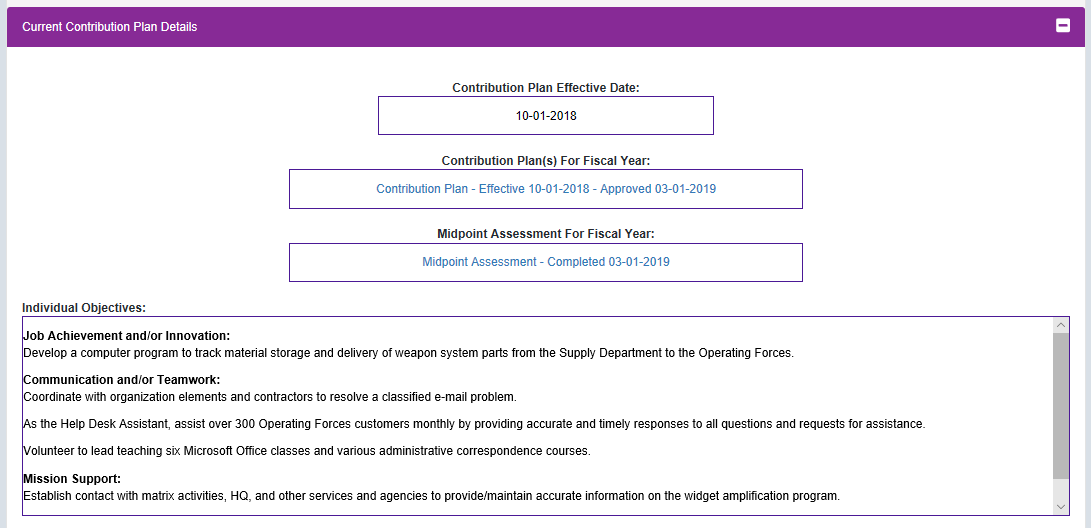 Review
300
Annual Assessment – Supervisor 2 Approval
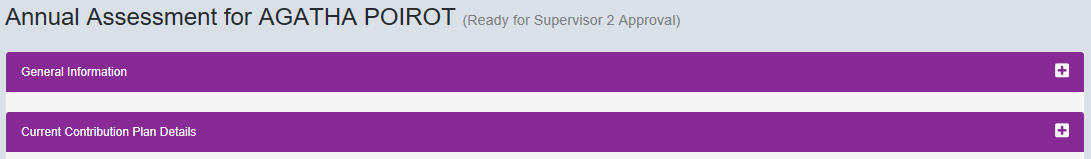 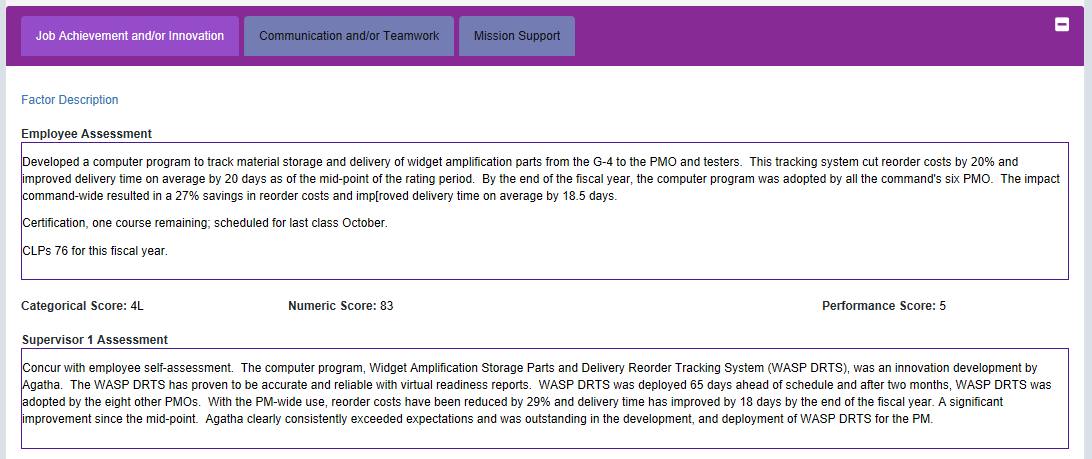 Review
301
Annual Assessment – Supervisor 2 Approval
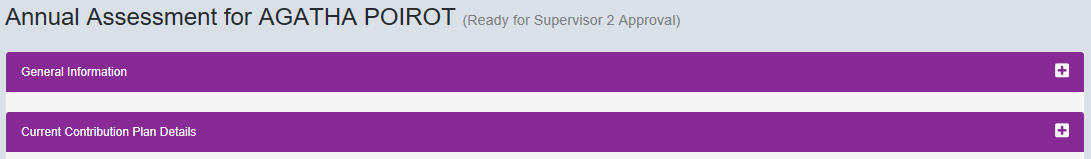 Review
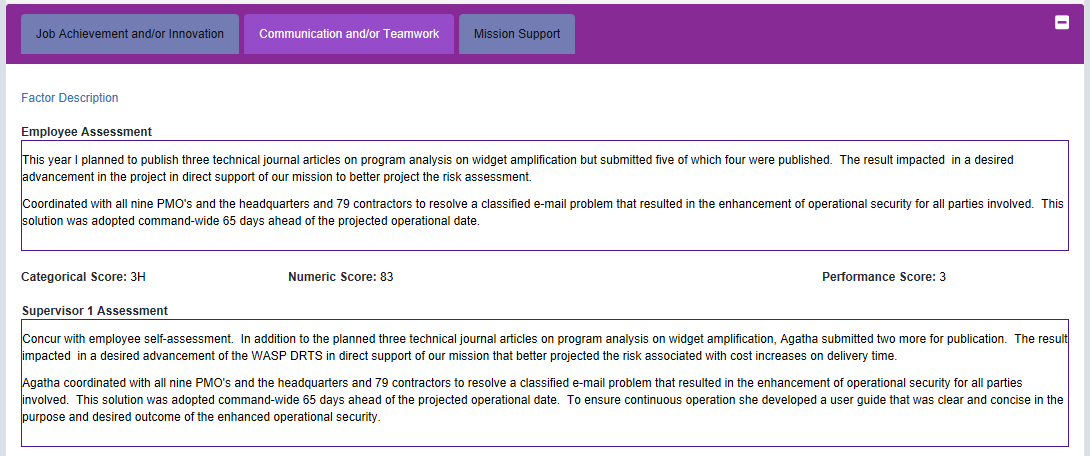 302
Annual Assessment – Supervisor 2 Approval
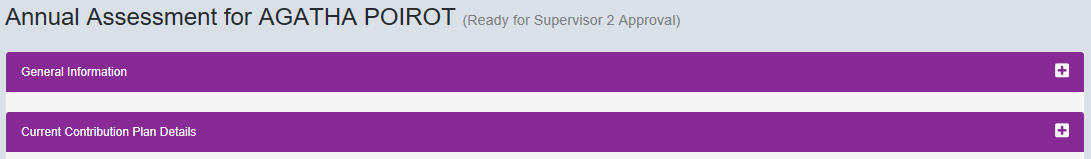 Review
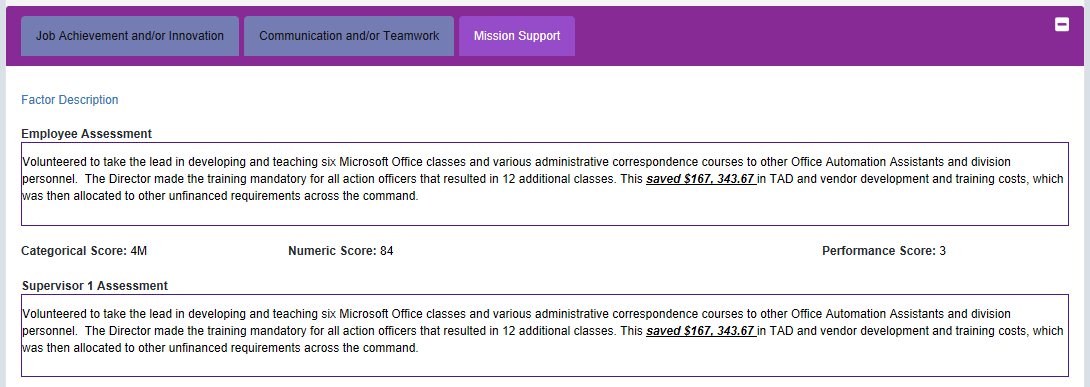 Review
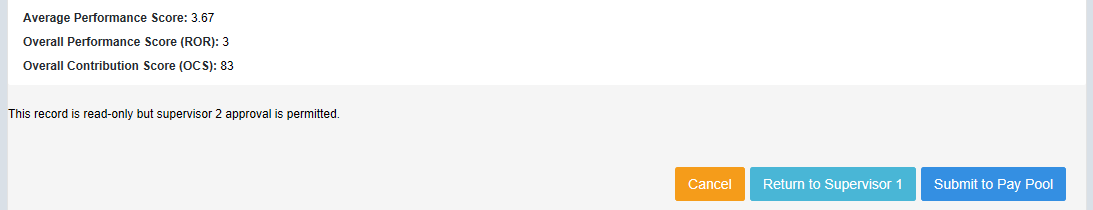 Action Options for Supervisor 2
303
Annual Assessment – Supervisor 2 Approval
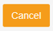 =  Cancel, direct back to list of annual assessments
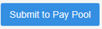 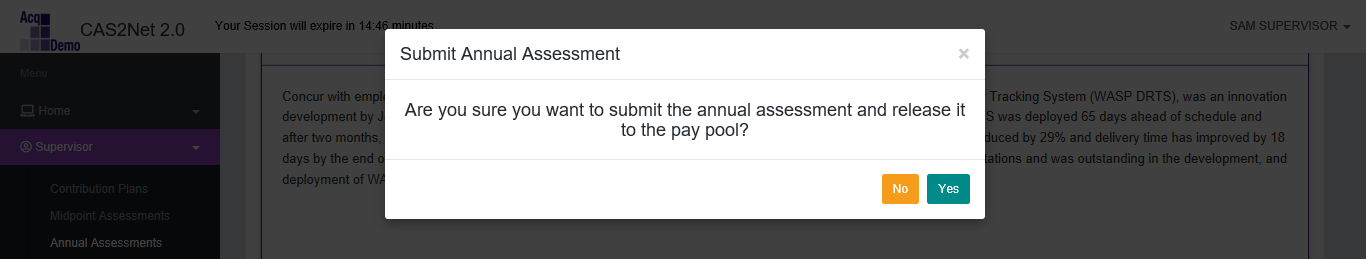 Click
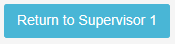 If Yes, Must Enter
Justification Then Click Yes
304
Annual Assessment – Email NotificationReturn to Supervisor 1
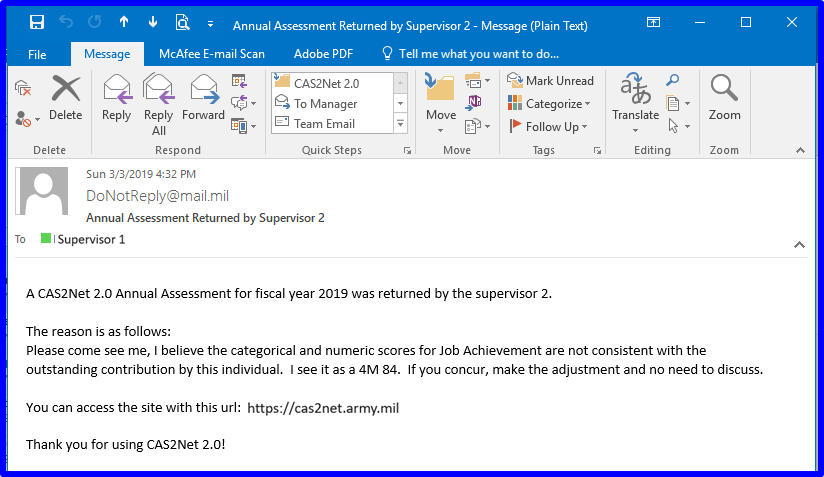 Reason for Return to Supervisor 1
305
Annual Assessment – Supervisor 2 ApprovalSupervisor 1
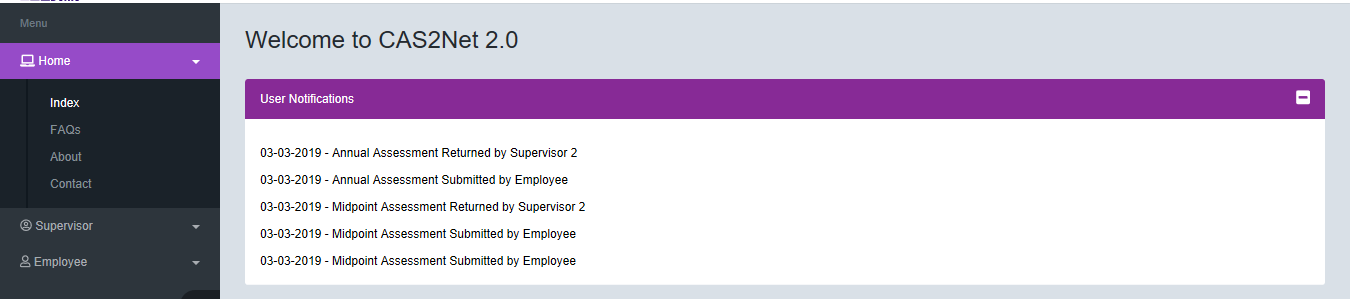 Notification
Click on Row/Name to Open
Submitted - Returned
306
Annual Assessment – Supervisor 1
If Supervisor 1 concurs with Supervisor 2’s recommendation, opens Annual Assessment, makes change to Categorical and Numeric Scores





and Click Submit to Supervisor 2
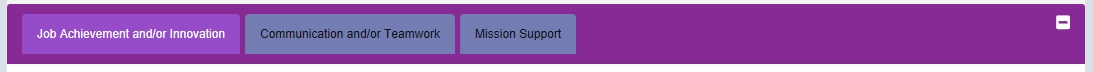 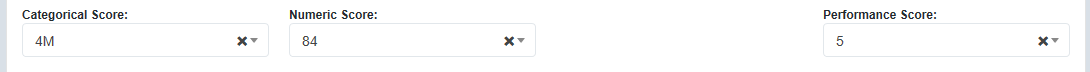 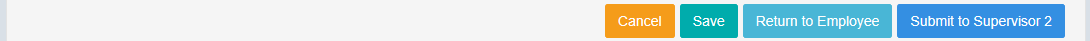 Click
Click
307
Annual Assessment – Email Notification
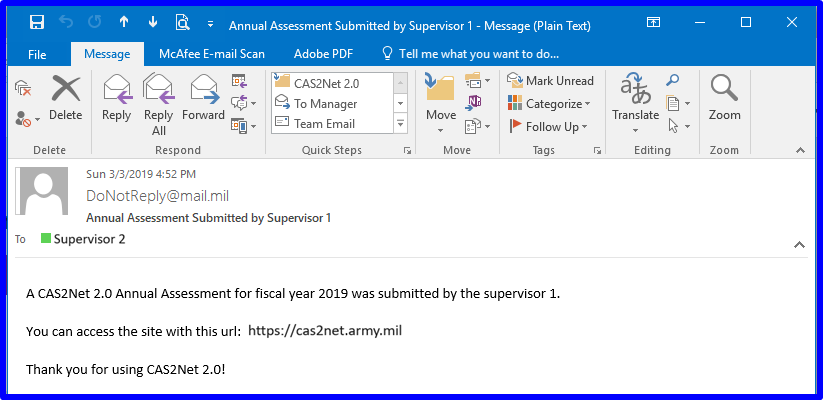 308
Annual Assessment – Supervisor 2 Approval
Review Section(s) Updated by Supervisor 1
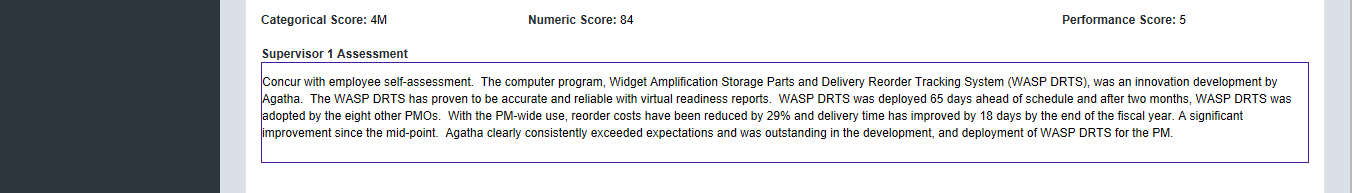 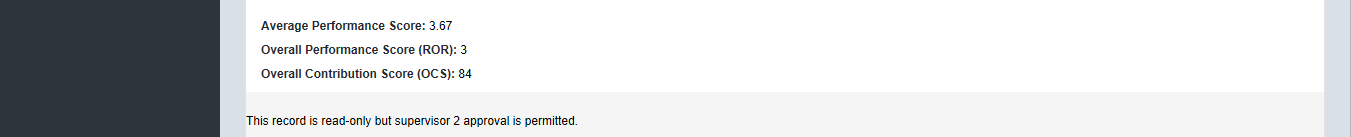 Click
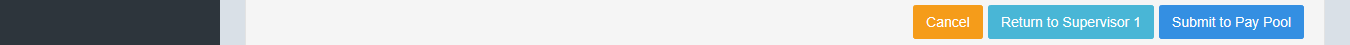 309
Annual Assessment – Supervisor 2 Approval
Click
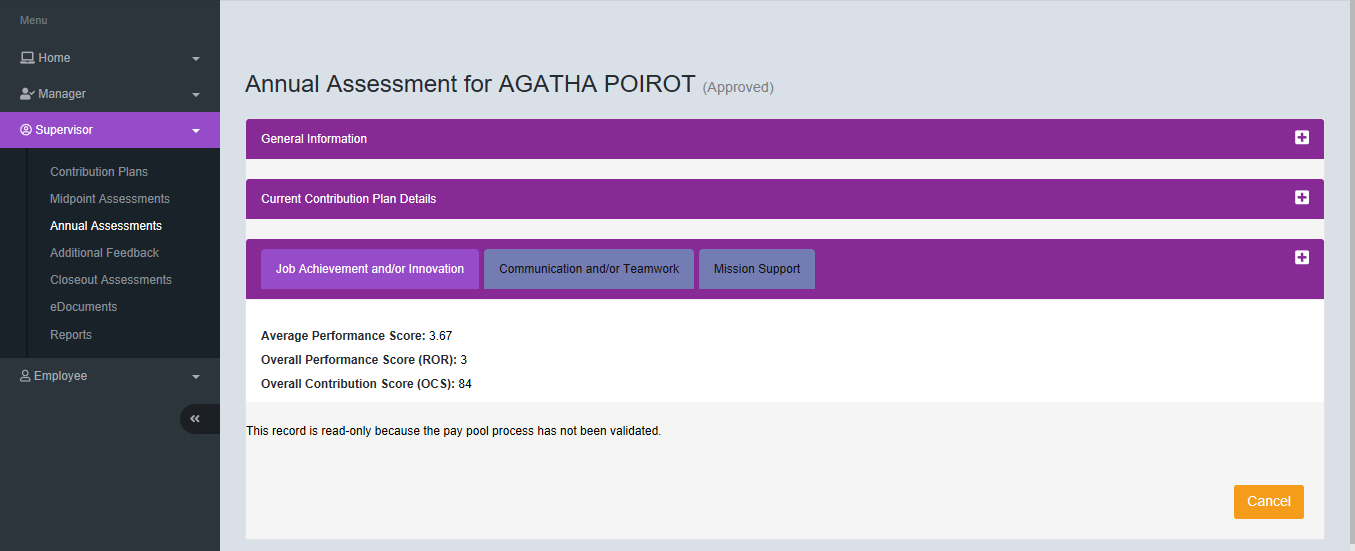 And submitted to Pay Pool
310
Annual Assessment – Supervisor 2 Approval
1. Click 
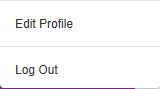 2. Click 
To Logout
311
CAS2NetQuestions, Issues, Problems
Altess ServiceNow Service Desk 
24/7/365
usarmy.radford.peo-eis.other.service-desk@mail.mil
or
1-800-981-3234
312